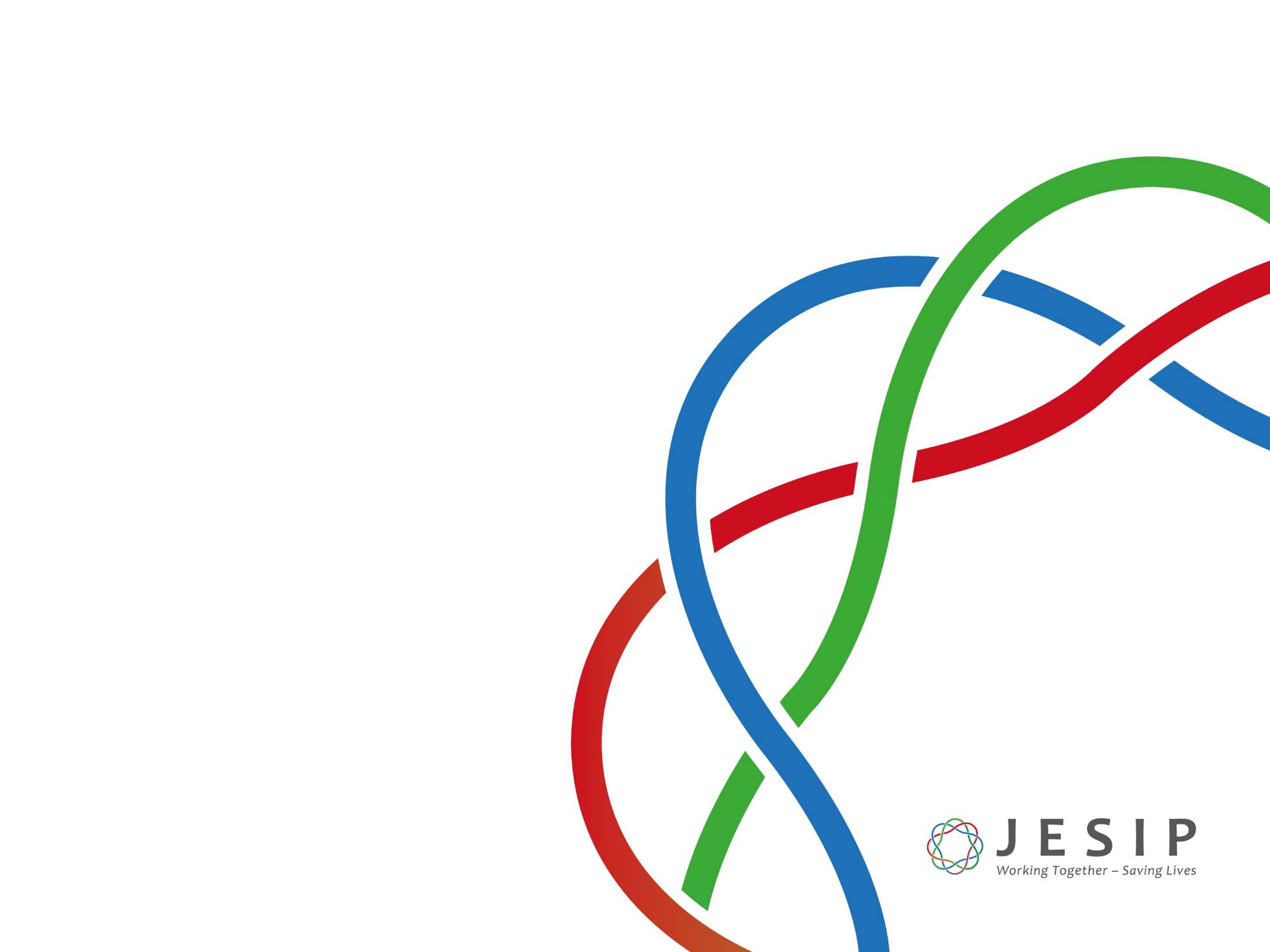 JESIP Control Room Managers’ and Supervisors Training
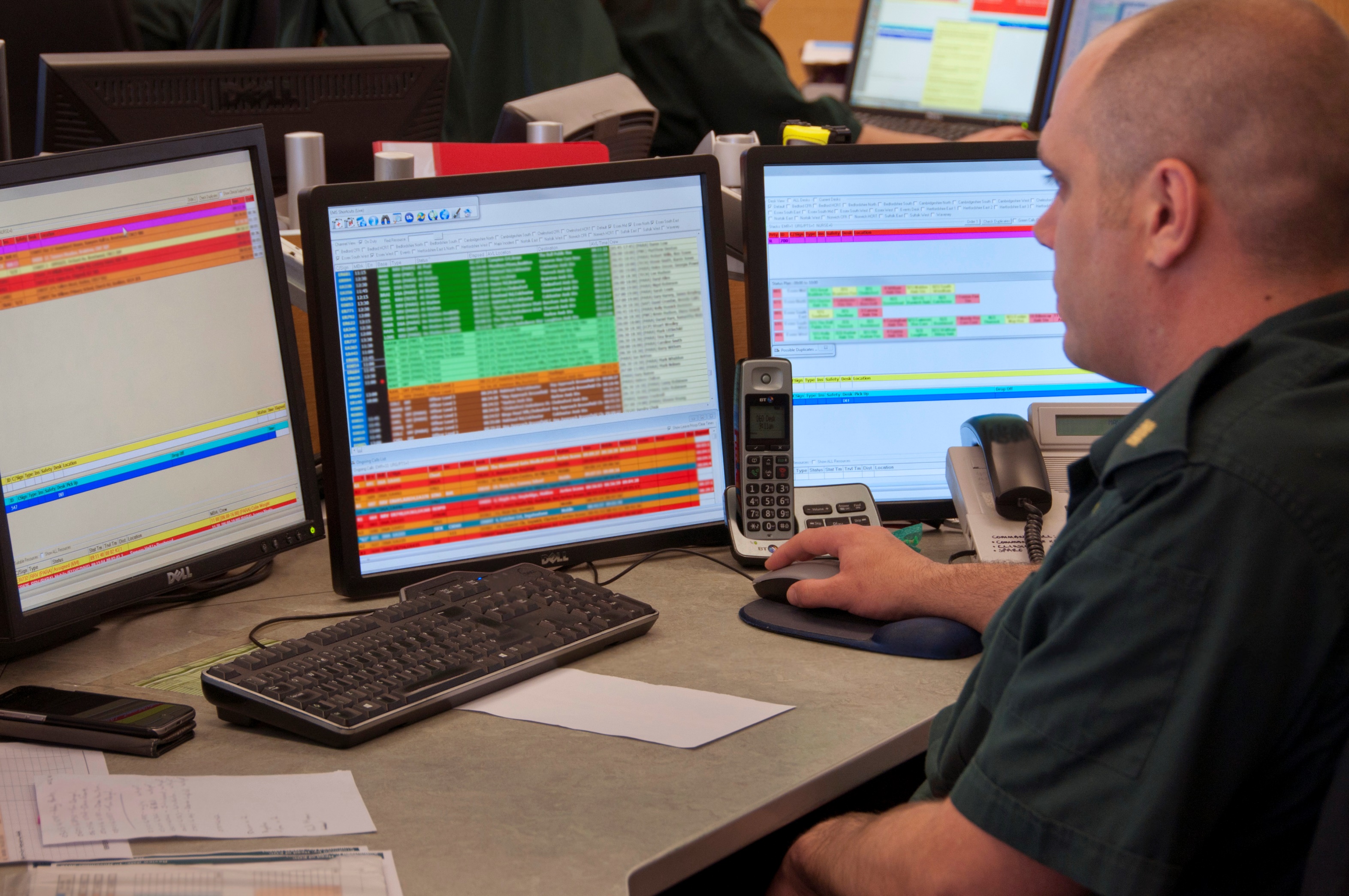 JESIP Control Room Commanders Managers and Supervisors Course 2017
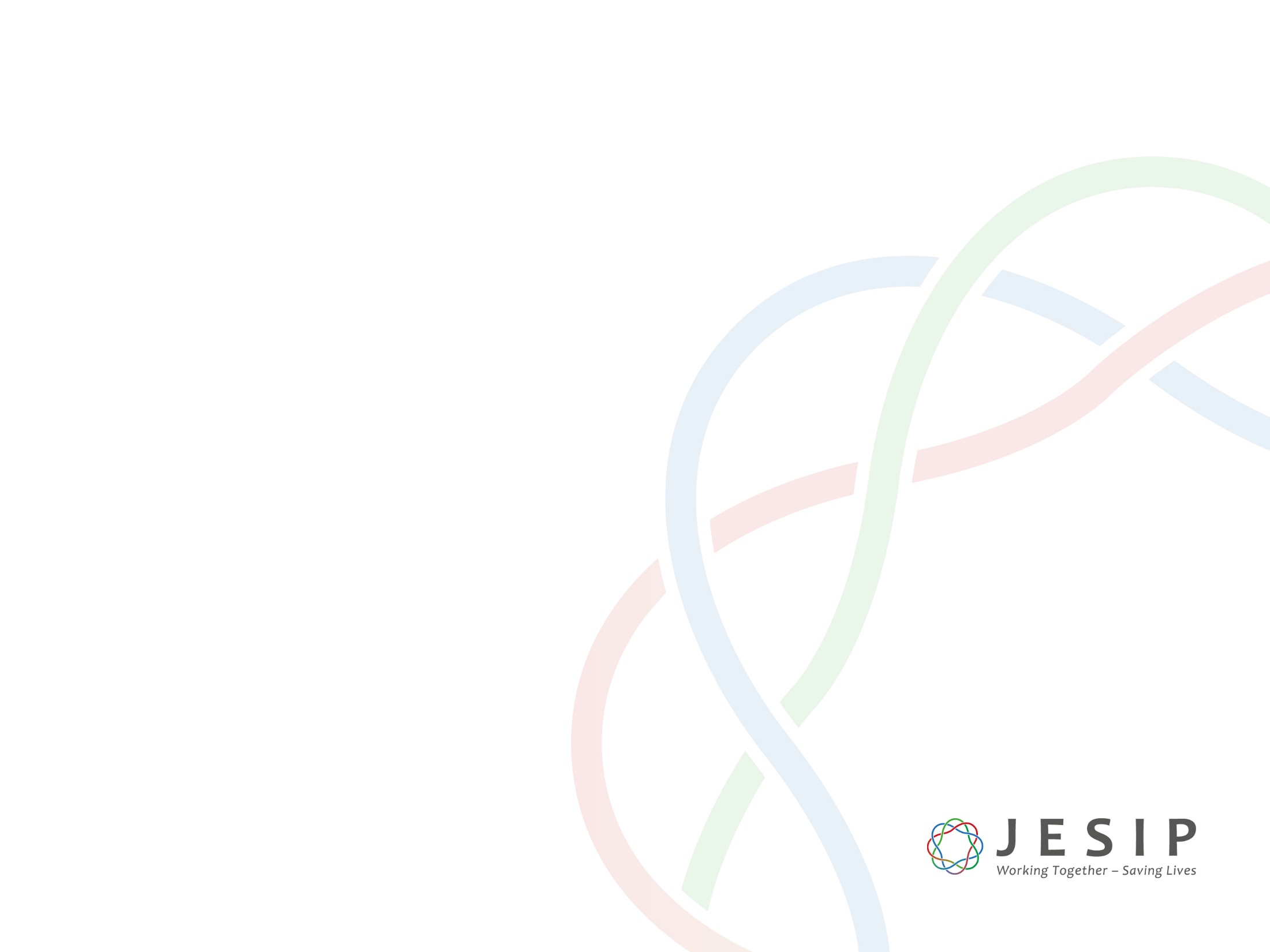 LEARNING OUTCOMES
This course will:
Describe emergency services control rooms and command structures 
Describe JESIP and the principles for Joint Working
Describe how JESIP can improve the ways control rooms work together
Enable you to use JESIP in an exercise with colleagues from other services
Assist in building local networks of control room managers and supervisors
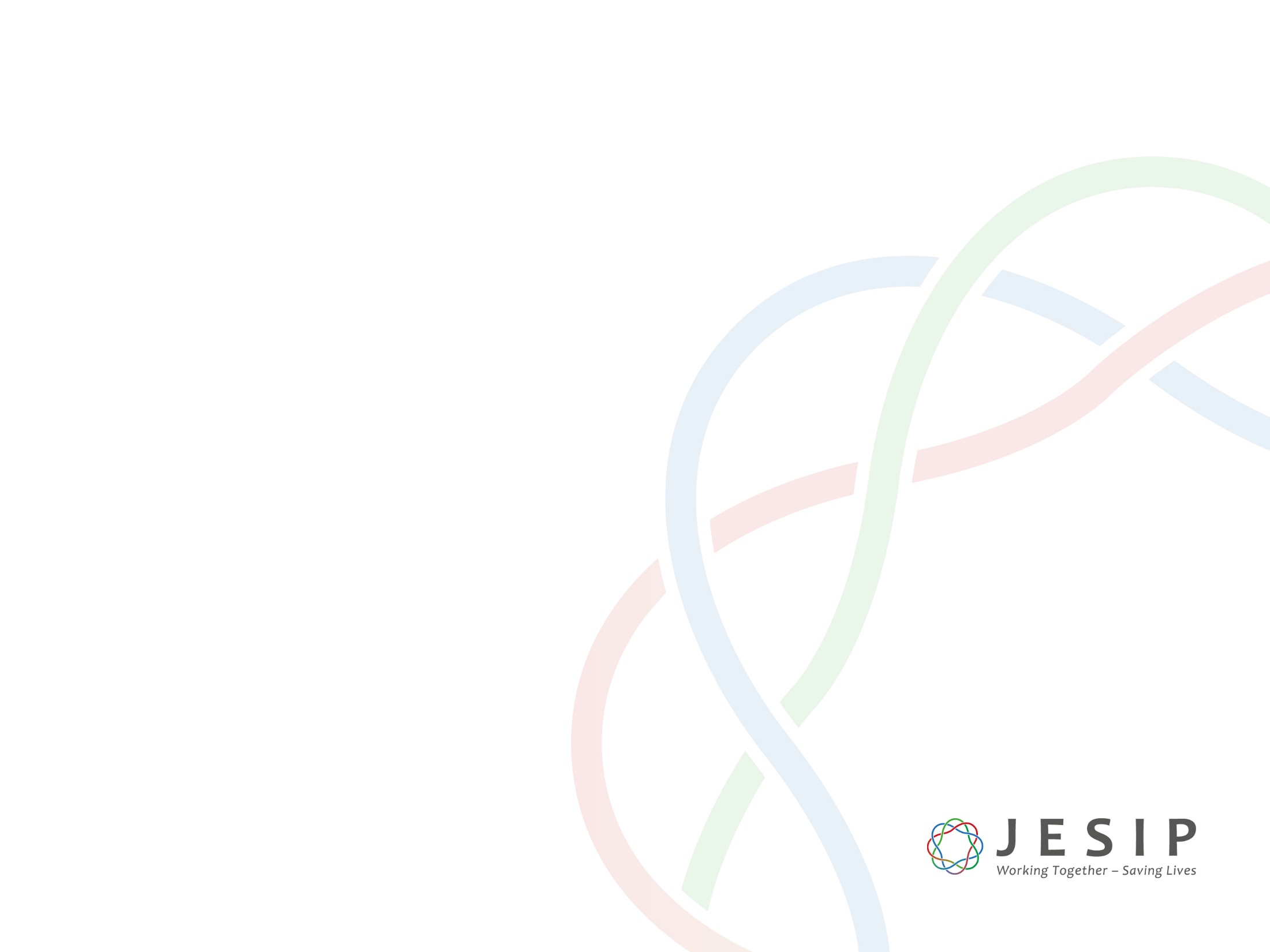 COURSE OUTLINE
Introduction
Emergency Service Control rooms
The Principles for Joint Working
 METHANE and the Joint Decision Method
Control Room Supporting Principles
Communications
Closure
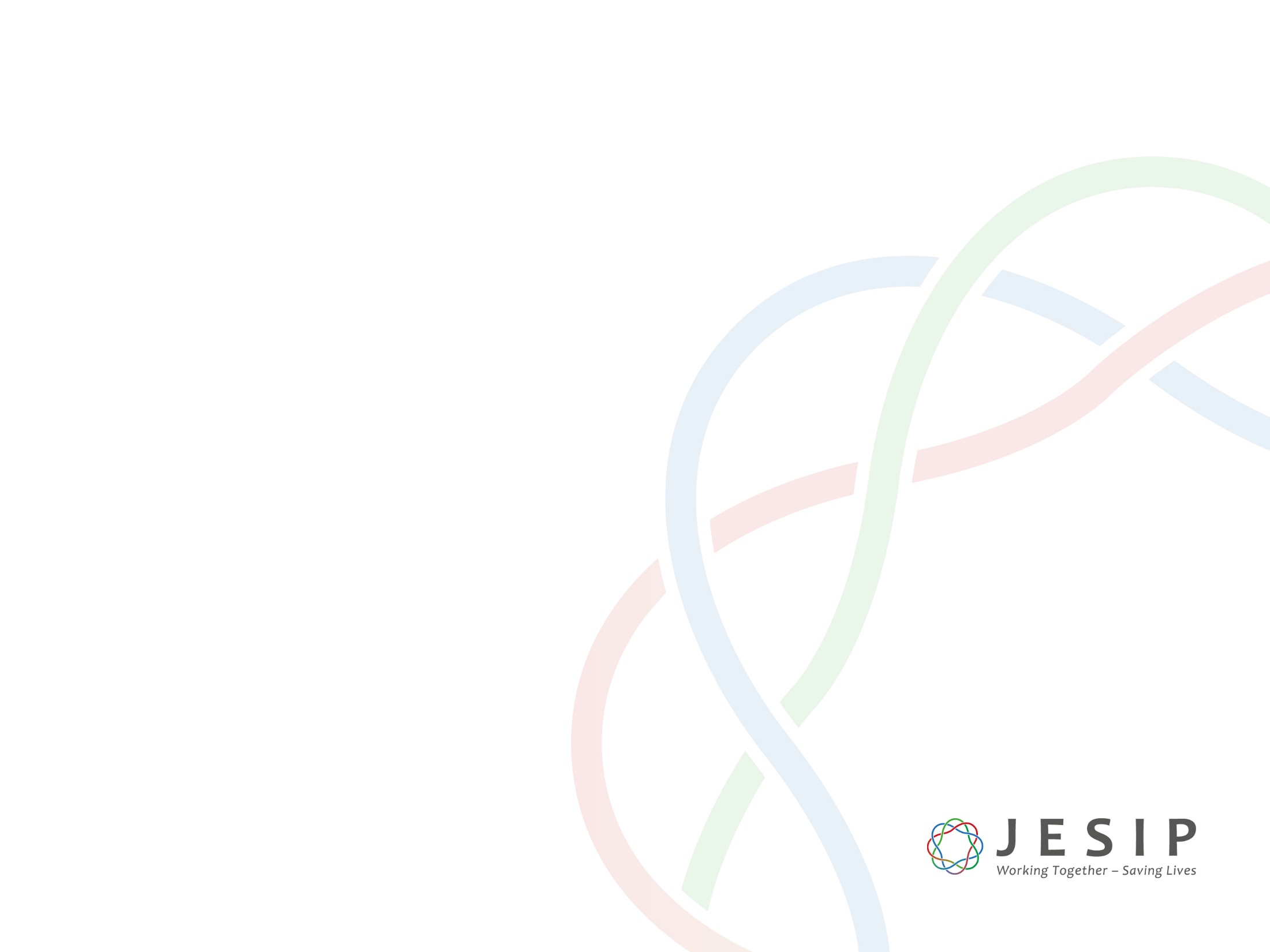 INTRODUCTIONS
Who you are?
Your organisation
Your Role
Your experience of other service control rooms
	Have you worked in one?
	Visited one?
	Spoken to one?
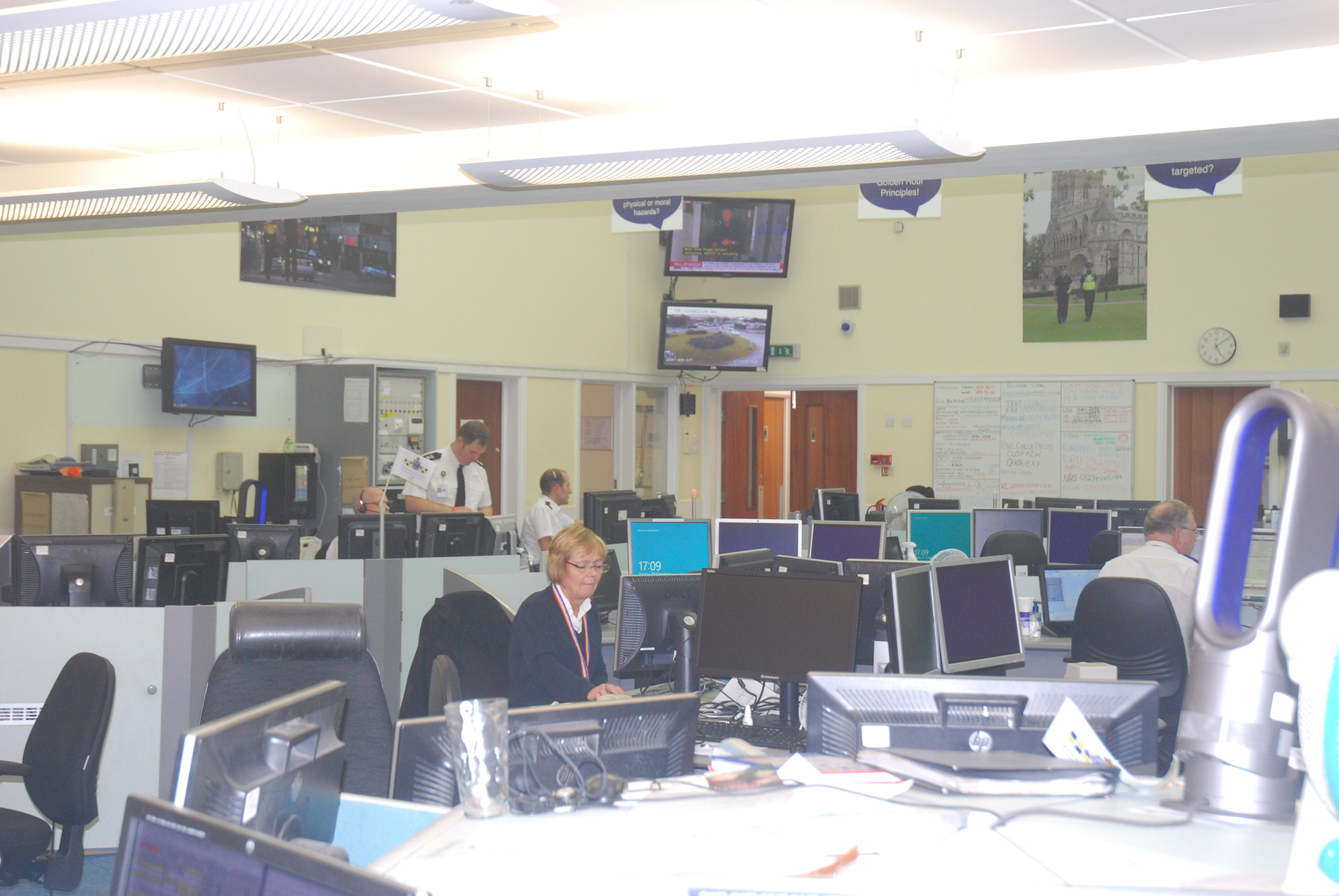 JESIP Control Room Commanders Managers and Supervisors Course 2017
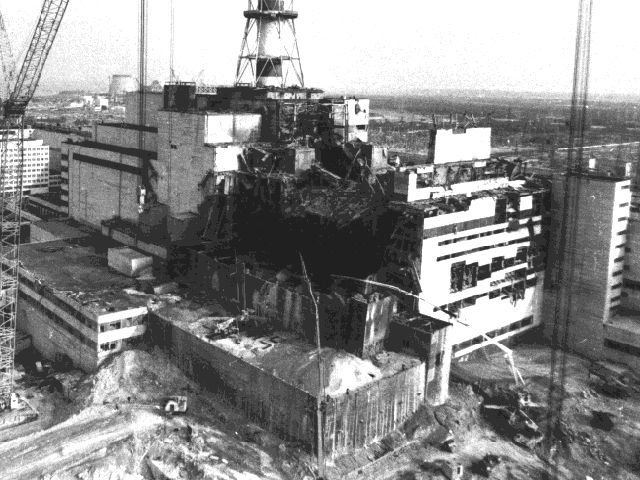 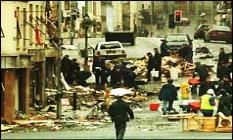 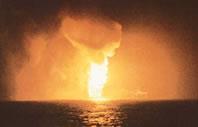 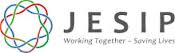 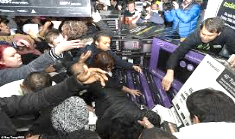 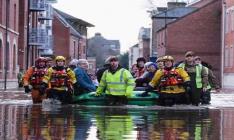 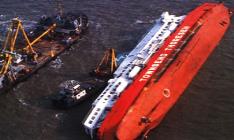 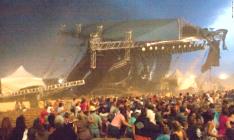 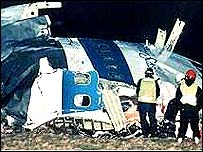 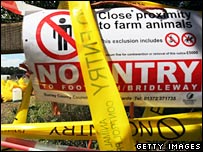 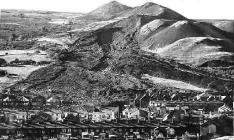 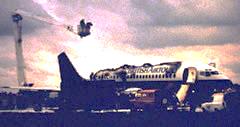 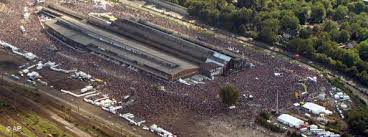 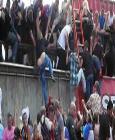 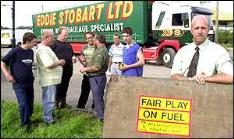 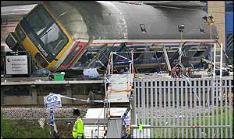 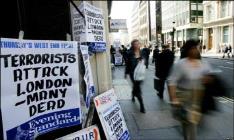 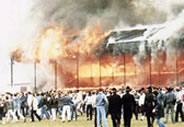 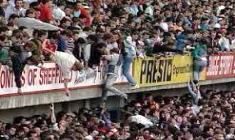 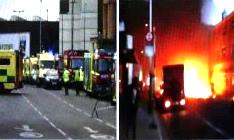 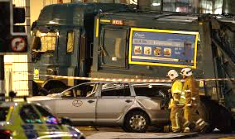 [Speaker Notes: Lesson Management:

The group will recognise many of these major incidents, each one is unique in their characteristics and presented emergency responders with huge challenges. 

This slide is for illustration purposes only. Don’t make the group try and identify what these incidents were. Instead, get them to reflect on what sort of challenges these incidents might have presented. 

Ask the group to identify recent major incidents in either the UK or across the world which significantly challenged emergency responders. 

Ask the group what they understand shared situational awareness to be and why it needs to be created. 

JESIP principles apply to all these major incidents, whatever their nature or cause. Remember that these principles also apply to minor incidents.]
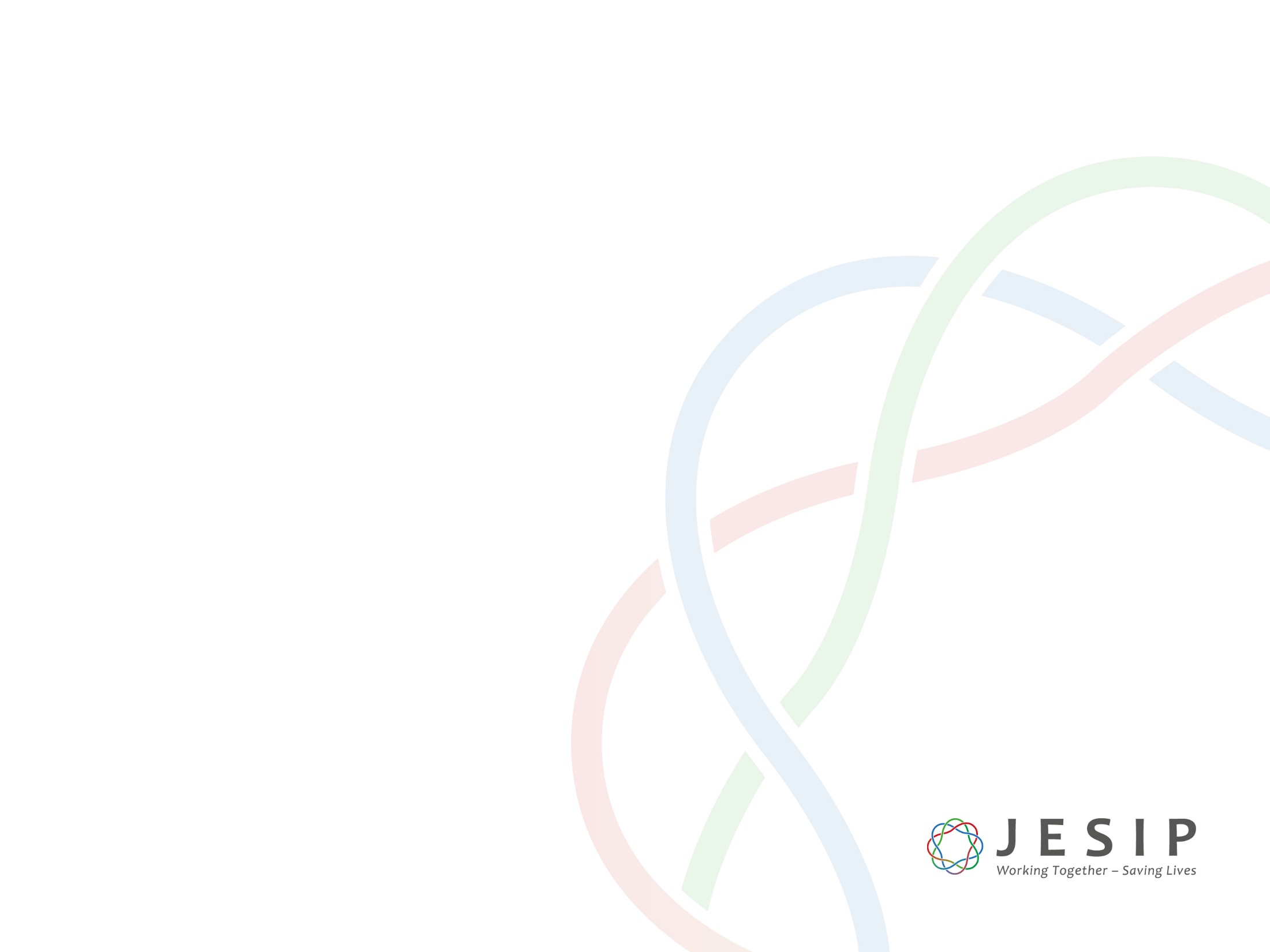 QUESTIONS?
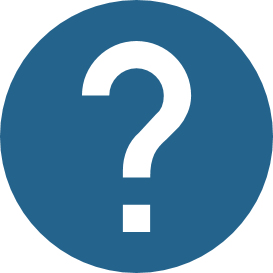 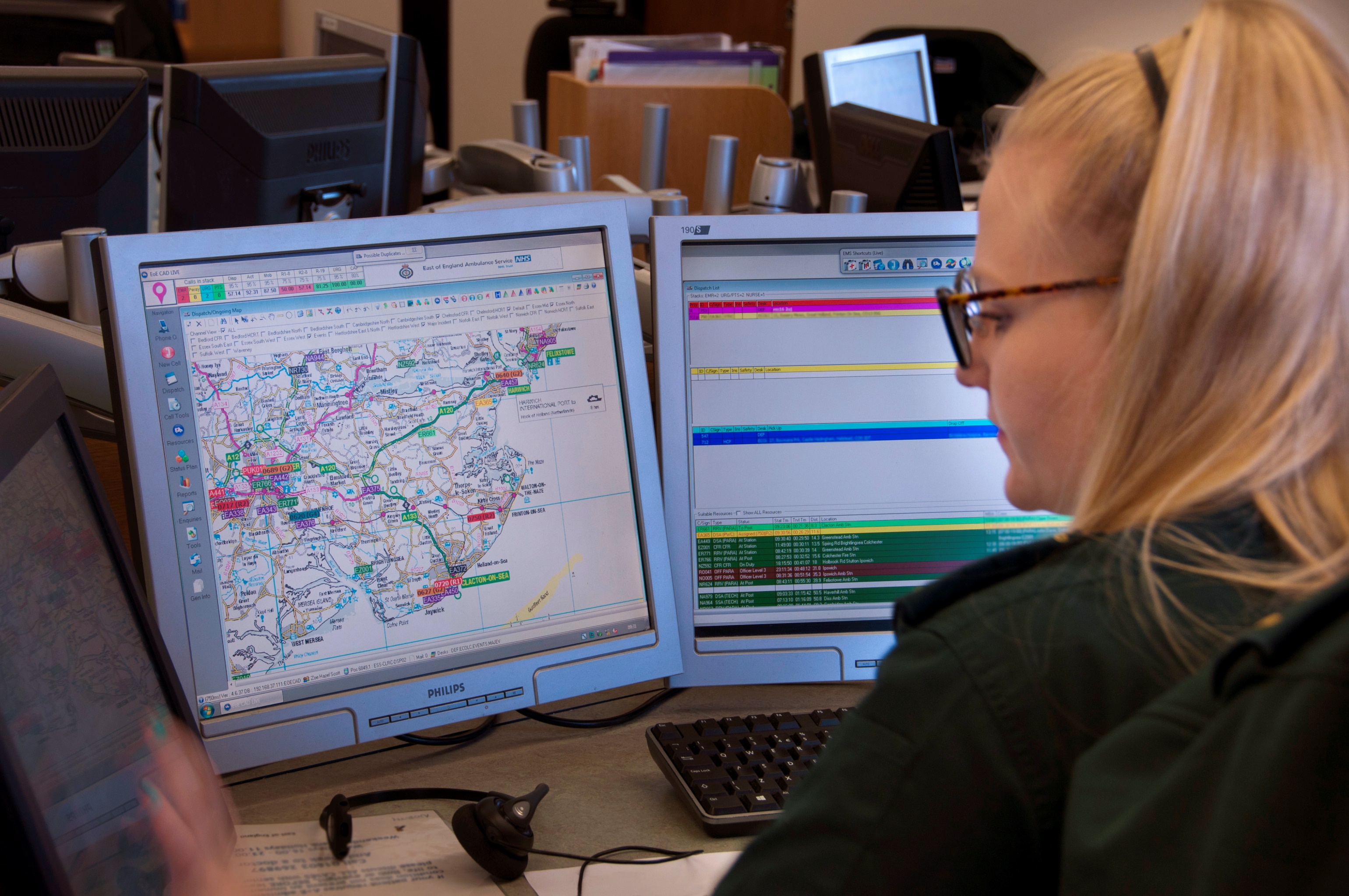 JESIP Control Room Commanders Managers and Supervisors Course 2017
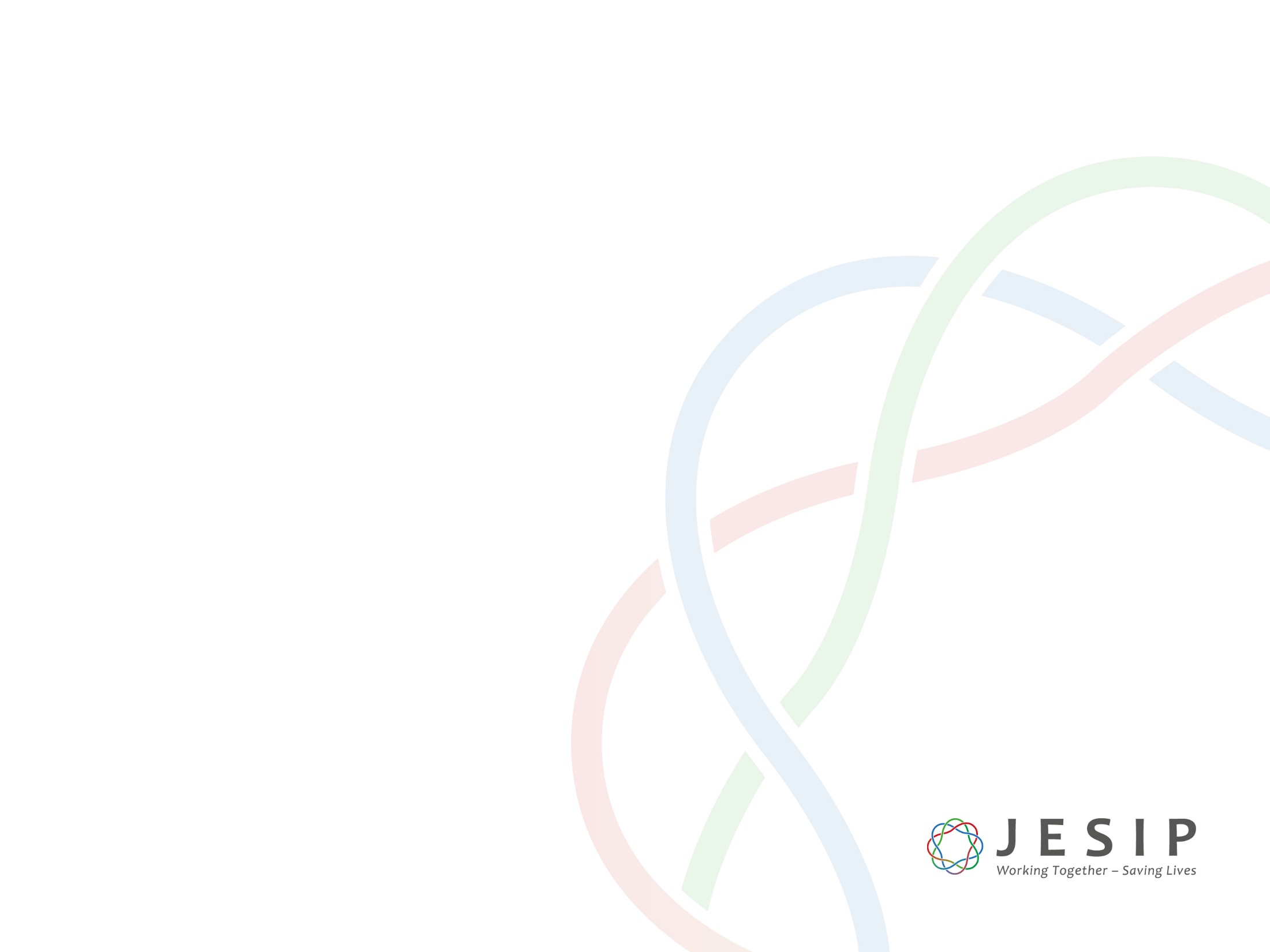 AMBULANCE CONTROL ROOMS
Will cover a large area on a regional basis
Receive 999 calls
Often use ICT systems with clinical algorithms to provide advice and assist in dispatch decisions
Have a ‘desk’  system for command and specialist functions
Normally use mobile data for dispatch
Mostly use Airwave point to point rather than group calls
[Speaker Notes: Trainers should explain that, outside metropolitan areas, ambulance control rooms will tend to cover a wider geographic area that police and fire. Ambulance control rooms will be larger than fire control rooms and  similar in size to police control rooms although they will cover a wider geographic area. 

Mobile data is the primary means for dispatching ambulances and updating command and control systems. When Airwave is used, the  point to point feature is the normal means of voice communication.]
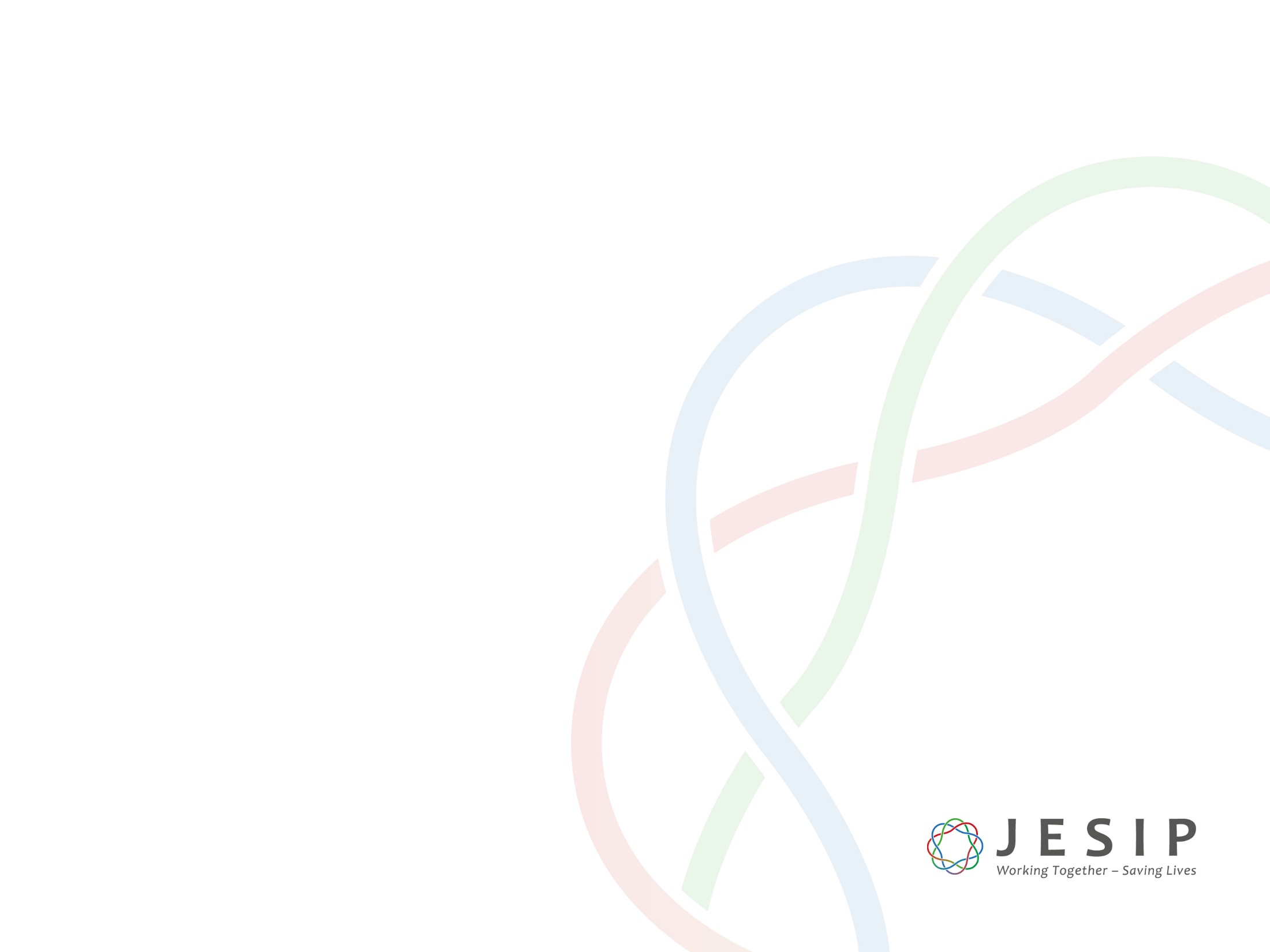 AMBULANCE CONTROL ROOMS COMMAND
Duty manager is responsible for one or more control rooms
Duty manger will be the tactical commander in the early stages of an incident 
Some trusts operate a desk system which may provide command functions
[Speaker Notes: Trainers should explain that, outside metropolitan areas, ambulance control rooms will tend to cover a wider geographic area that police and fire. Ambulance control rooms will be larger than fire control rooms and  similar in size to police control rooms although they will cover a wider geographic area. 

Mobile data is the primary means for dispatching ambulances and updating command and control systems. When Airwave is used, the  point to point feature is the normal means of voice communication.]
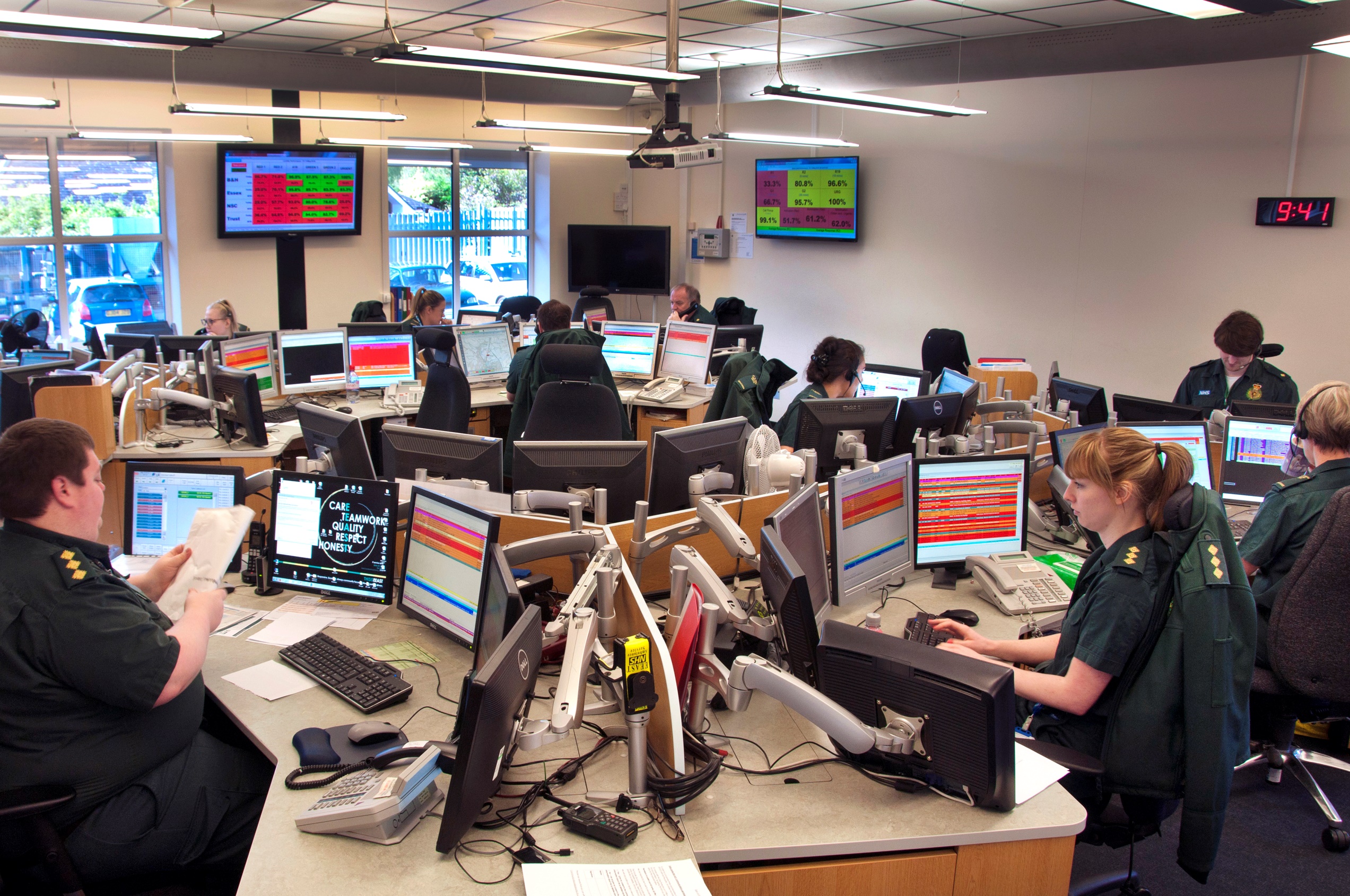 JESIP Control Room Commanders Managers and Supervisors Course 2017
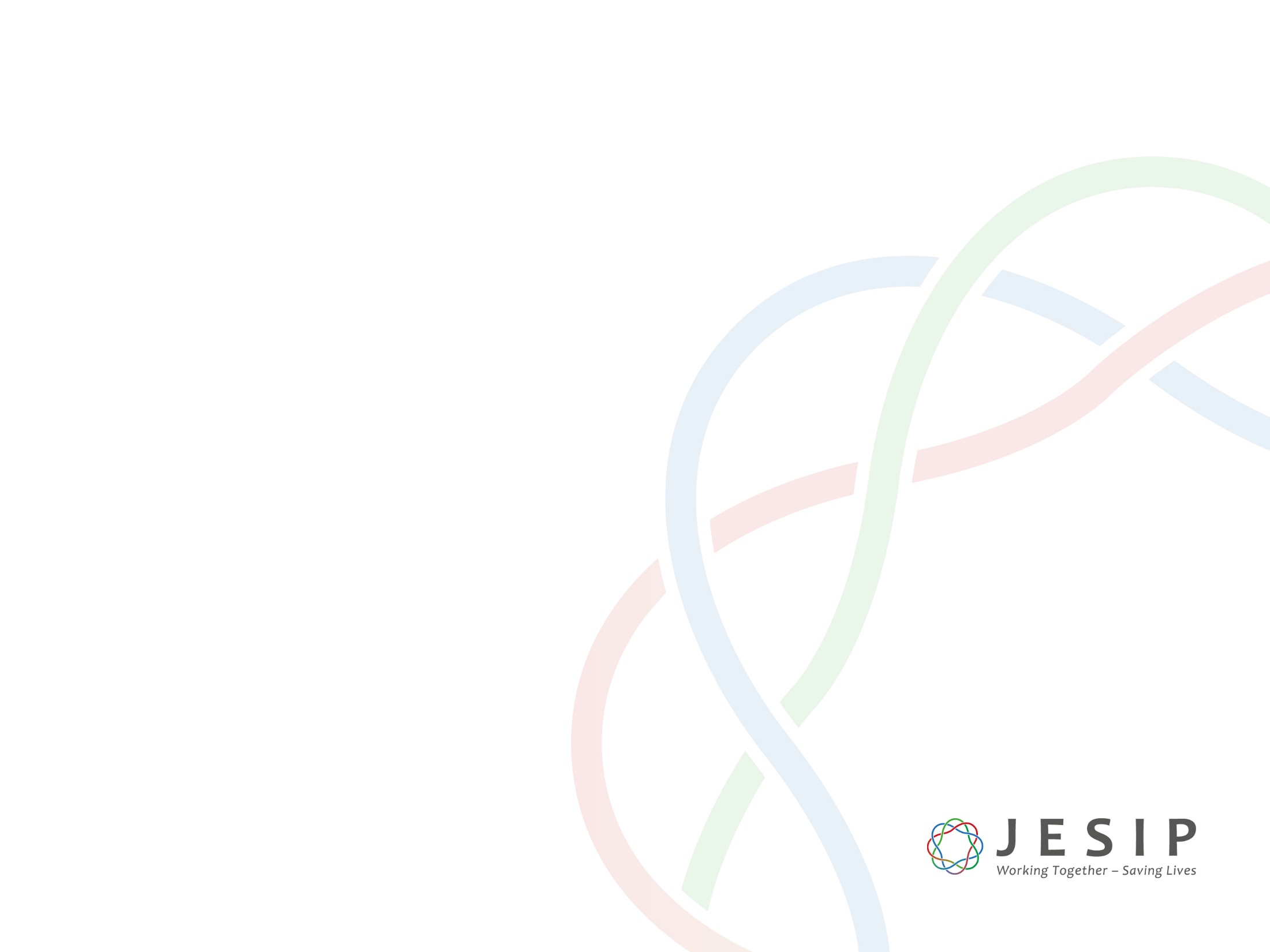 AMBULANCE CONTROL ROOMS
Locally services may wish to work with each other to populate this slide

How many ambulance control rooms does the local trust have
Where are they located and areas of responsibility
Typical Number of calls and numbers of incidents generated
Typical staffing levels 
Key performance indicators
Command structure
[Speaker Notes: Locally services may wish to provide their students with information on responder agency control rooms in their area. This information should be obtained through your LRF, local JESIP training group or similar structure.]
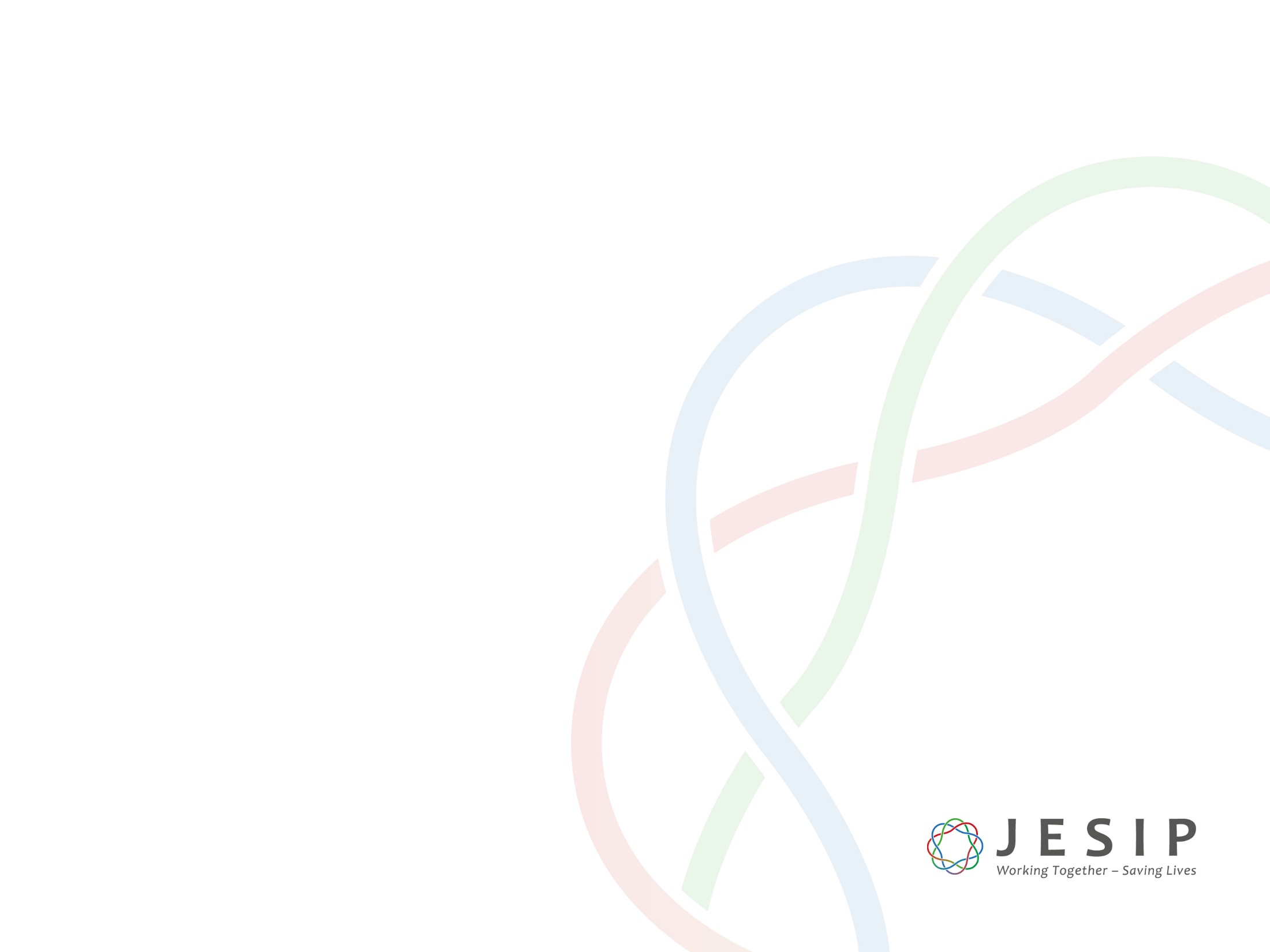 COAST GUARD CONTROL ROOMS
National Structure
9 Regional Coast Guard Operation Centres (23 Staff in each)
1 National maritime Operations Centre (90 staff)
Mobilisation and tasking of resources (coast Guard and other agency)
Tasking of  Coast Guard Aircraft
Command and Control  is embedded in control room
 Take 999 and maritime distress calls
[Speaker Notes: Each of the regional Coast Guard control rooms covers a geographic area. When a large incident occurs the operations centre  covering that area will focus on that incident and another operations centre will take on business as usual for the area.

The Coast Guard is different to the other emergency services as the Operations Centres will  often task non- Coast Guard assets to respond. This could include Royal National life Boat Institution assets, merchant shipping, private yachts or military vessels and aircraft,]
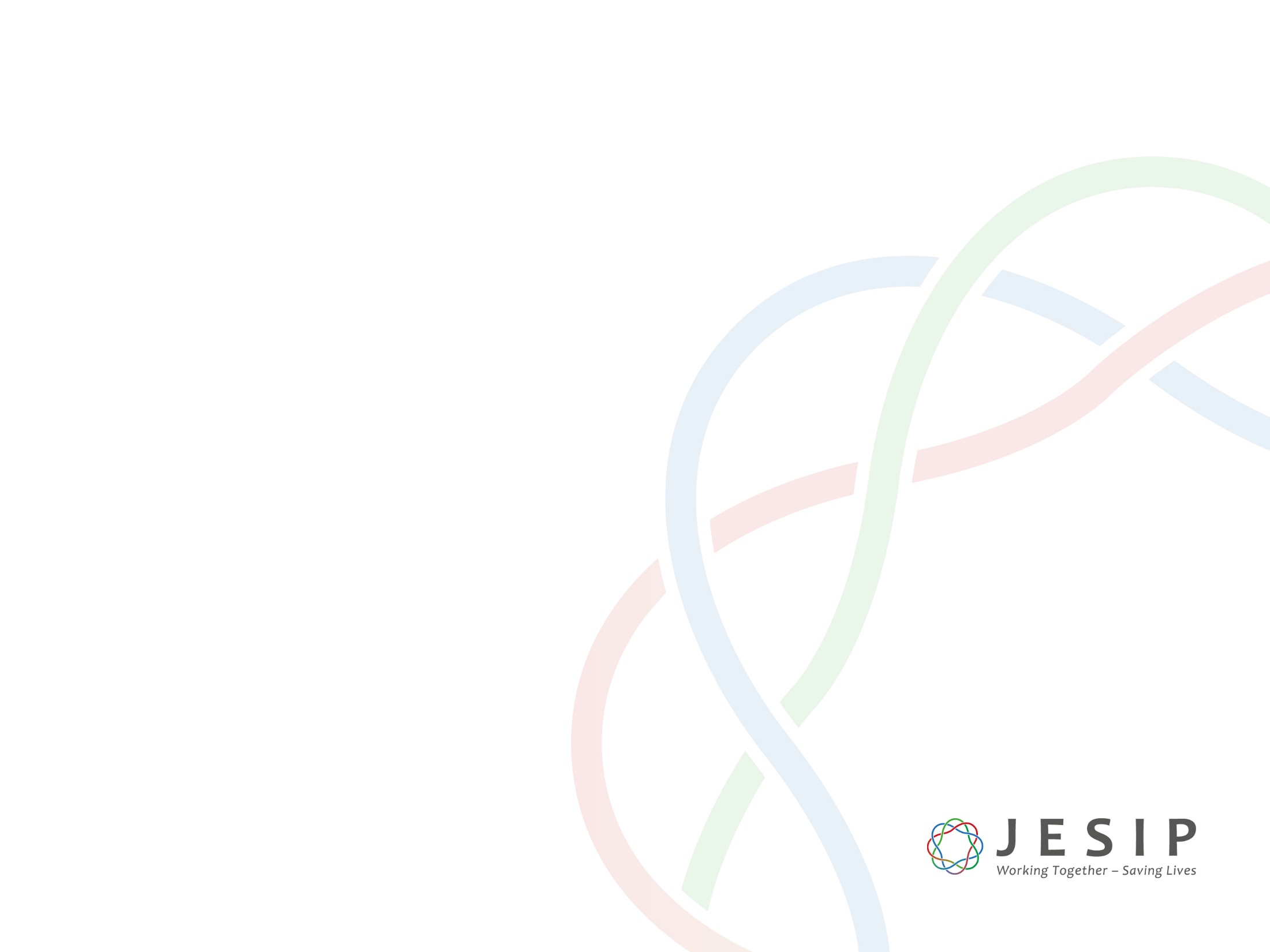 COAST GUARD CONTROL ROOMS COMMAND
Senior Maritime Operations Officer will take tactical command of incidents
Search Mission Co-ordinator this is a defined role with legal responsibilities
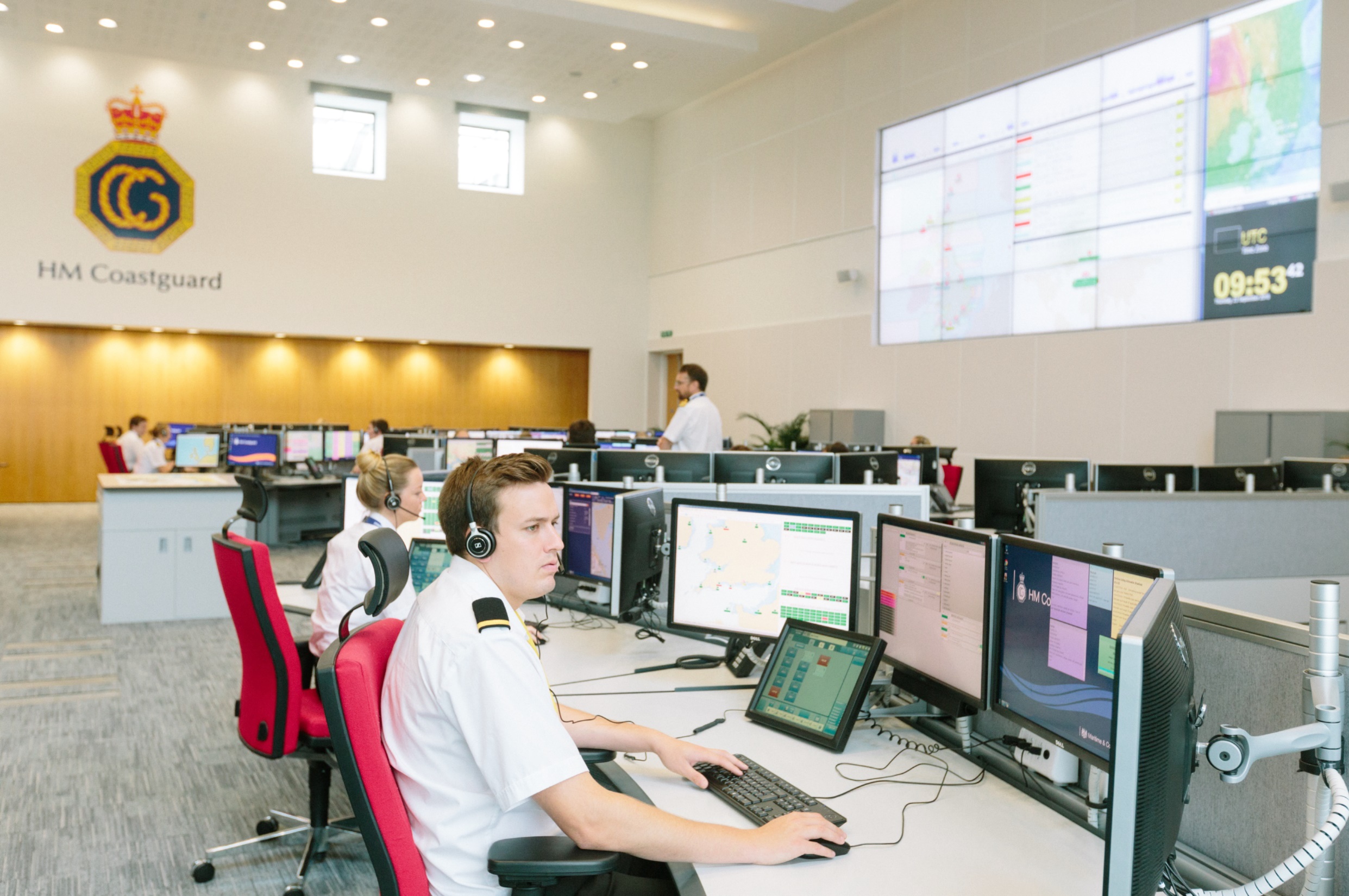 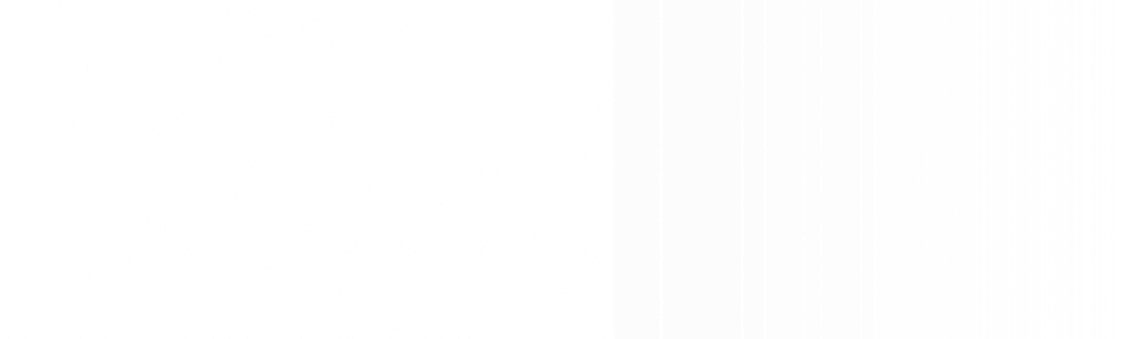 JESIP CONTROL ROOM 
COMMANDERS MANAGERS AND 
SUPERVISORS COURSE 2017
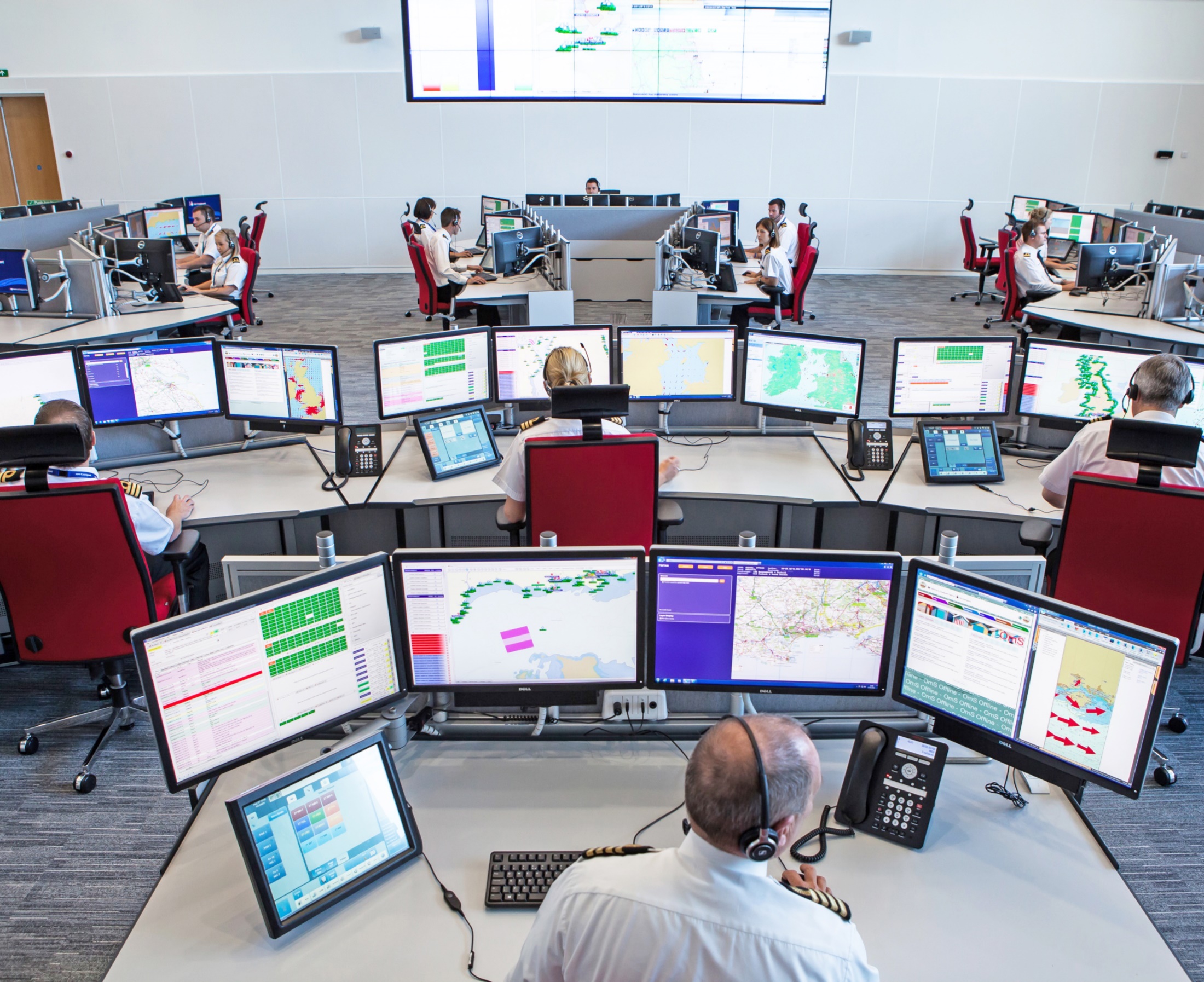 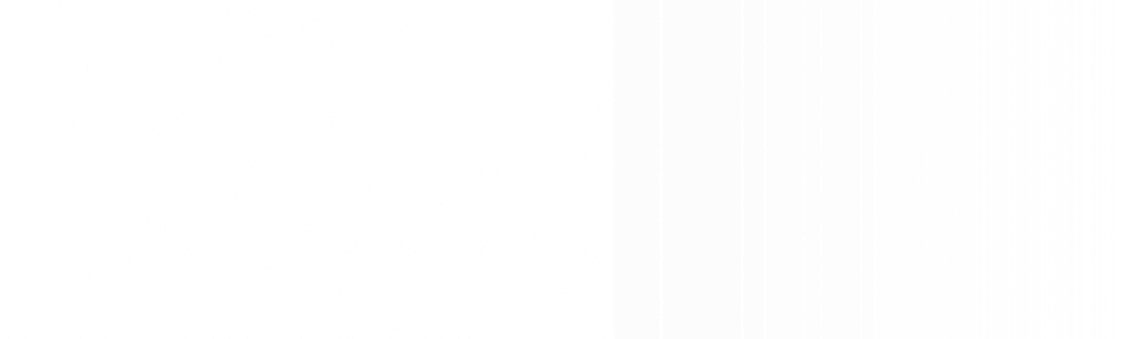 JESIP CONTROL ROOM 
COMMANDERS MANAGERS AND 
SUPERVISORS COURSE 2017
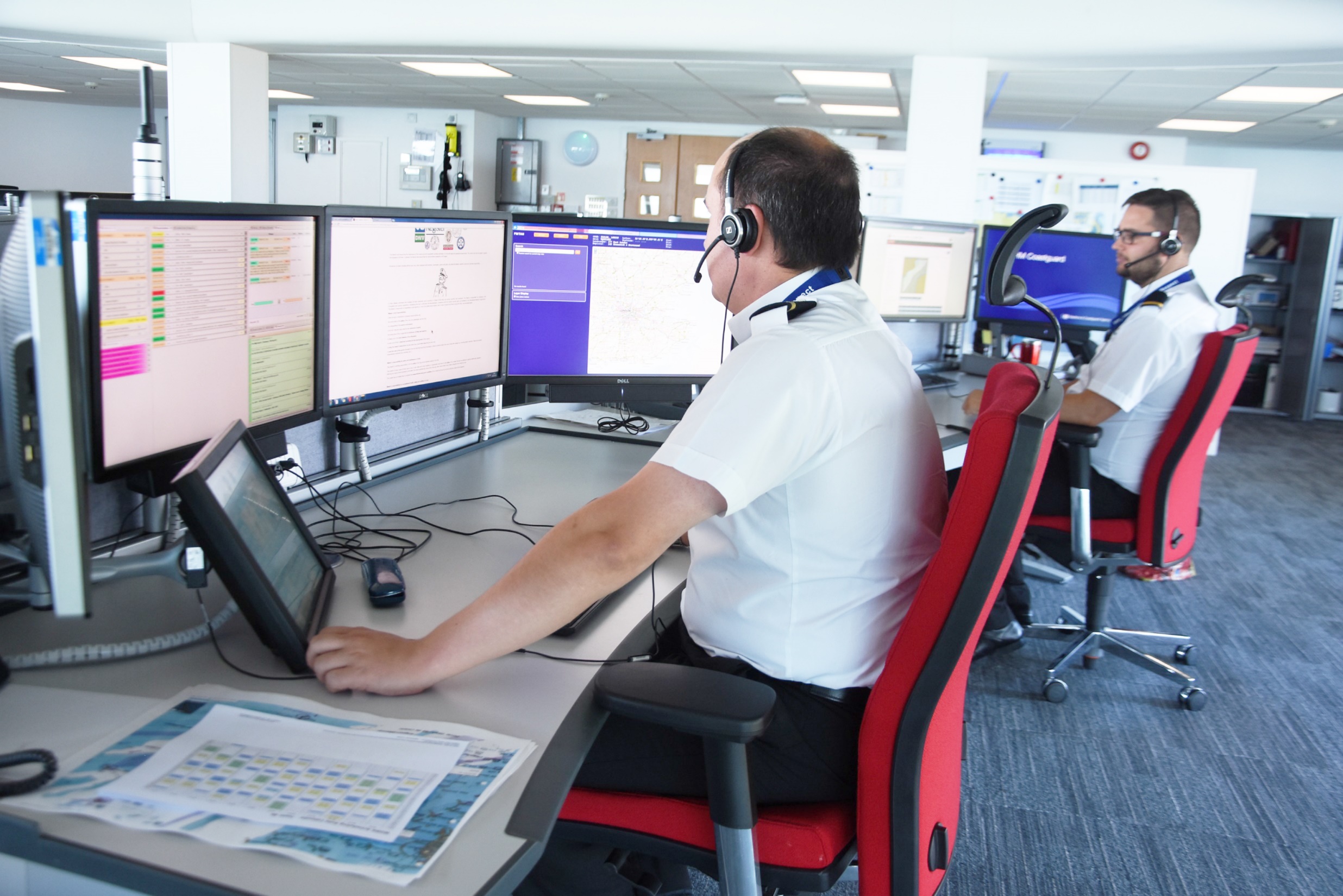 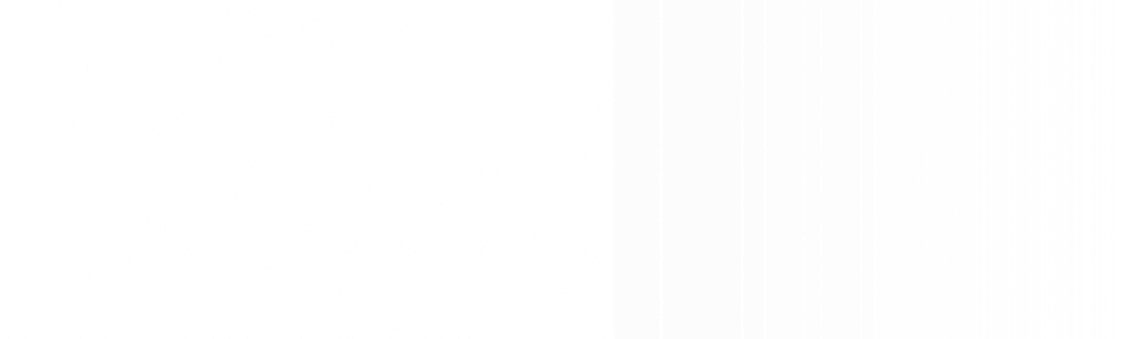 JESIP CONTROL ROOM 
COMMANDERS MANAGERS AND 
SUPERVISORS COURSE 2017
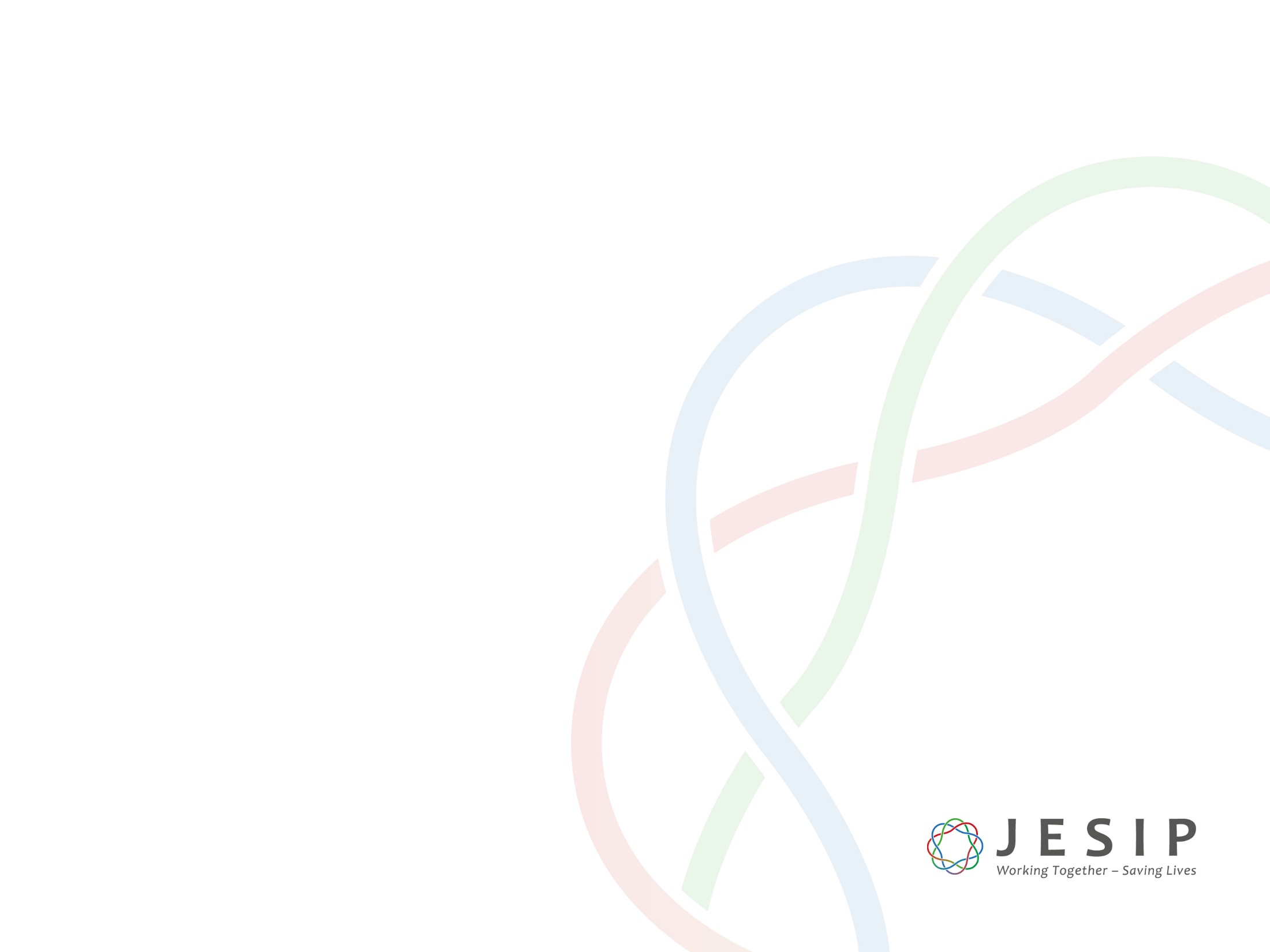 FIRE CONTROL ROOMS
Take 999 calls from public
Mobilise Resources
Normally no command function 
All staff  are trained to perform all roles
Can manage an incident to initial call to conclusion
[Speaker Notes: Typically a fire control room will be significantly smaller that the police and ambulance control rooms for a similar area. This is primarily due to the lower call volumes taken by fire and rescue services than their counterparts.

In most fire control rooms all staff are trained to perform all roles. Unlike ambulance and police control rooms normally there are not different roles for call takers and radio dispatchers.

Most fire control rooms do not have a command function. There role is to allocate and dispatch resources with command always being delivered at the incident ground.]
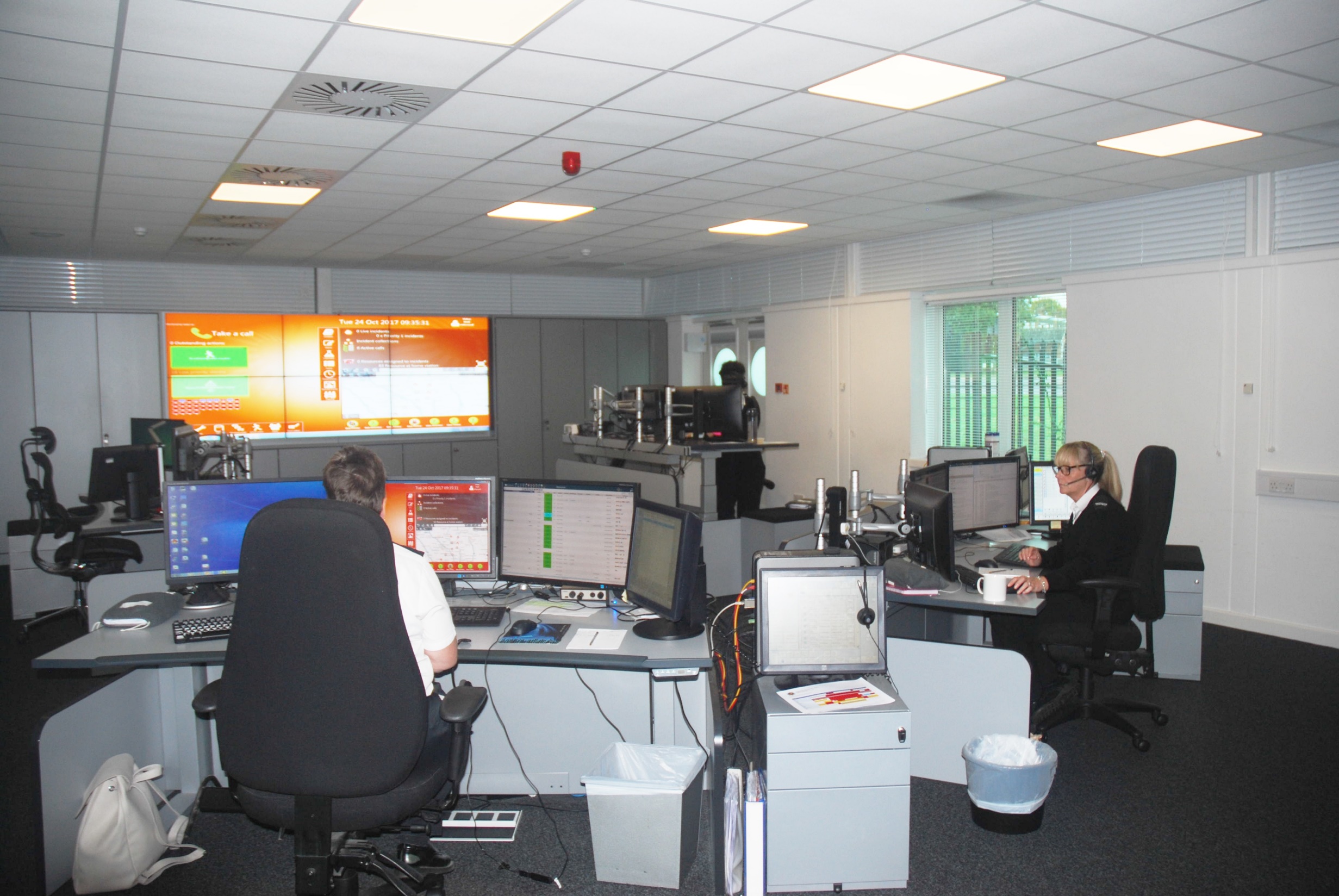 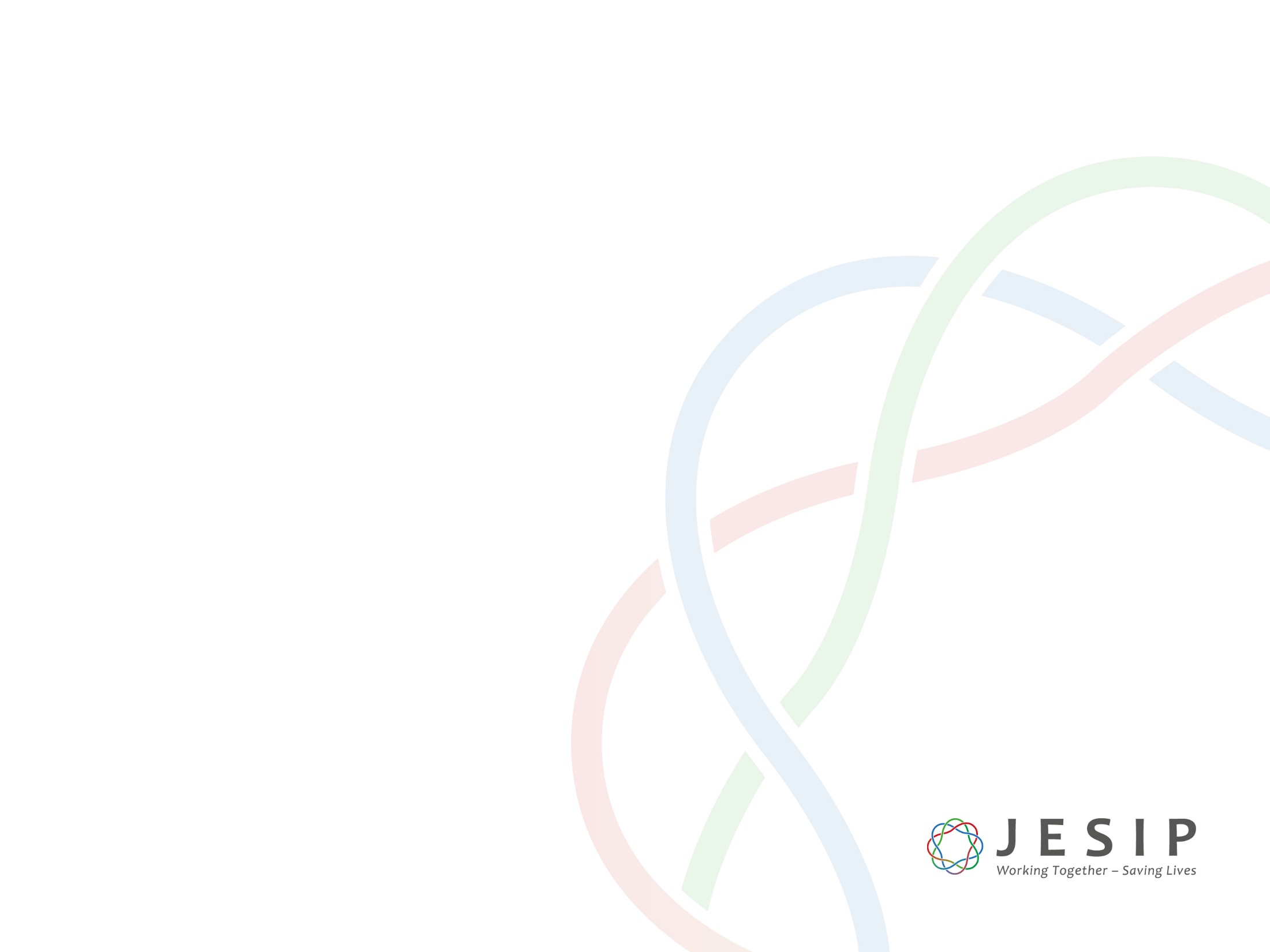 FIRE CONTROL ROOMS COMMAND
There will be a minimum of one supervisory manager on duty
There will be a duty control room manager
No command responsibility in the control room
[Speaker Notes: Typically a fire control room will be significantly smaller that the police and ambulance control rooms for a similar area. This is primarily due to the lower call volumes taken by fire and rescue services than their counterparts.

In most fire control rooms all staff are trained to perform all roles. Unlike ambulance and police control rooms normally there are not different roles for call takers and radio dispatchers.

Most fire control rooms do not have a command function. There role is to allocate and dispatch resources with command always being delivered at the incident ground.]
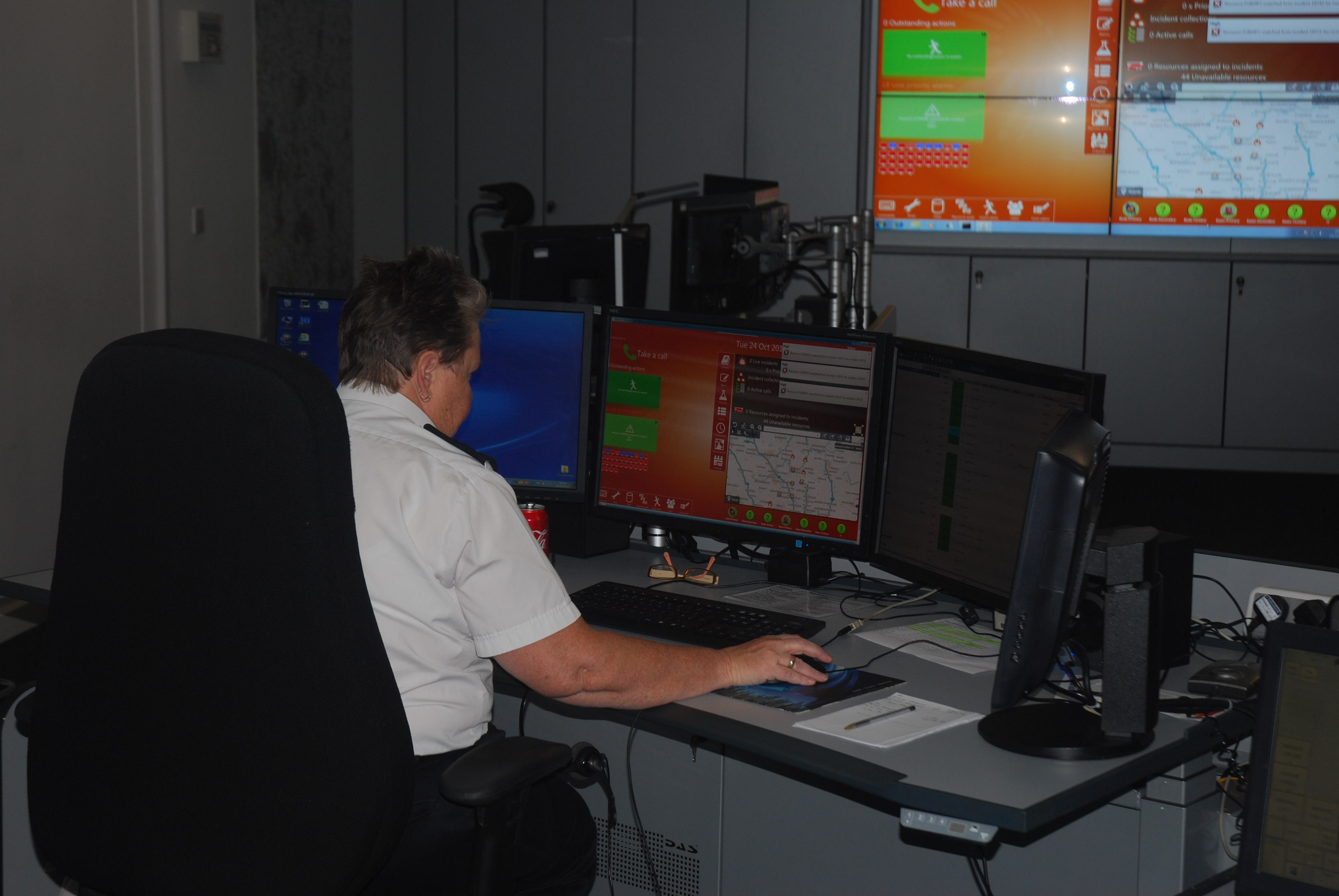 JESIP Control Room Commanders Managers and Supervisors Course 2017
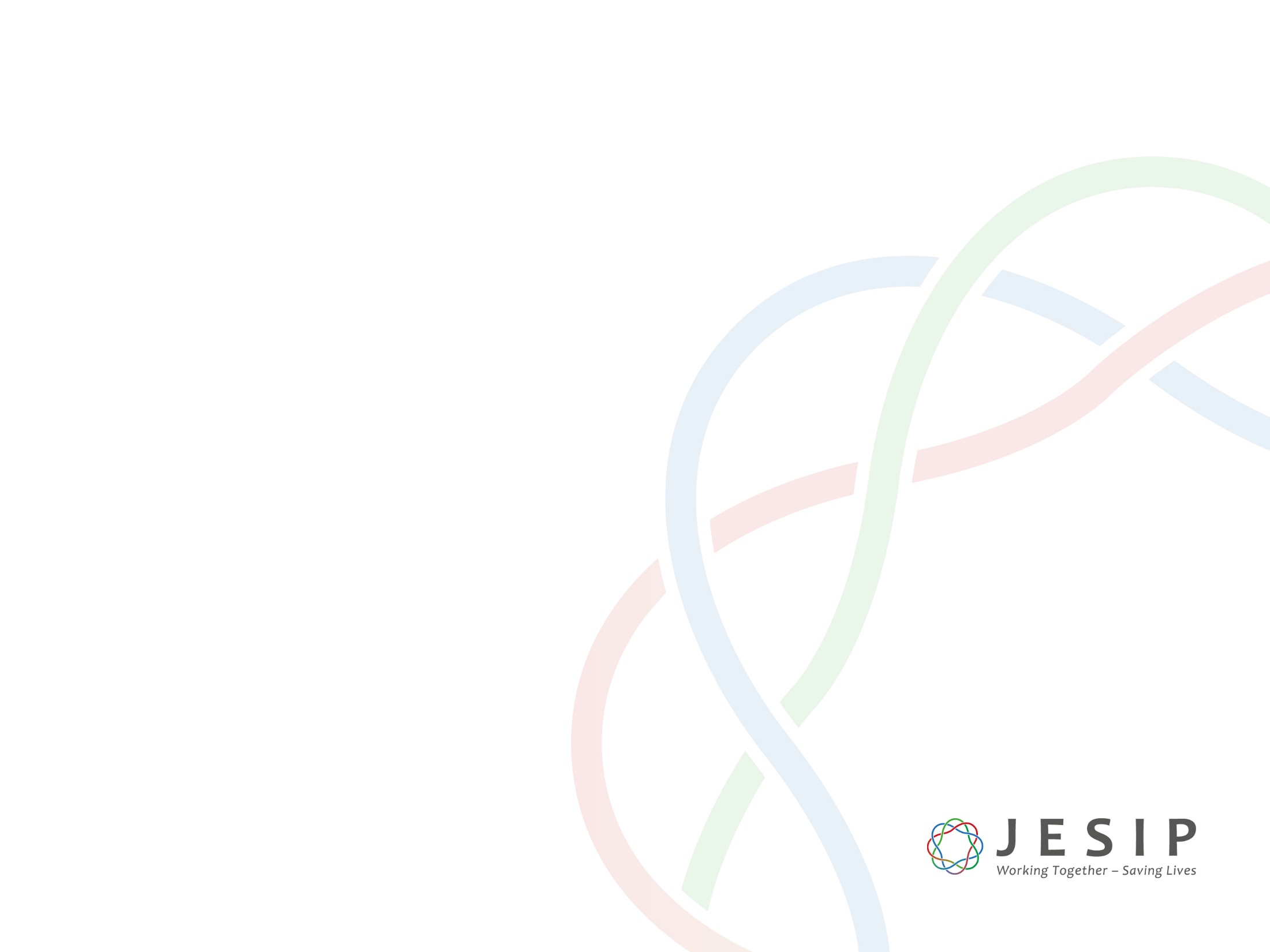 FIRE CONTROL ROOMS
Locally services may wish to work with each other to populate this slide
How many fire control rooms are there locally
Where are they located and areas of responsibility
Typical Number of calls and numbers of incidents generated
Typical staffing levels 
Key performance indicators
Management structure
[Speaker Notes: Locally services may wish to provide their students with information on responder agency control rooms in their area. This information should be obtained through your LRF, local JESIP training group or similar structure.]
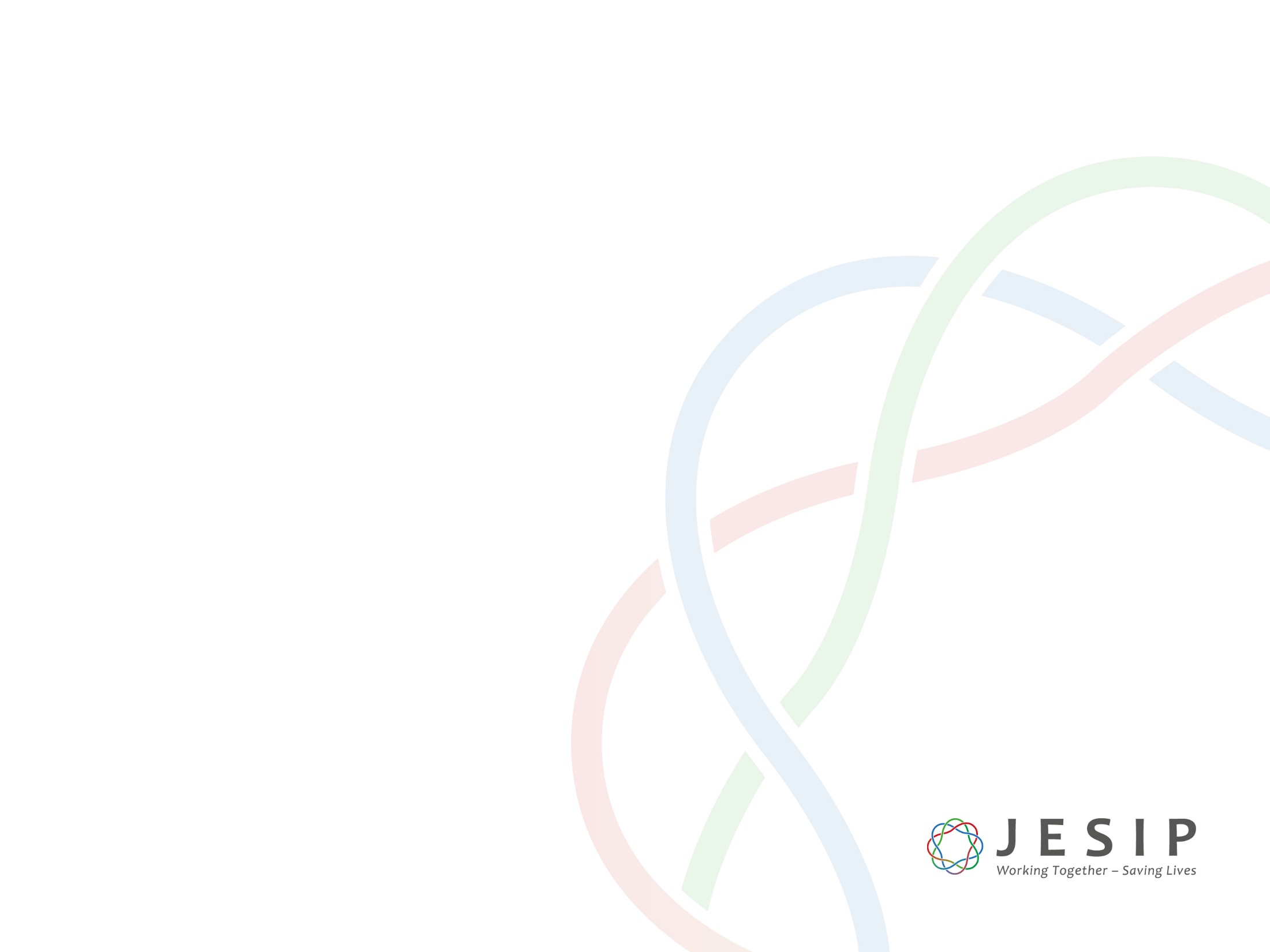 POLICE CONTROL ROOMS
Take 999 and 101 calls from the public
Staff often have different levels of training
	people who take calls and create incidents, 
	people who dispatch and control officers on the radio, 
	Supervisors,
Often act as a general switch board
Will dispatch offices to incidents
Will support officers at incidents
May provide command for some incidents
Will command all spontaneous firearms incidents and police pursuits
[Speaker Notes: Staff in police control rooms will be trained to different levels. Some may only answer non- emergency calls, some may take emergency calls and some will be trained to work as radio dispatchers.

In some forces the call handling centre will be remote from the radio dispatch control room and in some forces they may be co-located. Some police force control rooms also perform a crime recording and telephone investigation function 

There is a significant command capability in a police control. Dispatchers will command smaller incidents whilst vehicle pursuits will be commanded by control room supervisors. The majority of police firearms deployments will be commanded from police control rooms.]
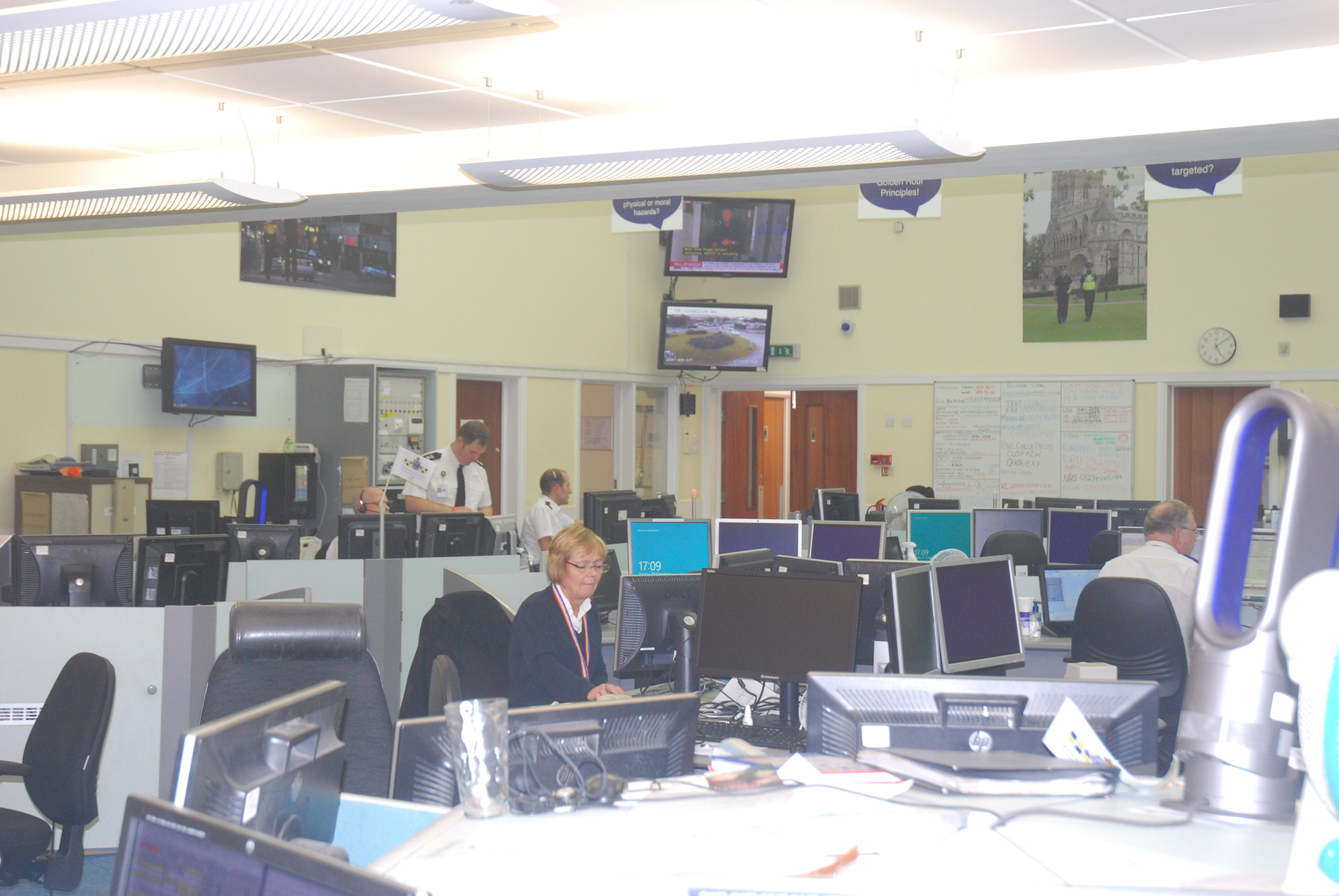 JESIP Control Room Commanders Managers and Supervisors Course 2017
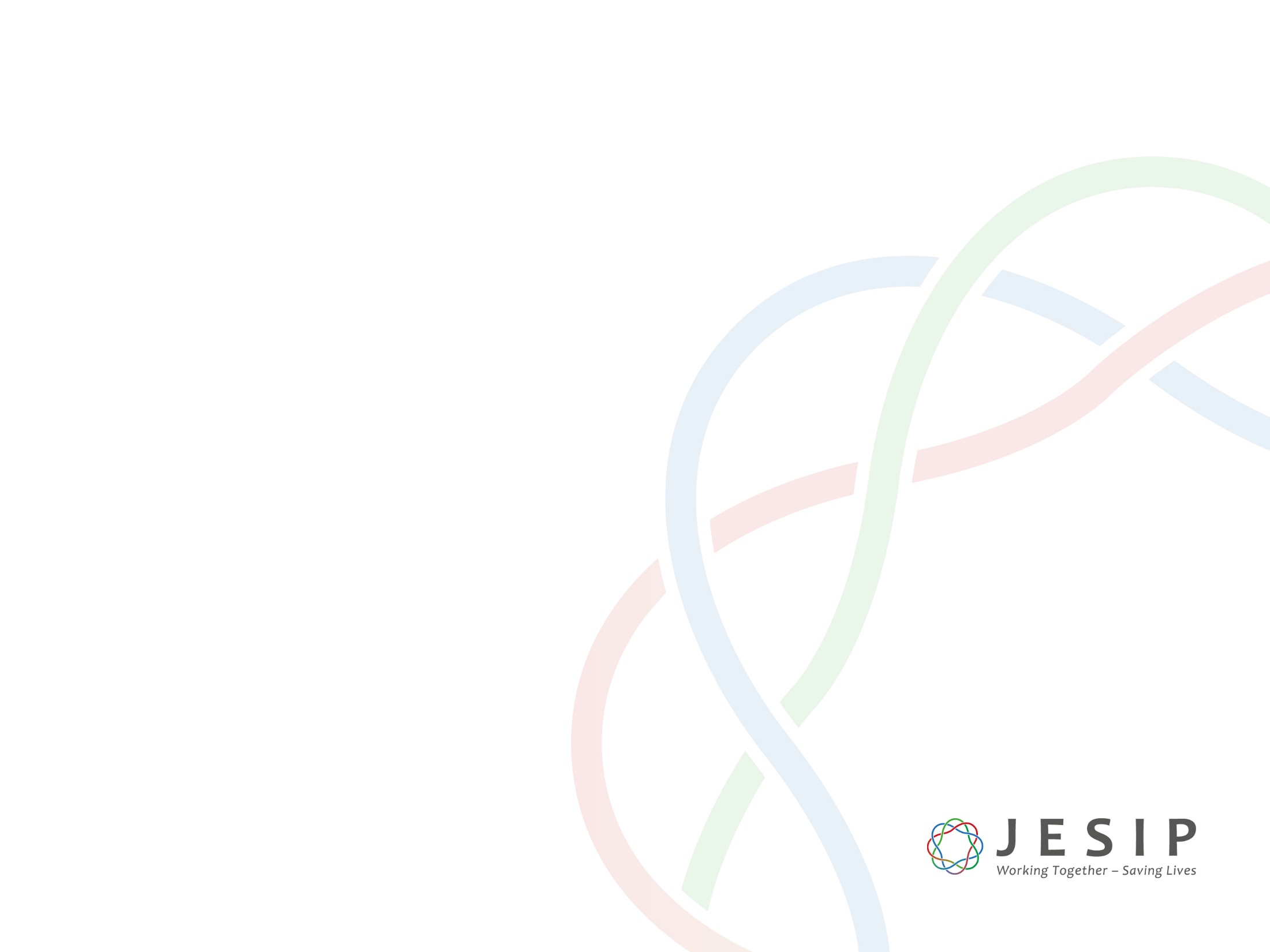 POLICE CONTROL ROOMS COMMAND
Force Duty Officer or Force Incident Manager on duty at all times Inspector or Chief Inspector
Will command all spontaneous firearms incidents
Initial command of critical incidents
Command for pursuits
Radio dispatchers will command many non critical incidents
[Speaker Notes: Staff in police control rooms will be trained to different levels. Some may only answer non- emergency calls, some may take emergency calls and some will be trained to work as radio dispatchers.

In some forces the call handling centre will be remote from the radio dispatch control room and in some forces they may be co-located. Some police force control rooms also perform a crime recording and telephone investigation function 

There is a significant command capability in a police control. Dispatchers will command smaller incidents whilst vehicle pursuits will be commanded by control room supervisors. The majority of police firearms deployments will be commanded from police control rooms.]
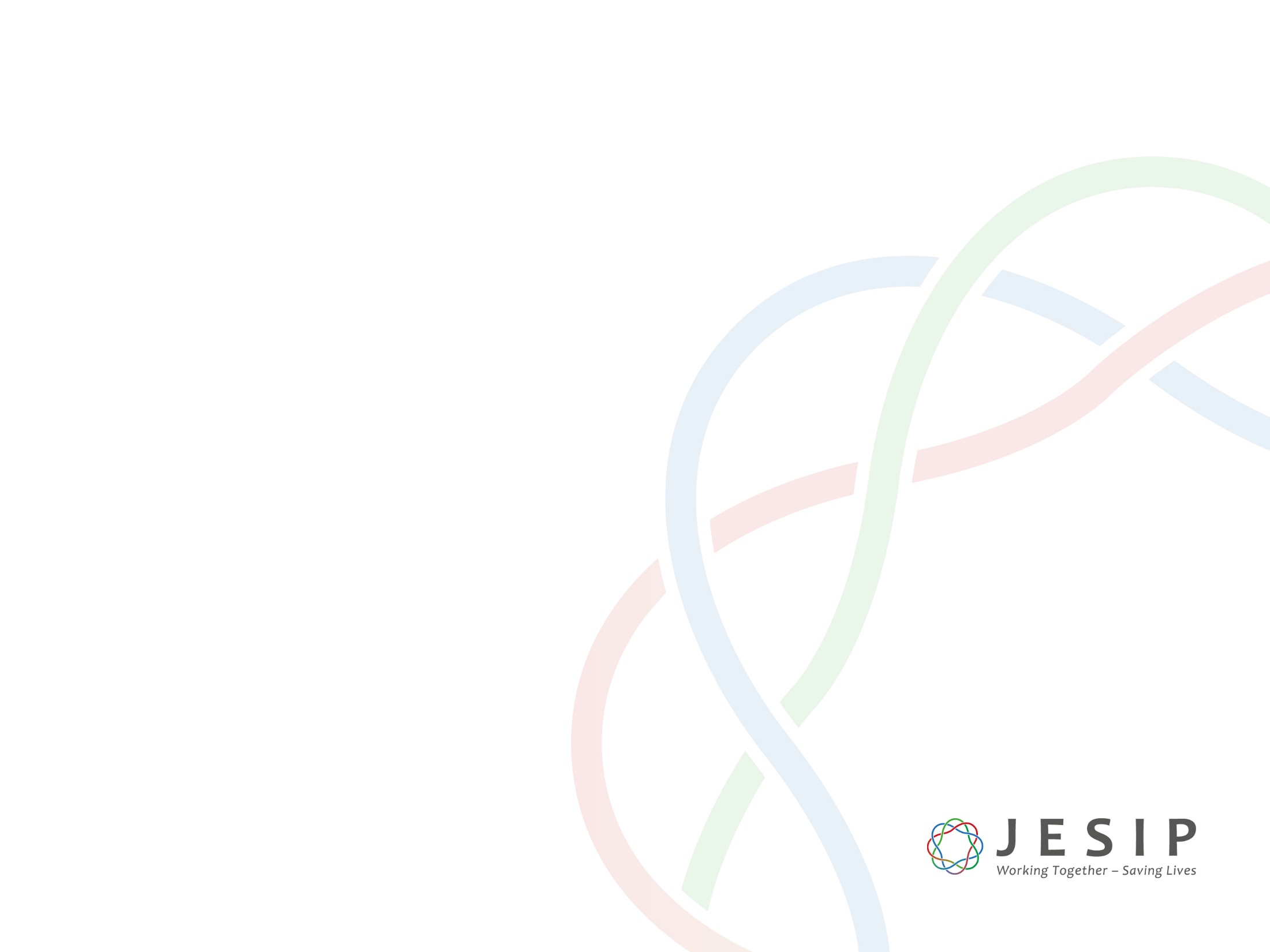 POLICE CONTROL ROOMS
Locally services may wish to work with each other to populate this slide
How many police control rooms are there locally
Where are they located and areas of responsibility
Typical Number of calls and numbers of incidents generated
Typical staffing levels 
Key performance indicators
Management structure
[Speaker Notes: Locally services may wish to provide their students with information on responder agency control rooms in their area. This information should be obtained through your LRF, local JESIP training group or similar structure.]
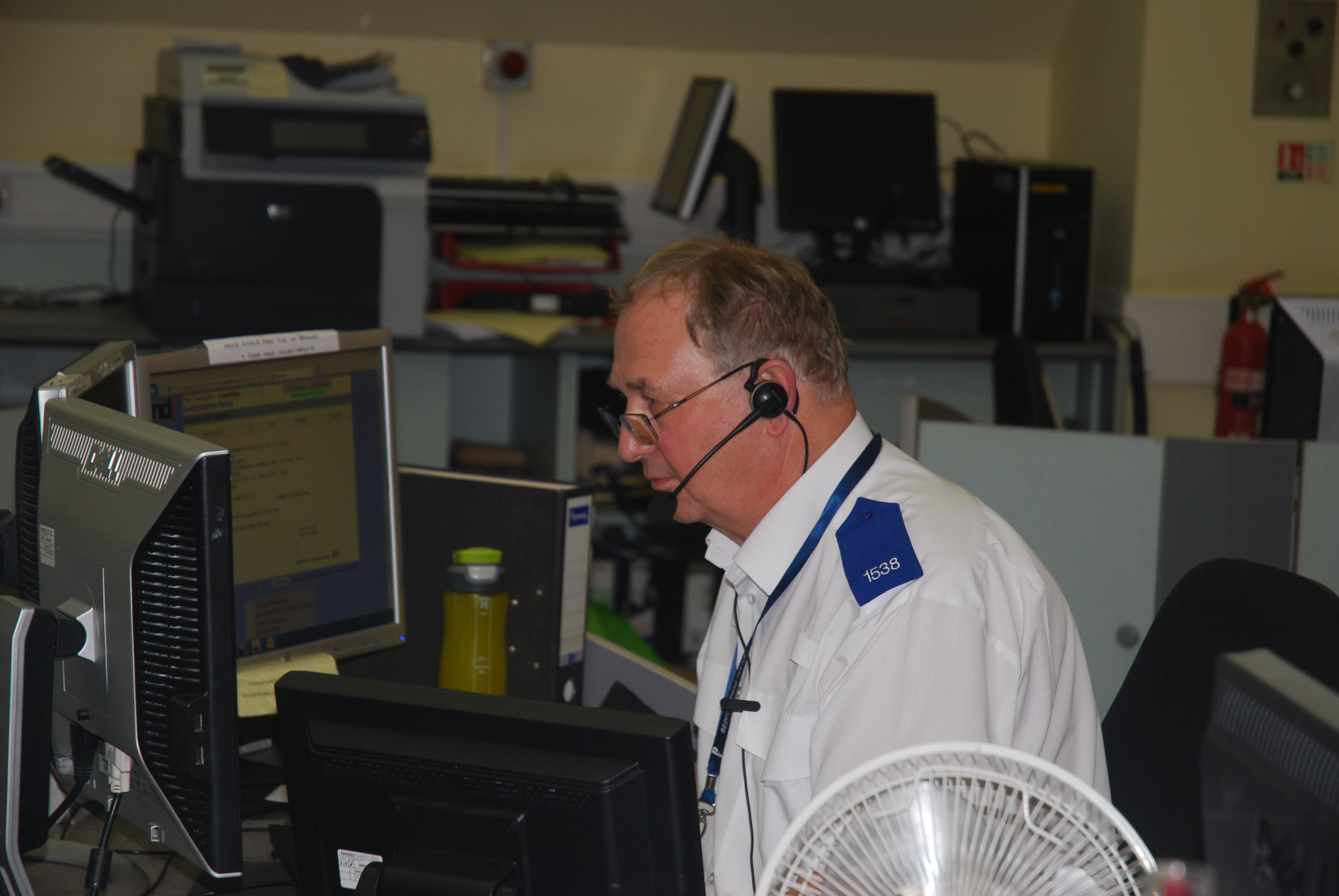 JESIP Control Room Commanders Managers and Supervisors Course 2017
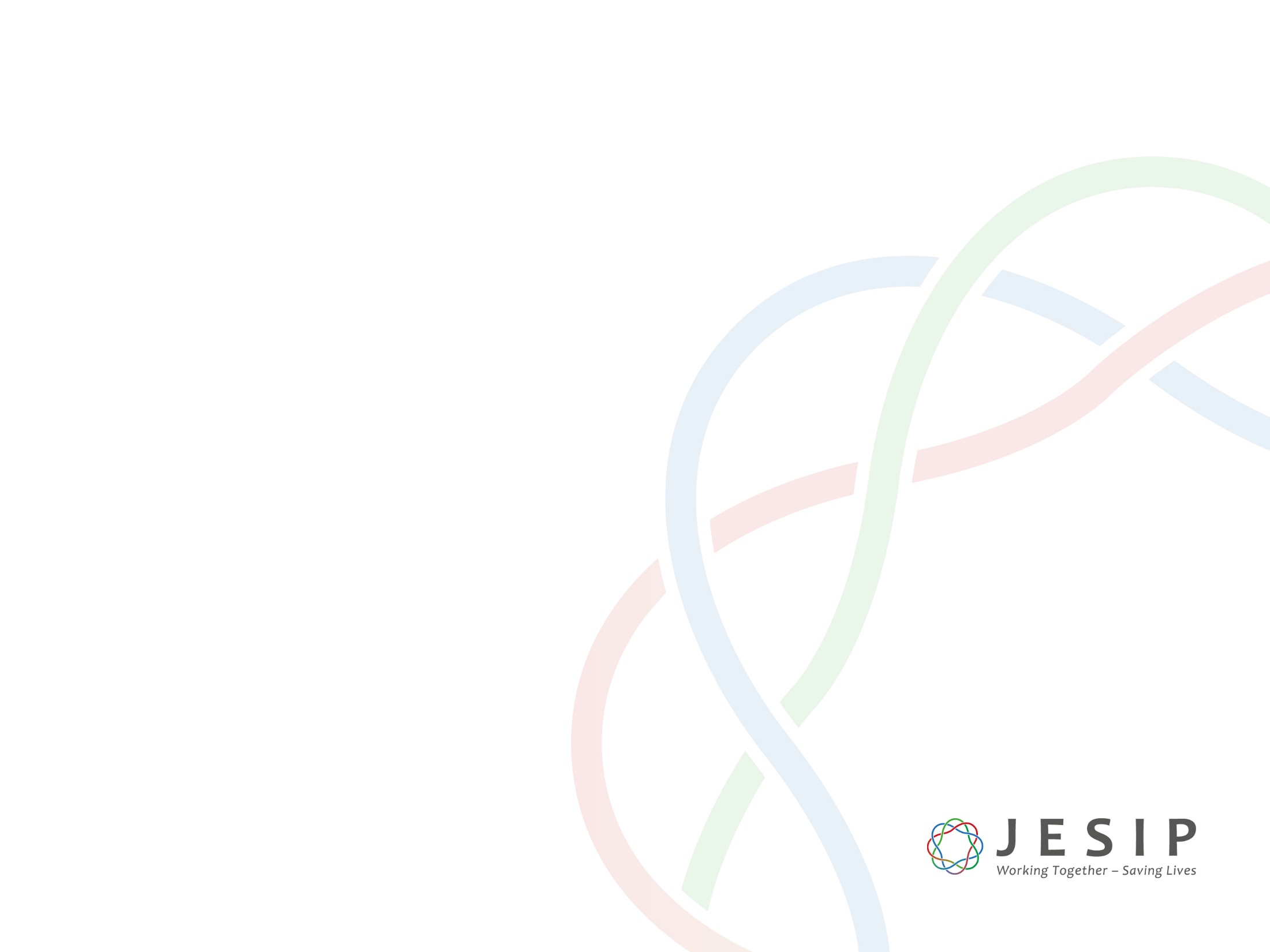 LOCAL AREAS MAY WISH TO EXPAND THIS SECTION TO OTHER CONTROL ROOMS IN THE AREA
For example, Highways Agency, Utility control rooms.
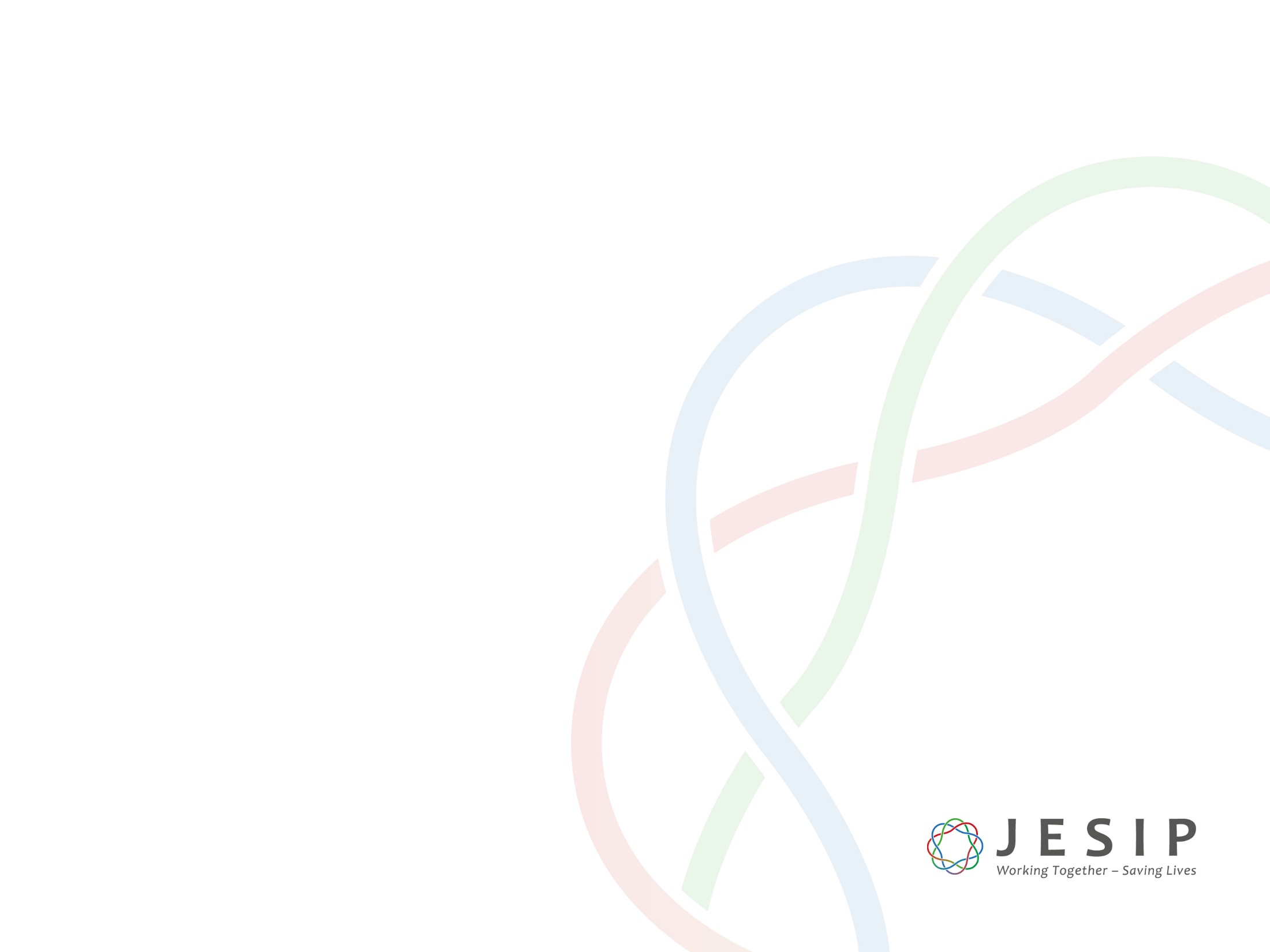 QUESTIONS?
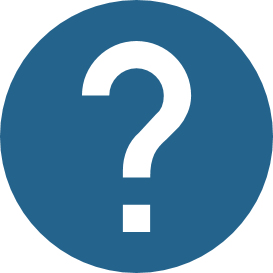 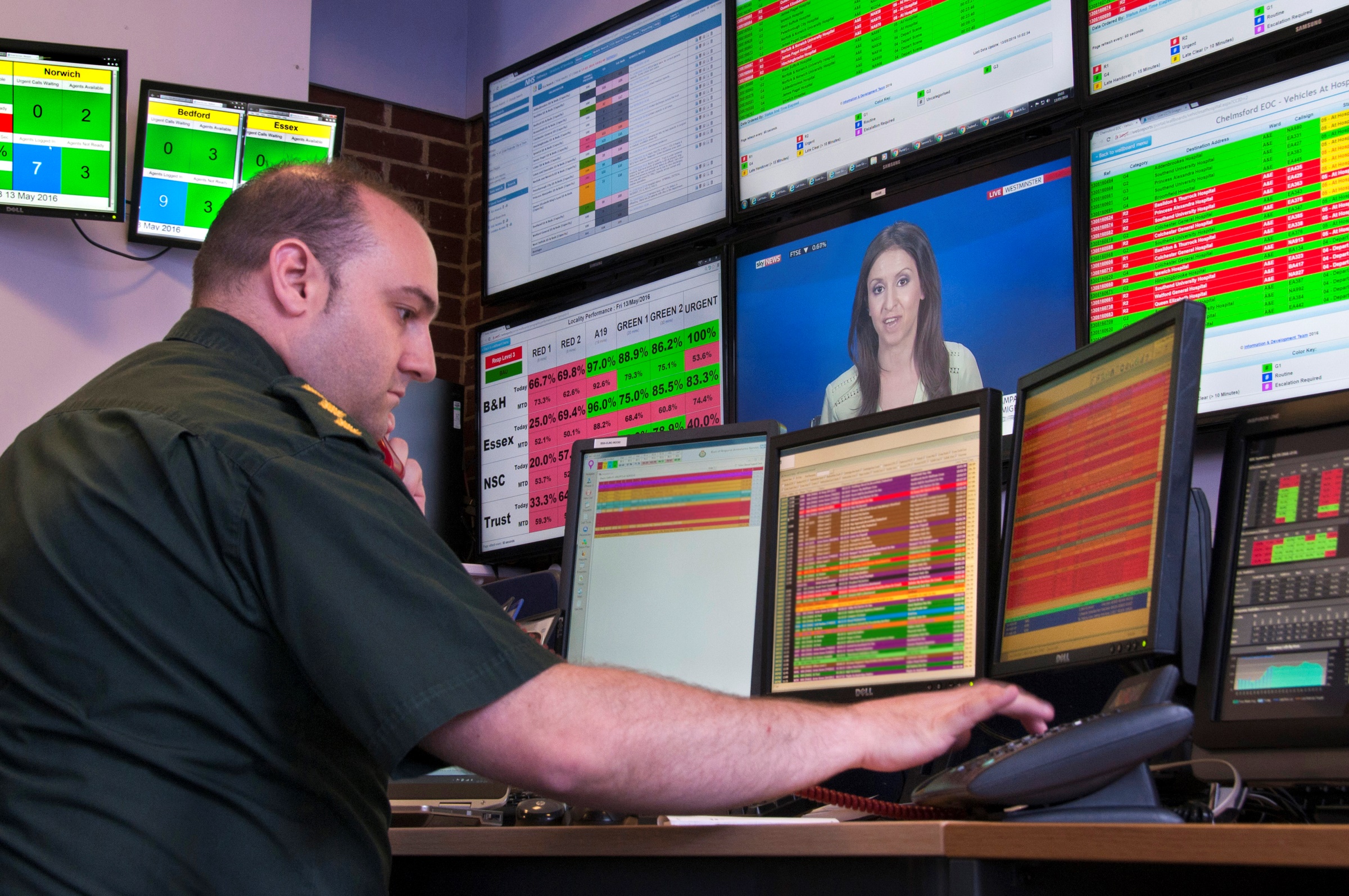 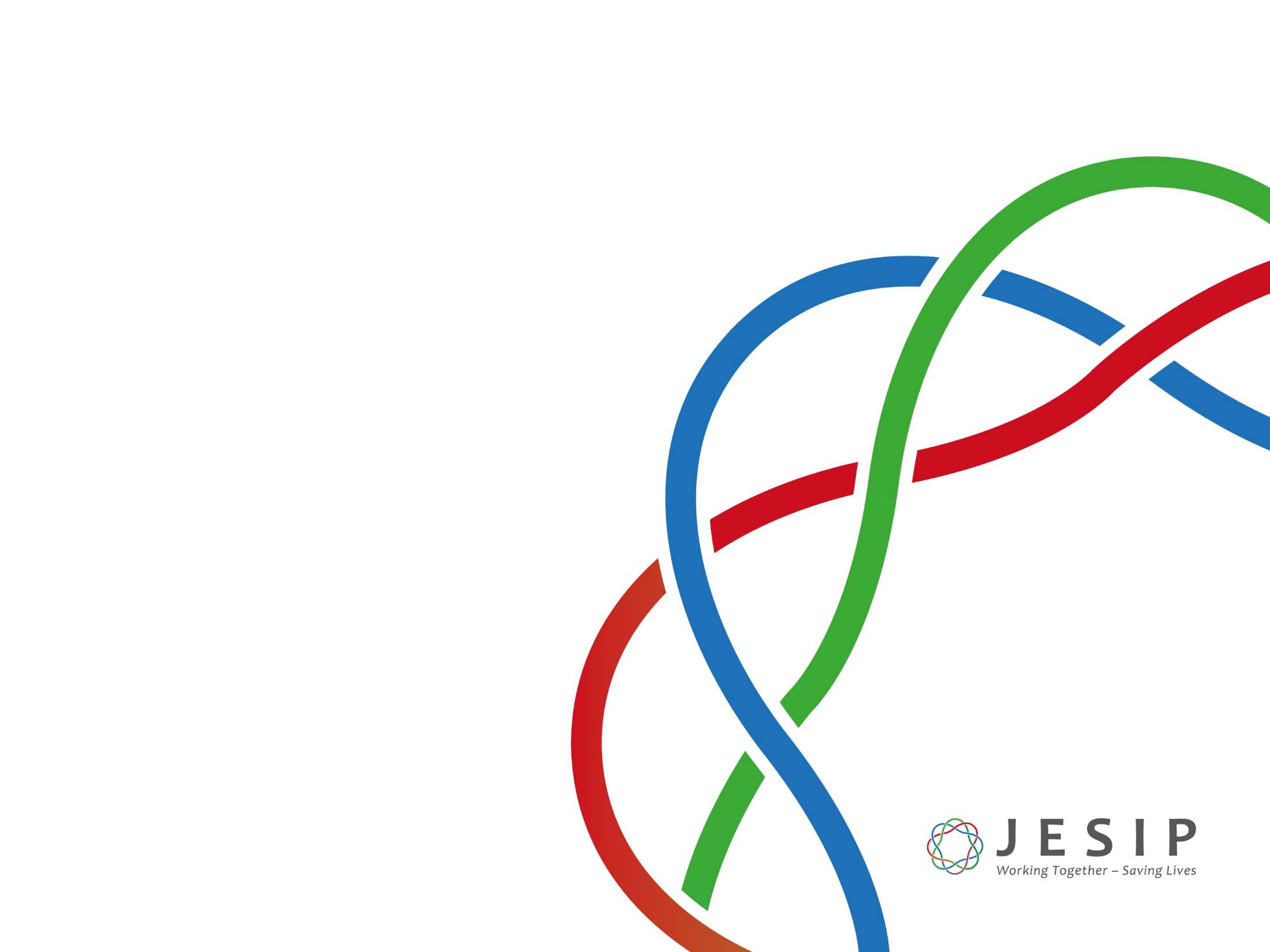 JESIP AND THE PRINCIPLES FOR JOINT WORKING
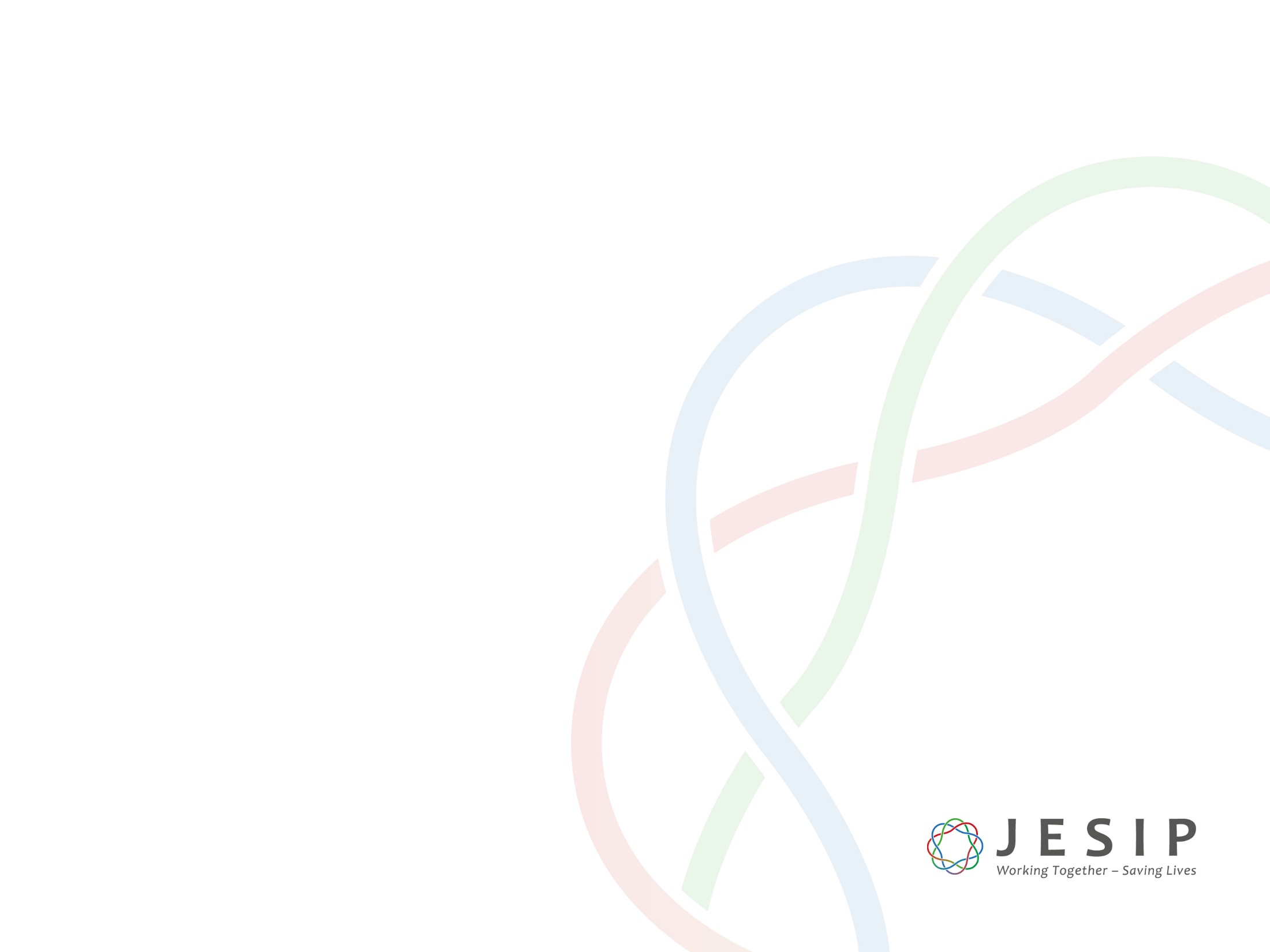 LEARNING OUTCOMES
Describe how control rooms work together during business as usual and during major incidents
Describe the development of JESP
Explain the principles for Joint Working
Apply the principles for Joint Working to a scenario
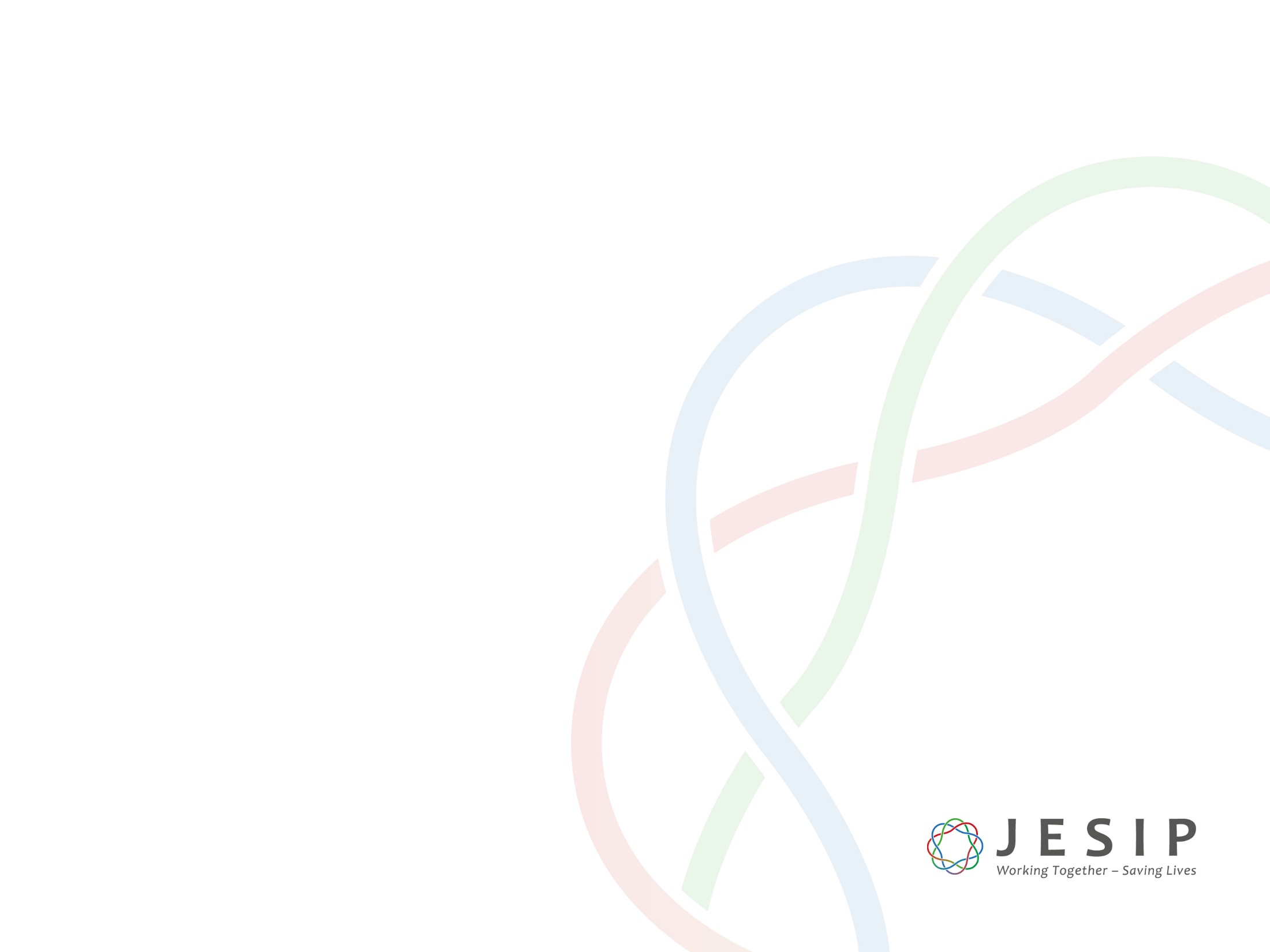 JESIP WORKING TOGETHER SAVING LIVES REDUCING HARM
JESIP was developed in response to learning from a number of significant major incidents including the 7/7 bombings in 2005
National Programme delivered Doctrine,  Training and Joint Organisational Learning
Initially just Police, Fire and Ambulance, now all responders
Initially just  Major Incidents, now business as usual
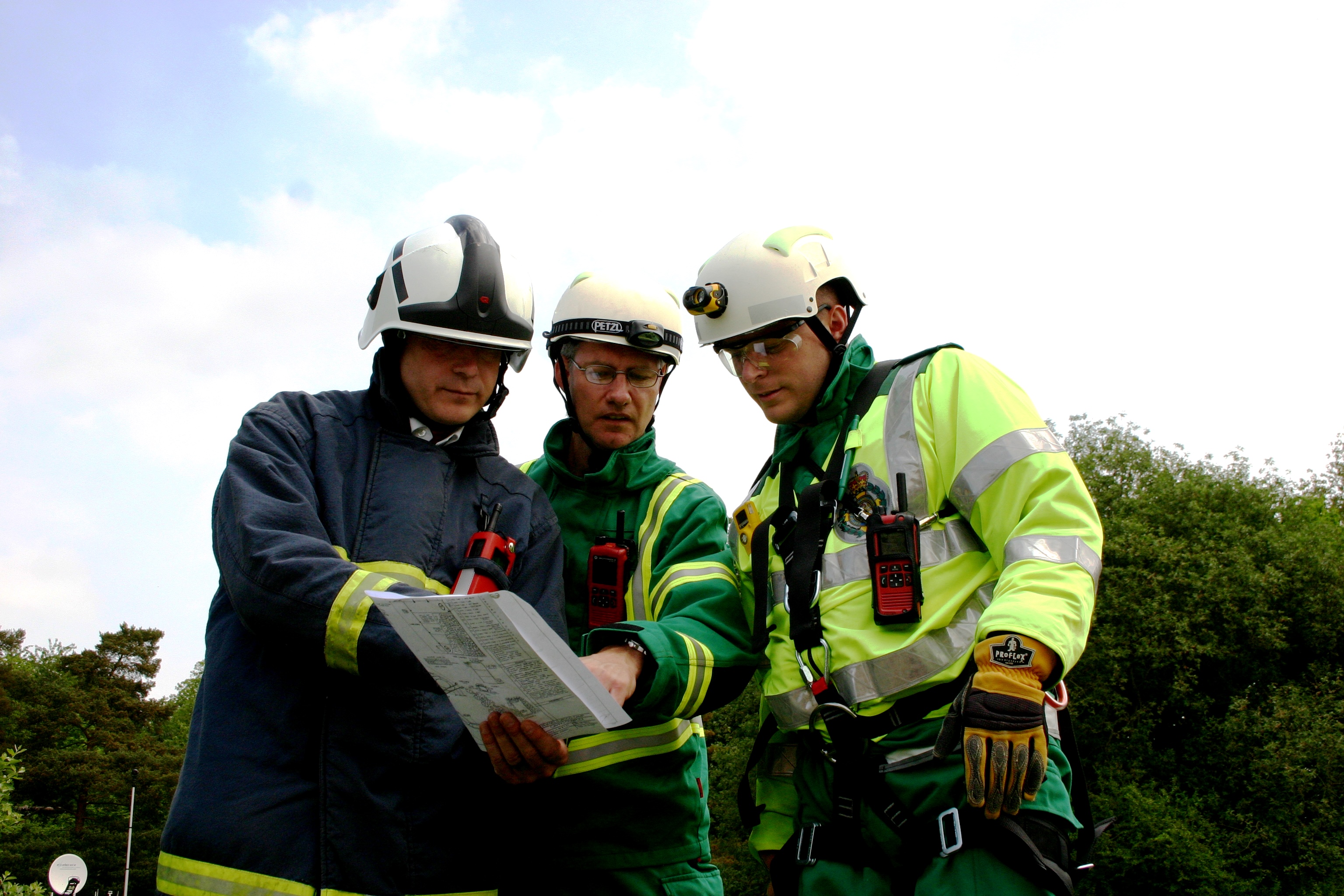 JESIP Control Room Commanders Managers and Supervisors Course 2017
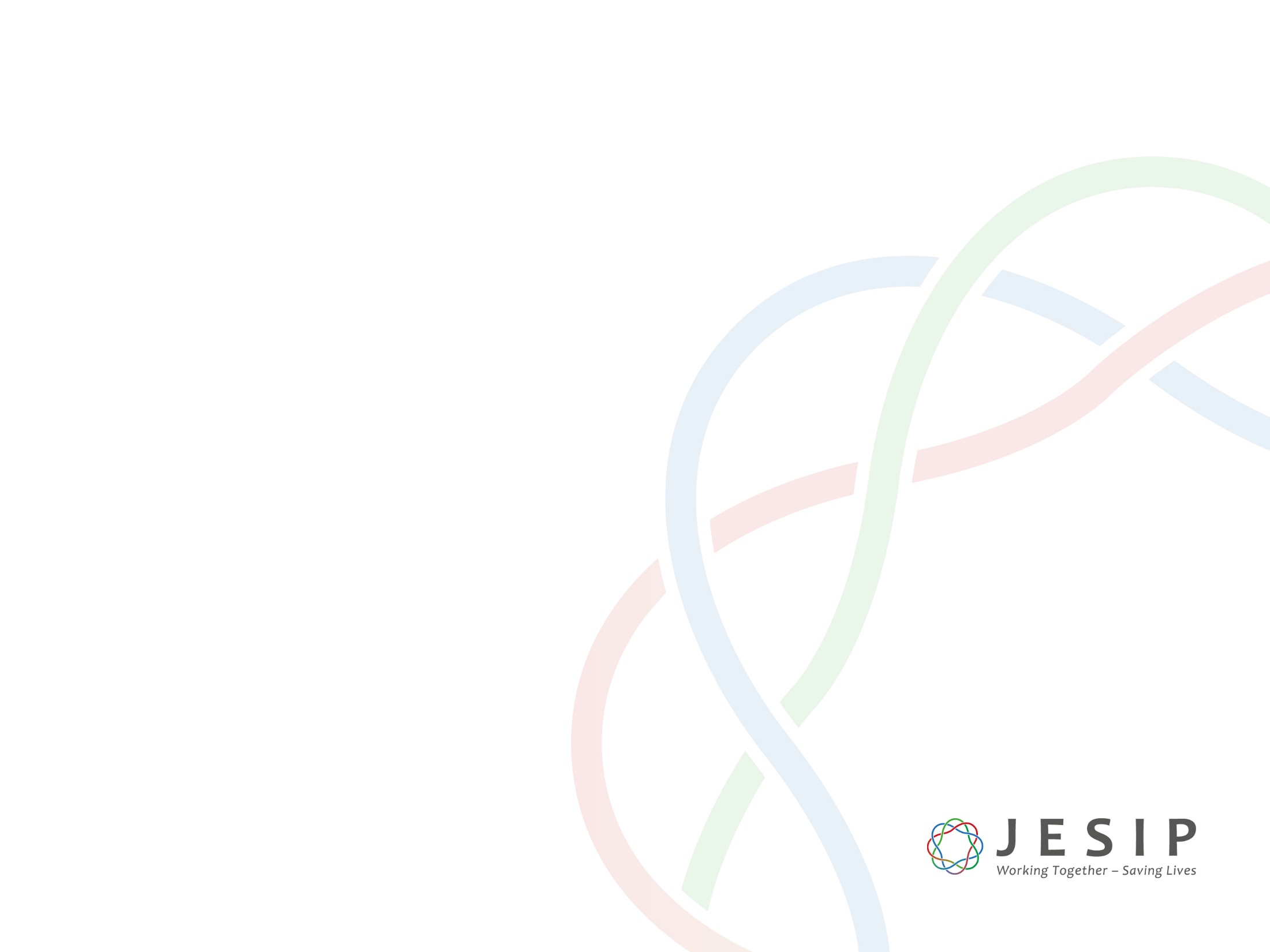 OVERARCHING OR PRIMARY AIM
To save lives and reduce harm

Achieved through a coordinated multi-agency response
Working 
Together
Saving Lives 
Reducing 
Harm
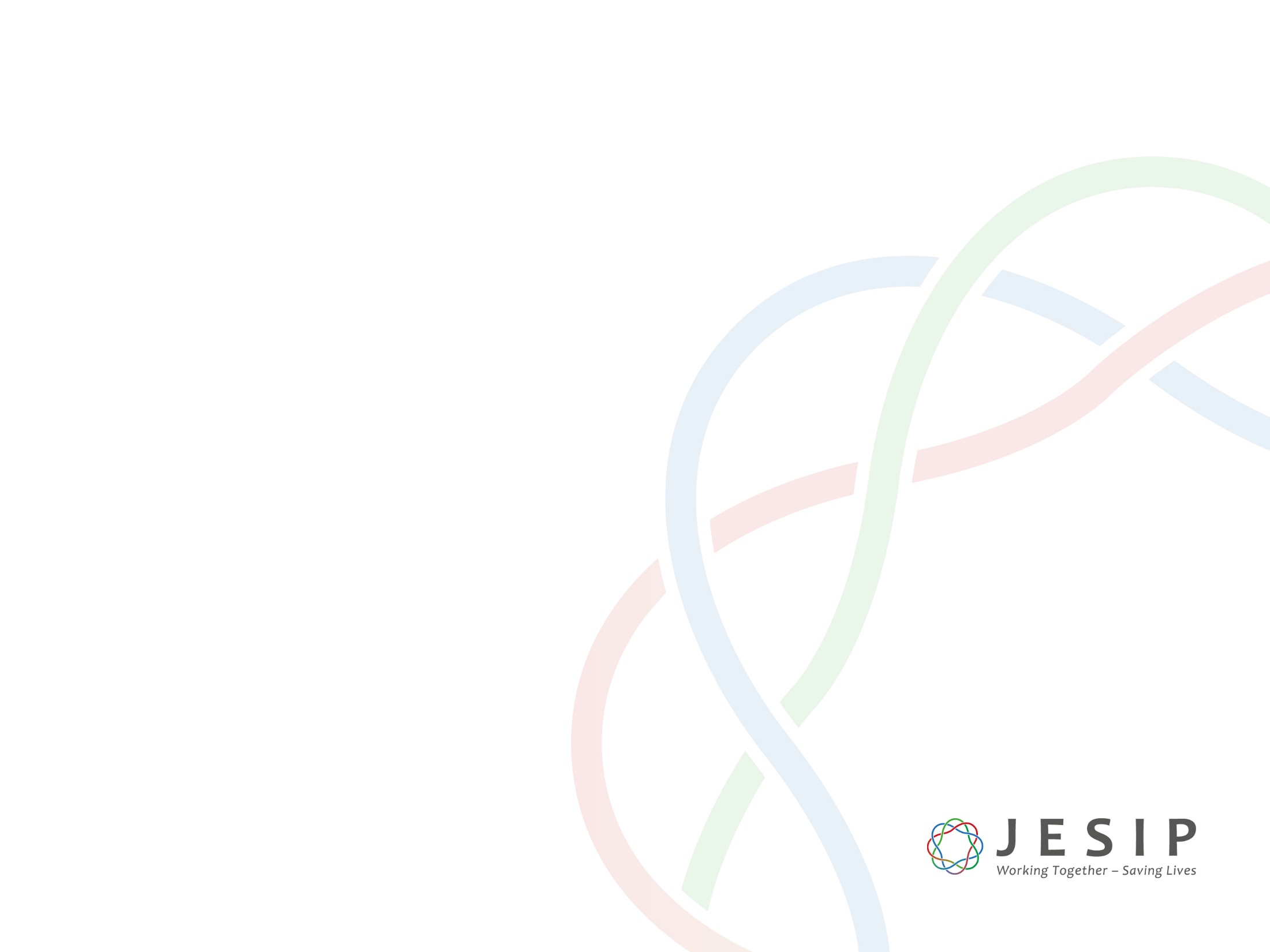 JOINT DOCTRINE – THE INTEROPERABILITY FRAMEWORK
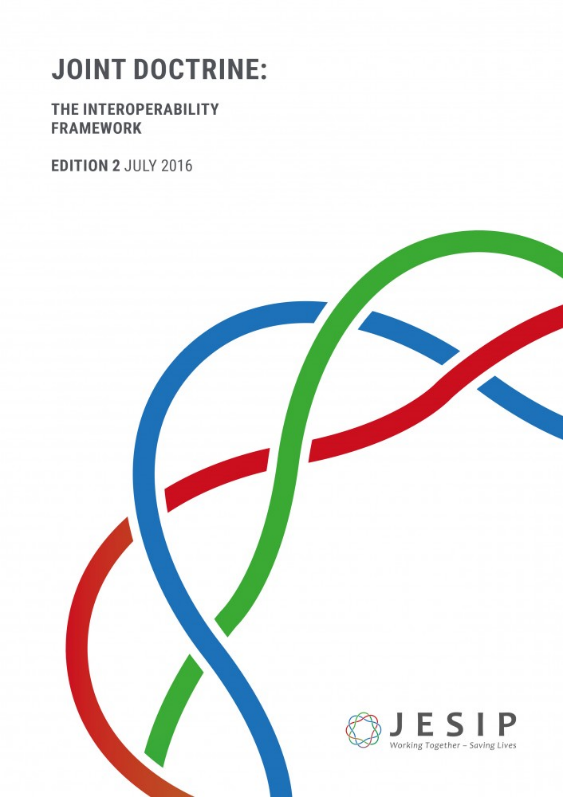 2nd edition of the Joint Doctrine for all responders 
	Not just for emergency services 
	Not Just for Major incidents

Specialist Doctrine
	Marauding Terrorist Firearms Attack (MTFA)
Chemical Biological Radiological Nuclear and explosive (CBRN)
Combined Tactical air Cell (CTAC)
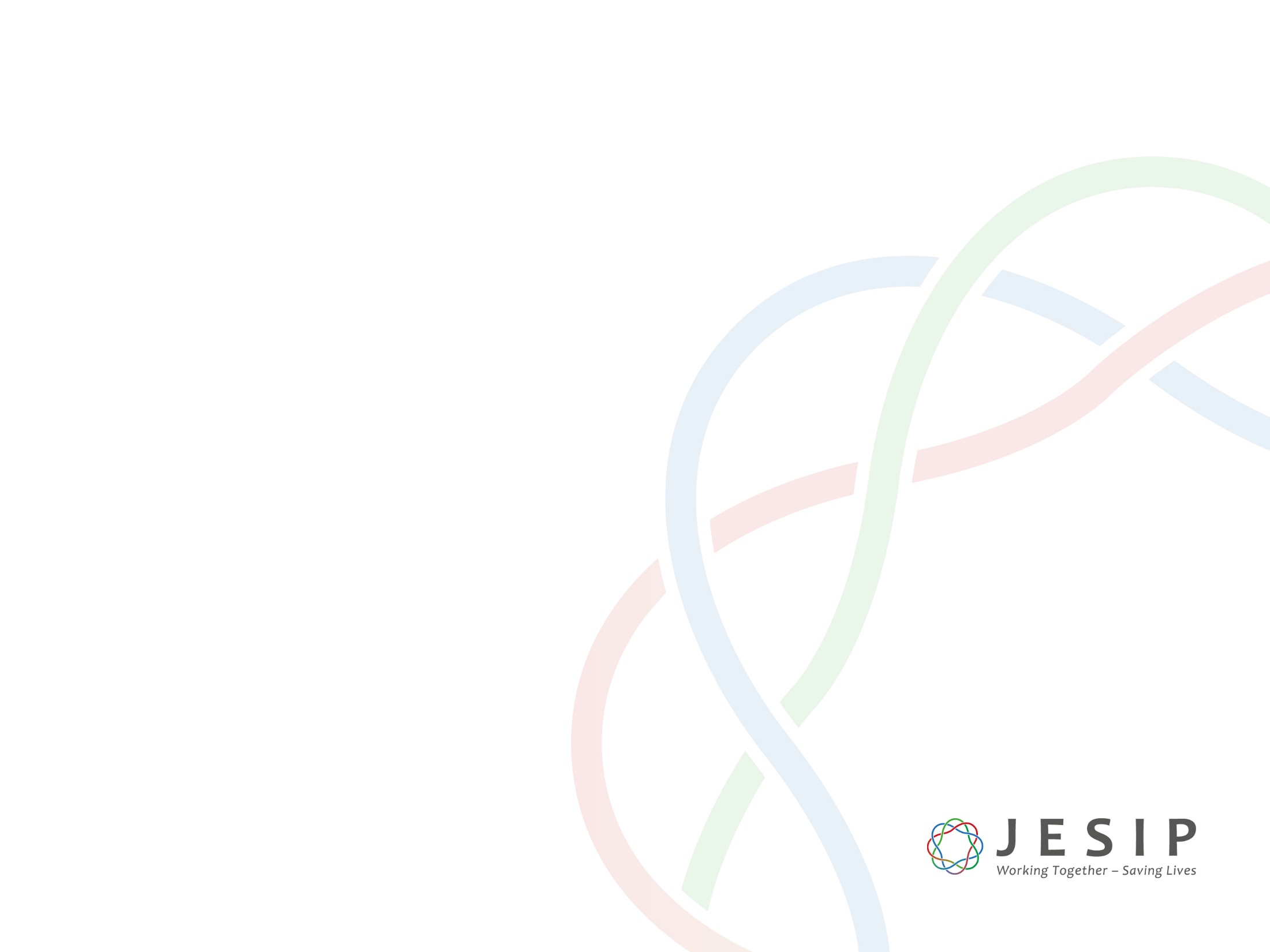 JOINT DOCTRINE… THE BASICS
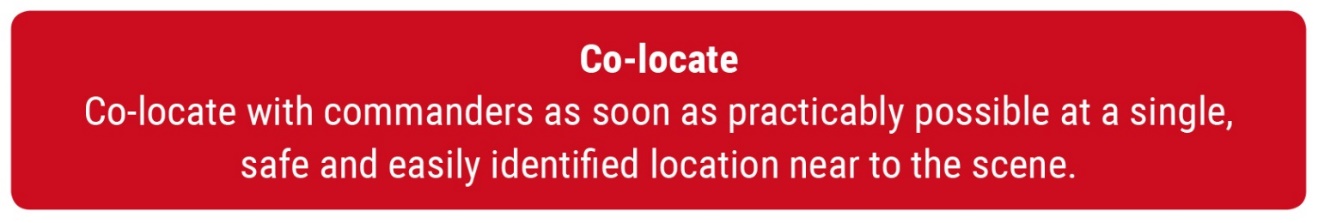 Co-Locate Co-locate with commanders as soon as
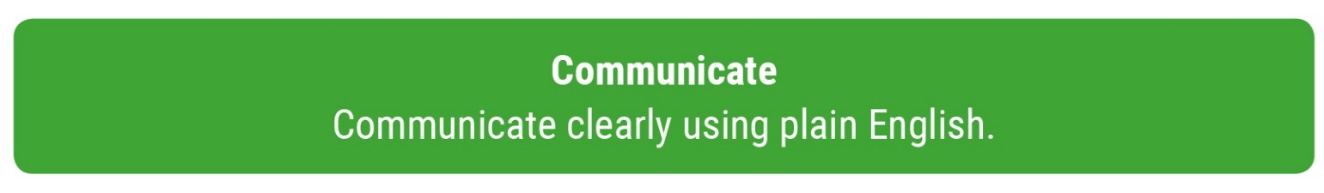 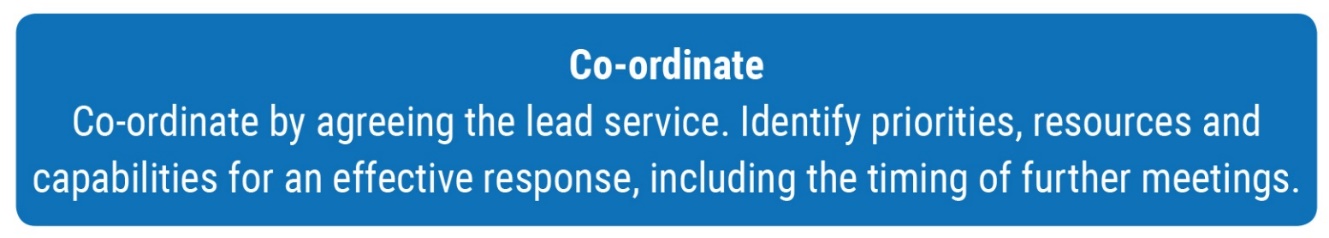 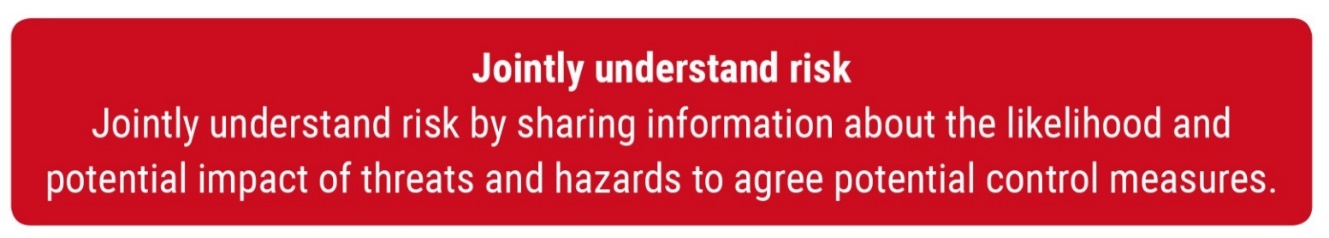 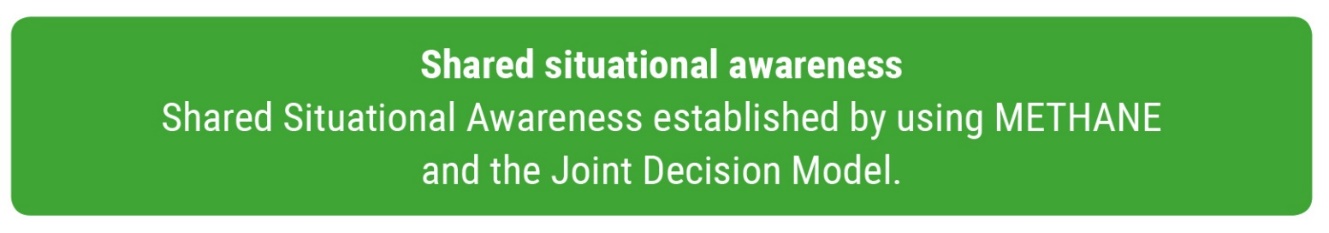 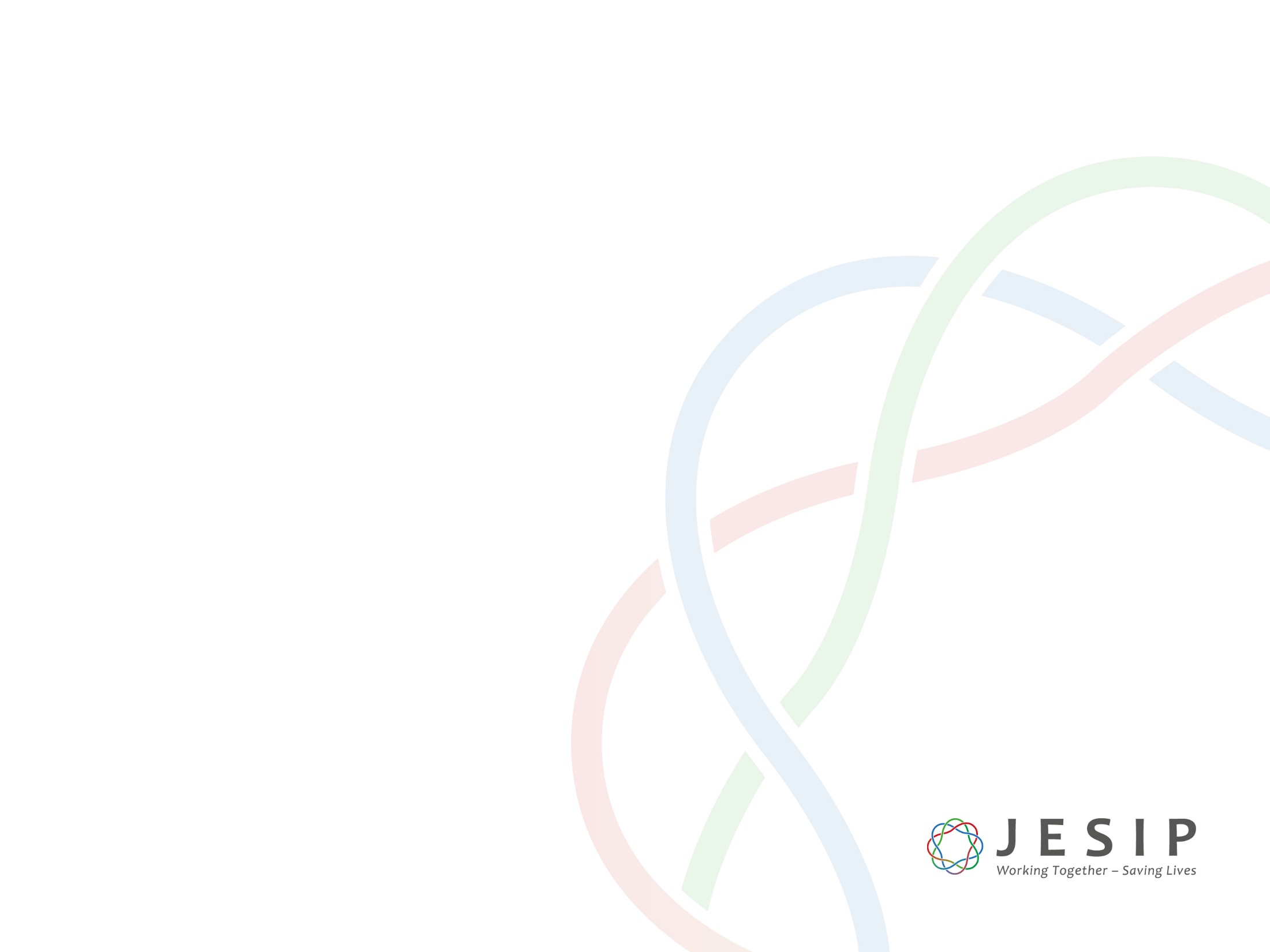 NOT HIERARCHICAL…
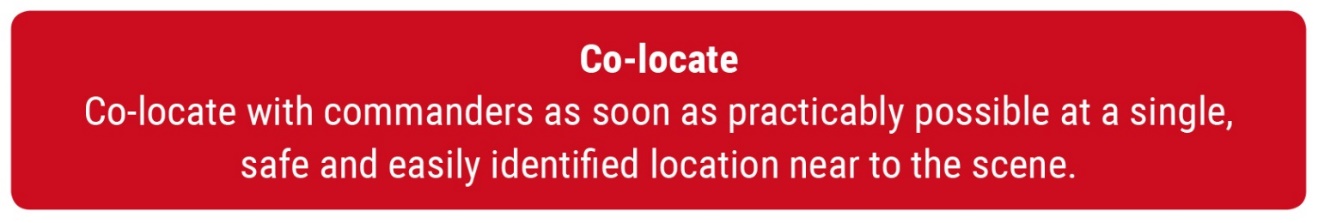 Co-Locate Co-locate with commanders as soon as
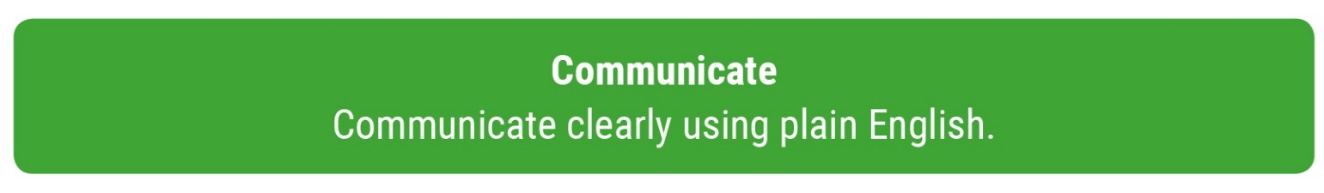 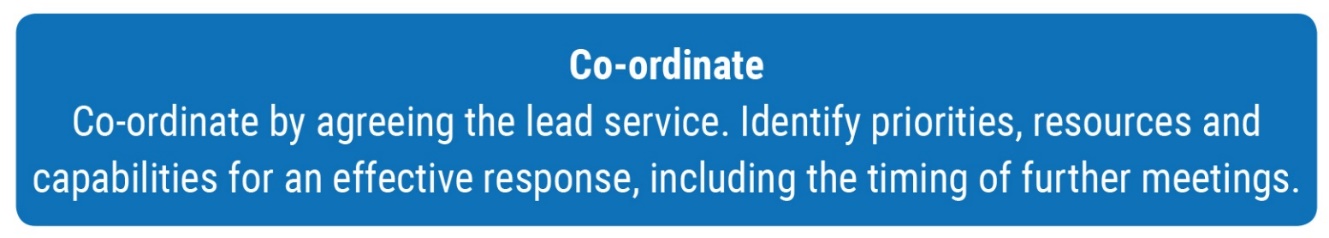 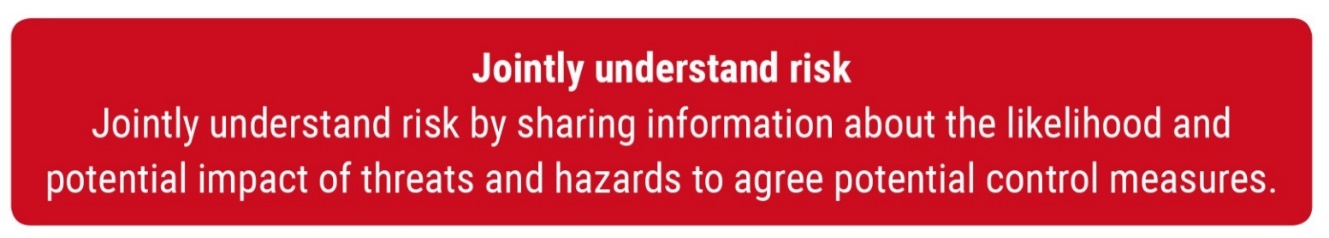 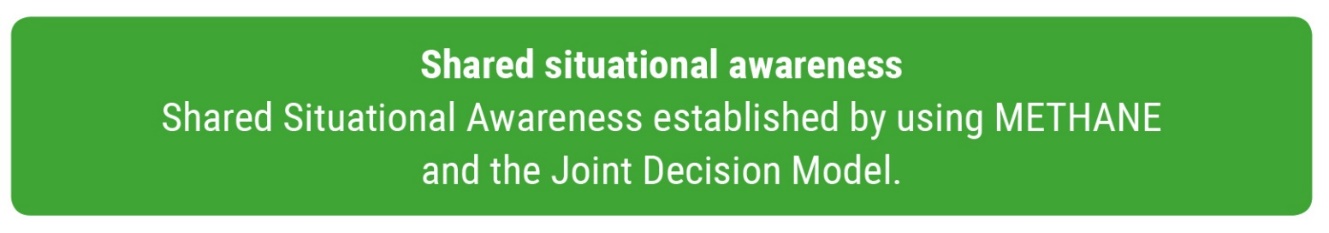 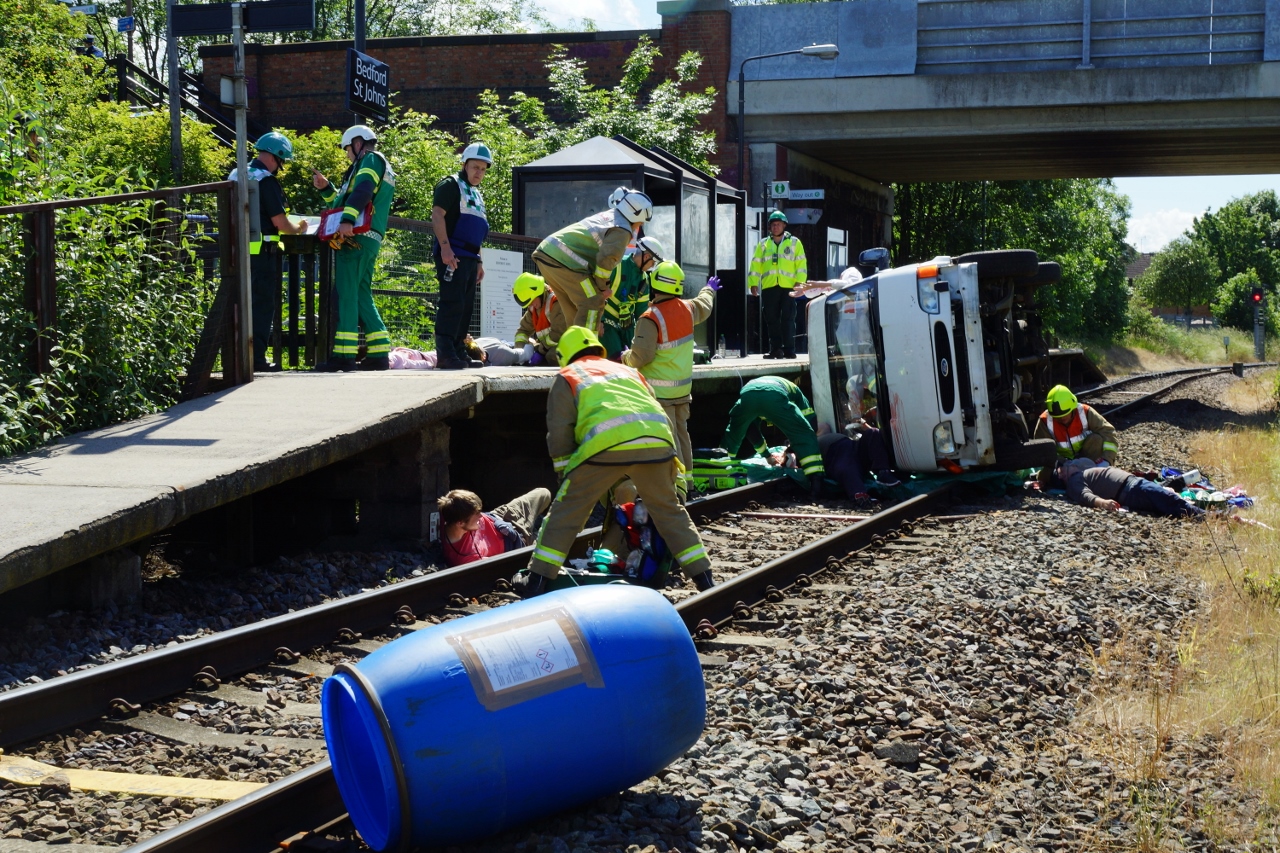 JESIP Control Room Commanders Managers and Supervisors Course 2017
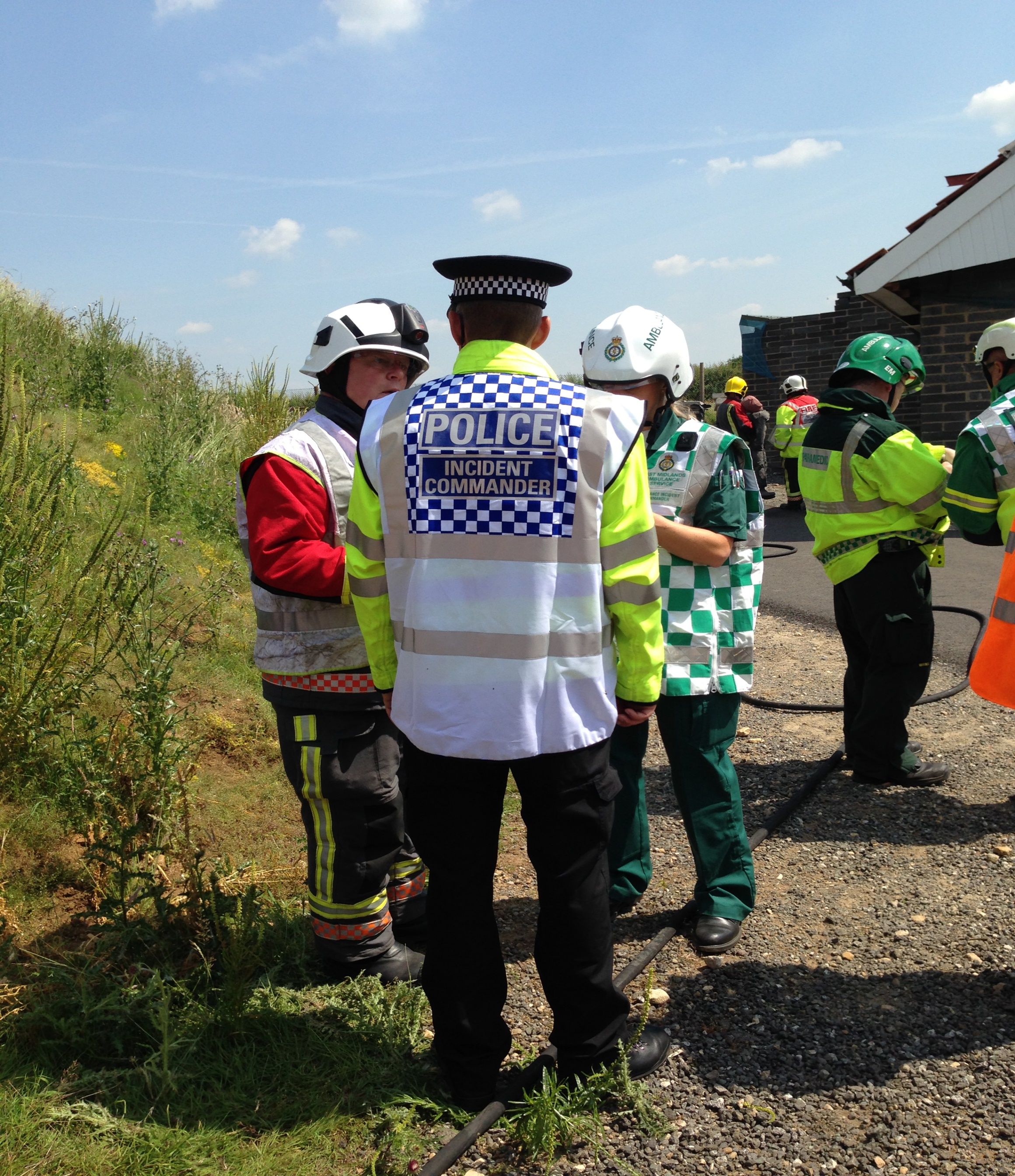 JESIP Control Room Commanders Managers and Supervisors Course 2017
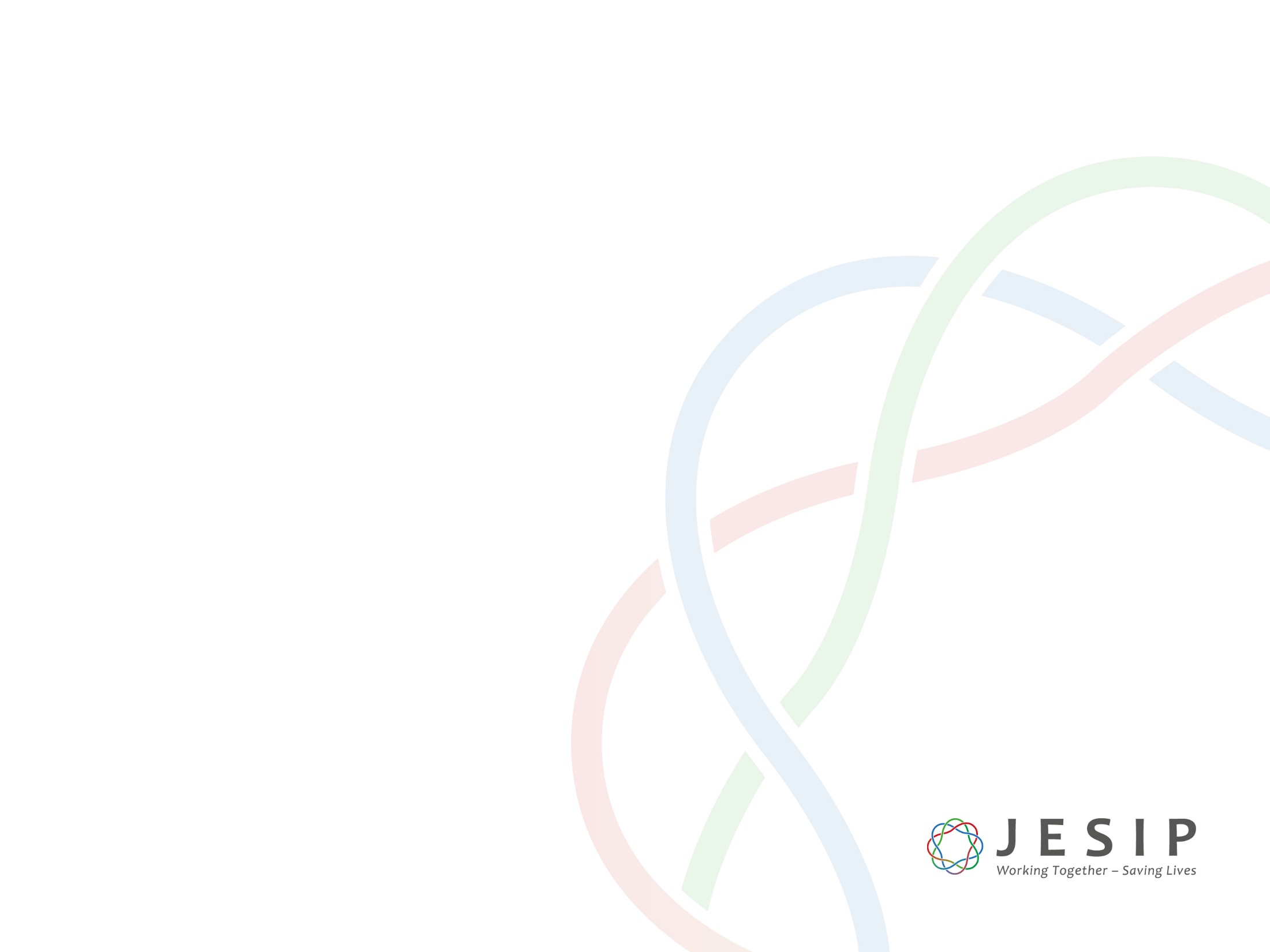 CO-LOCATION AND CONTROL ROOMS
Control rooms can help in the co-location of commanders
Virtual co-location by way of multi agency talkgroups
Possible identification of locations where commanders should meet
Informing commanders where command meetings are taking place
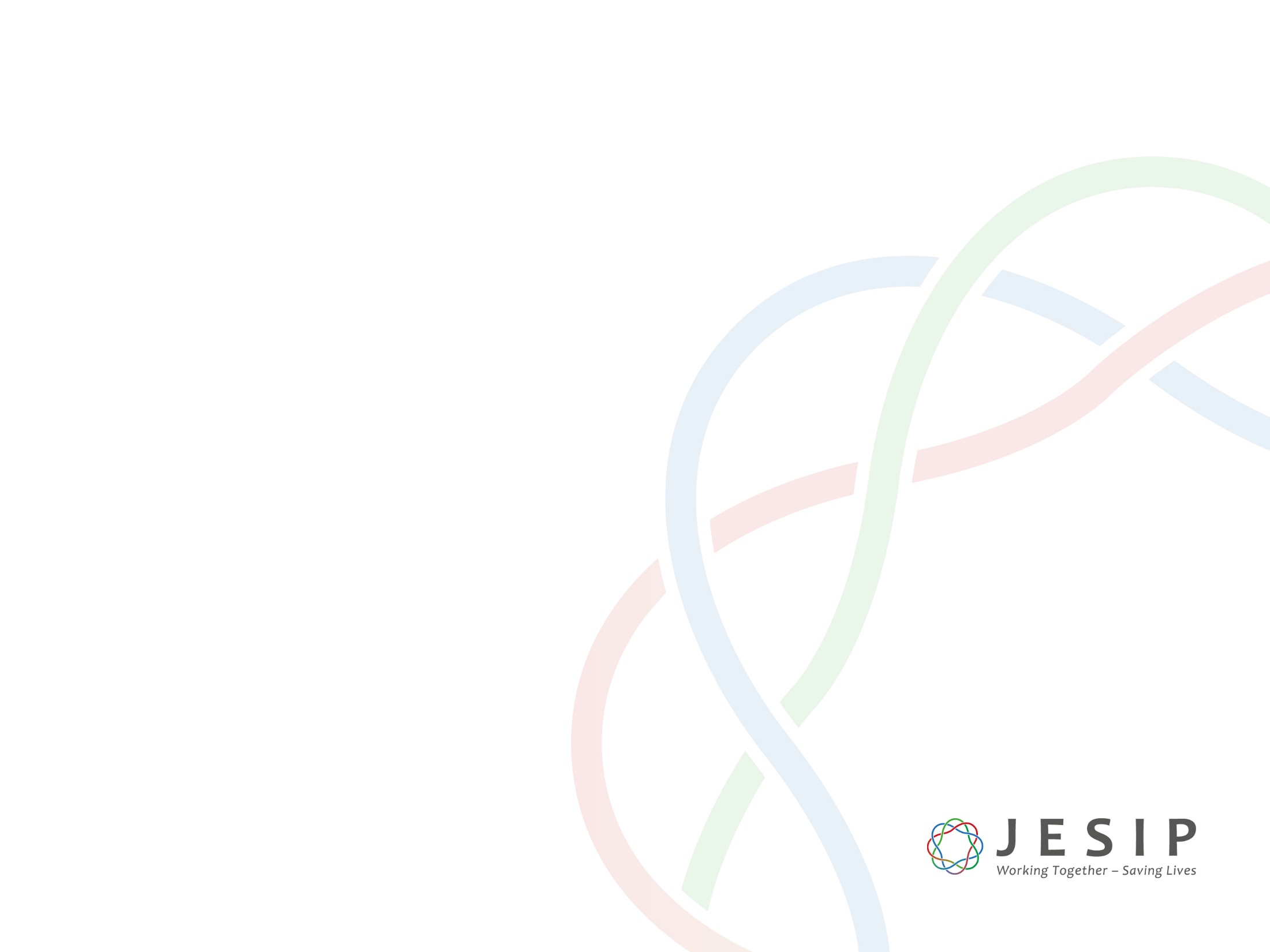 GROUP EXERCISE 1
Review the briefing sheets and consider:
As the manager of your control room  what are your thoughts and what actions would your agency be taking?
Talk to your colleagues about multi-agency considerations and actions.
Be prepared to present your thoughts to the group
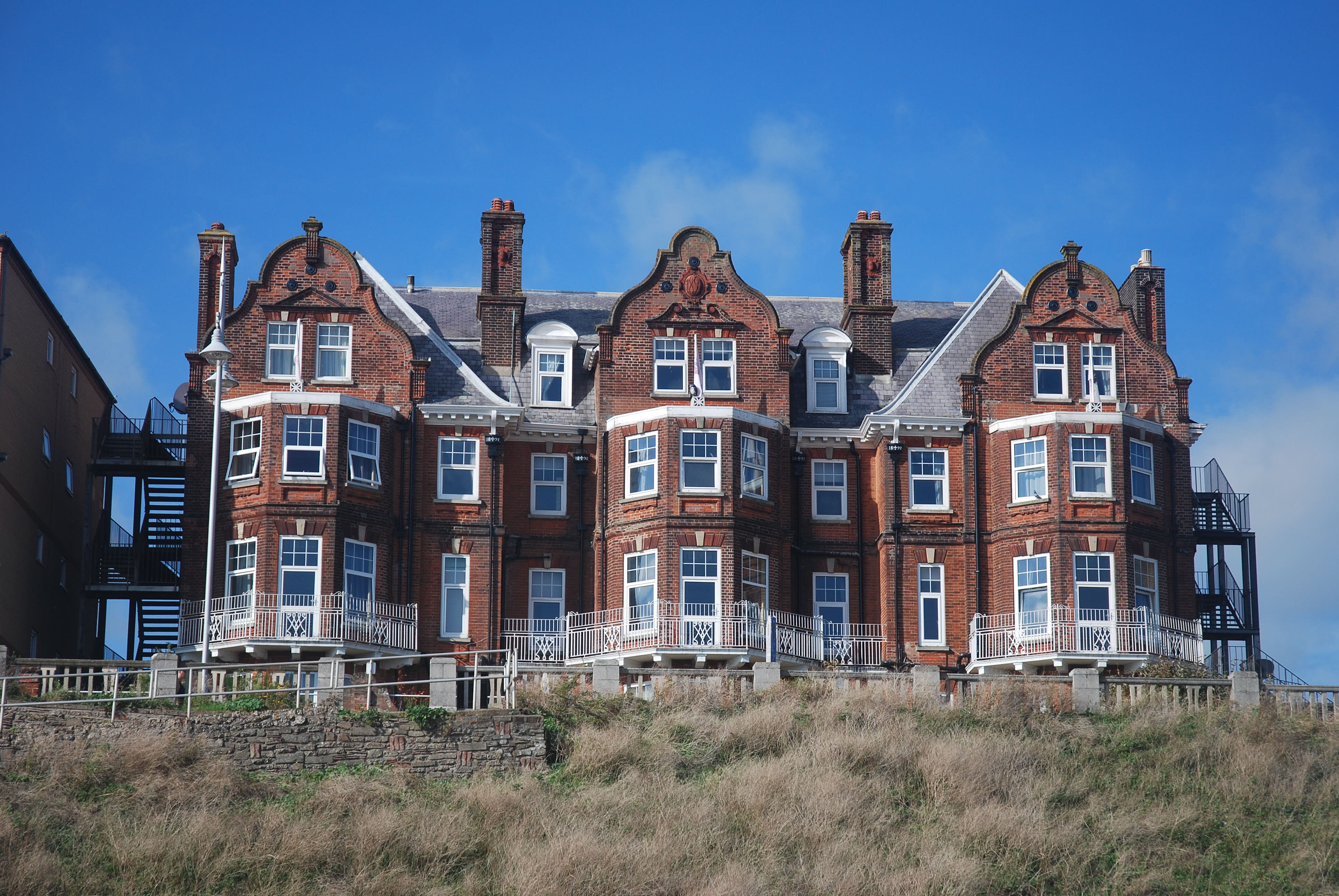 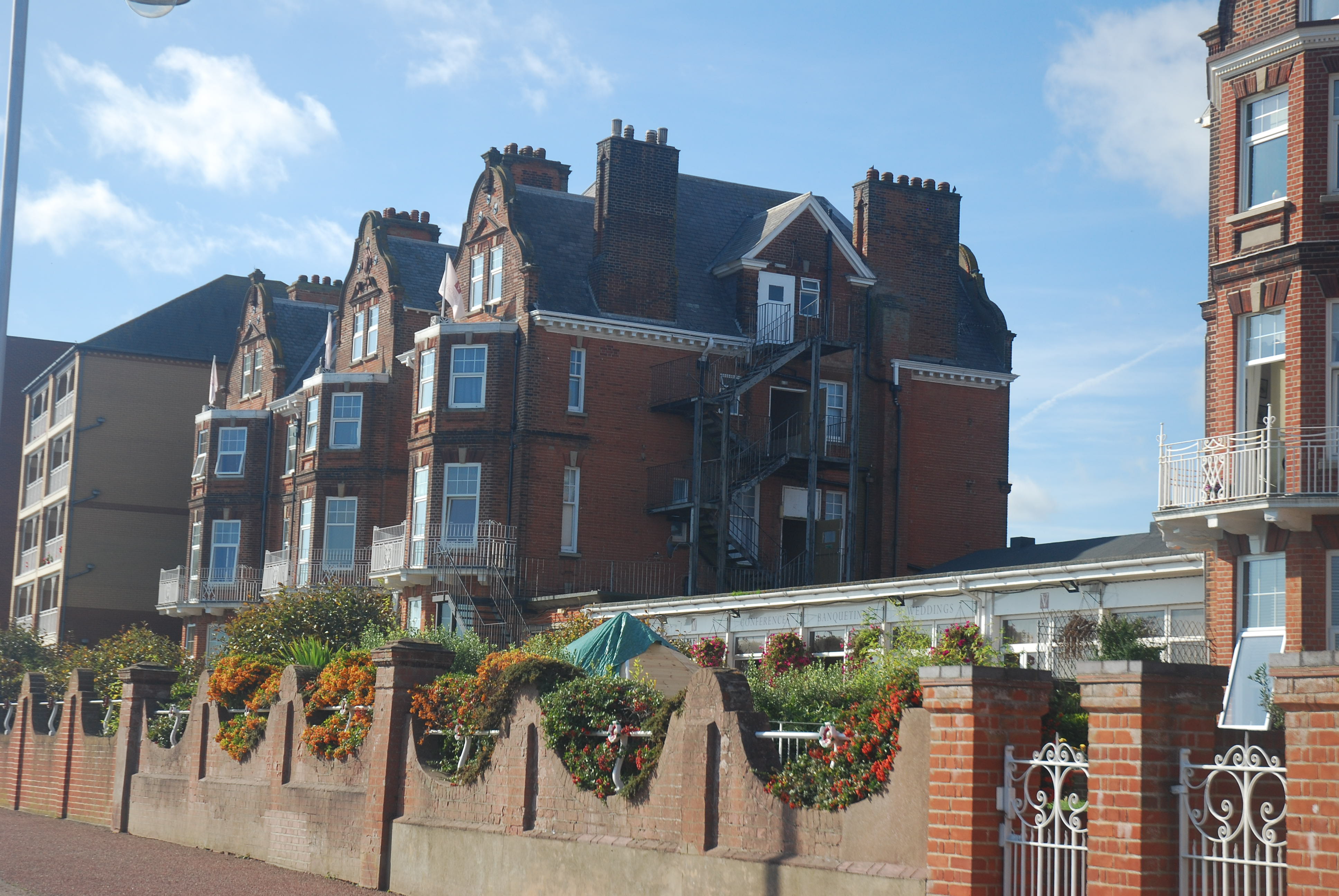 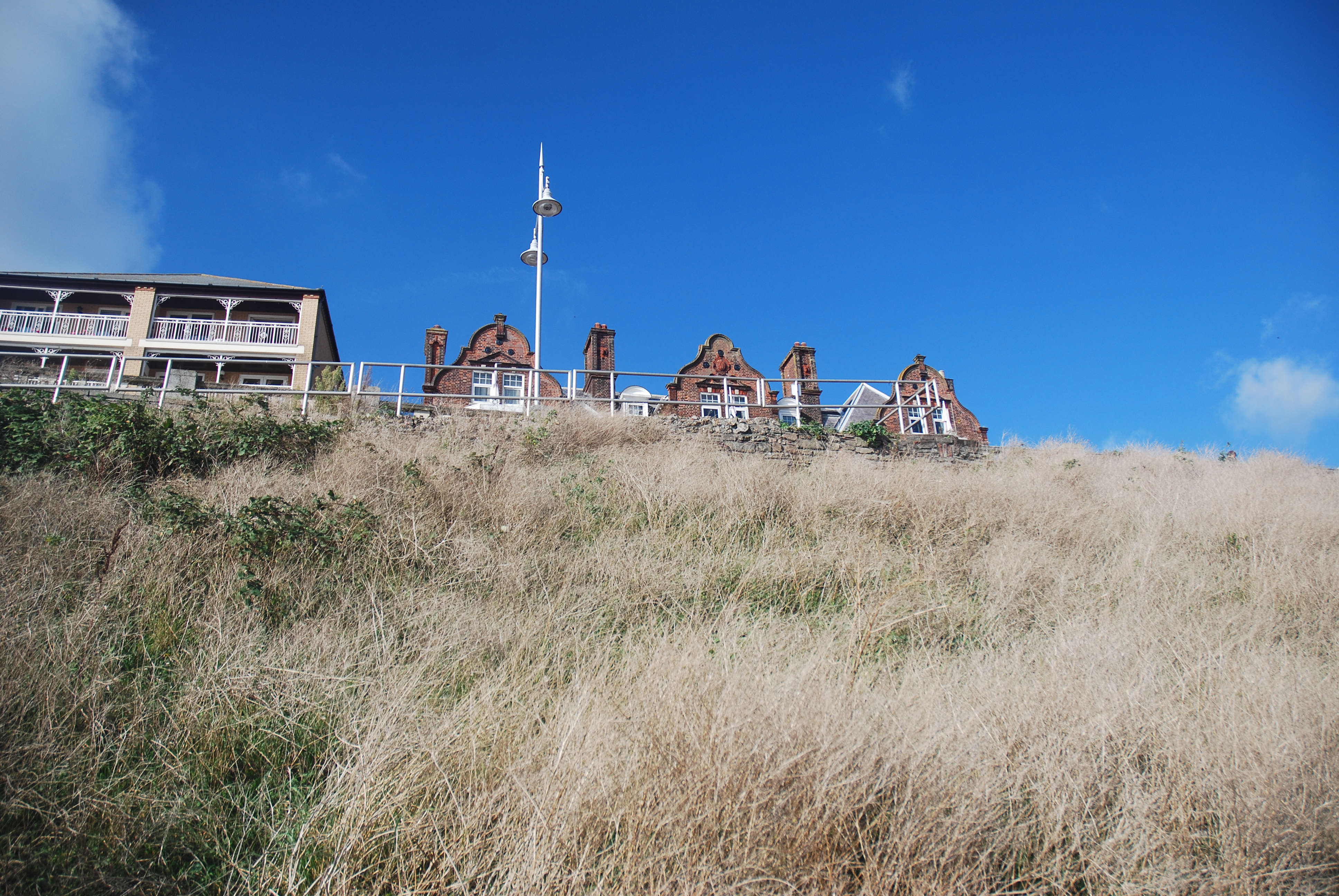 JESIP Control Room Commanders Managers and Supervisors Course 2017
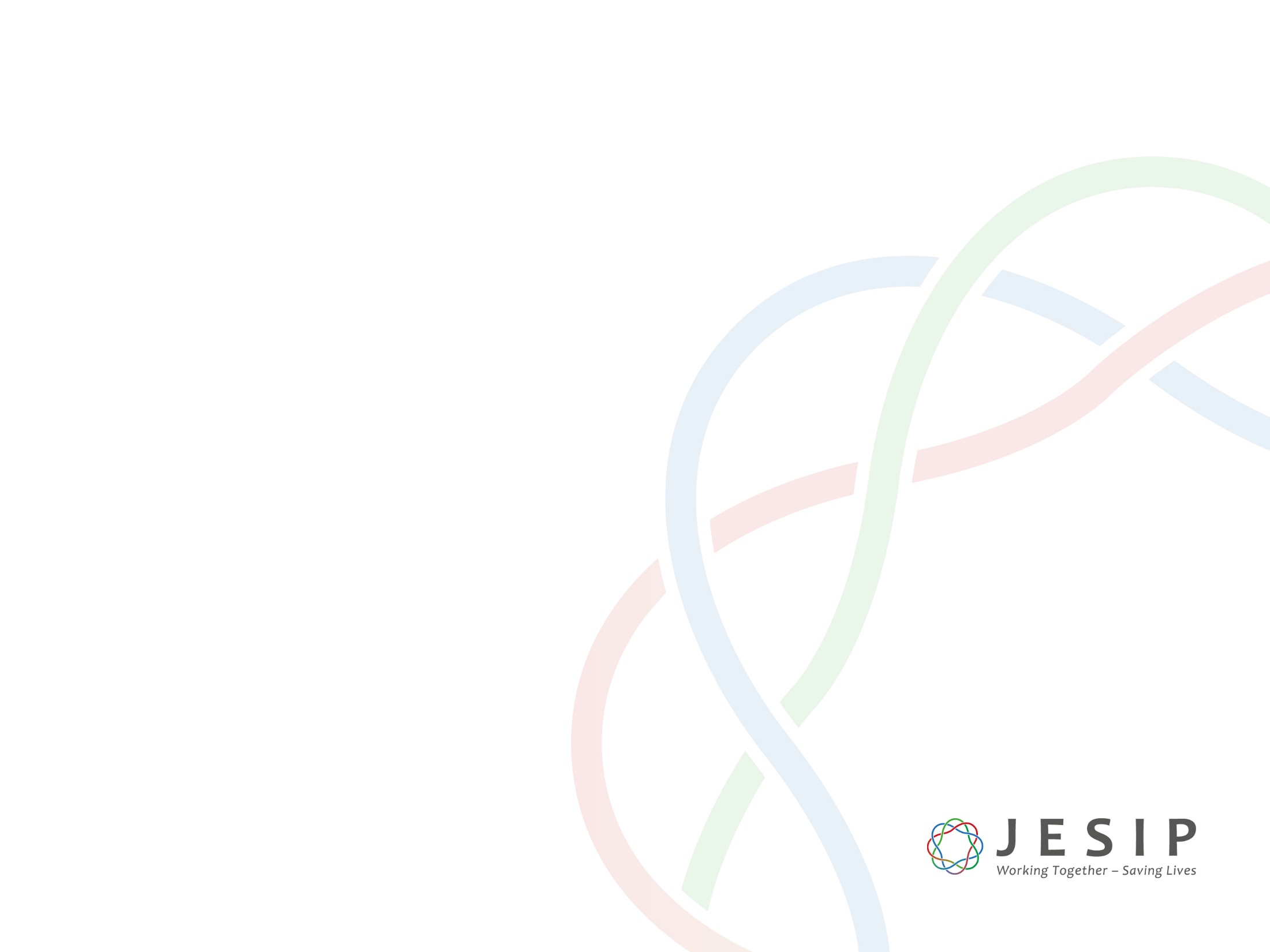 MAP OF LOCATION OF EXERCISE
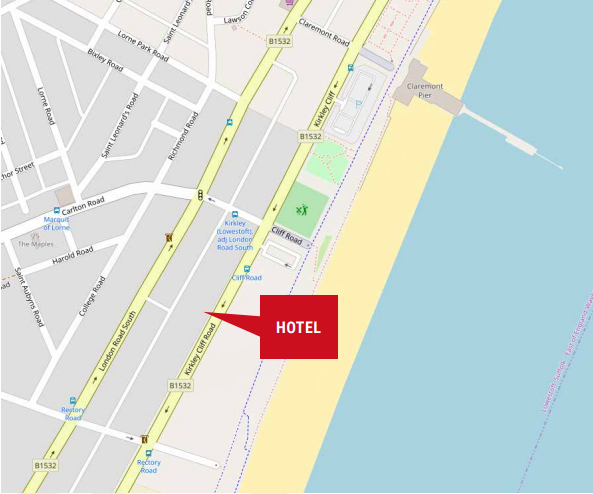 © OpenStreetMap contributors. Data available under the Open Database Licence. Cartography licenced as CC BY-SA.
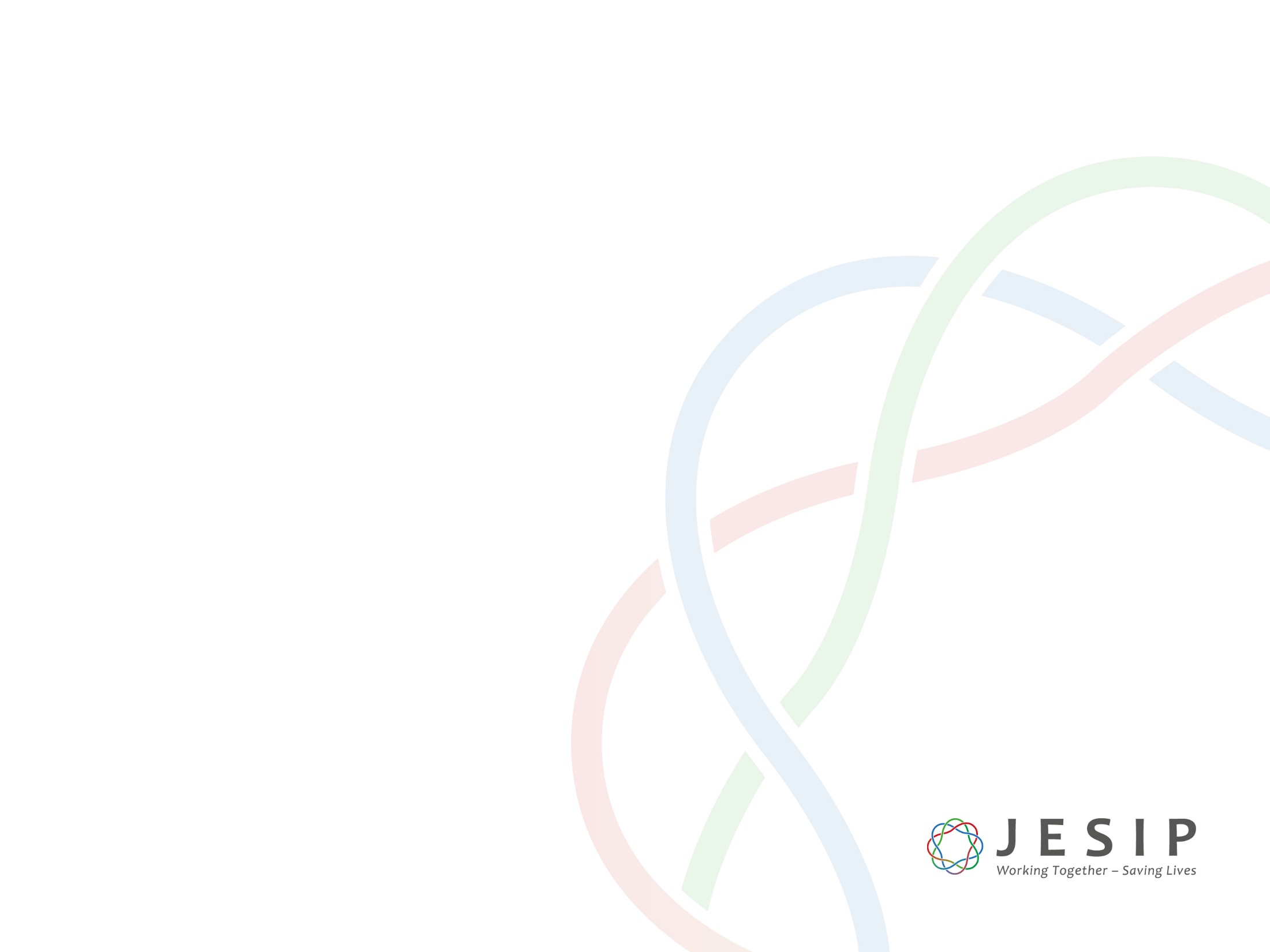 QUESTIONS?
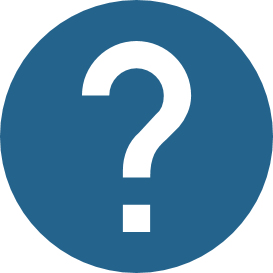 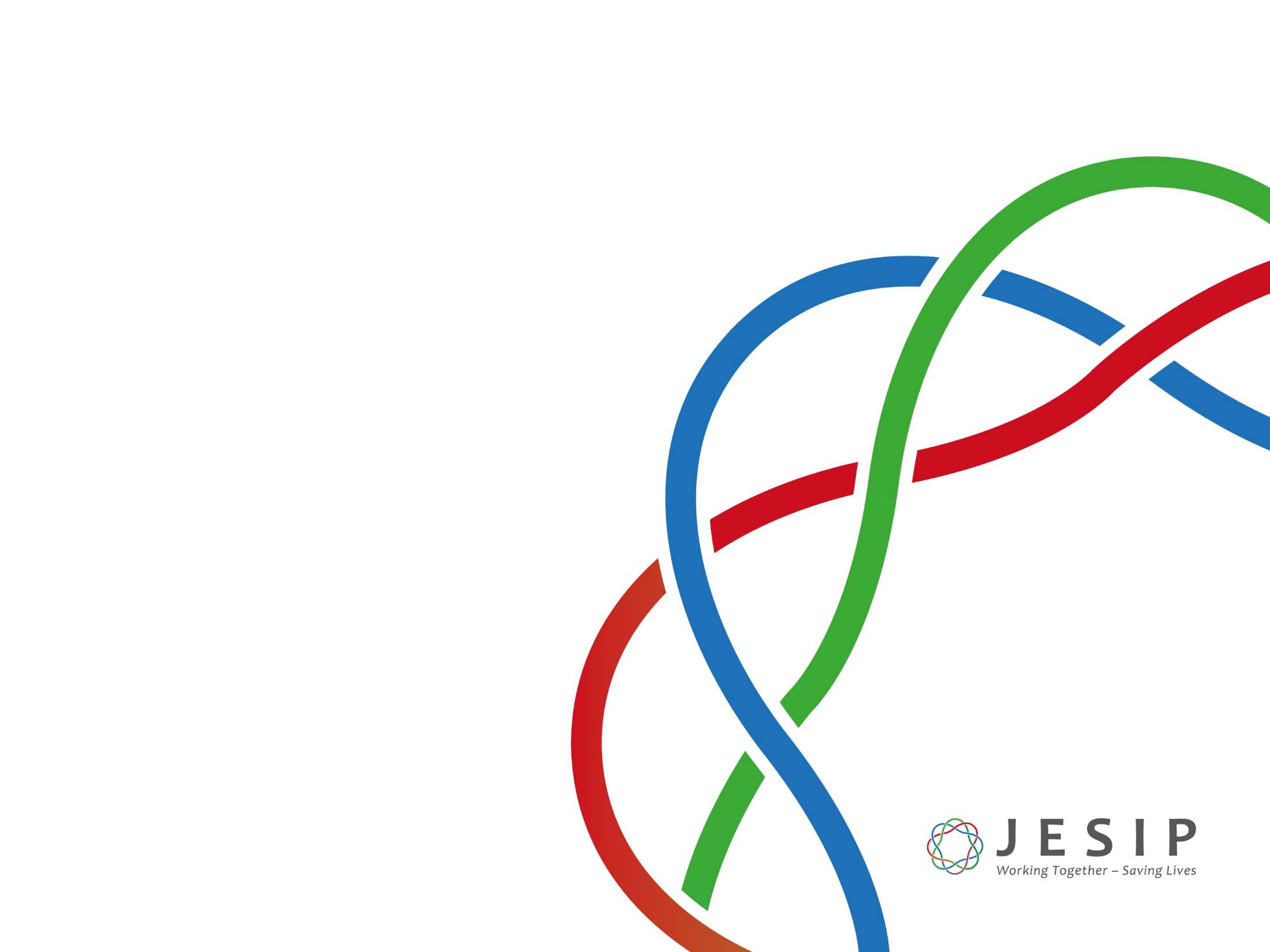 JESIP MODELS
[Speaker Notes: Lesson Management;

This awareness package is designed for staff who work in the control rooms of responder organisations. Organisations can deliver this to their own staff on a single service basis. The selection of presenters is a decision for individual organisations. They may be trainers, supervisors or others with the skills to deliver this presentation and facilitate discusion.

This is the first of five JESIP Awareness modules. Presenters should deliver the material in an appropriate learning style and allow time for group discussion.]
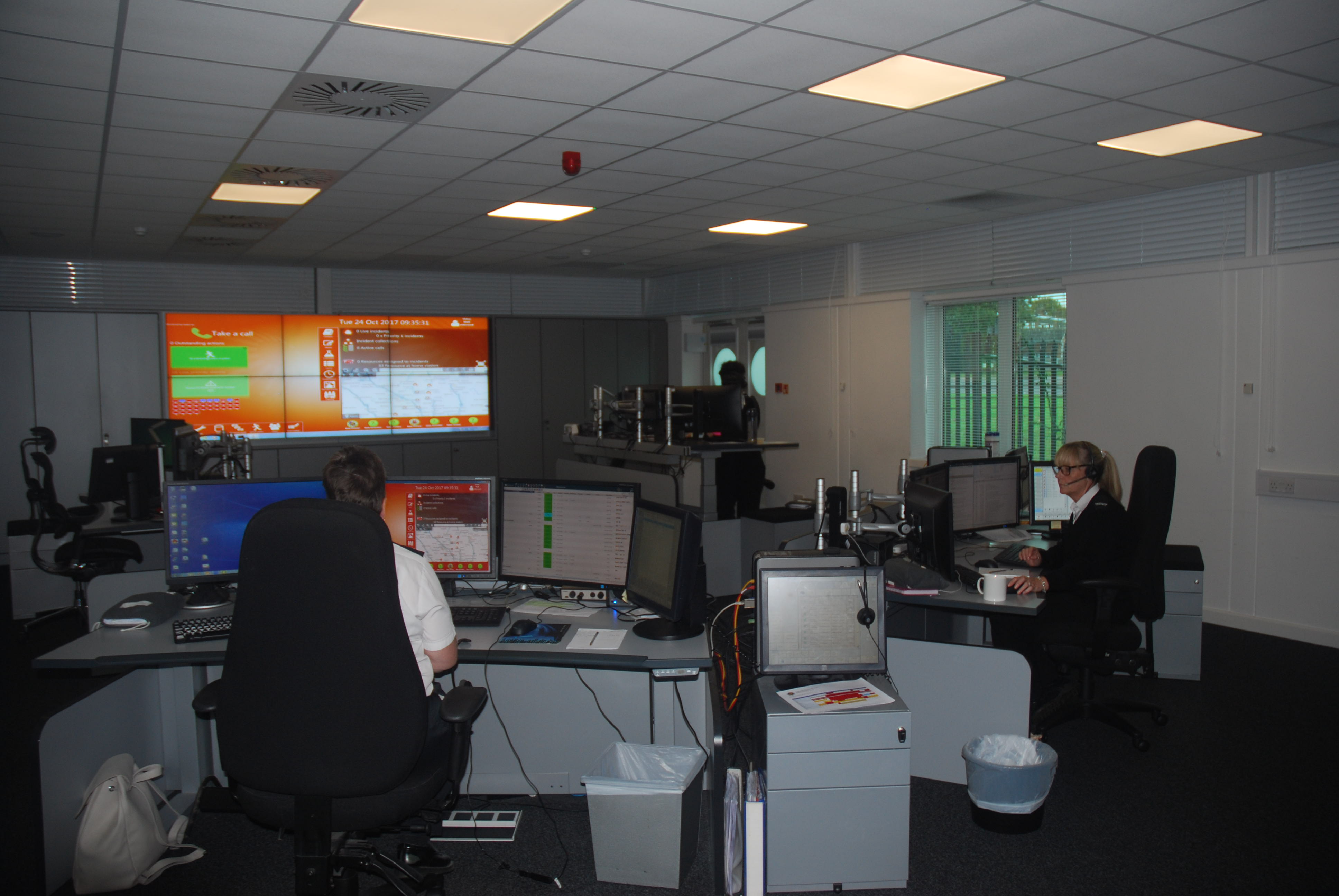 JESIP Control Room Commanders Managers and Supervisors Course 2017
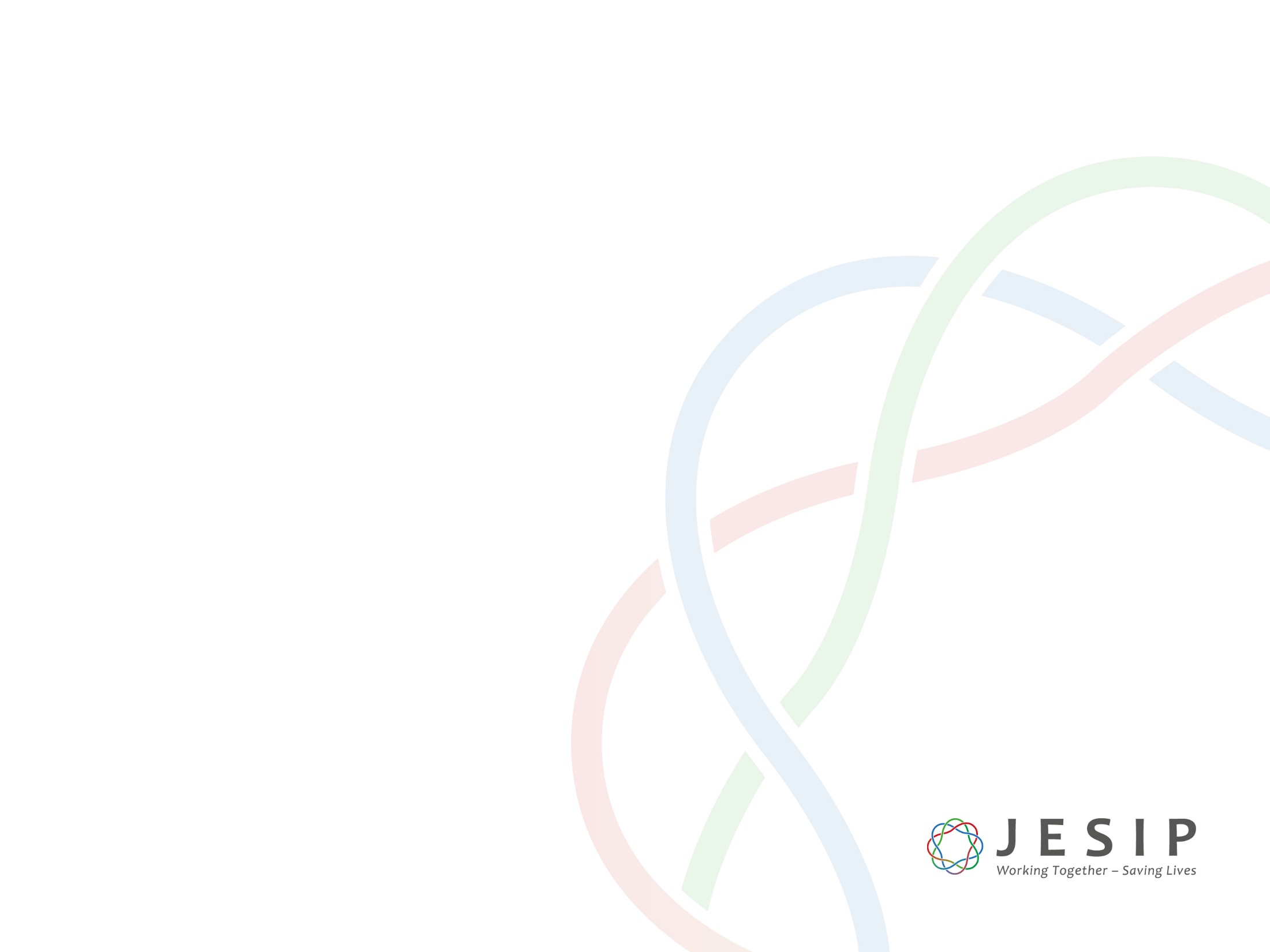 JESIP MODELS
How can control rooms work effectively together
Joint Decision Model (JDM)
M/ETHANE Model
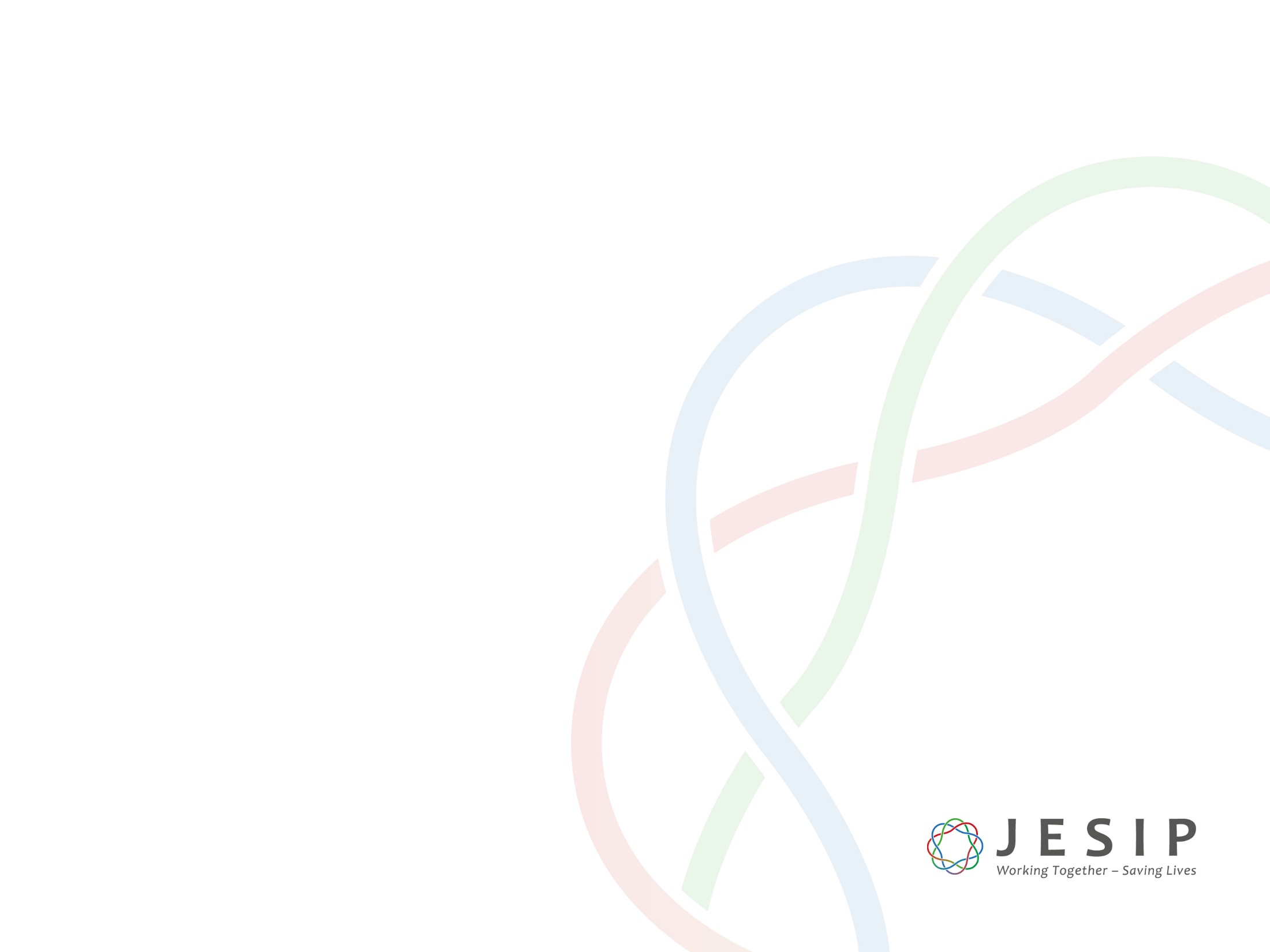 HISTORY OF THE JDM
Based on a police model, the College of Policing National Decision Model (NDM), the difference is the Central Pentagram
Most  Ambulance Services now use the JDM as a single service model
	Fire National operational Guidance supports the use of the JDM
	HM Coastguard use the JDM at major incidents
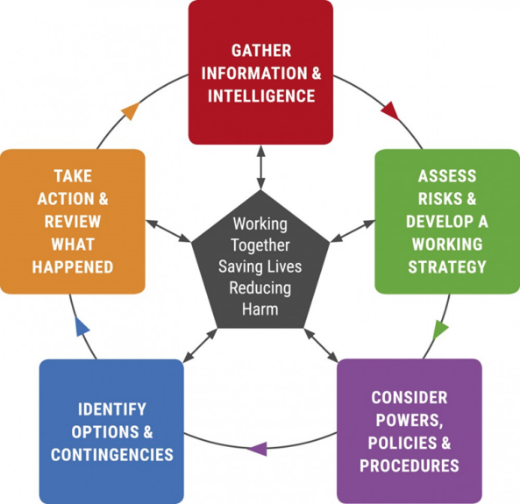 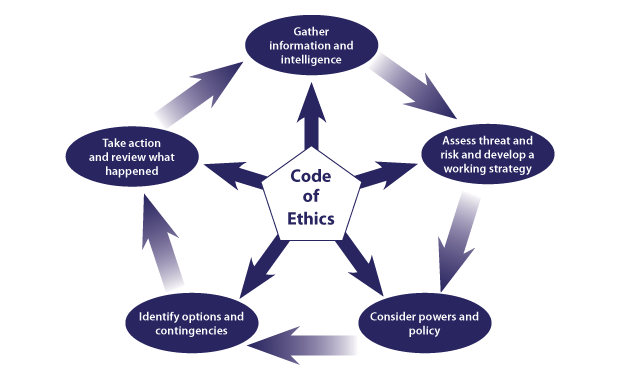 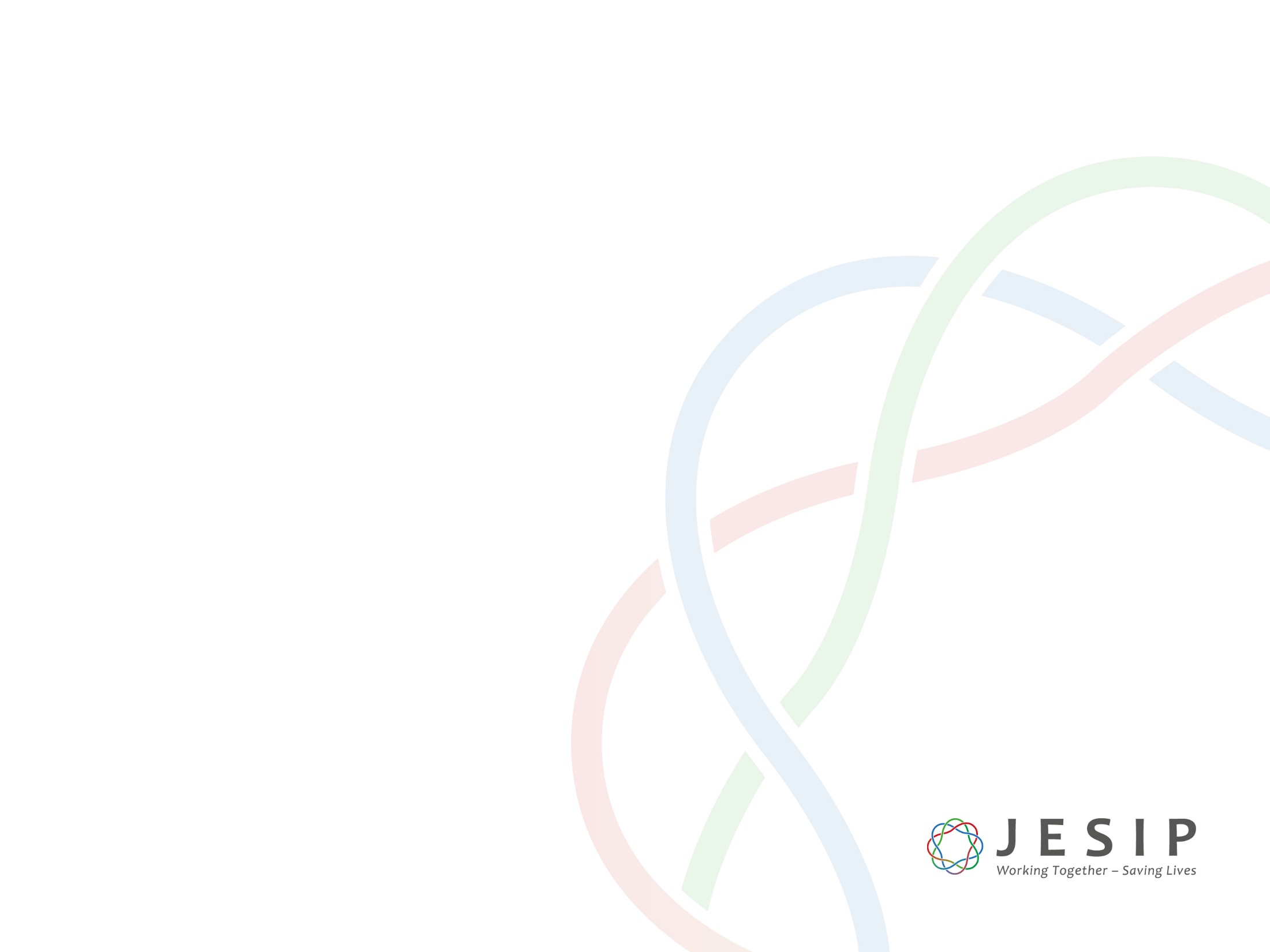 JOINT DECISION MODEL (JDM)
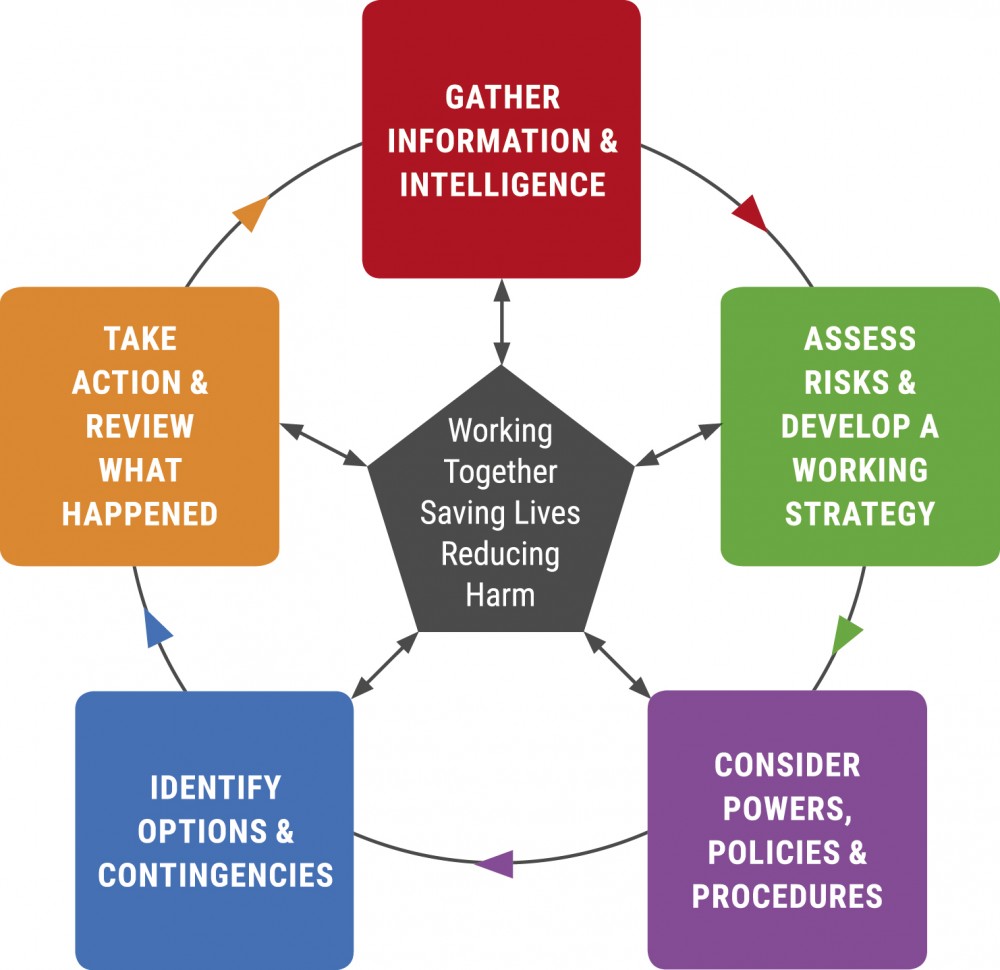 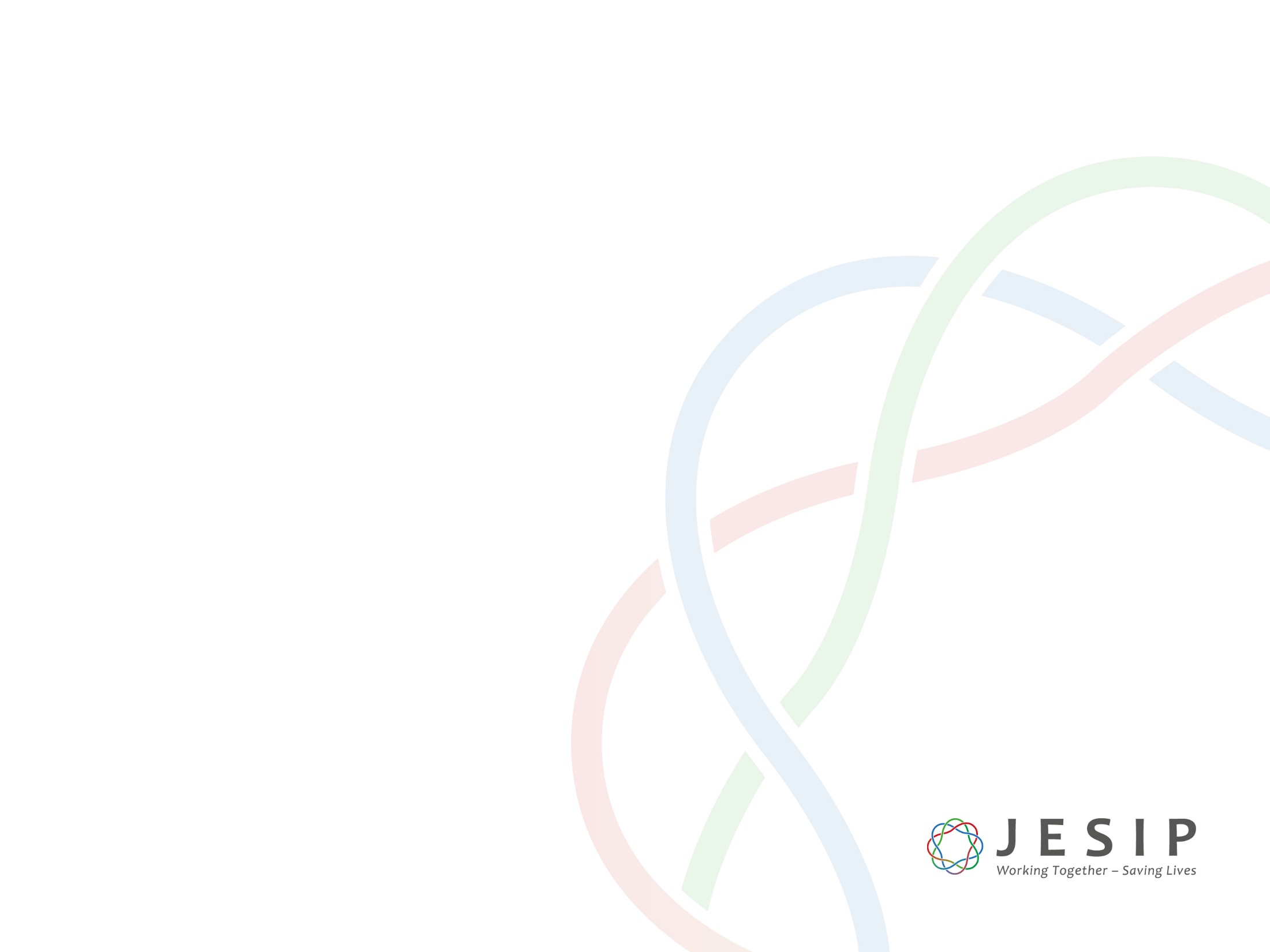 JOINT DECISION MODEL (JDM)
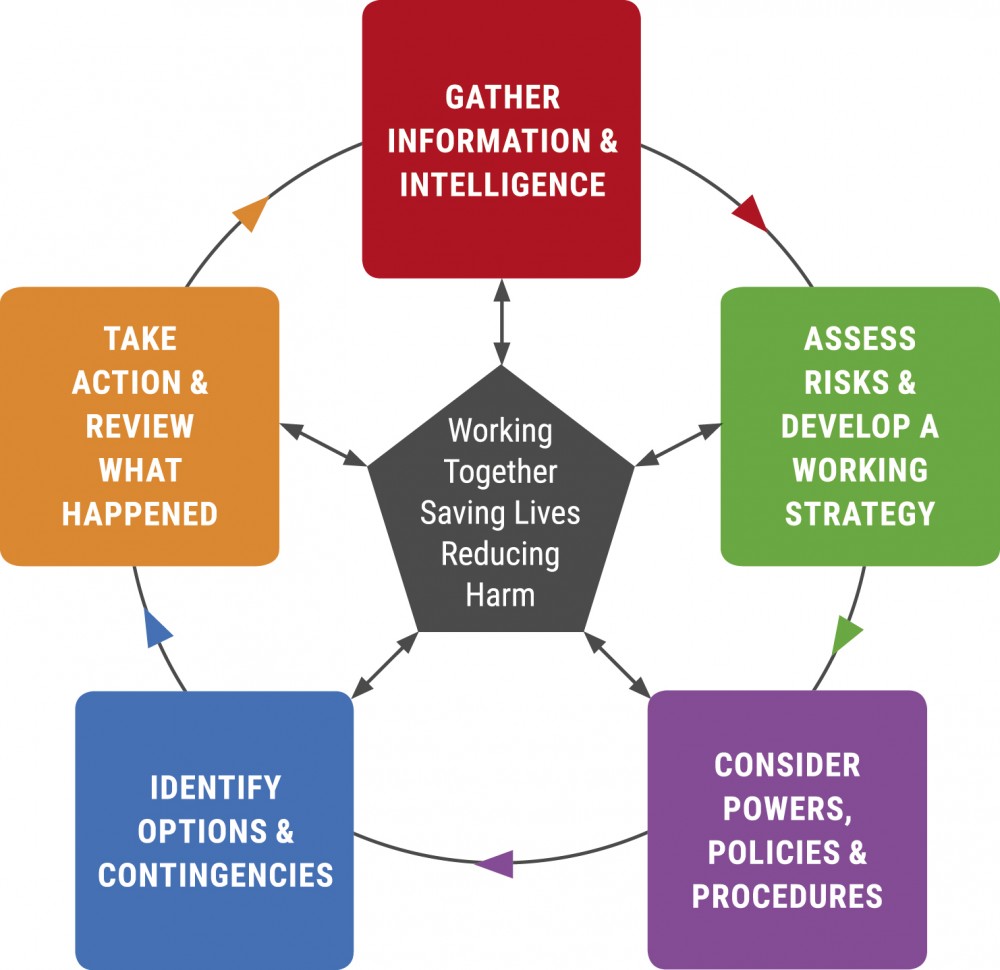 Working 
Together
Saving Lives 
Reducing 
Harm
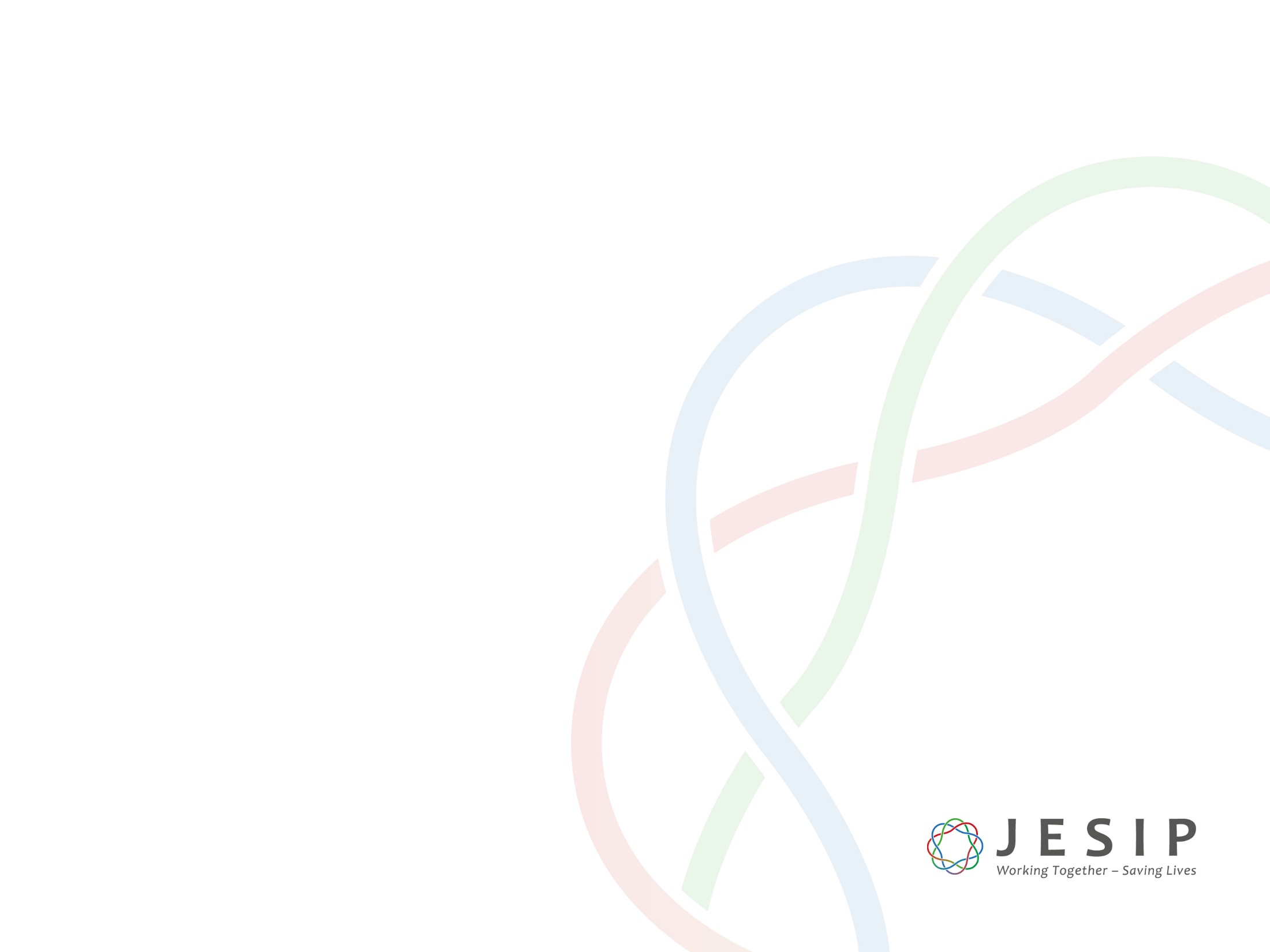 JOINT DECISION MODEL (JDM)
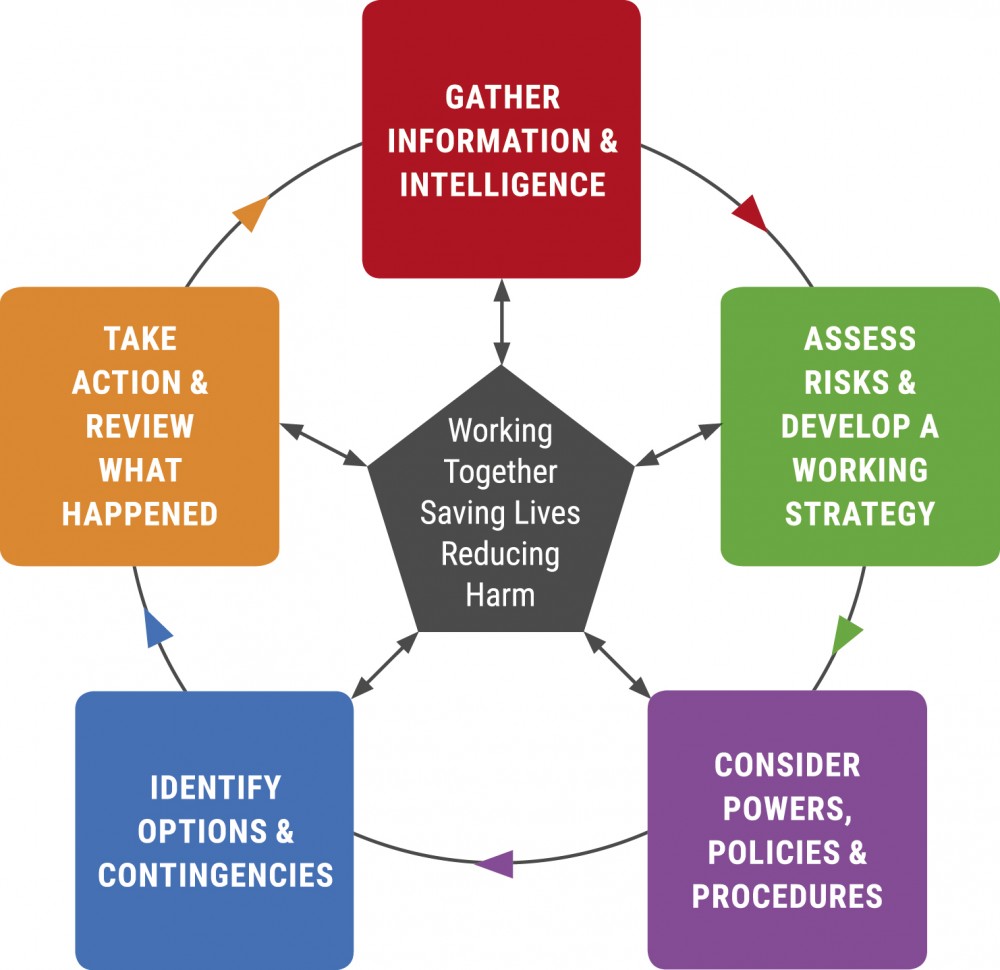 GATHER
INFORMATION &
INTELLIGENCE
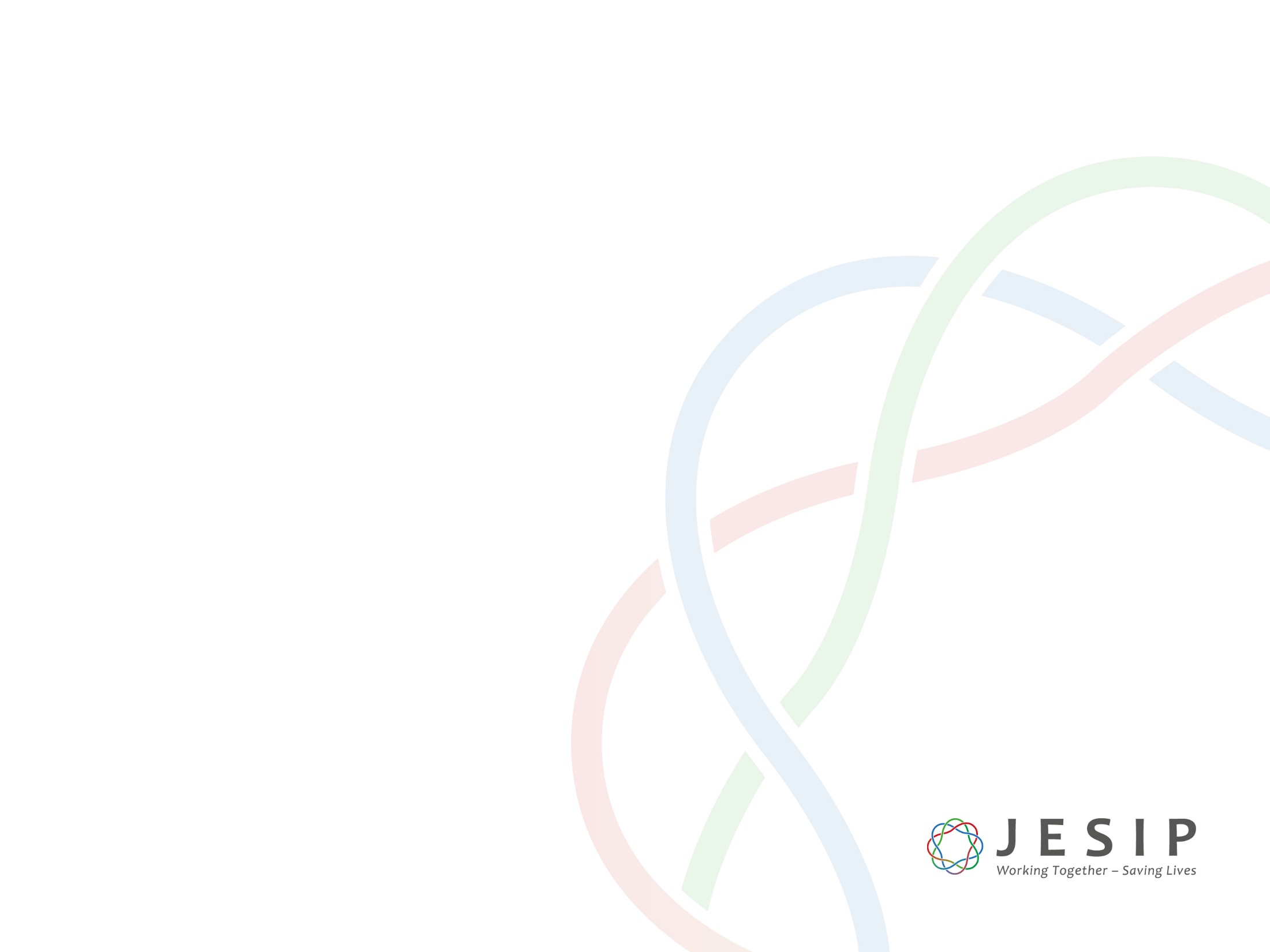 JOINT DECISION MODEL (JDM)
YEDROPPER
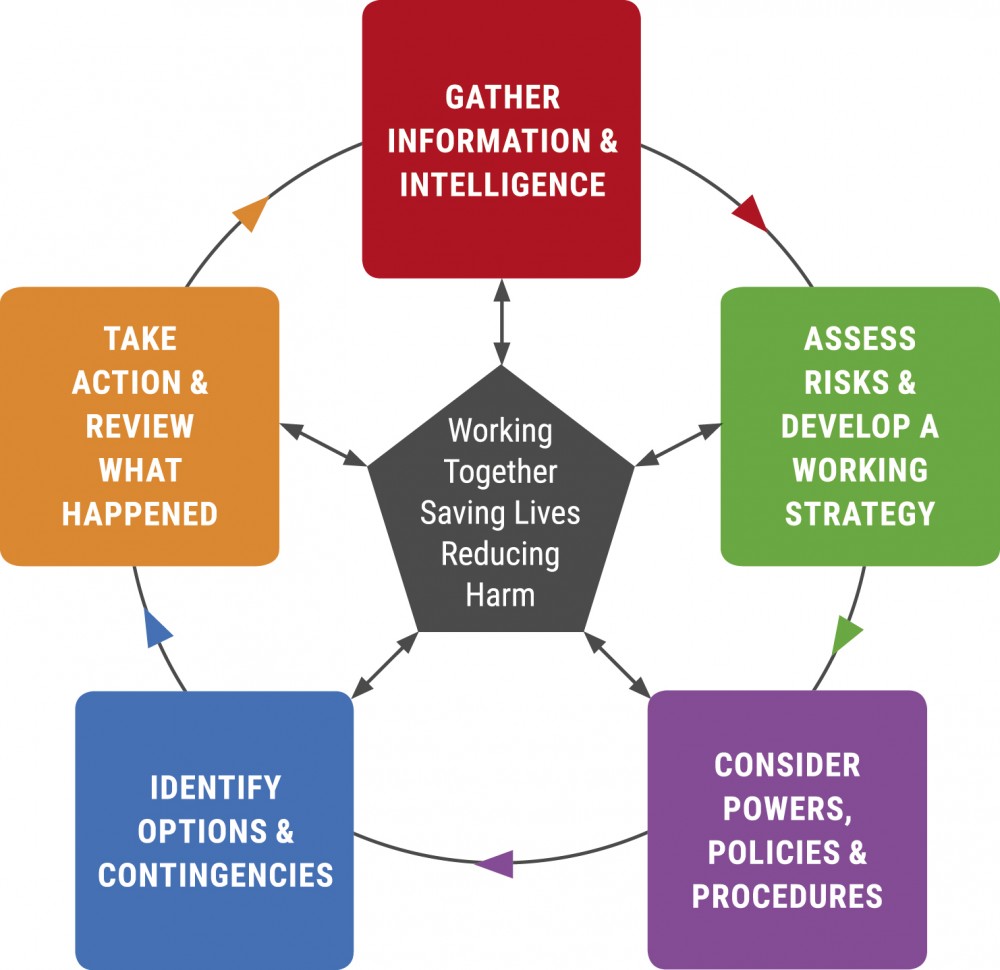 ASSESS RISKS & DEVELOP A WORKING STRATEGY
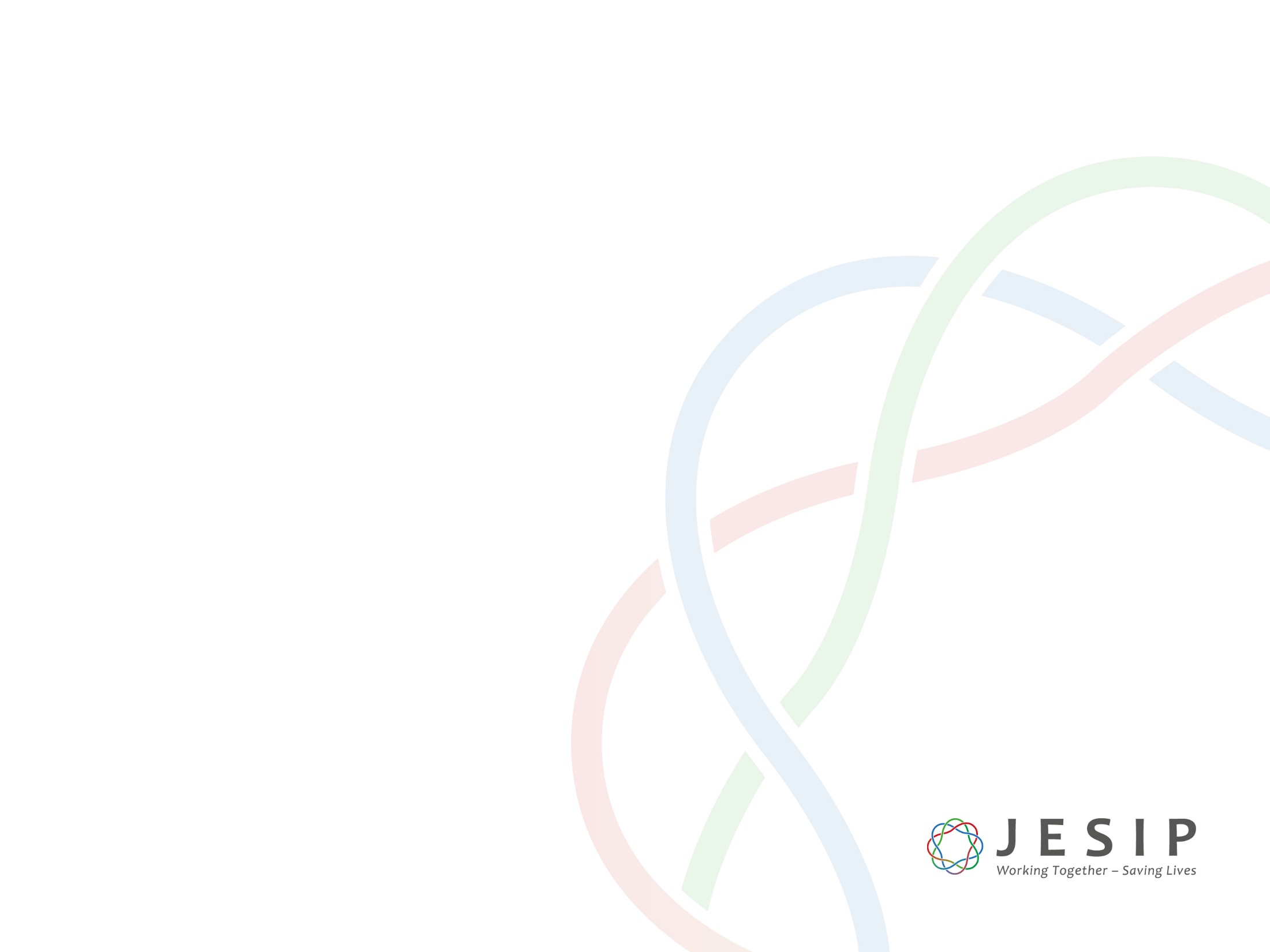 JOINT DECISION MODEL (JDM)
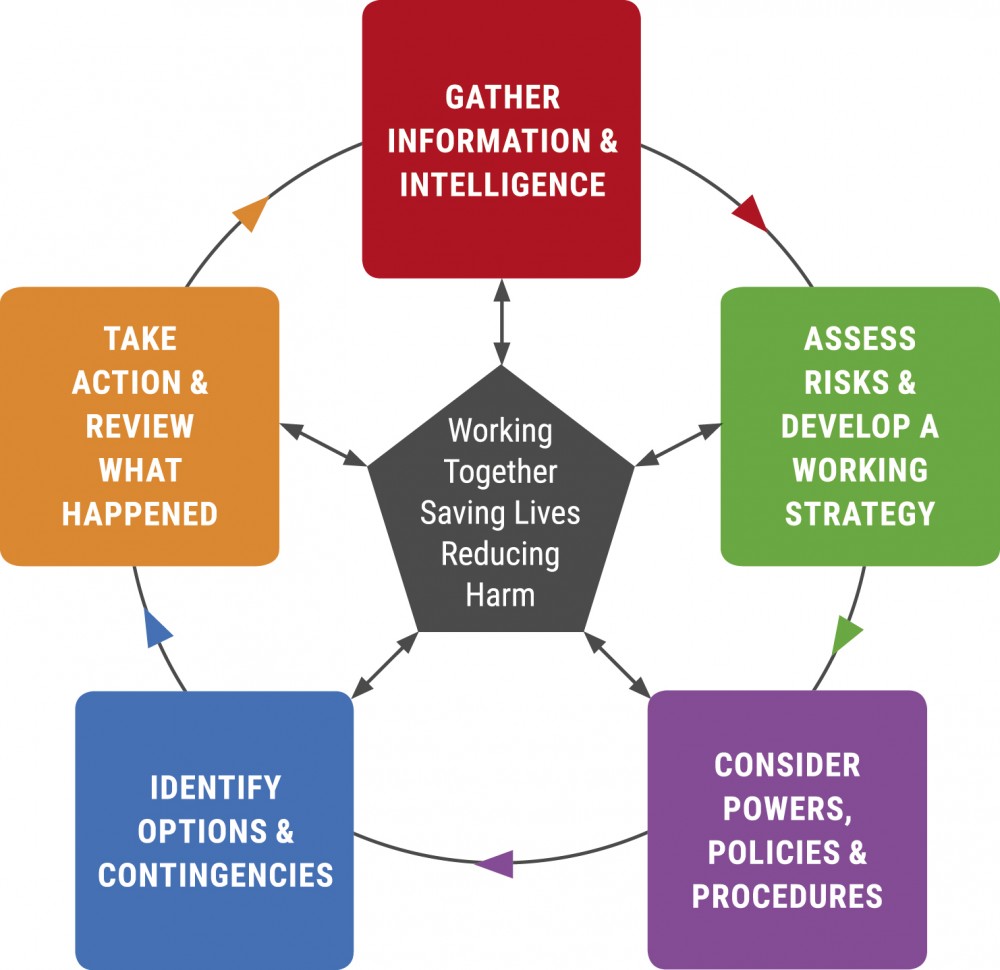 CONSIDER POWERS, POLICIES & PROCEDURES
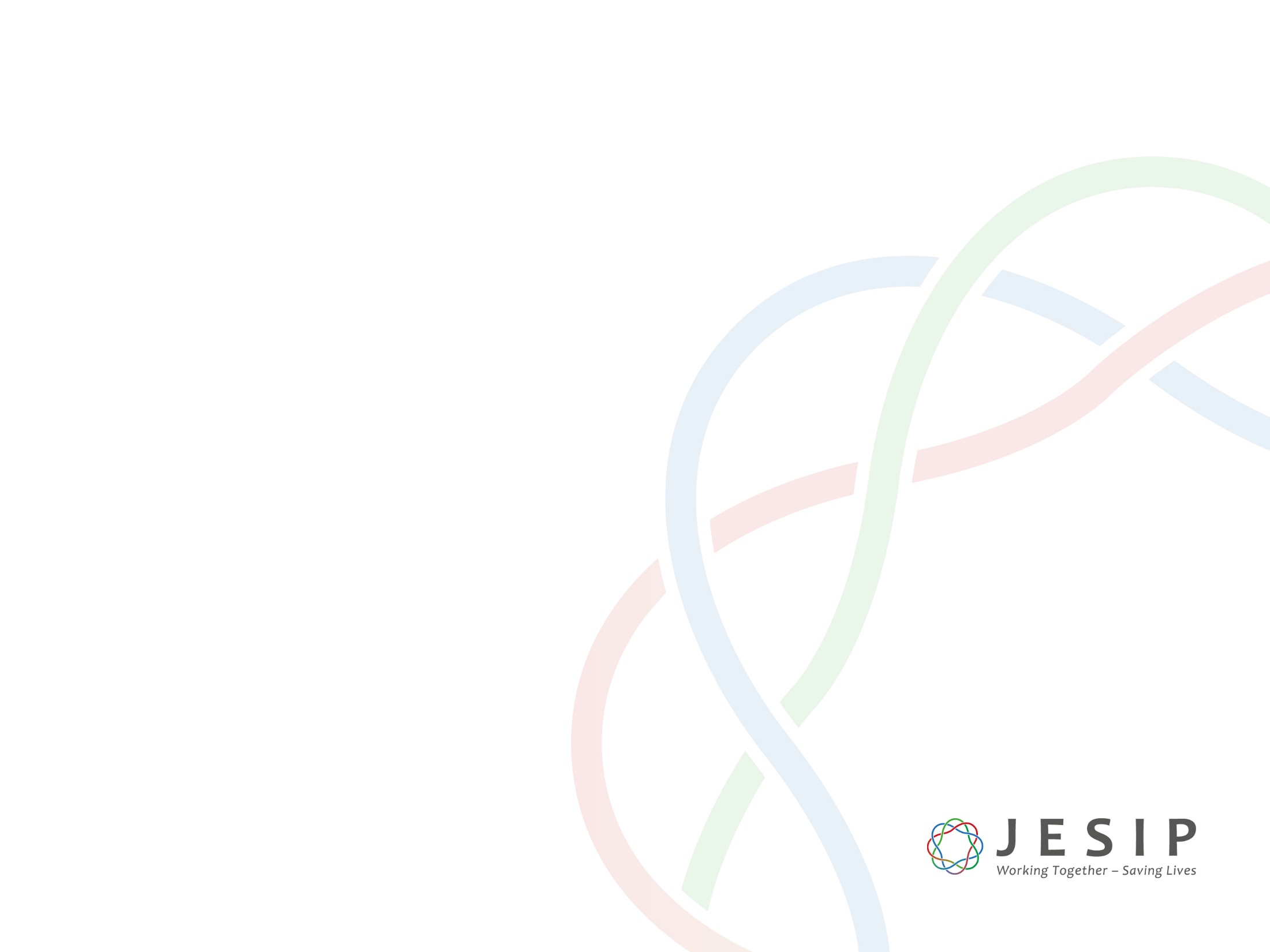 JOINT DECISION MODEL (JDM)
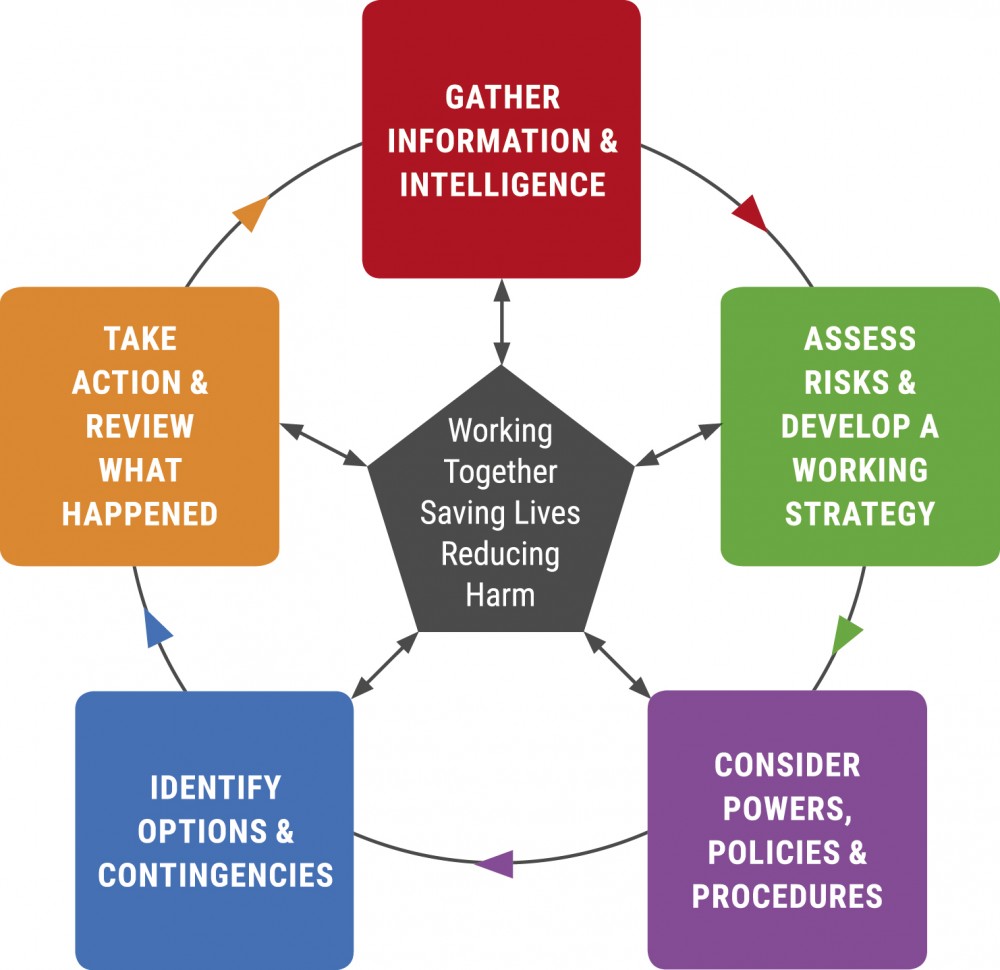 IDENTIFY
OPTIONS &
CONTINGENCIES
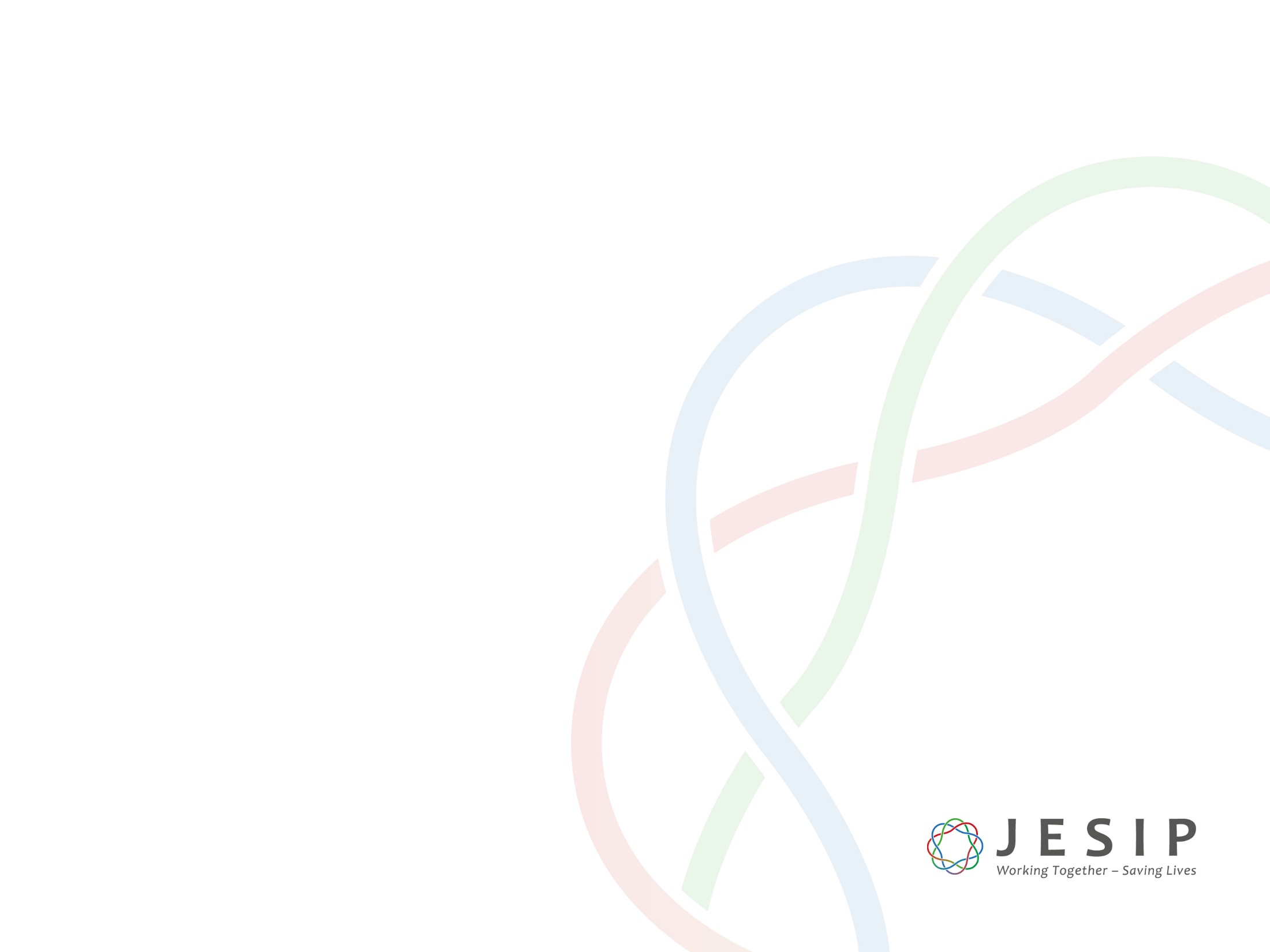 JOINT DECISION MODEL (JDM)
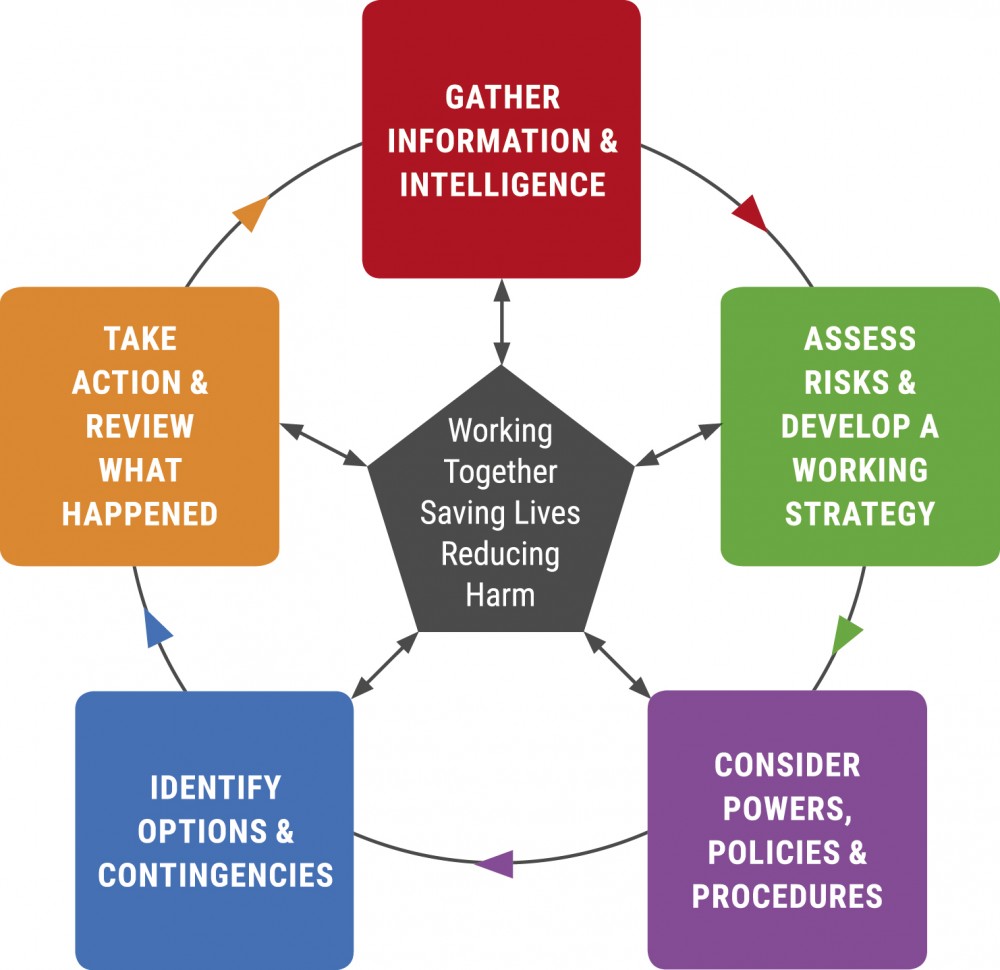 TAKE ACTION & REVIEW WHAT HAPPENED
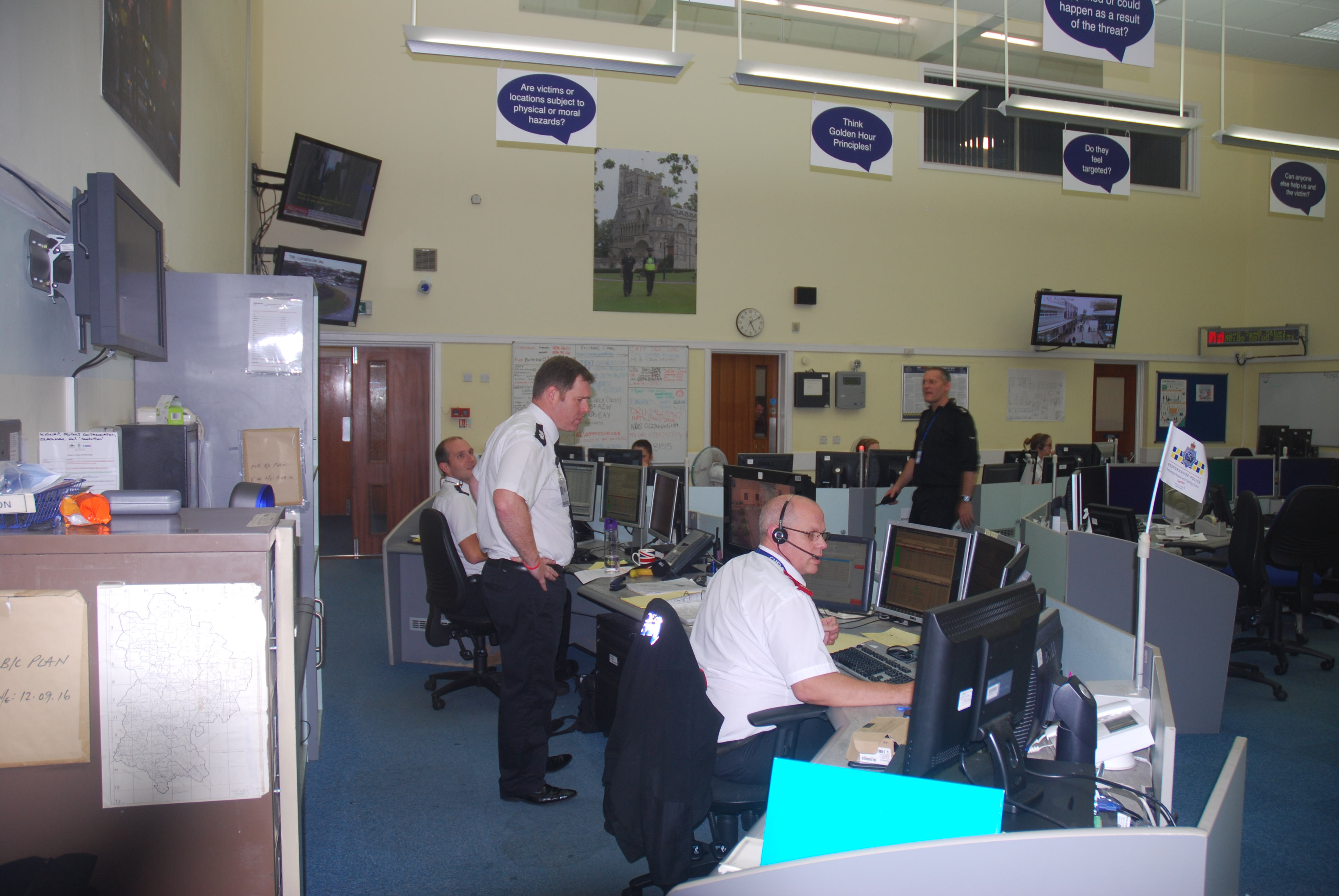 JESIP Control Room Commanders Managers and Supervisors Course 2017
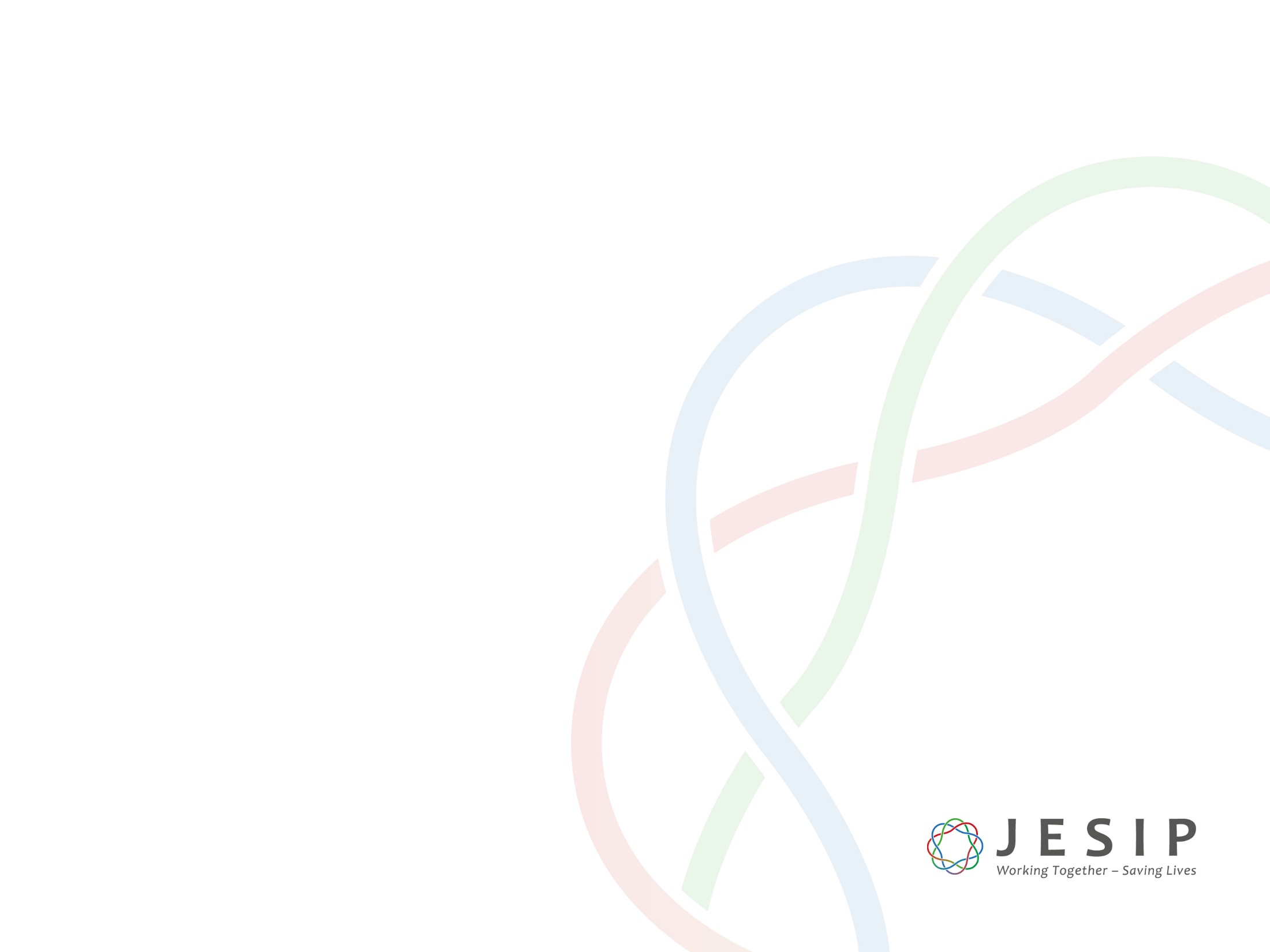 QUESTIONS?
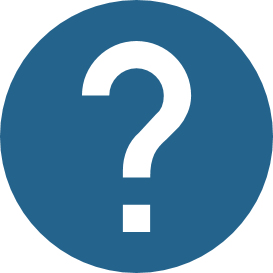 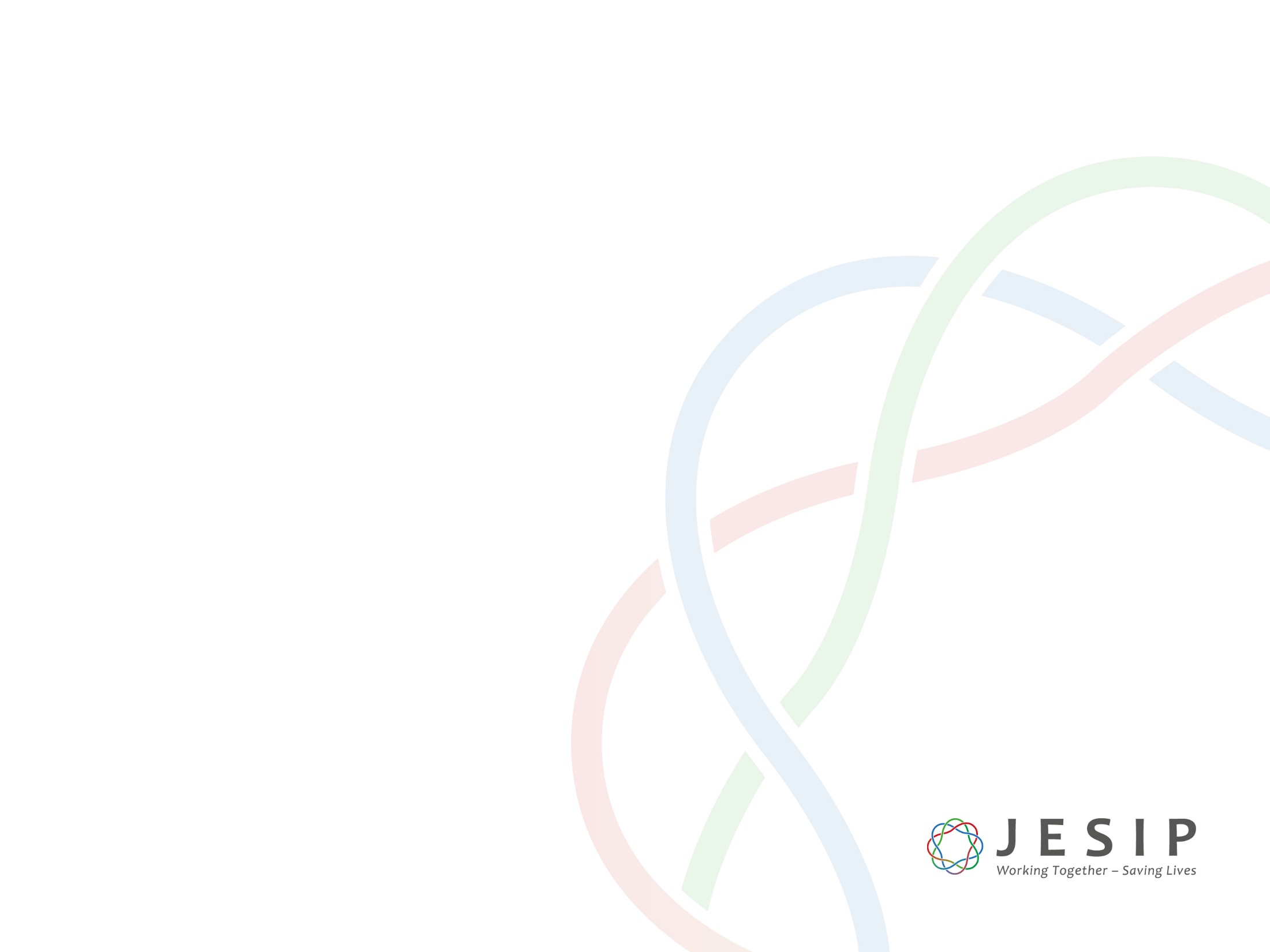 M/ETHANE
This section describes how control room mangers can use the national JESIP model M/ETHANE during incidents. This section will:
Describe the M/ETHANE model
Explain when M/ETHANE should be used
Define major incident
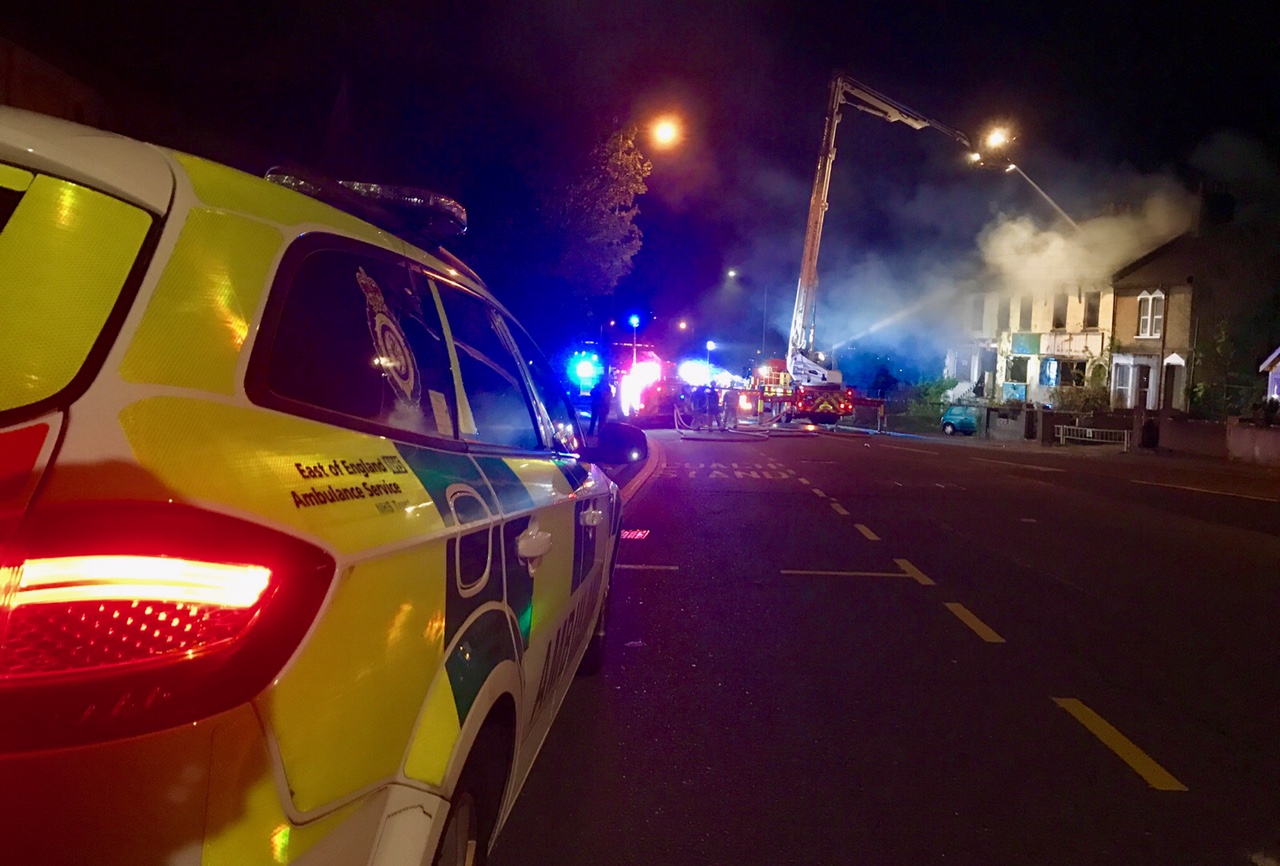 JESIP Control Room Commanders Managers and Supervisors Course 2017
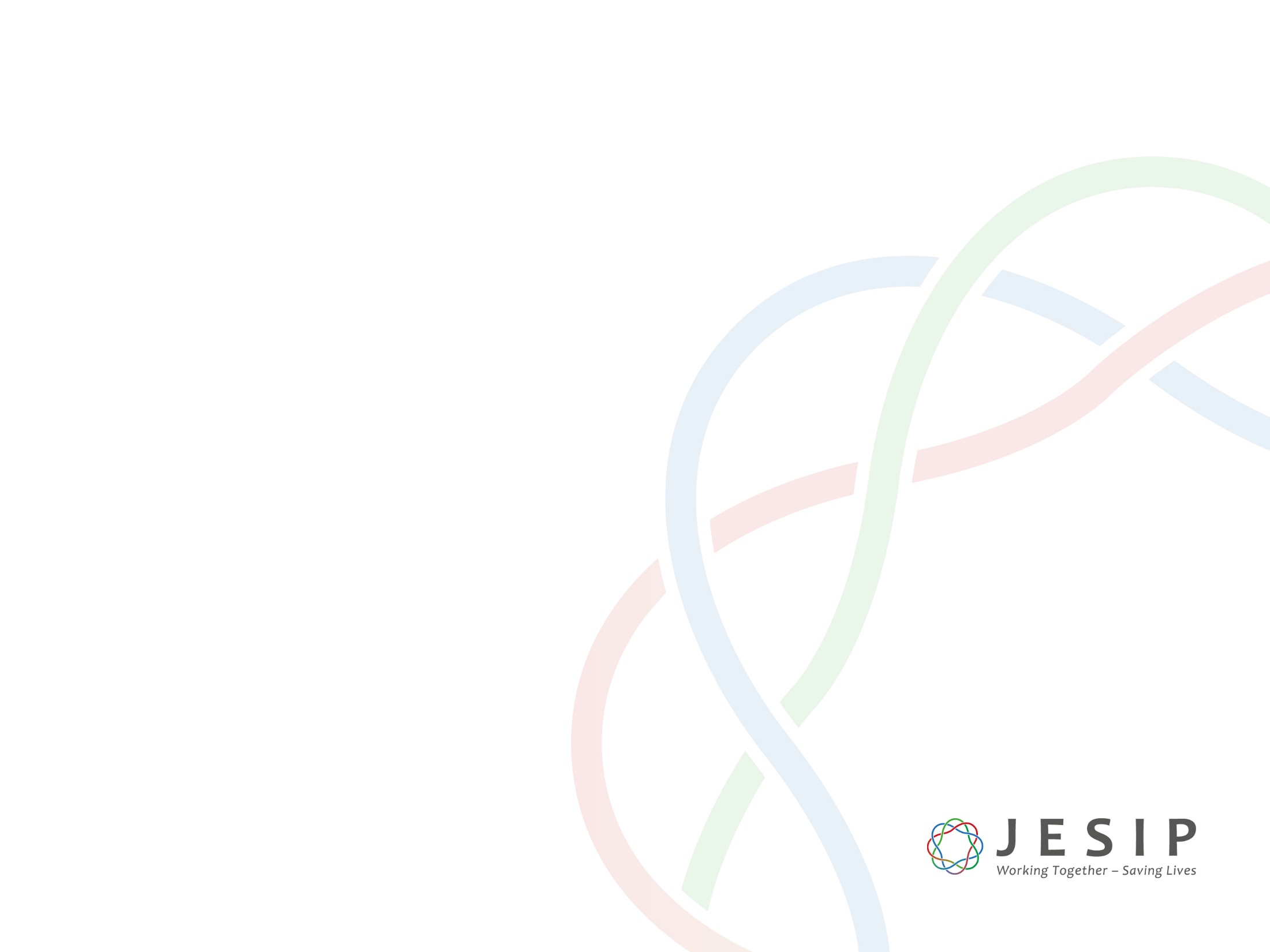 M/ETHANE
A major incident is:

“An event or situation with a range of serious consequences which requires special arrangements to be implemented by one or more responder agencies” 

Joint Doctrine: The Interoperability Framework Edition 2 July 2016
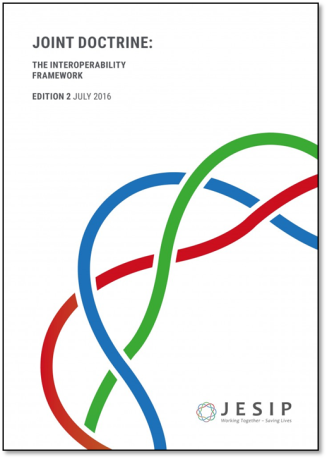 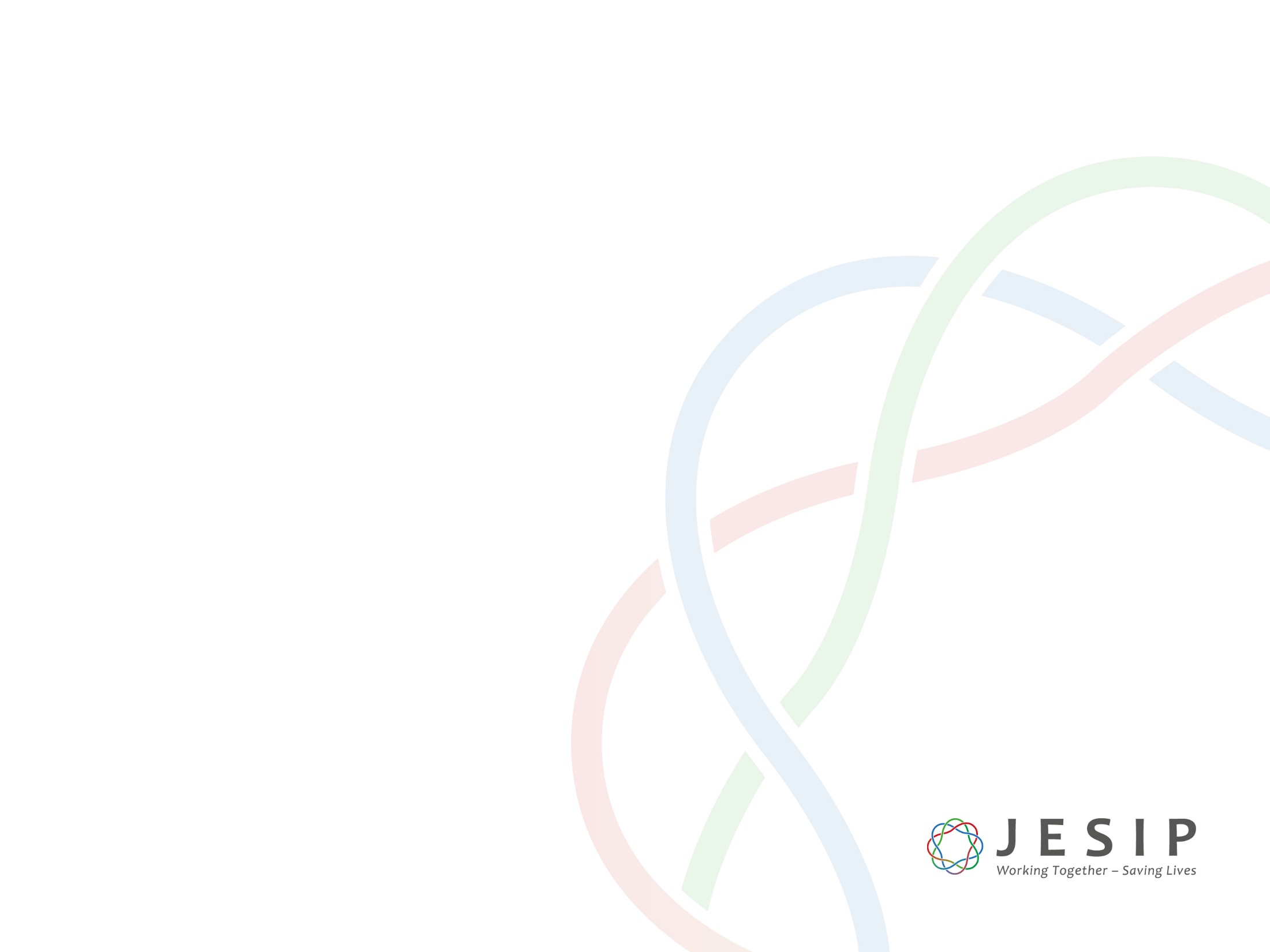 M/ETHANE MODEL
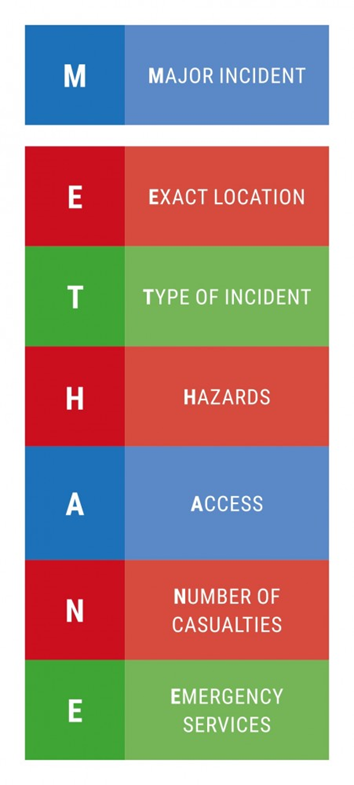 M/ETHANE is not just for major incidents. It should be used at all incidents with more than one agency attending
 
It may be used by single agencies

If the incident is not major, an ETHANE message should be used
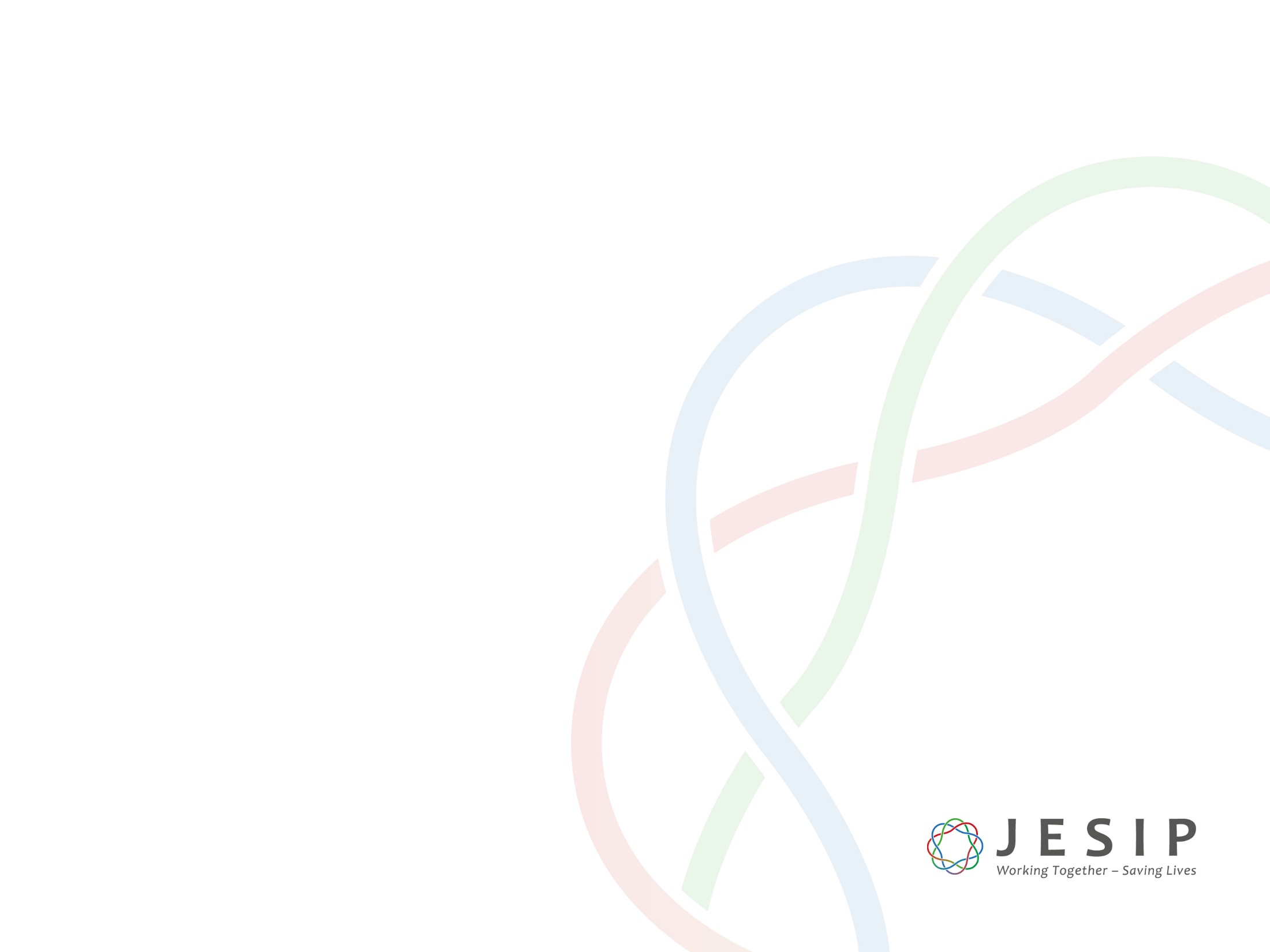 M/ETHANE MODEL
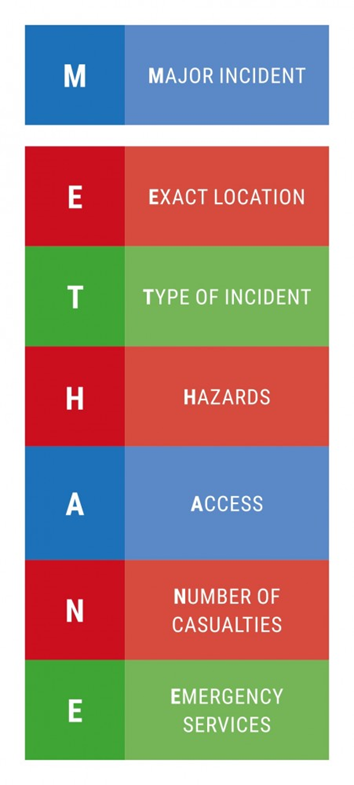 A standard way to share important information about an incident in a clear and consistent way.
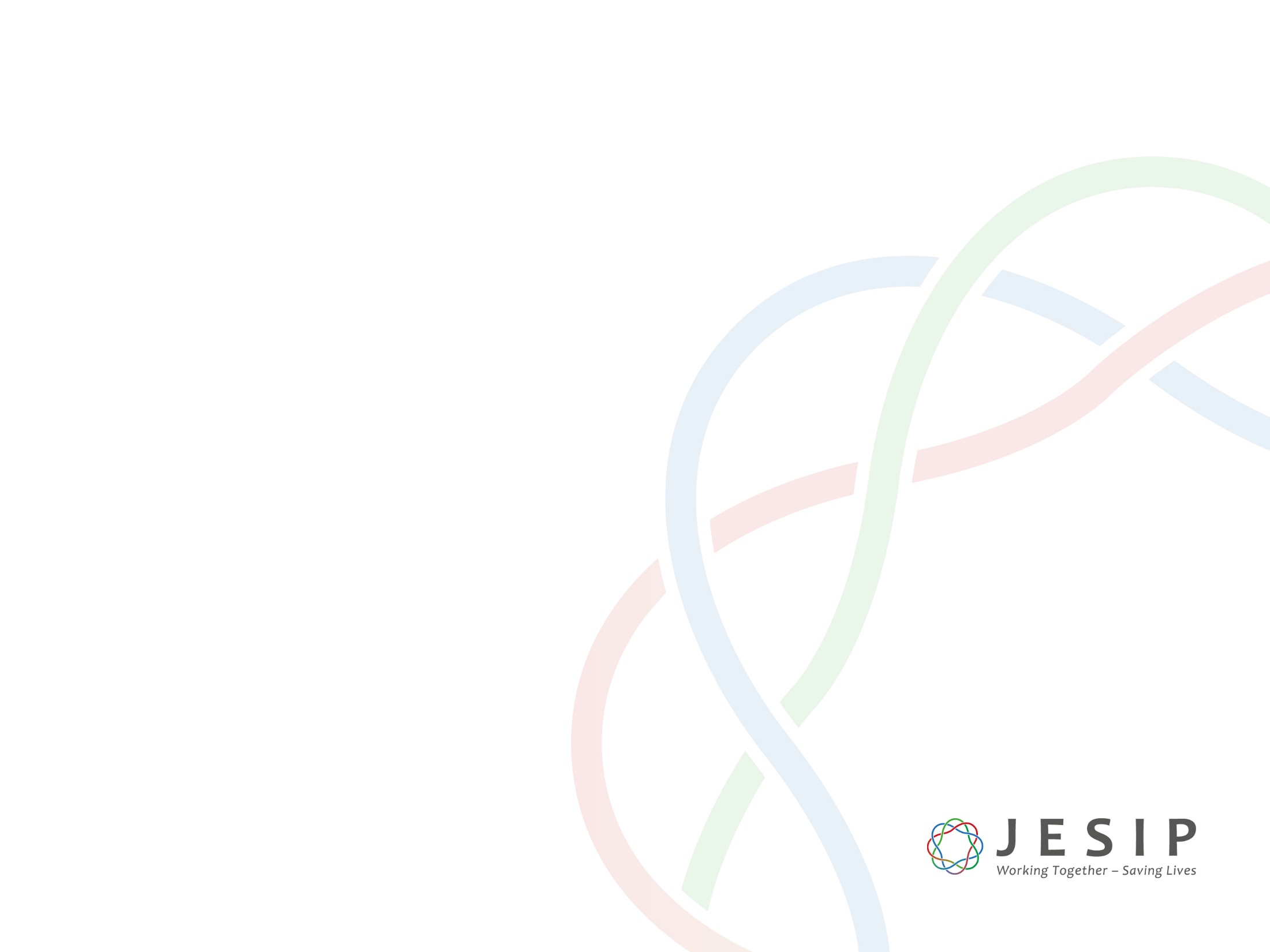 M/ETHANE
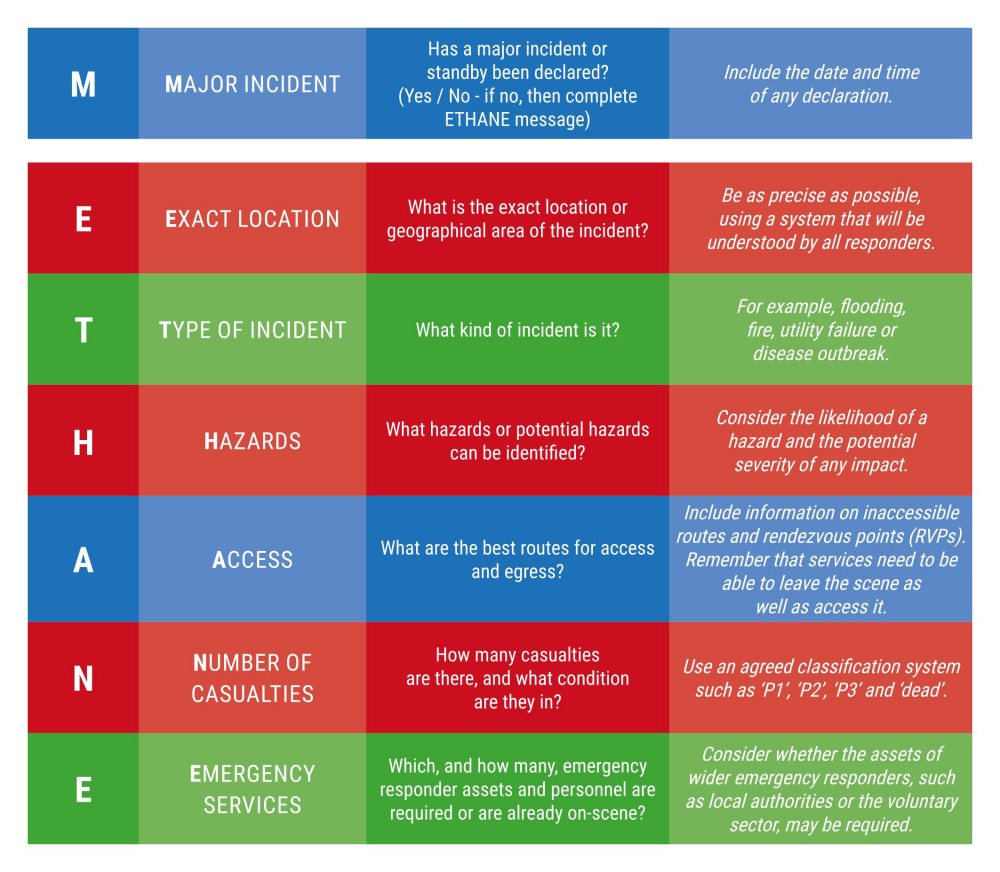 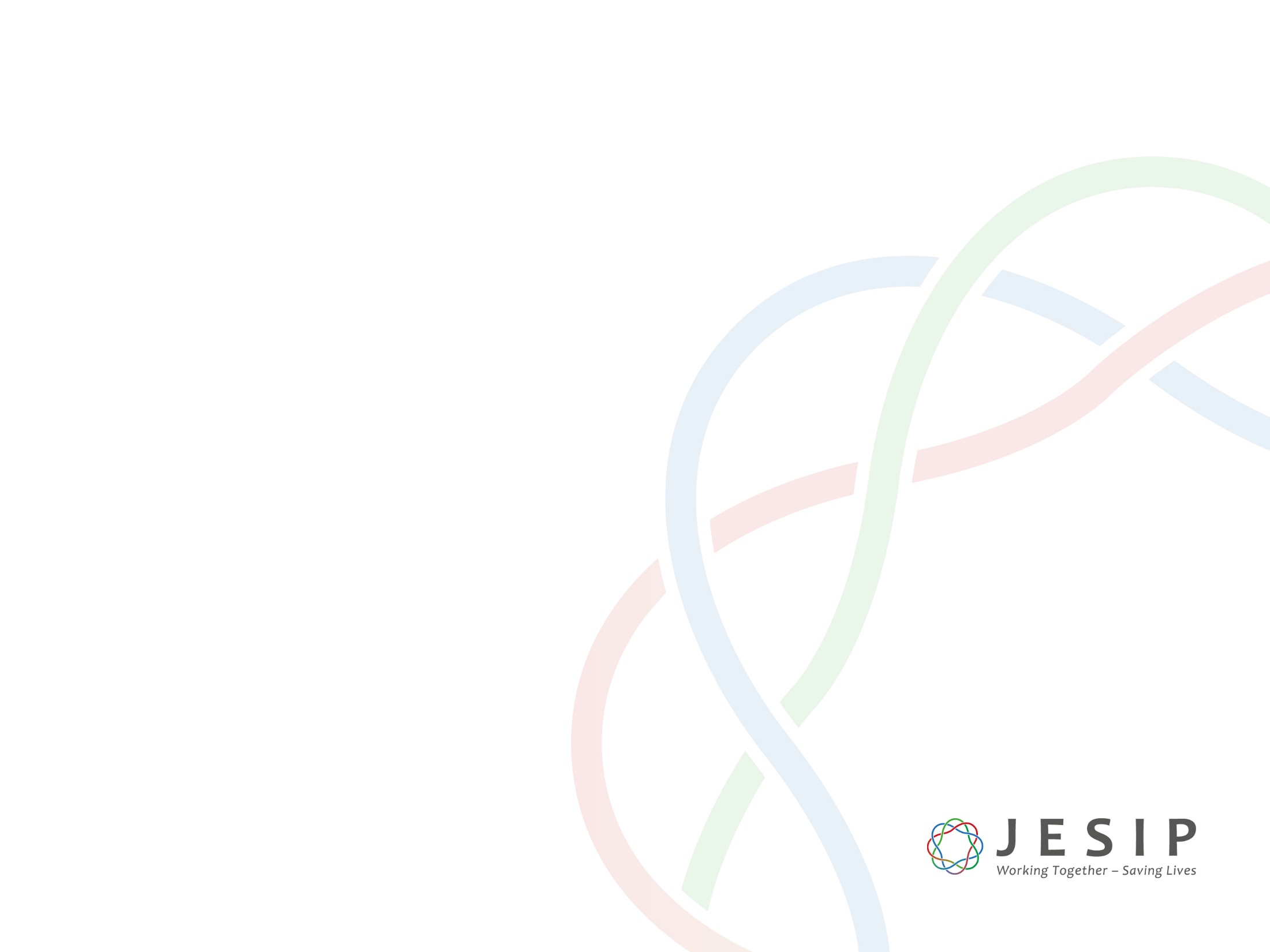 M/ETHANE
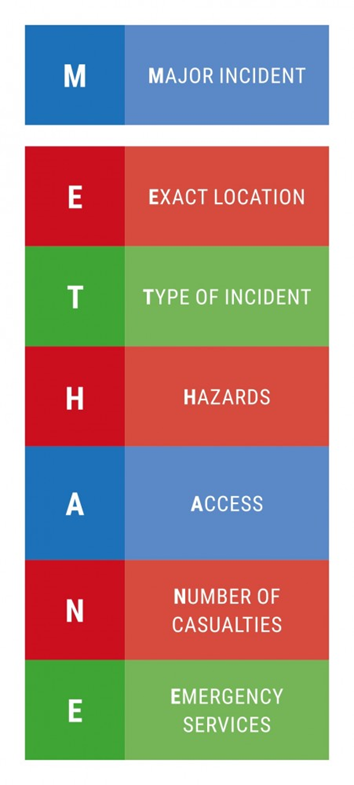 One Standard method of sharing information

From the scene to control rooms
Between control rooms 
From control rooms to the wider command structure

(Based on an Ambulance Service model in use for many years).
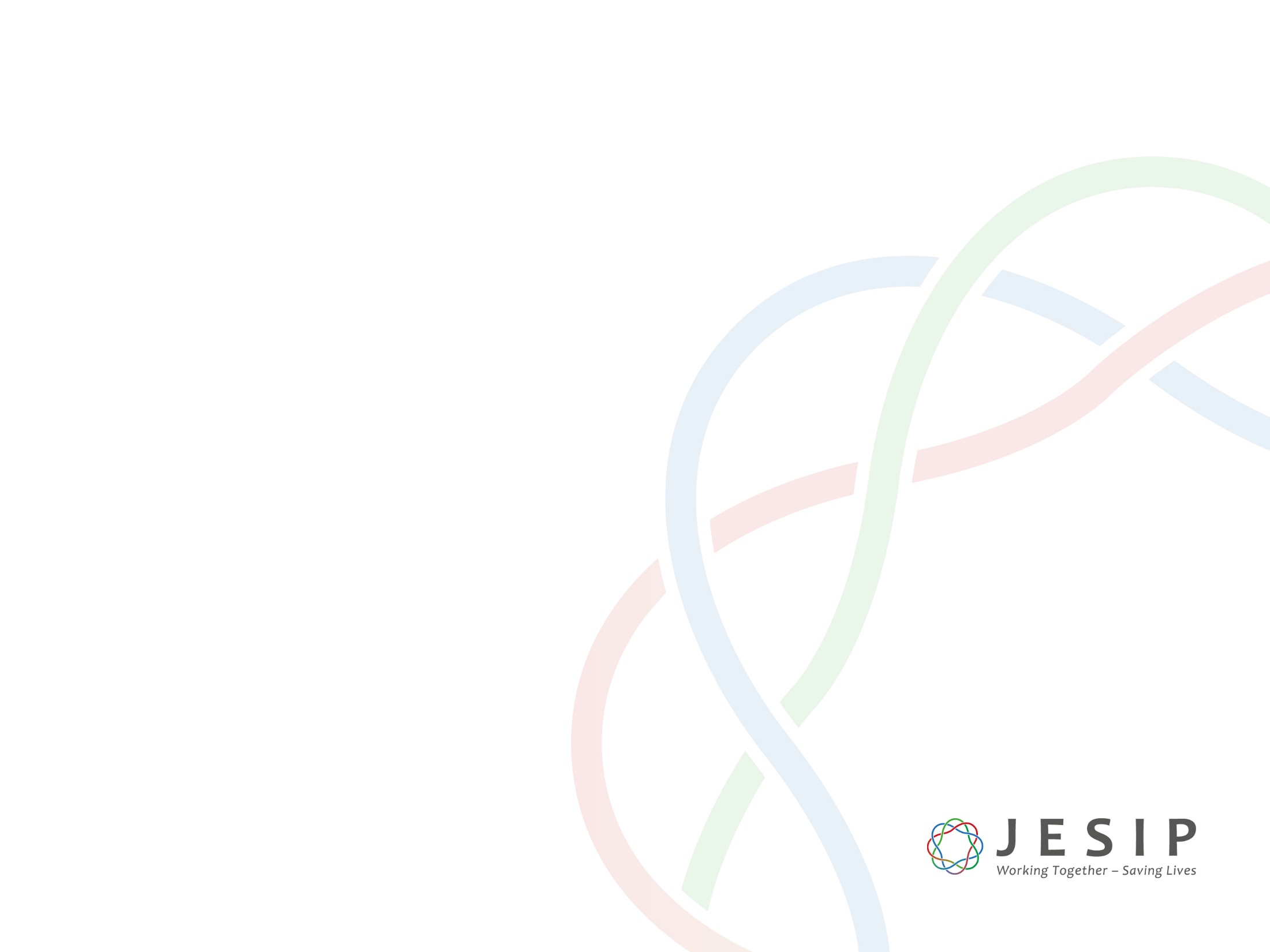 M/ETHANE
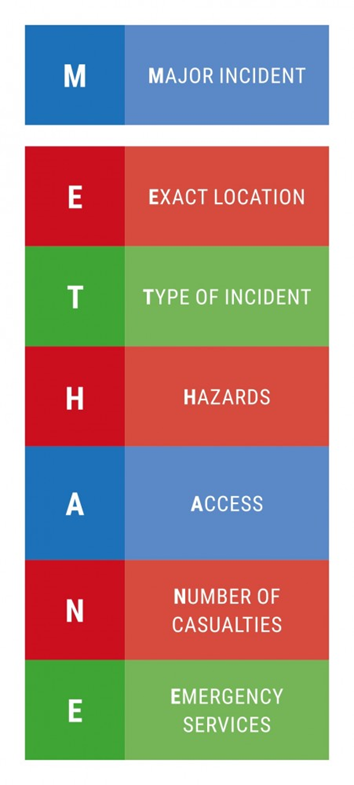 Trainers can add a METHANE message based on an incident that has occurred in their local area or a possible situation from their local risk register.
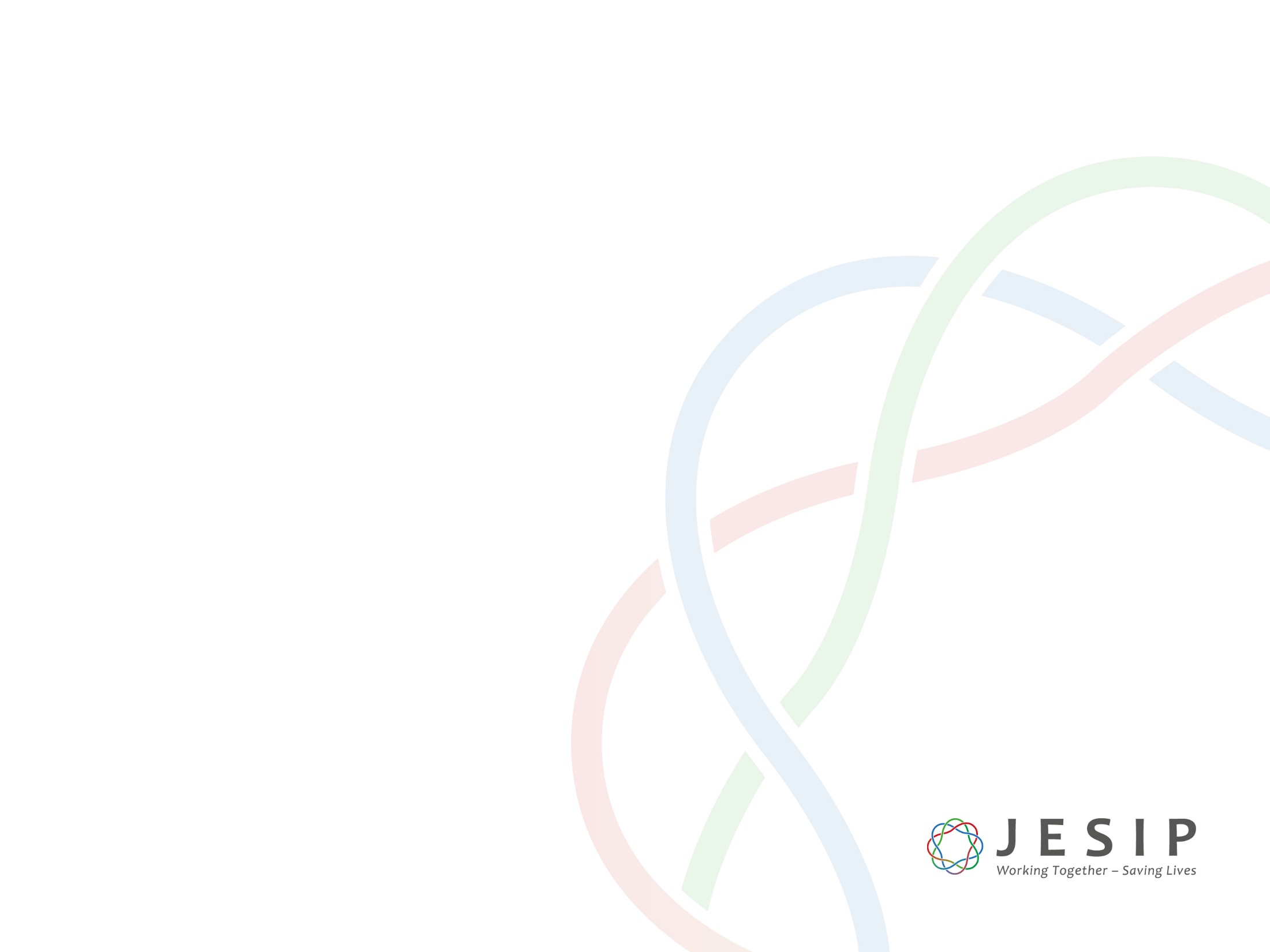 GROUP EXERCISE 2
You are still the Control Room Manager or Supervisor for your own organisation and the incident is still on-going.

In your group please answer the following questions:

Are you going to declare this a major incident?  Please document each of the organisation’s responses with a rationale. 

What information would you expect the METHANE or ETHANE message for this incident to contain?

The spokesperson for your group should be prepared to present your answers to the rest of the classroom group upon completion.
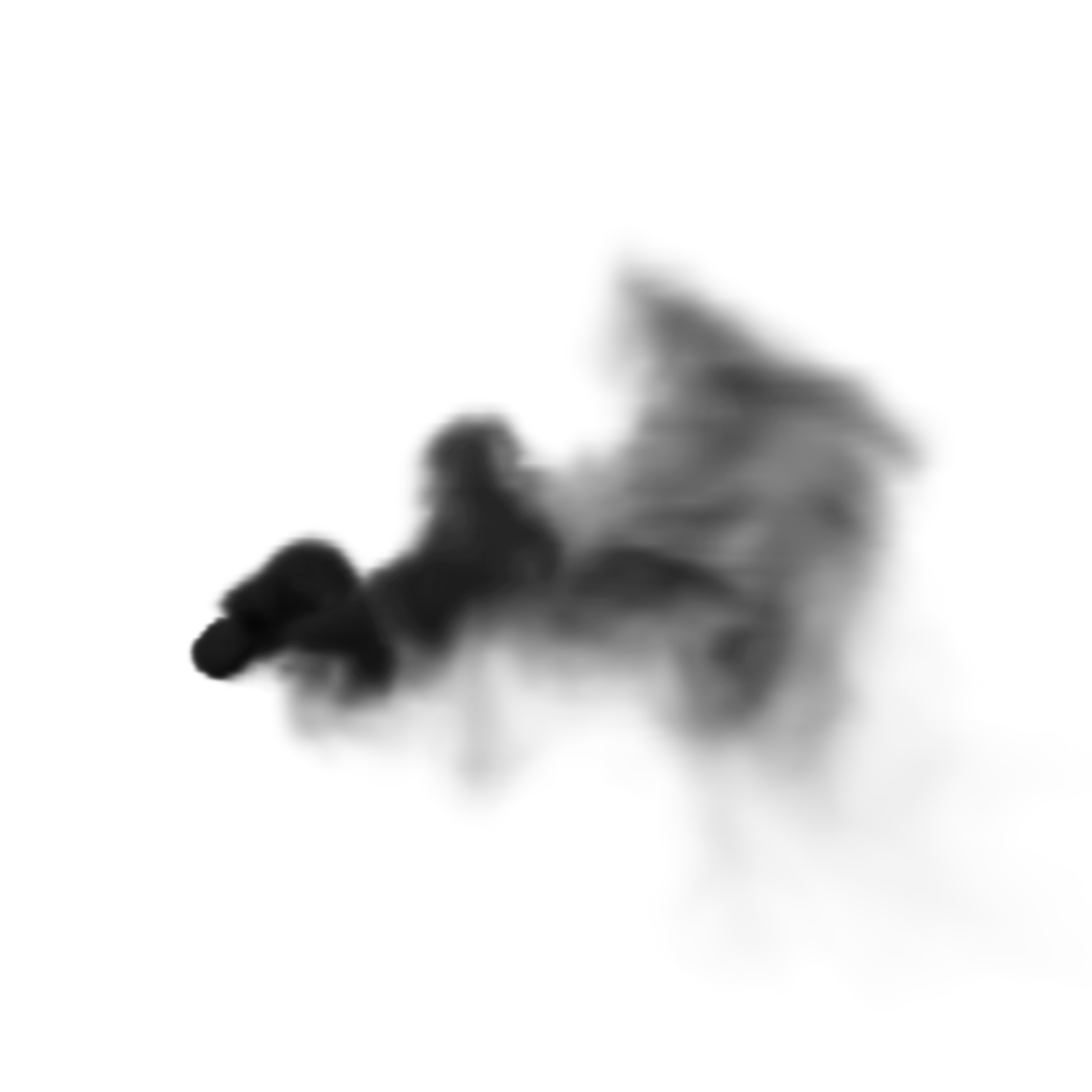 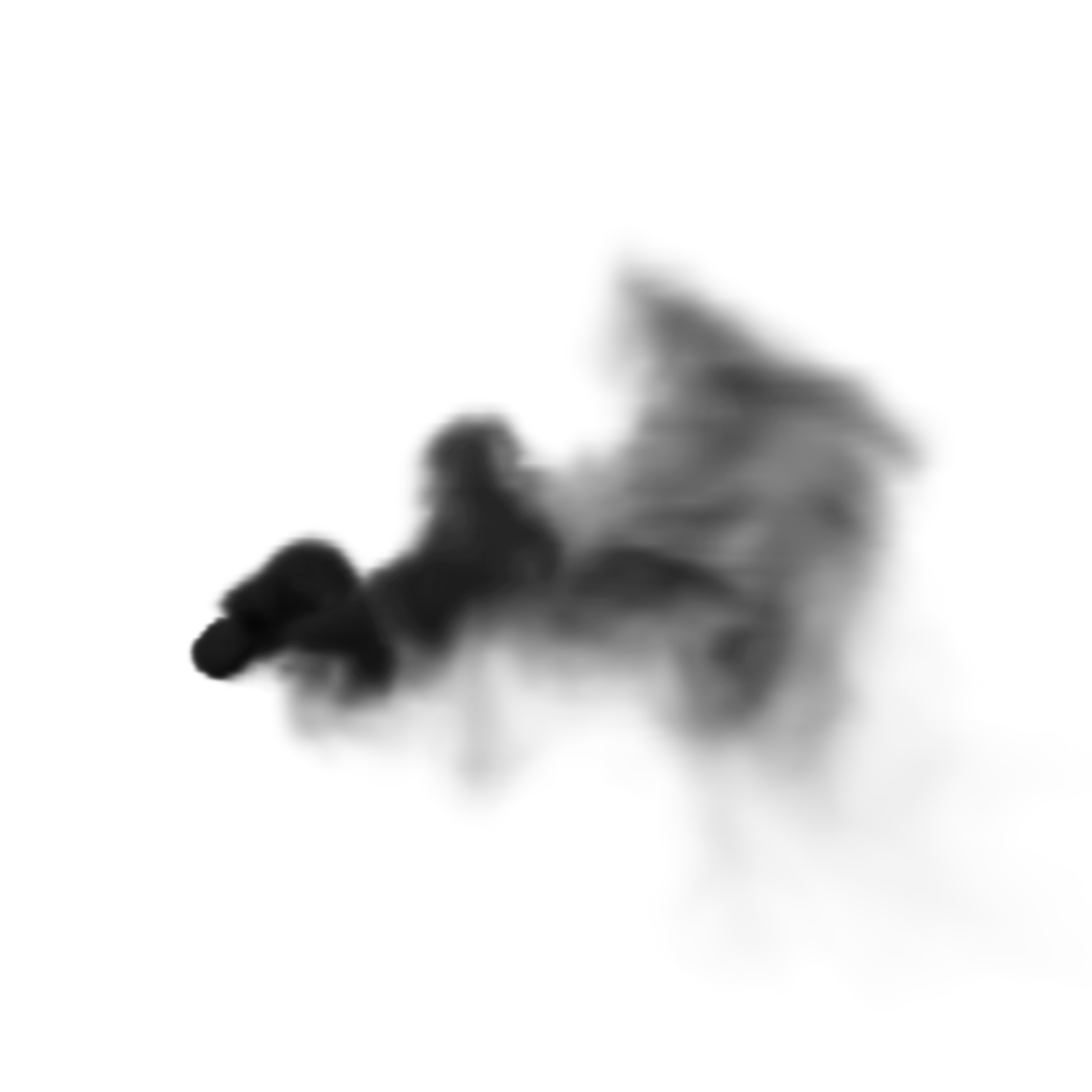 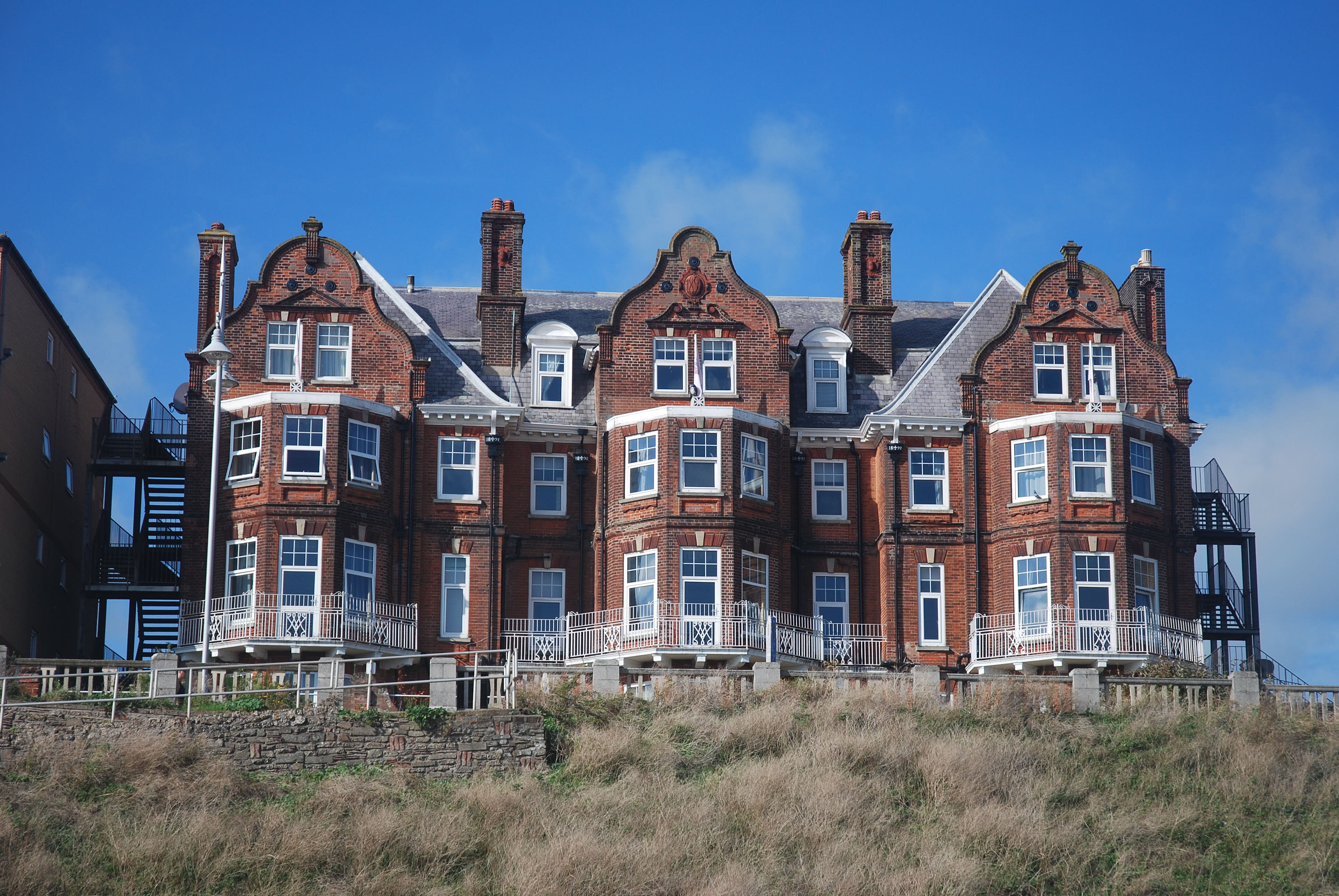 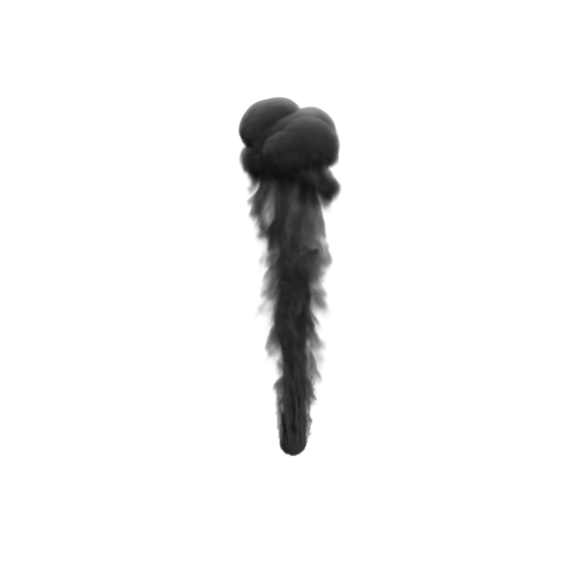 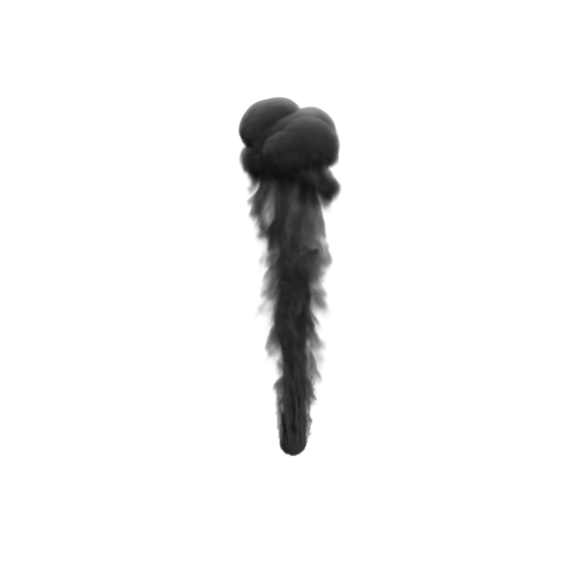 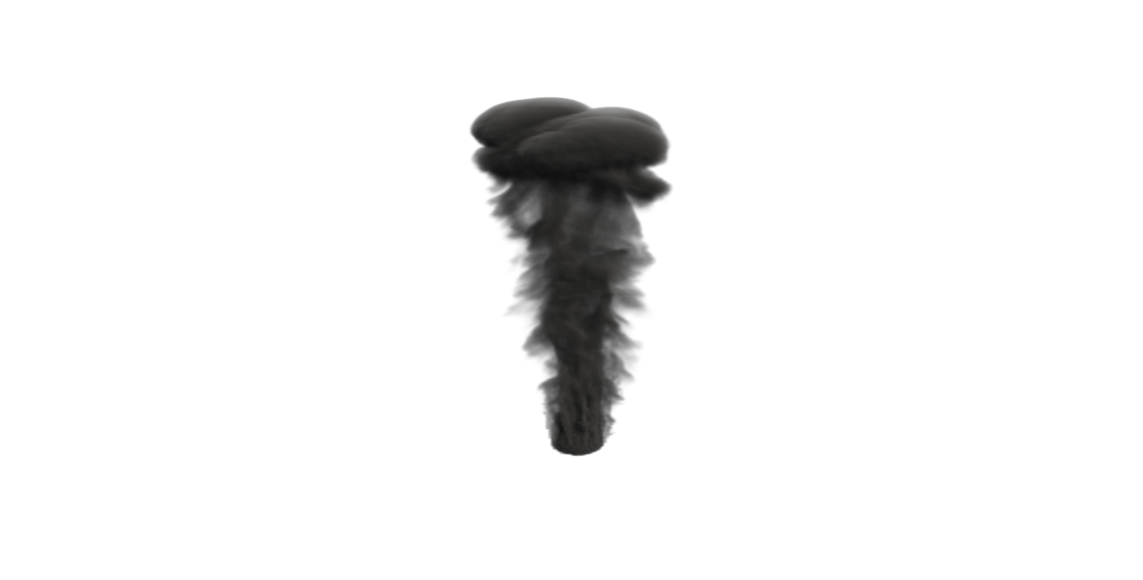 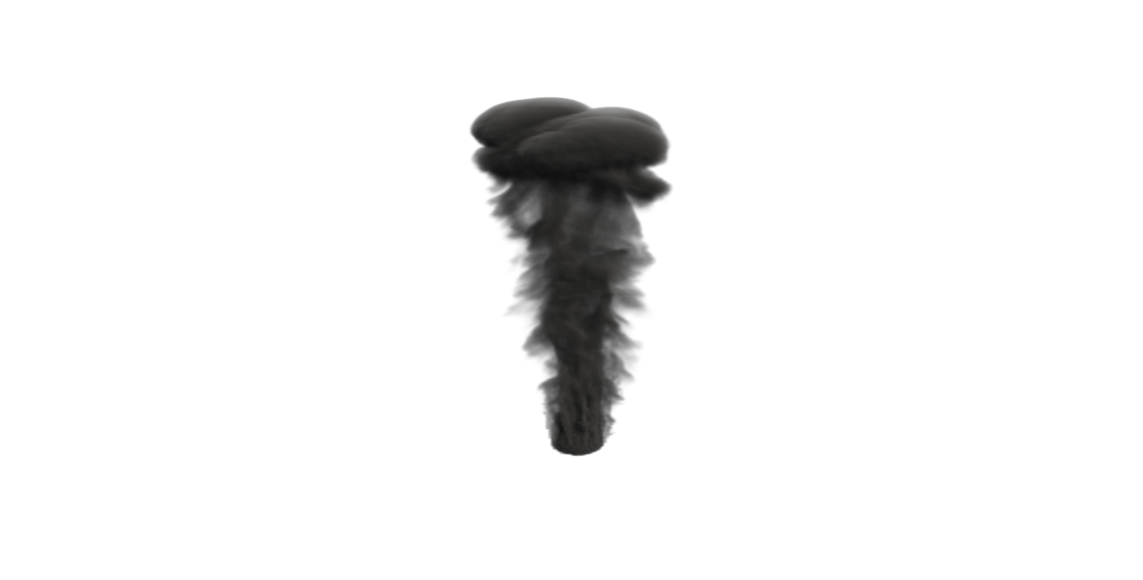 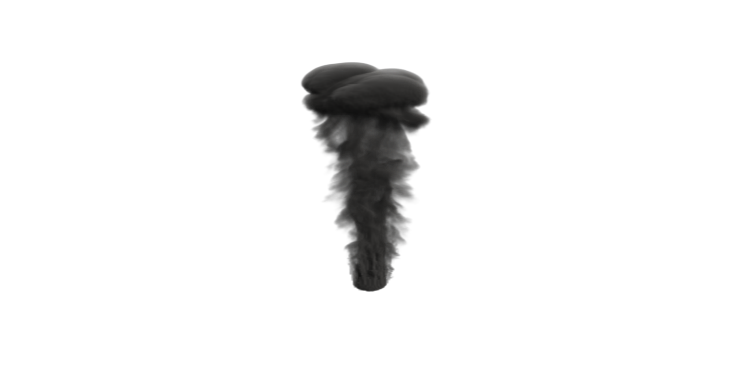 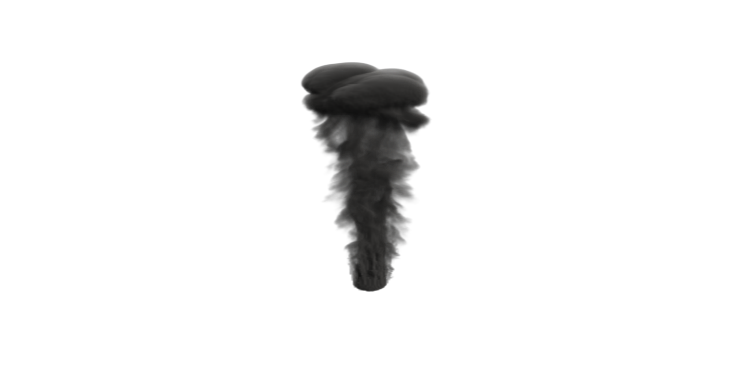 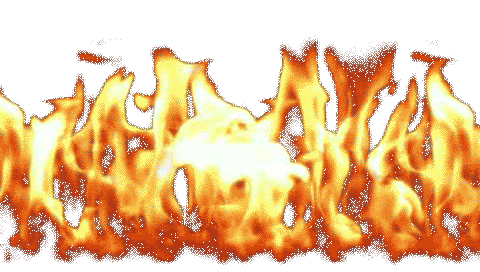 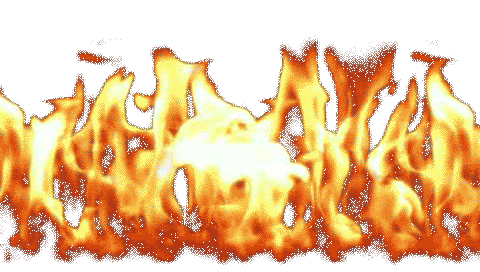 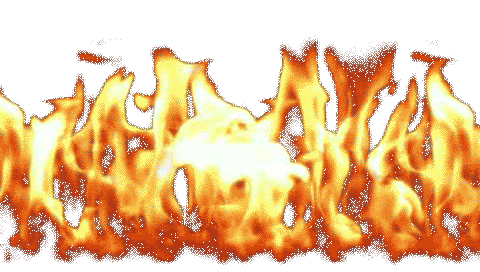 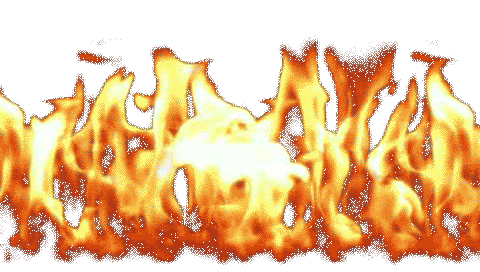 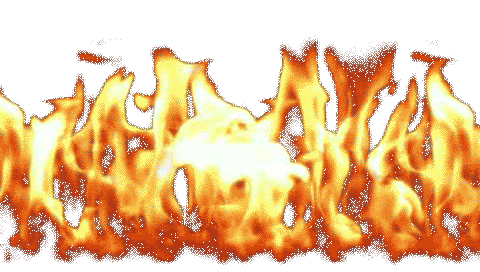 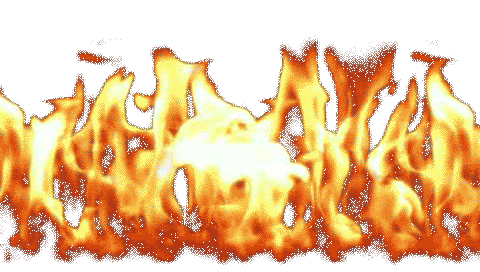 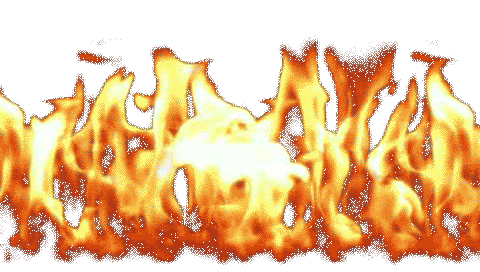 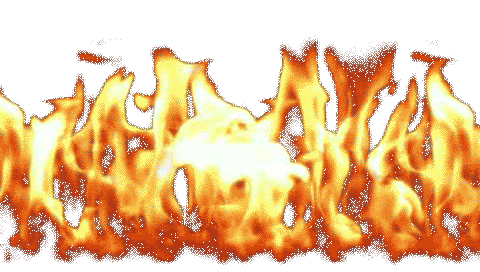 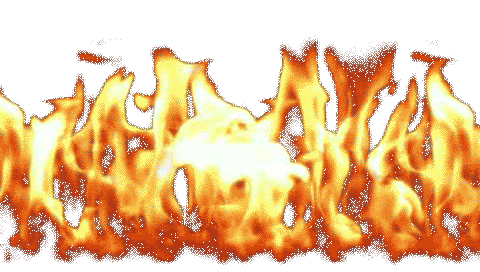 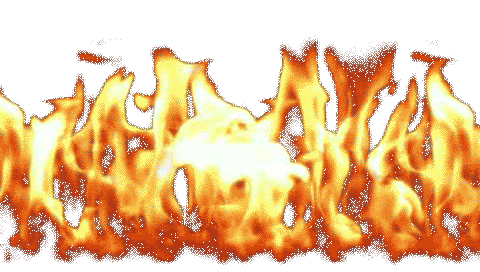 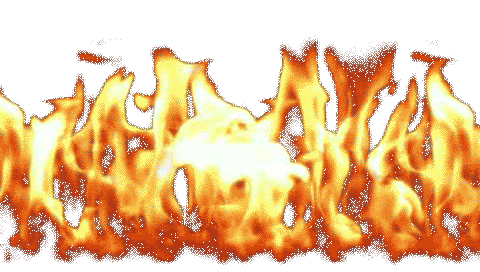 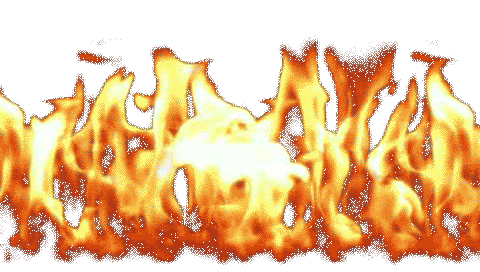 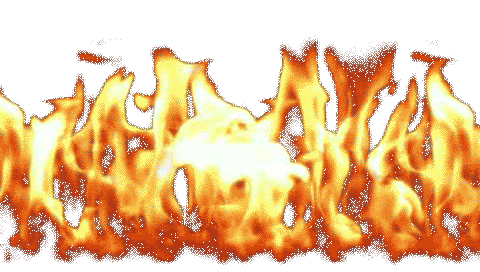 JESIP Control Room Commanders Managers and Supervisors Course 2017
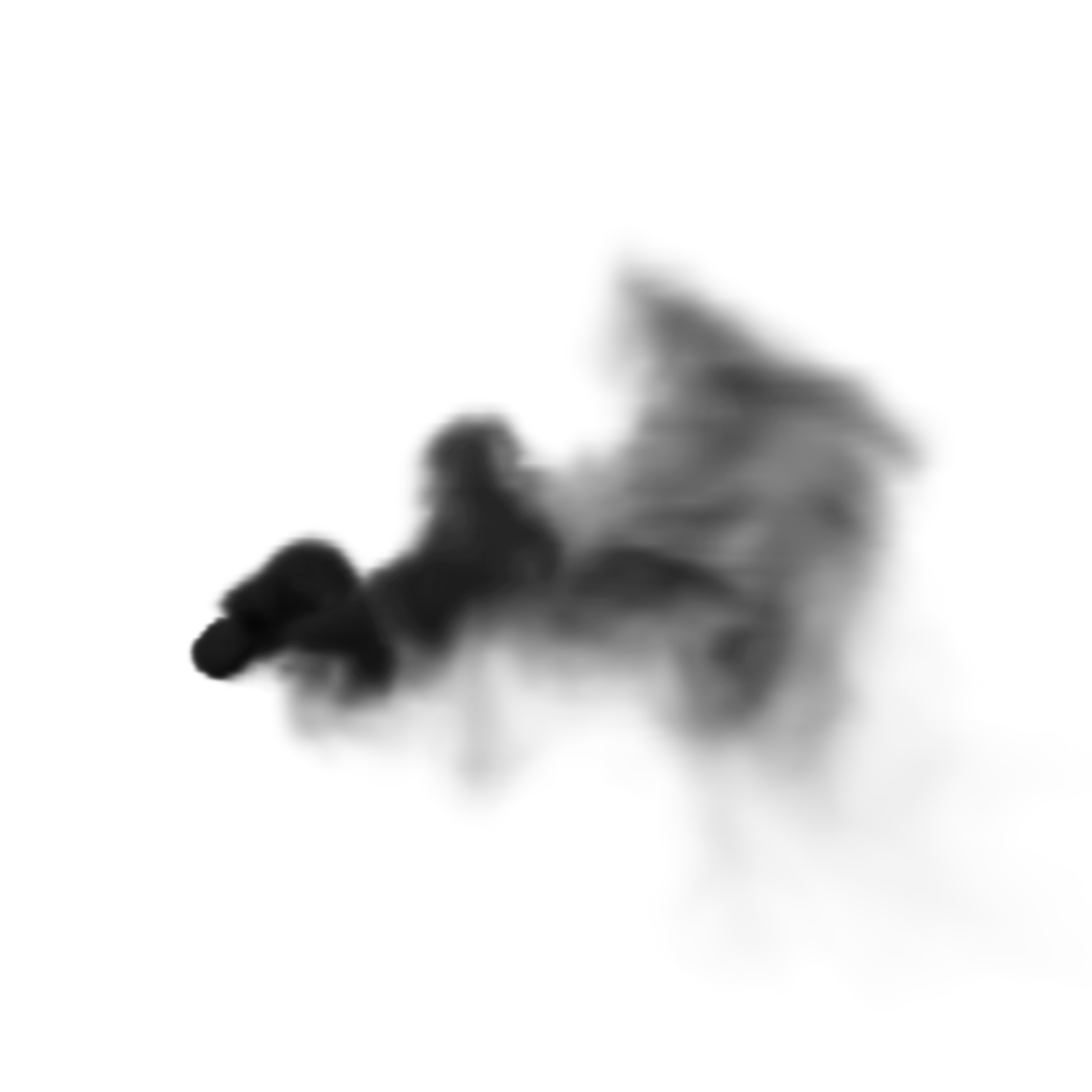 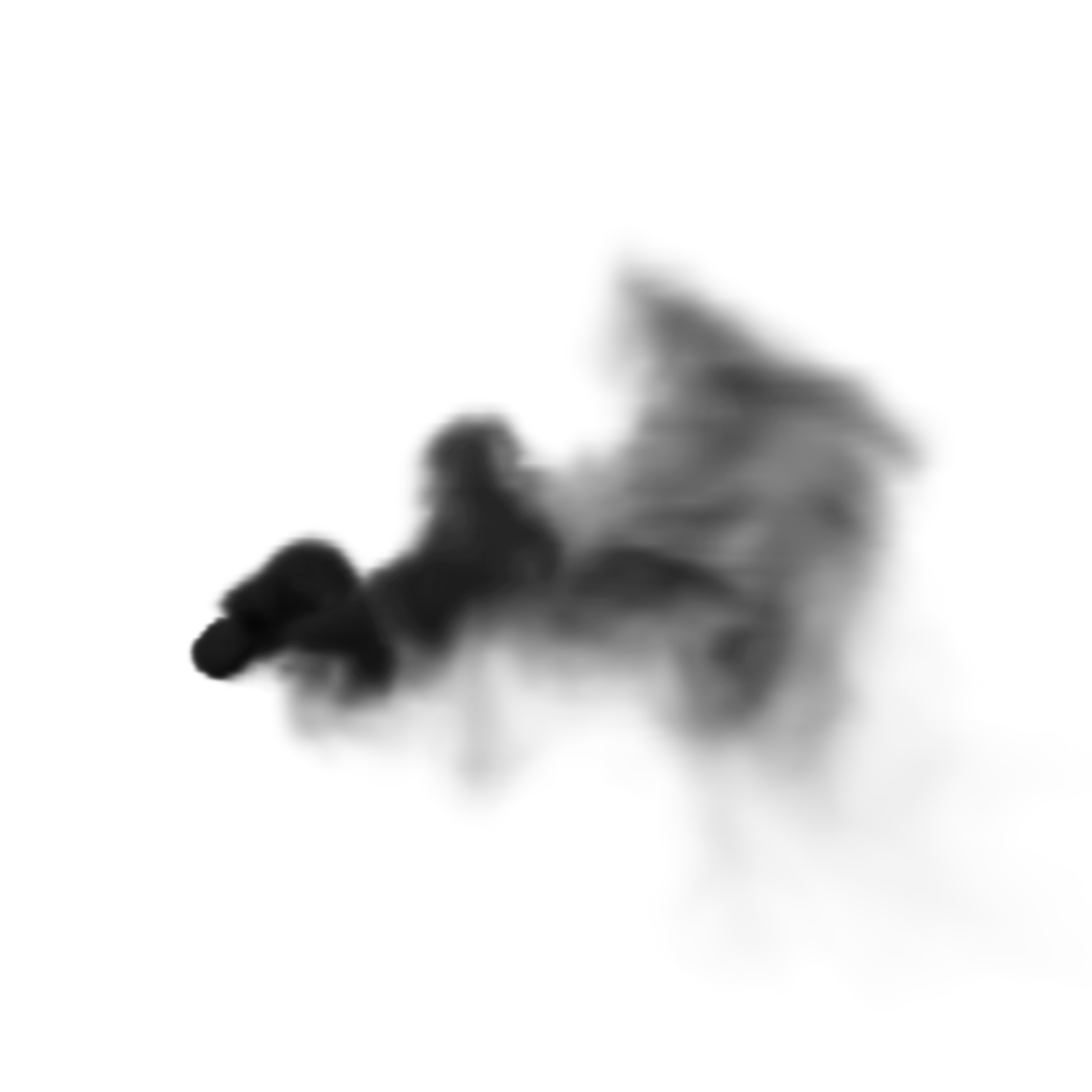 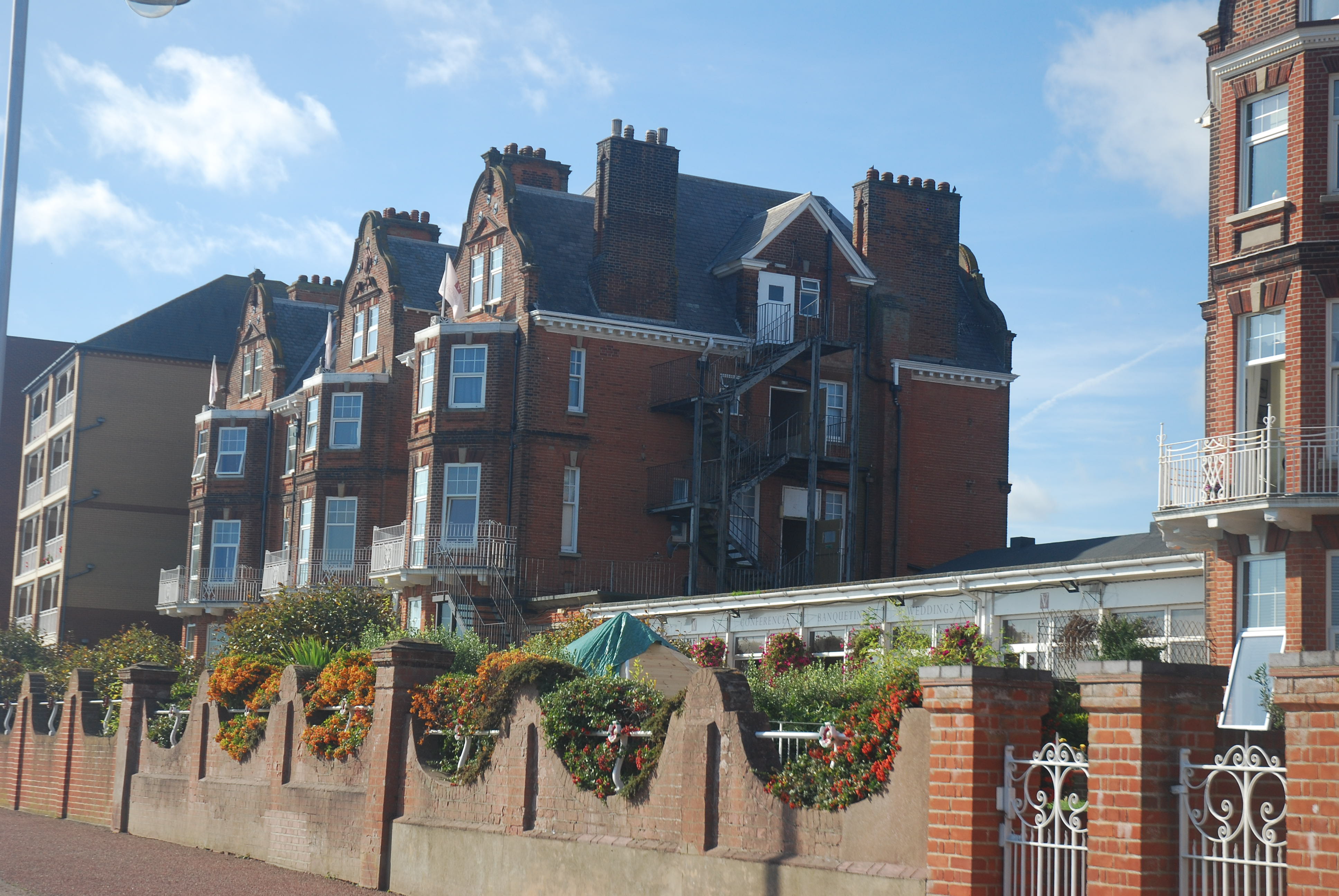 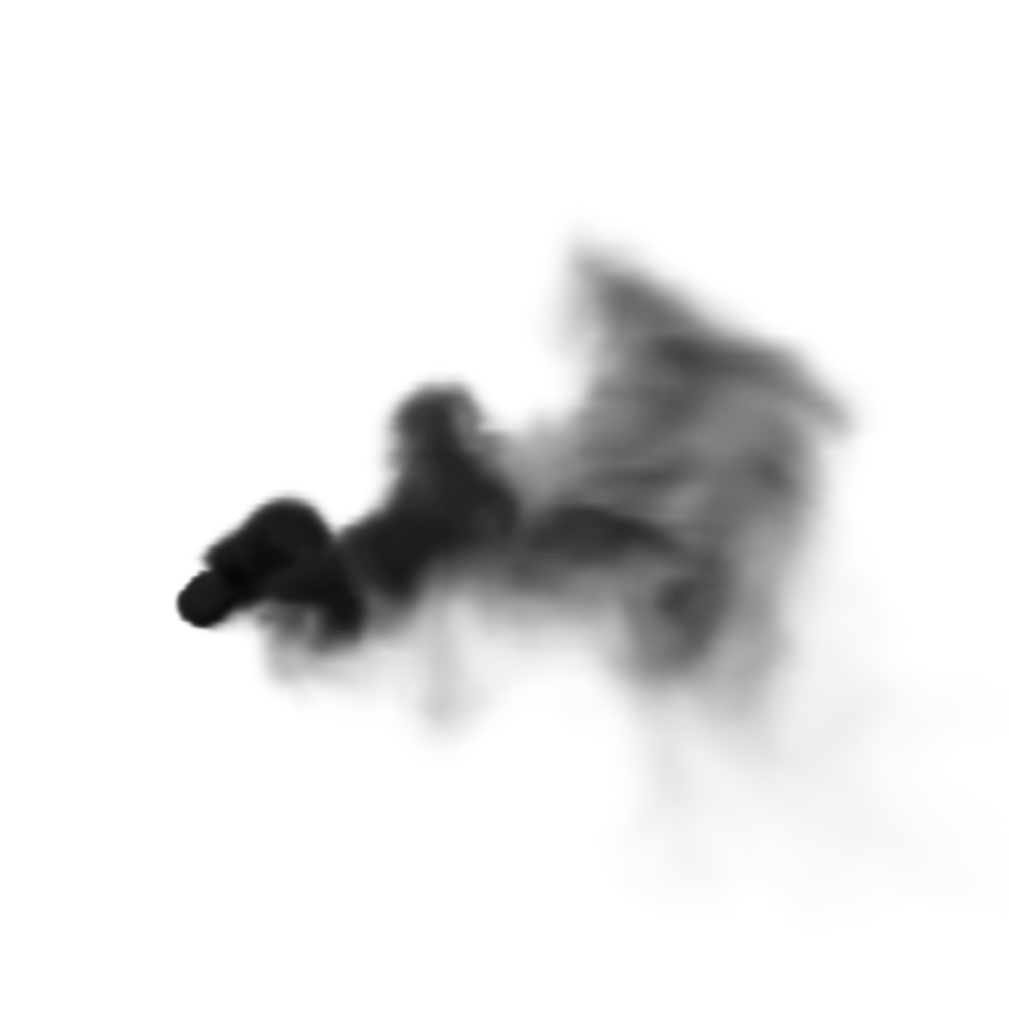 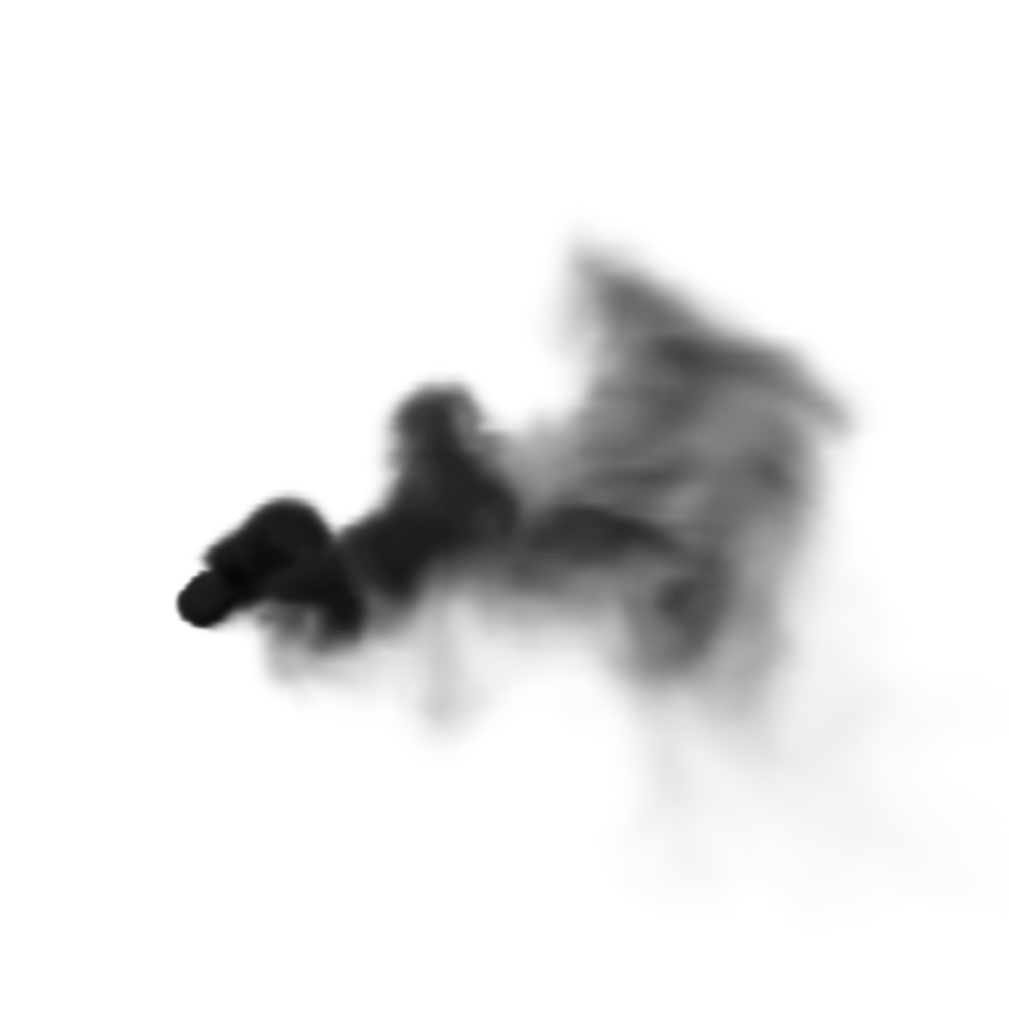 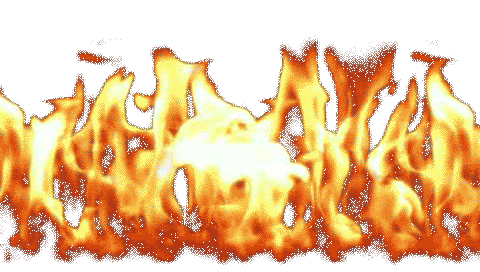 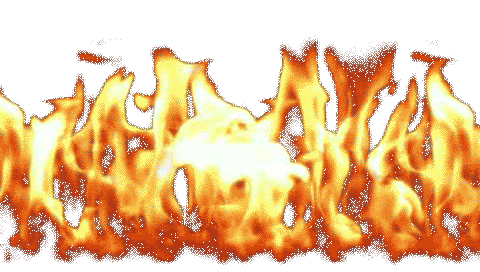 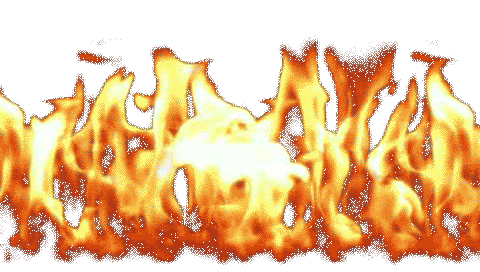 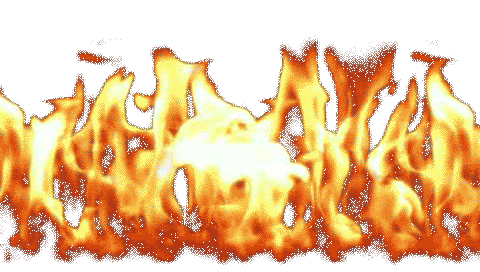 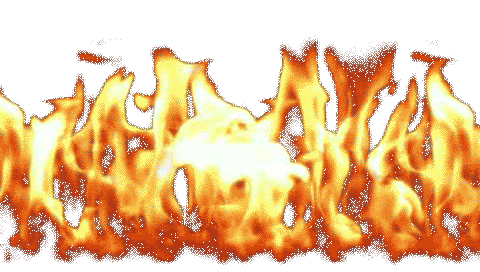 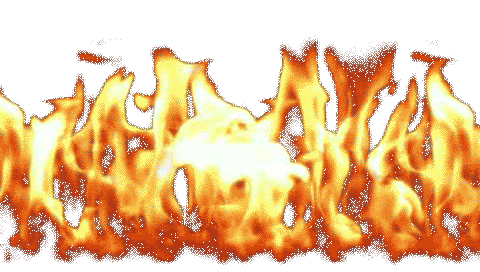 JESIP Control Room Commanders Managers and Supervisors Course 2017
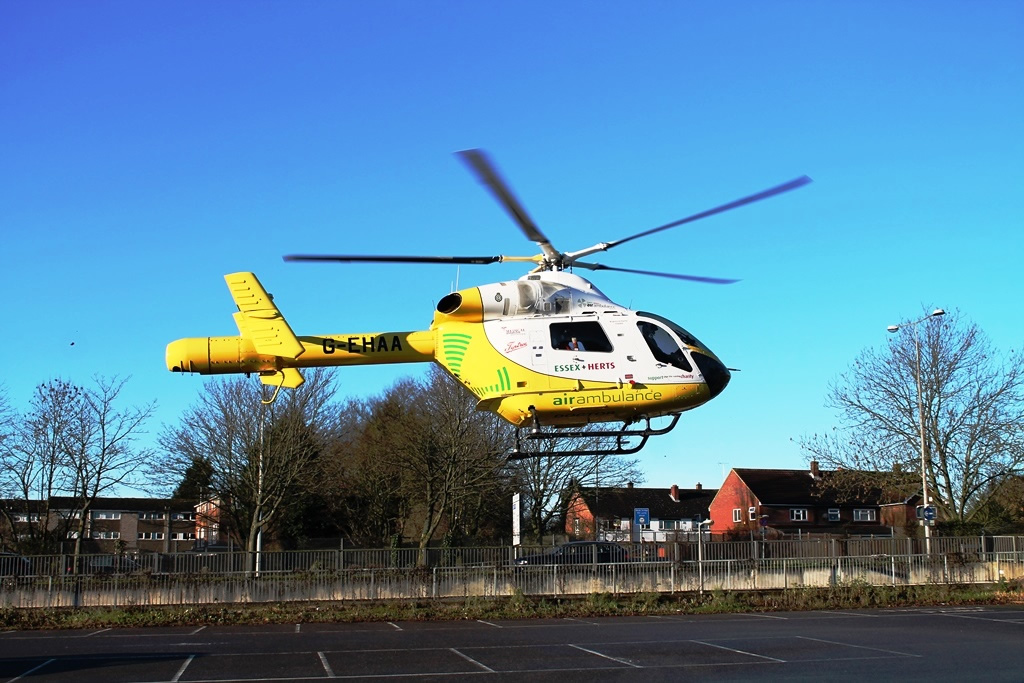 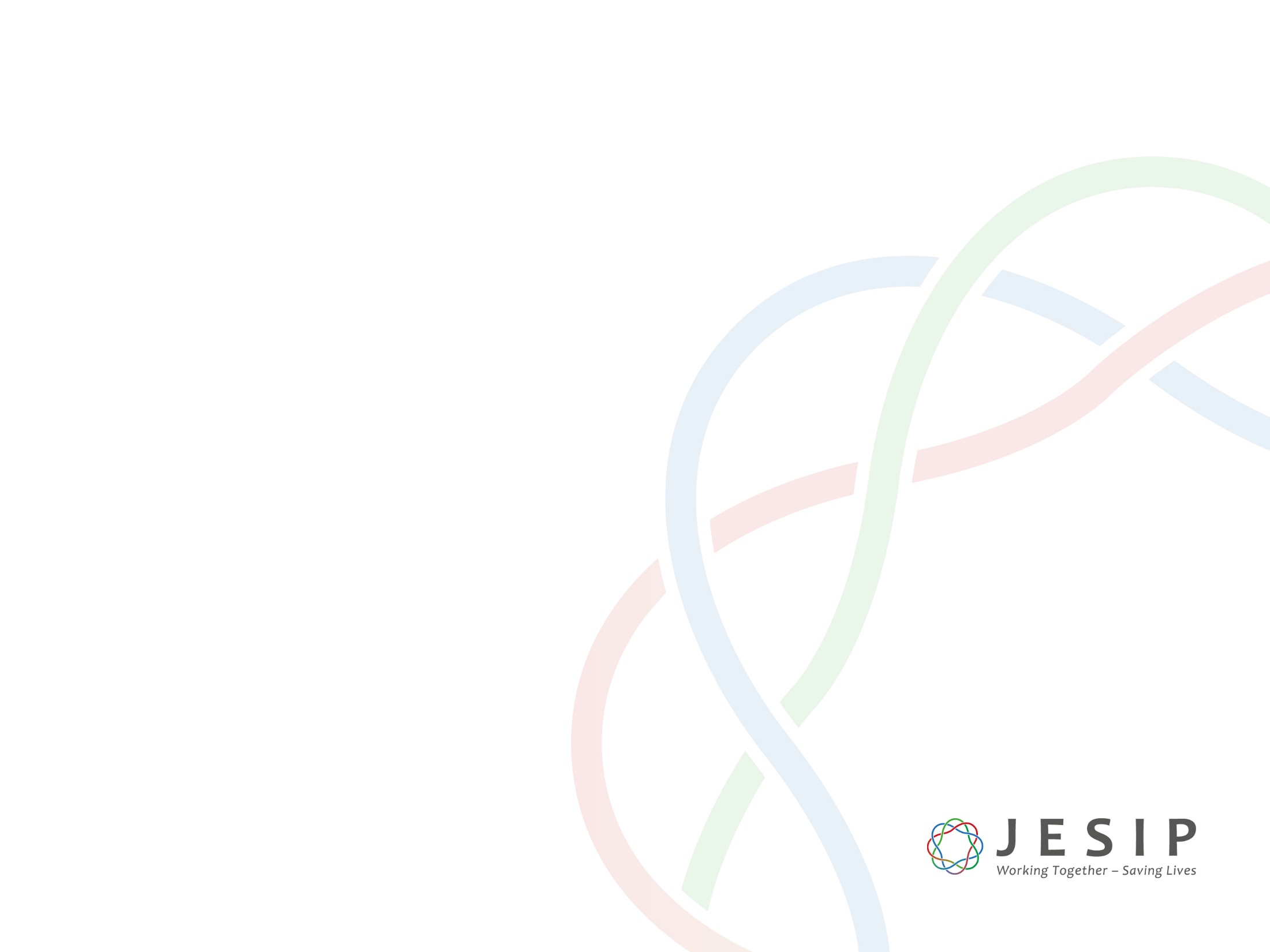 QUESTIONS?
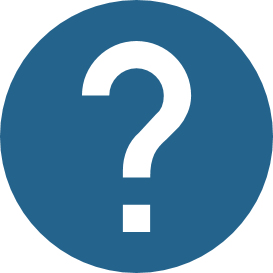 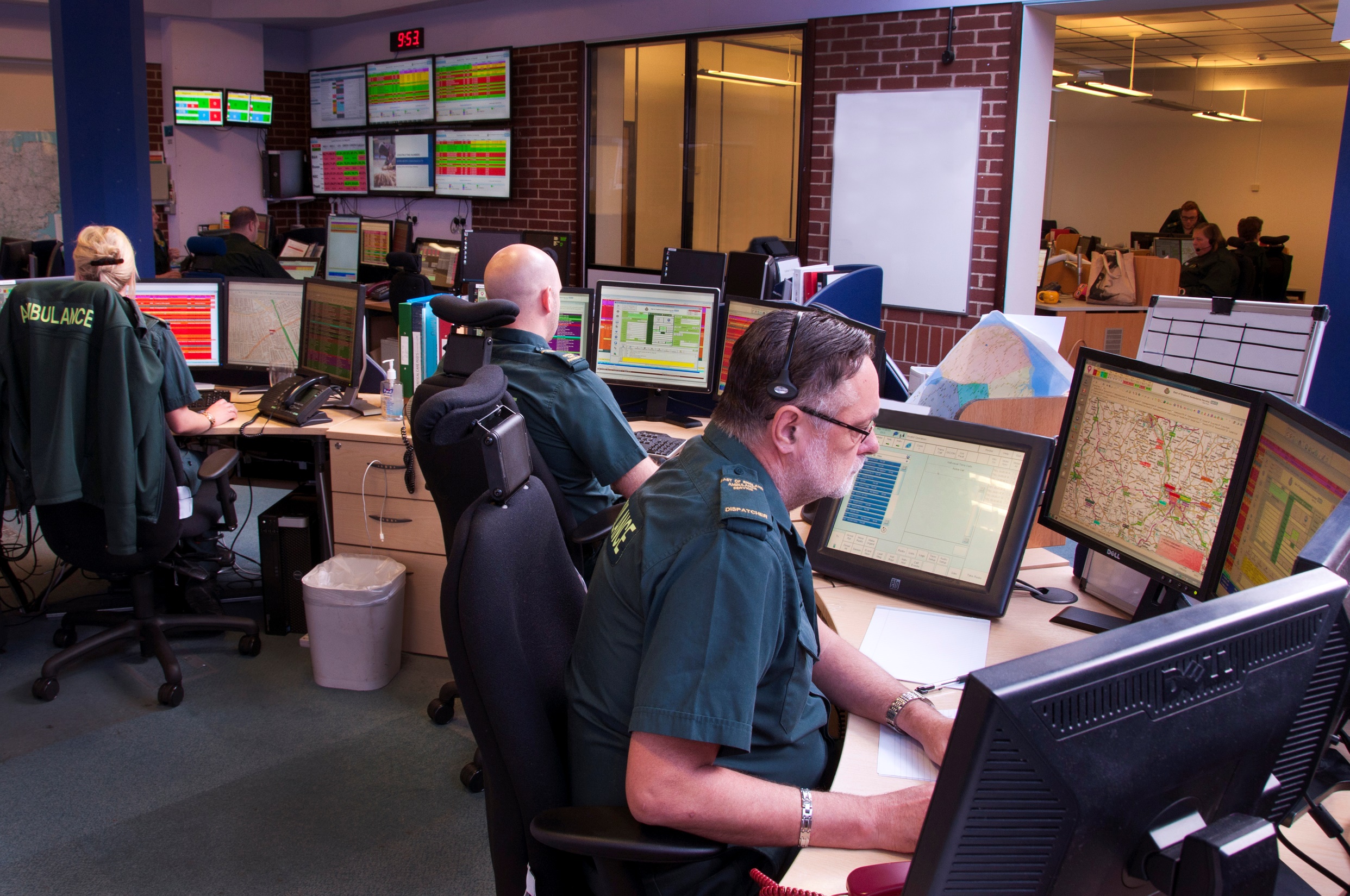 JESIP Control Room Commanders Managers and Supervisors Course 2017
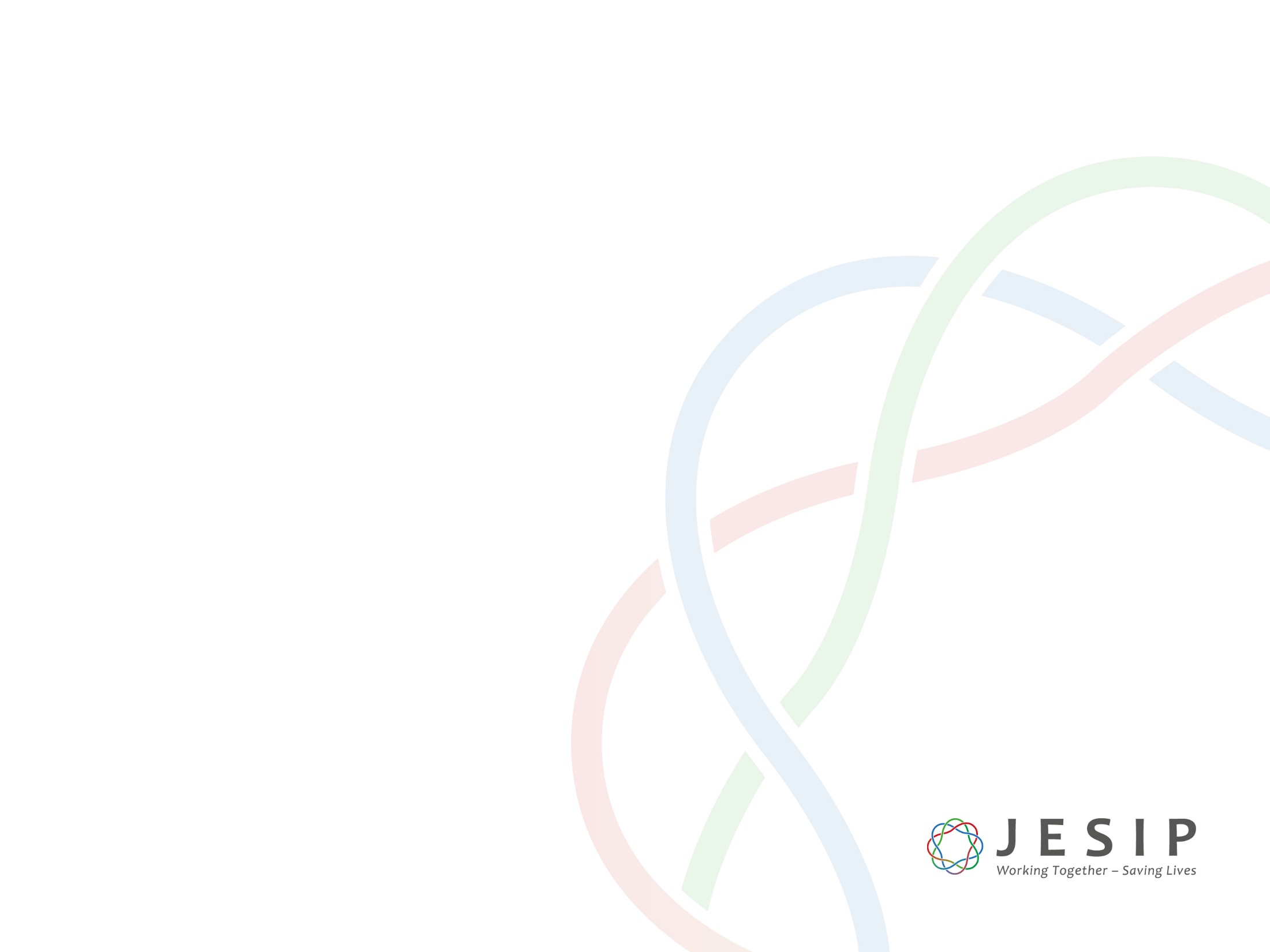 JOINT DECISION MAKING IN CONTROL ROOMS
This section describes how control room mangers can use national JESIP models during incidents. This section will:

Look at all stages of the Joint Decision Model (JDM)
Review M/ETHANE and how it can be used to capture, share and update incident information
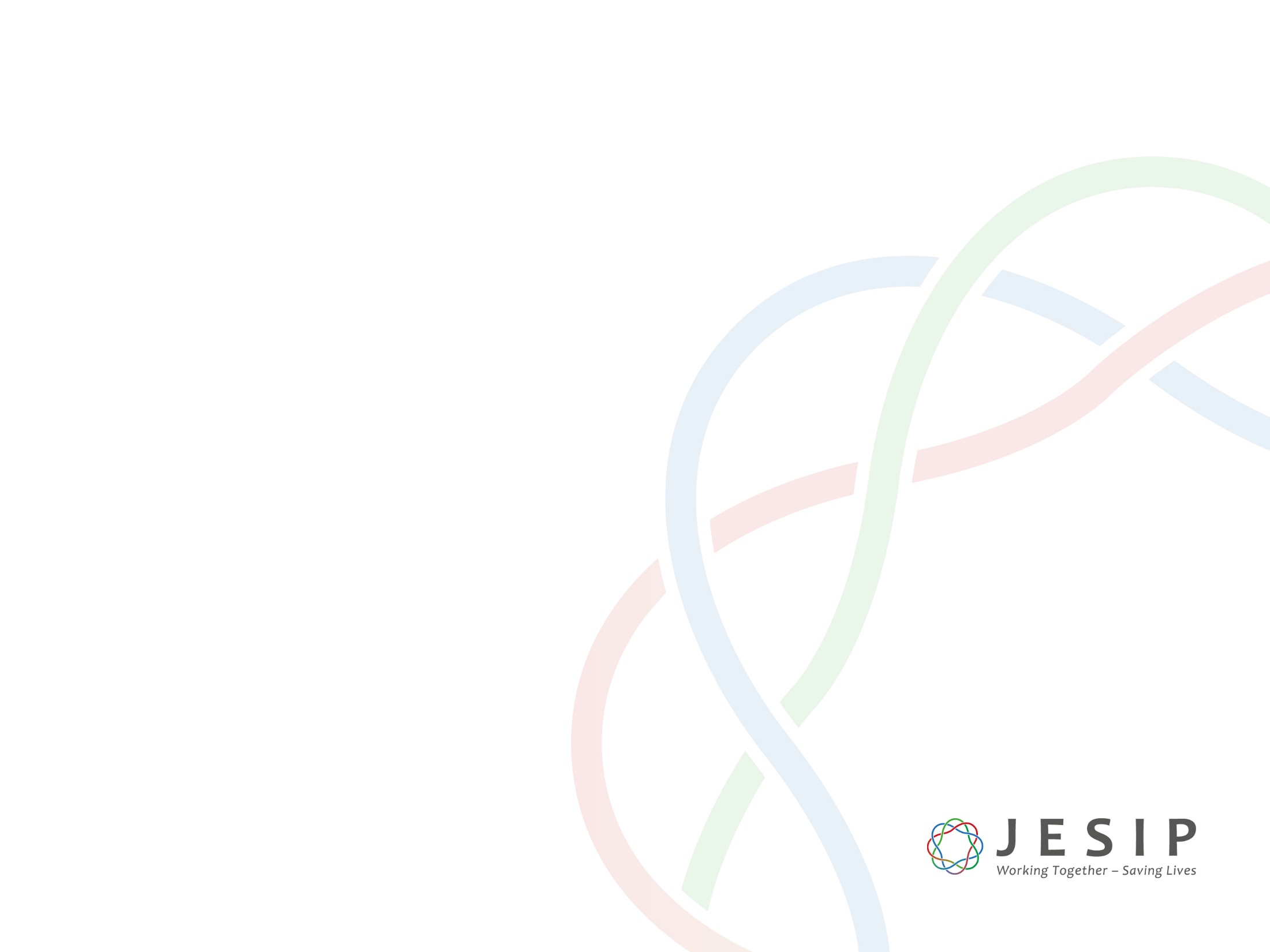 JDM ELEMENTS
Working 
Together
Saving Lives 
Reducing 
Harm
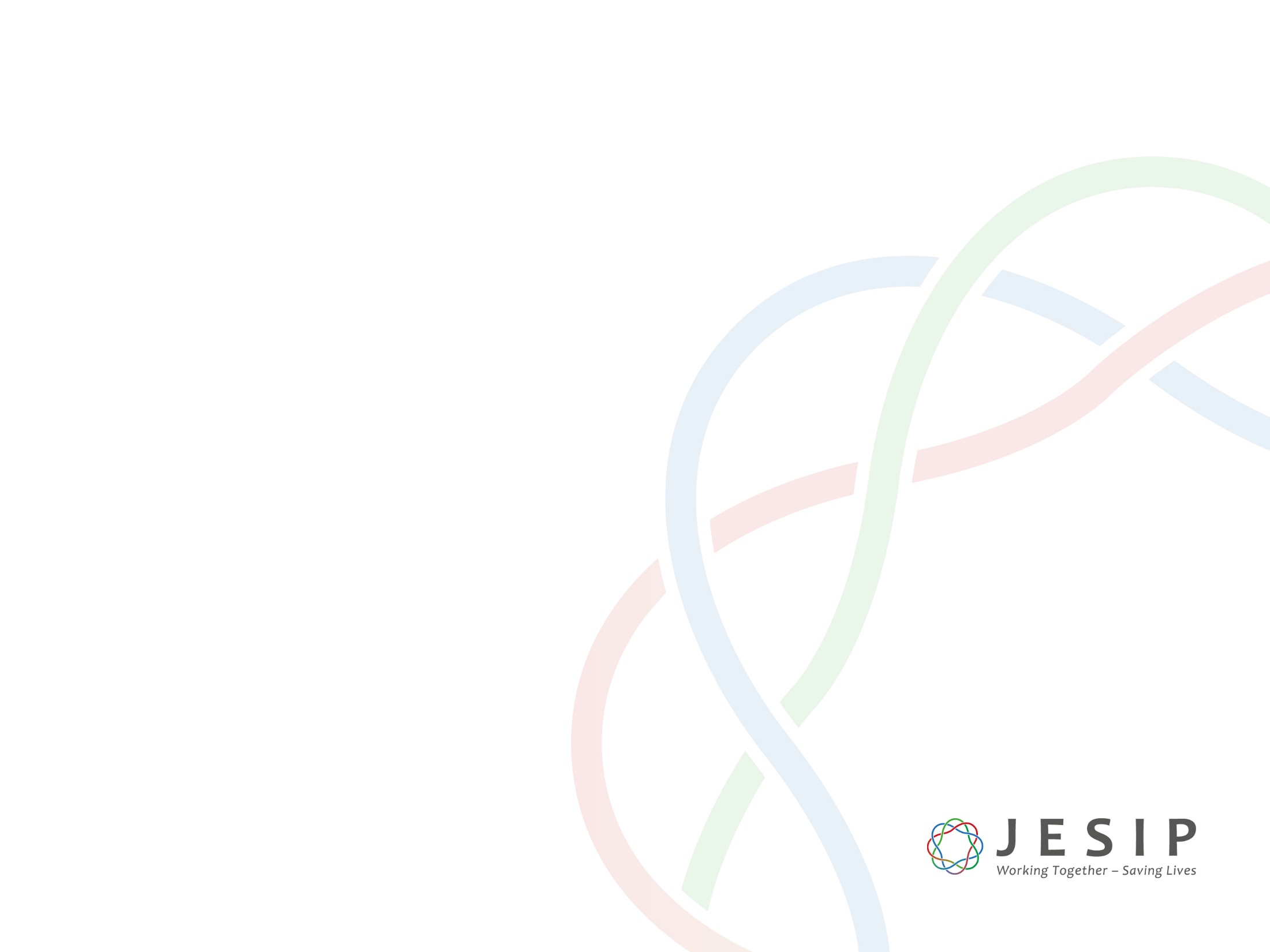 JDM ELEMENTS
Save life, Reduce Harm
Delivered by agencies working together in a coordinated manner
Test applied at each stage: will what we are doing deliver this objective?
Working 
Together
Saving Lives 
Reducing 
Harm
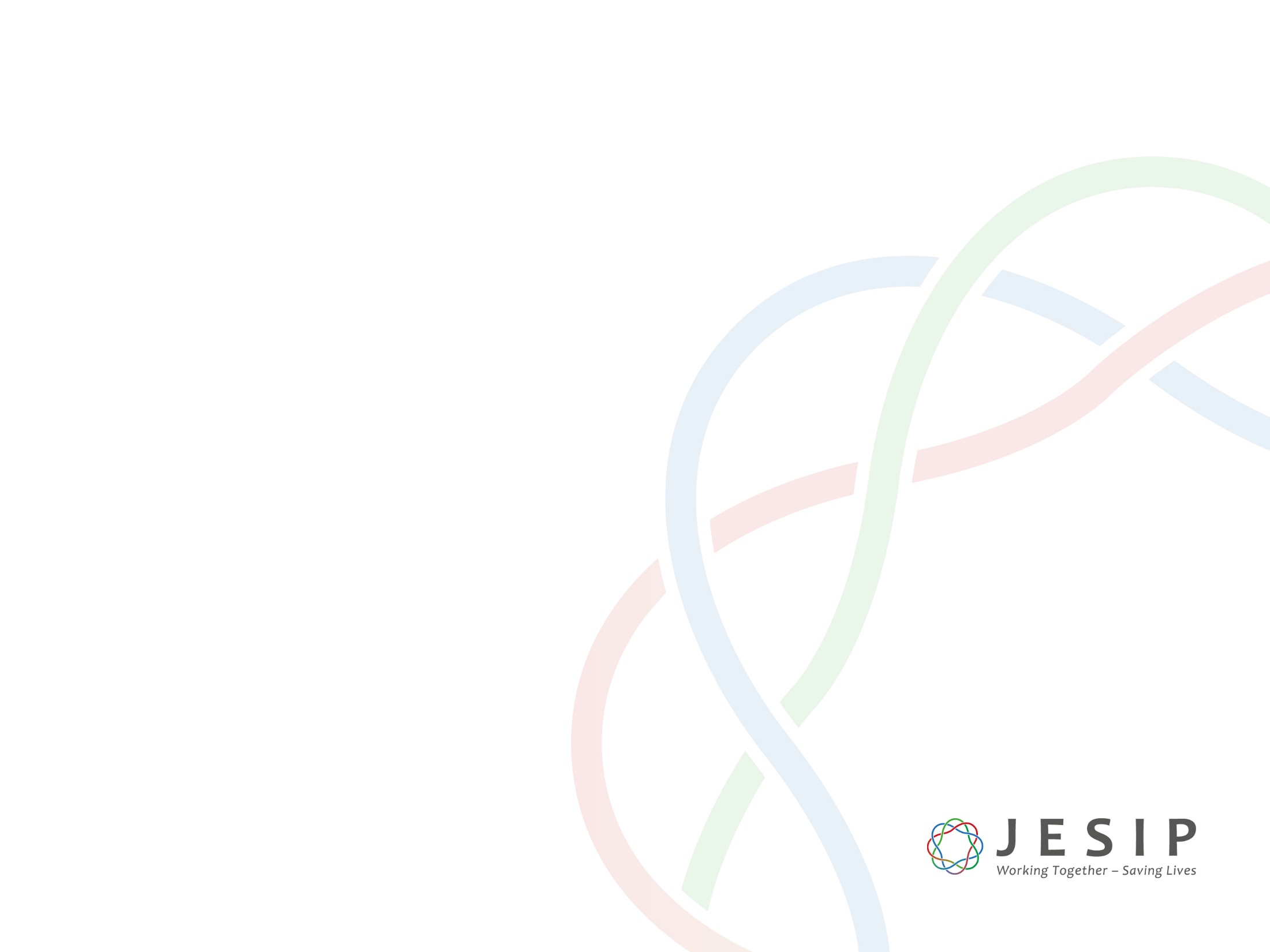 JDM ELEMENTS
GATHER
INFORMATION &
INTELLIGENCE
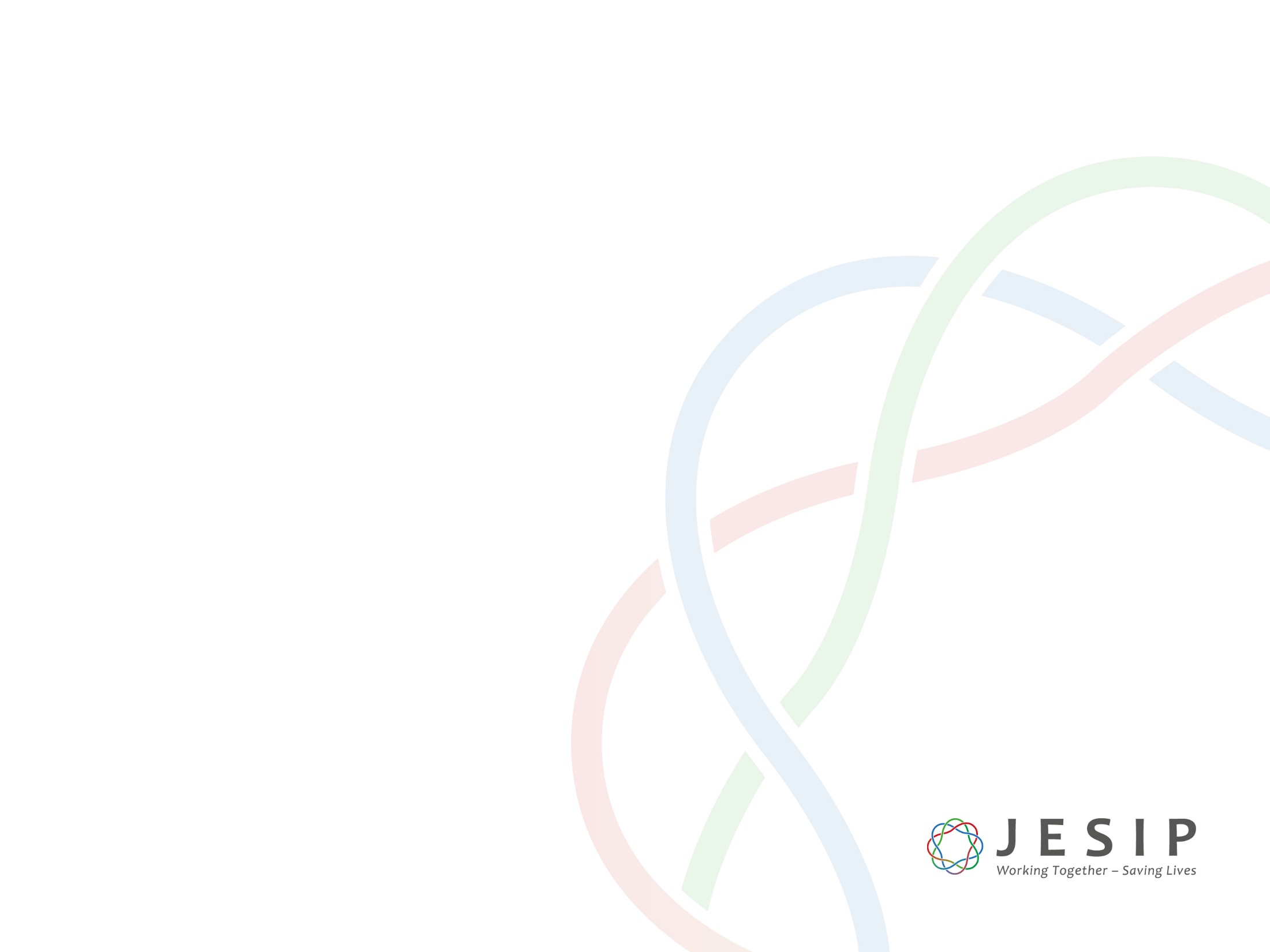 JDM ELEMENTS
Where is the Incident?
What is happening?
Who is involved?
What could happen?
What are the risks?
What capabilities do we have?
What do other people know?
GATHER
INFORMATION &
INTELLIGENCE
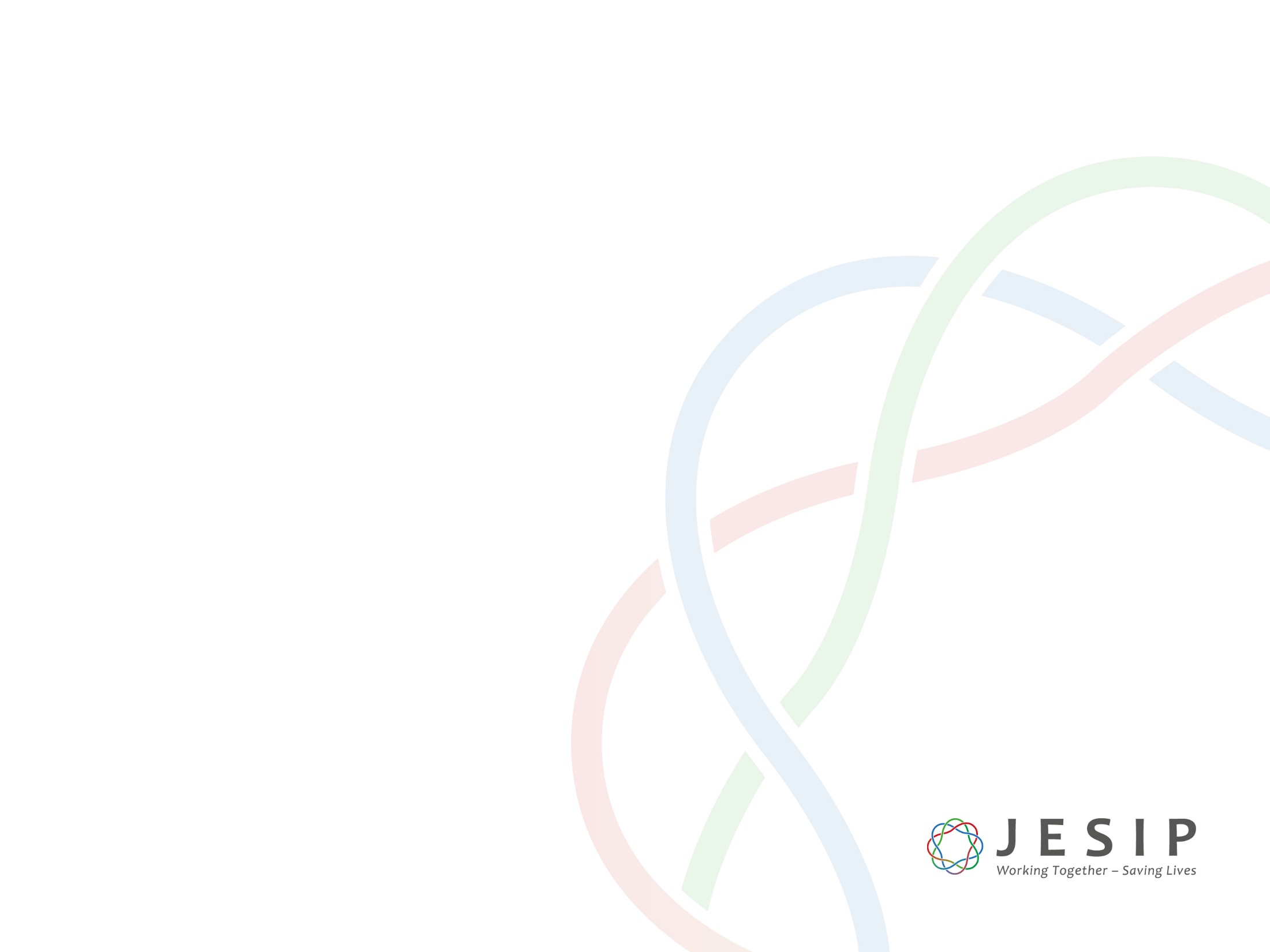 JDM ELEMENTS
What capabilities to we have?
What do other people know?
What are we doing about it?
GATHER
INFORMATION &
INTELLIGENCE
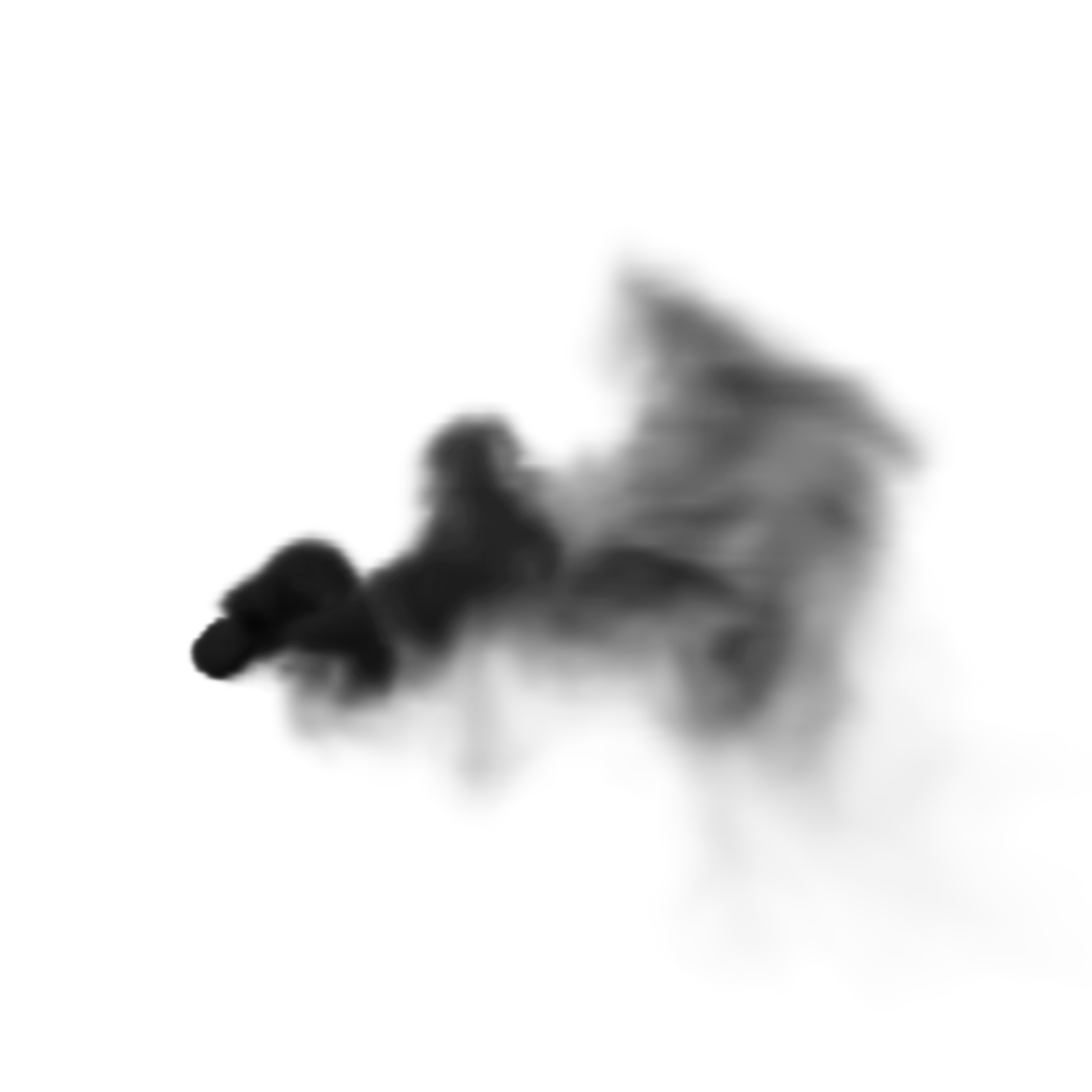 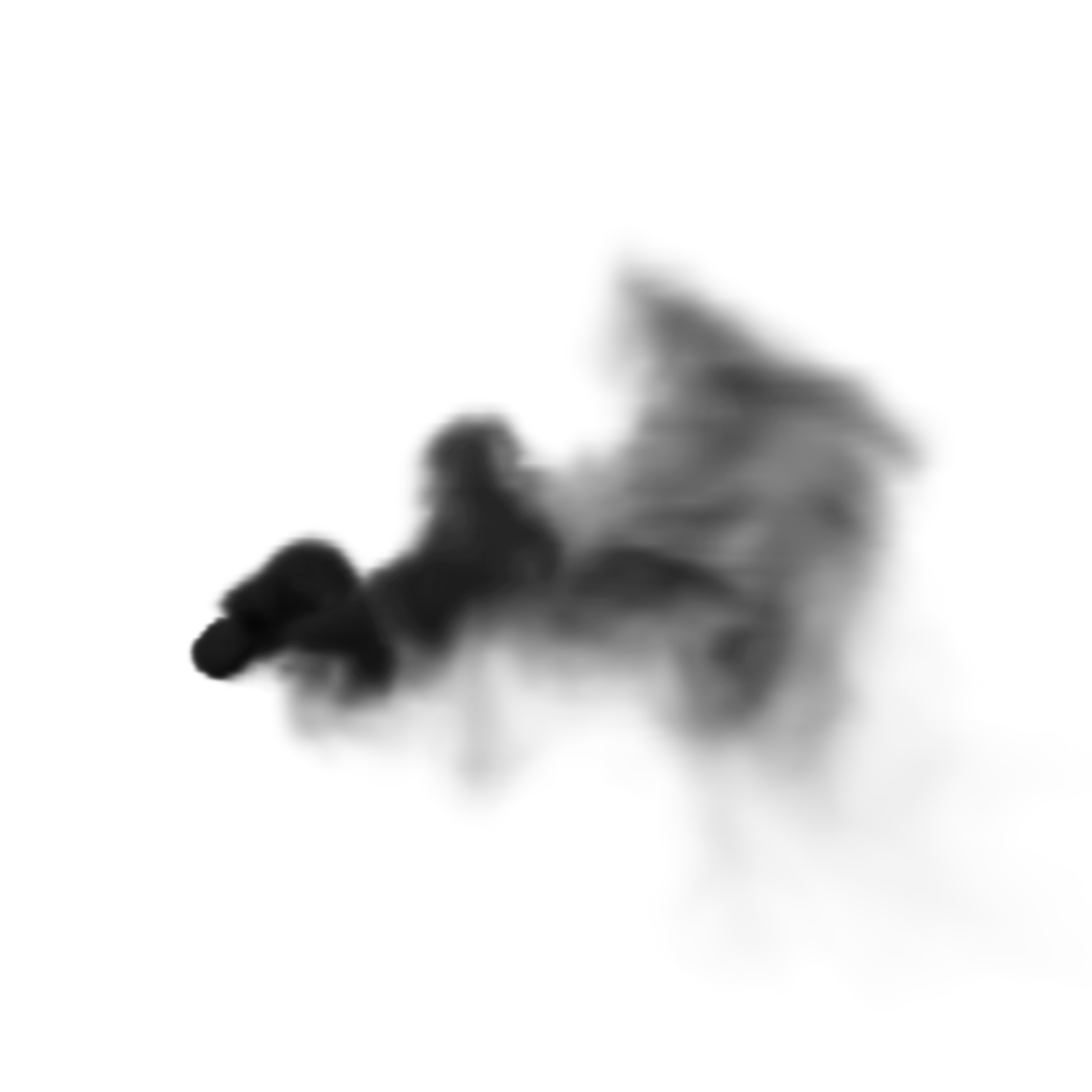 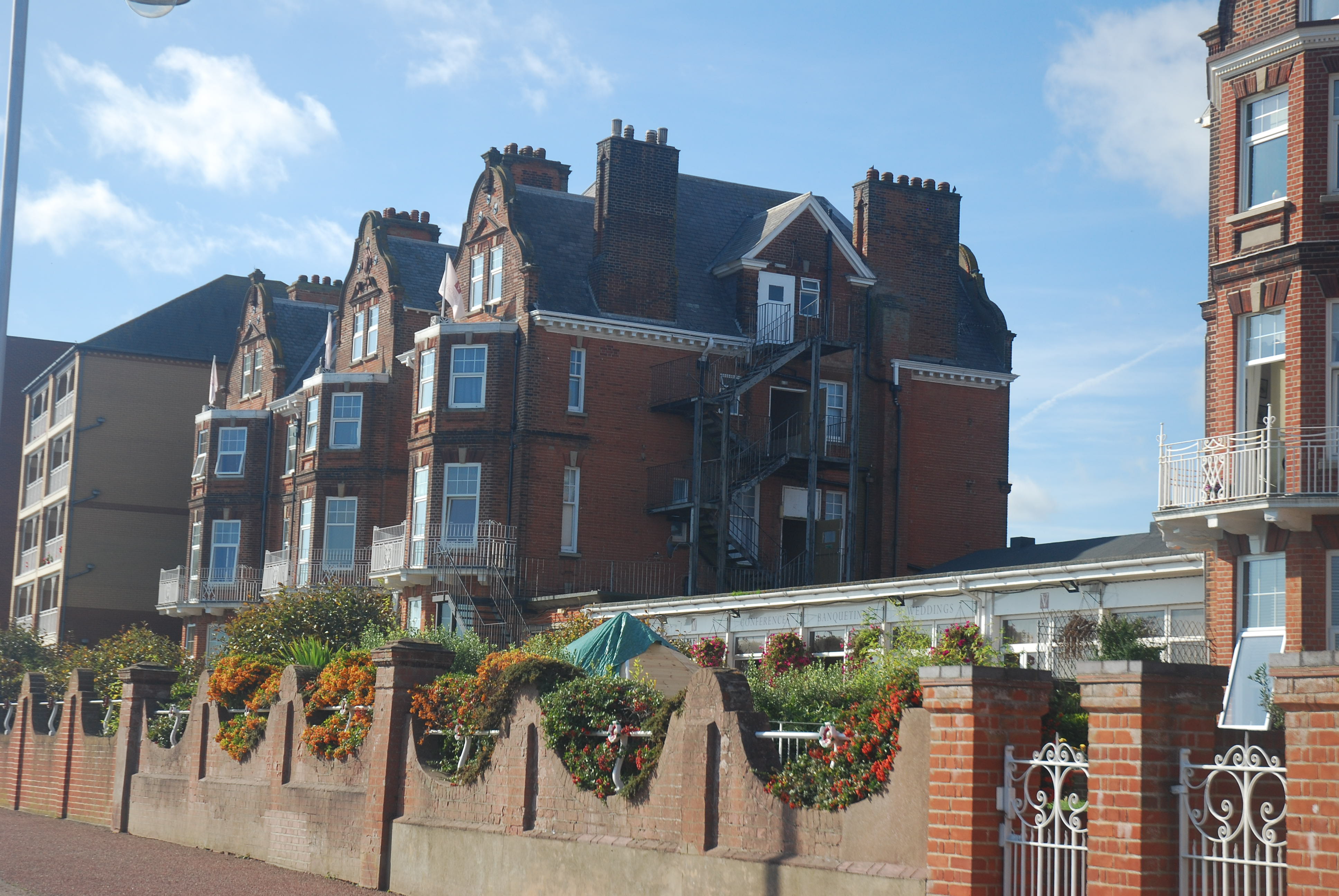 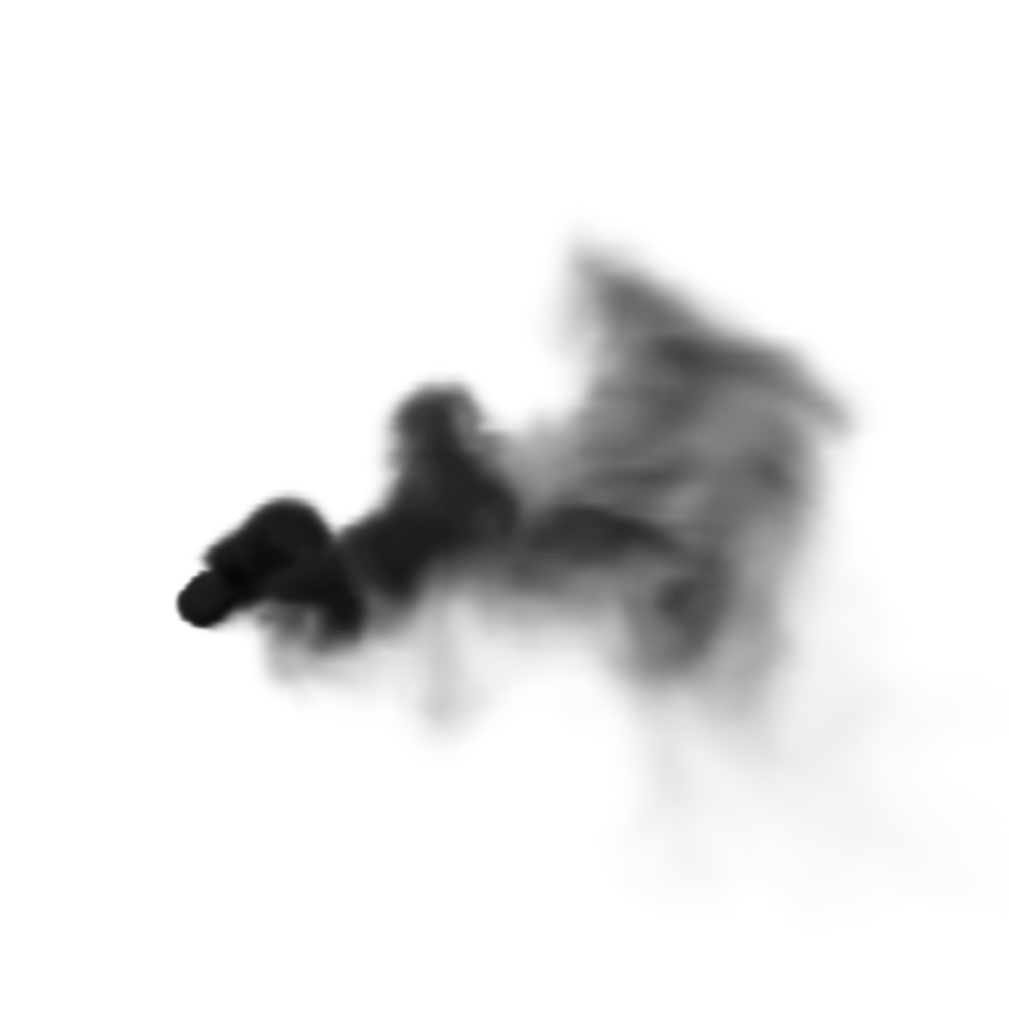 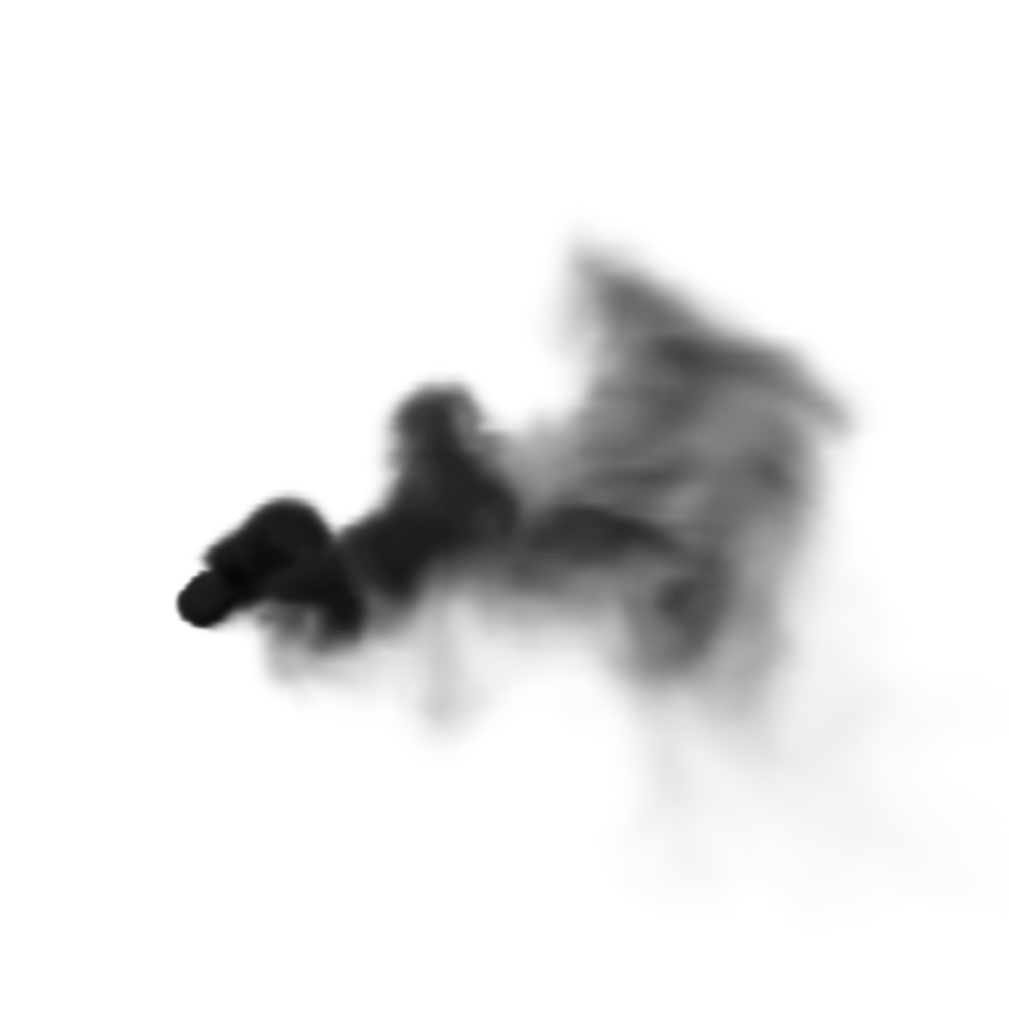 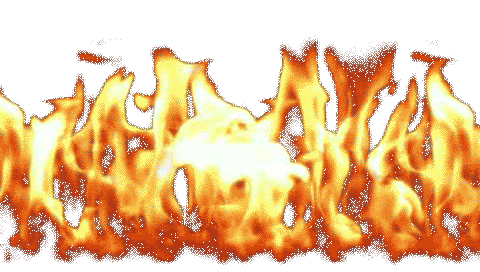 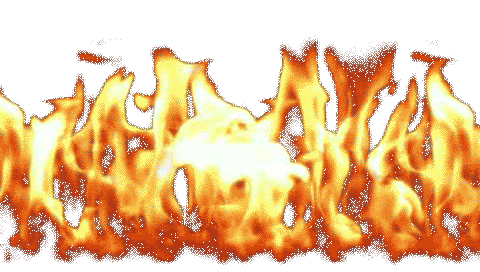 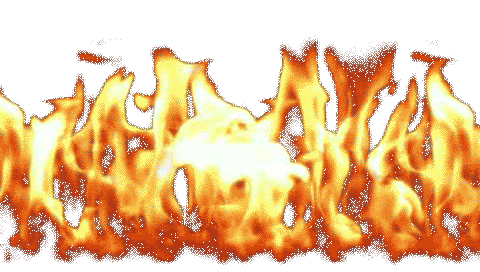 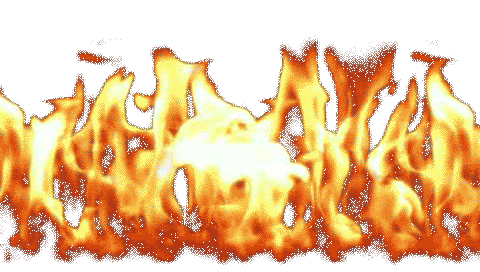 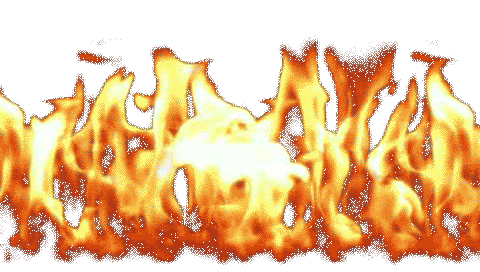 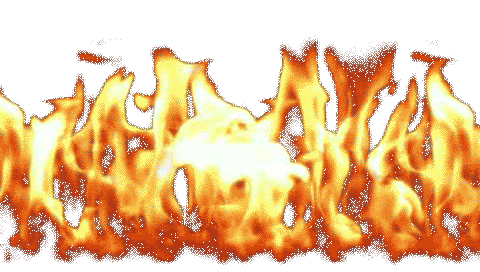 JESIP Control Room Commanders Managers and Supervisors Course 2017
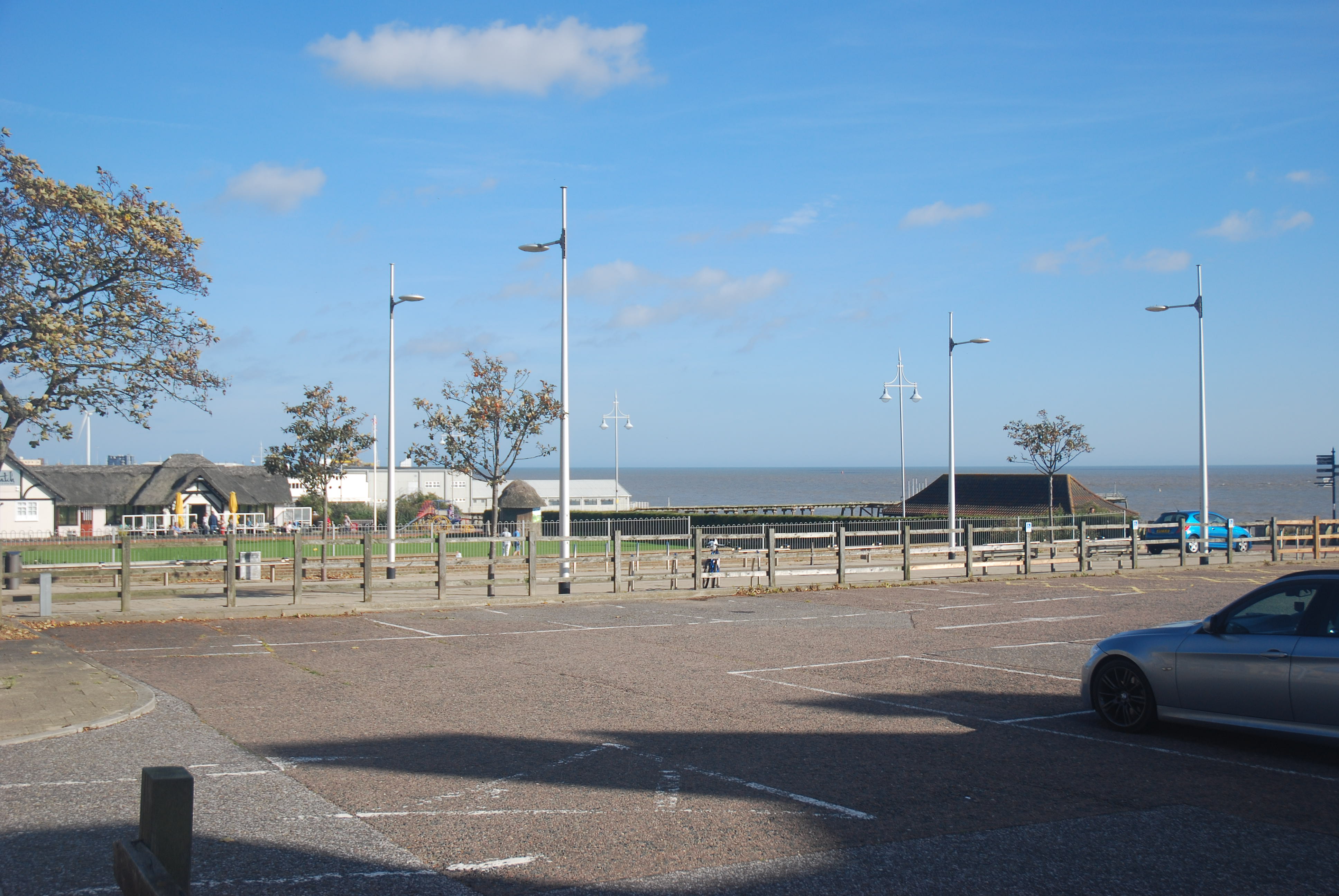 JESIP Control Room Commanders Managers and Supervisors Course 2017
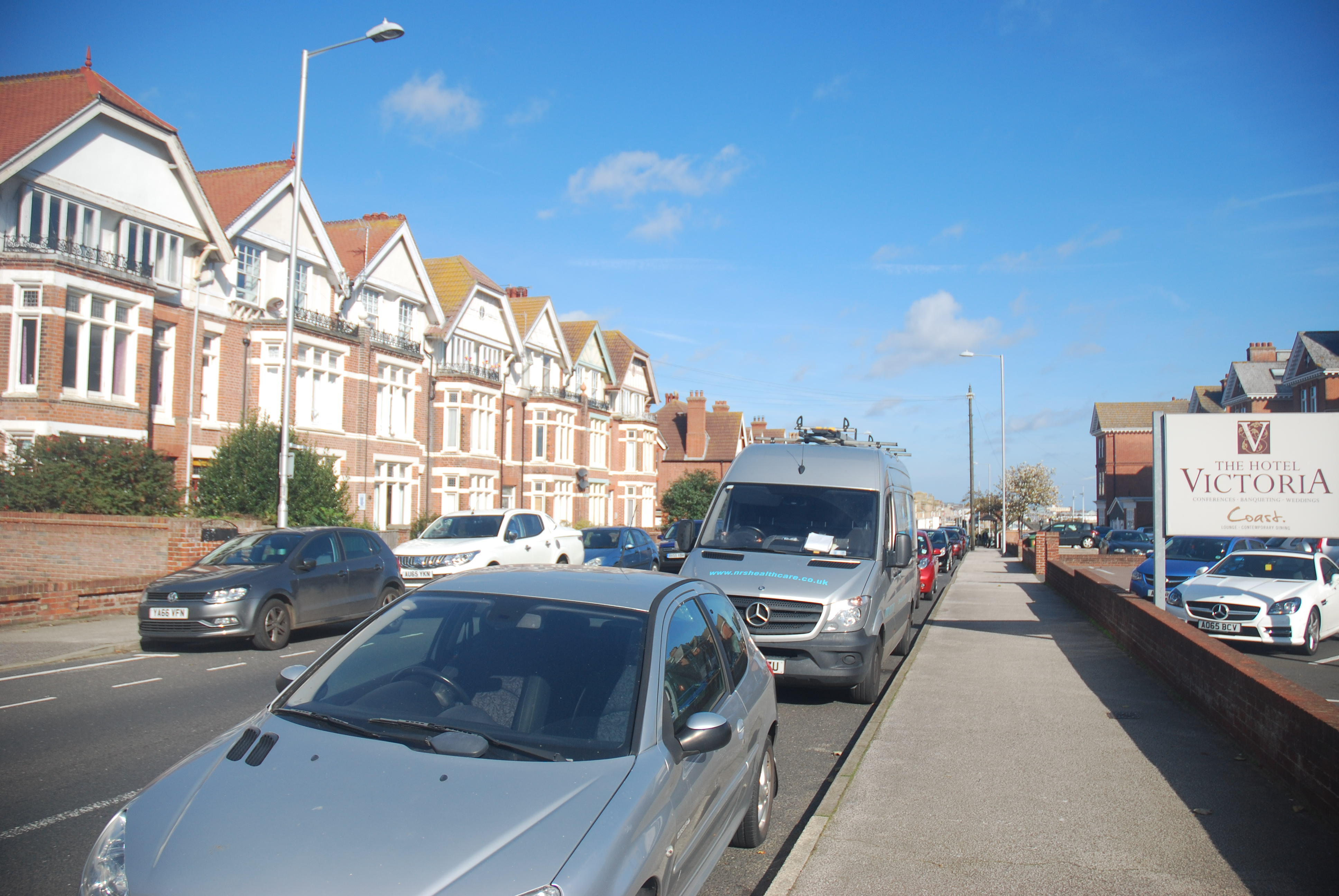 JESIP Control Room Commanders Managers and Supervisors Course 2017
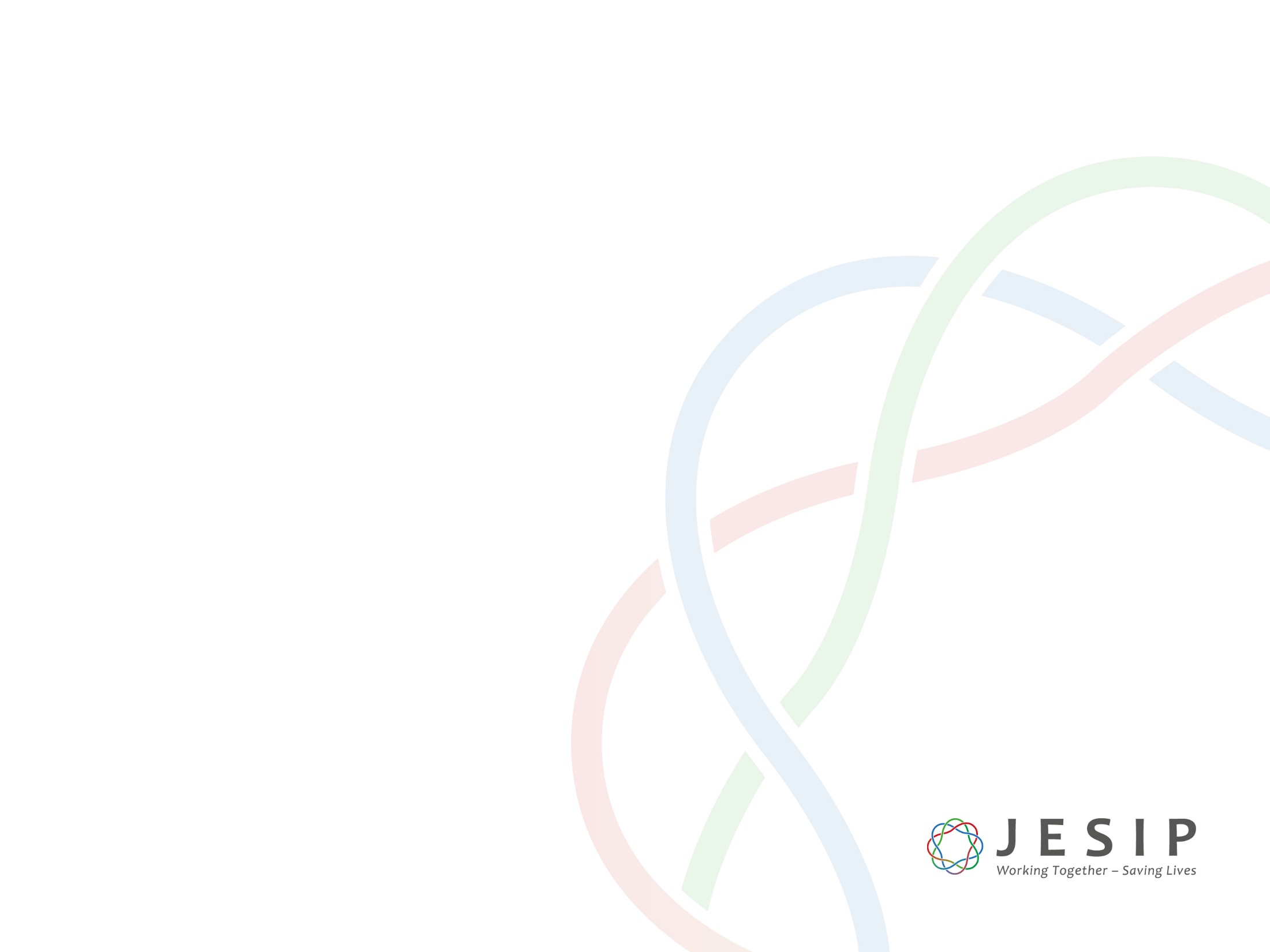 M/ETHANE
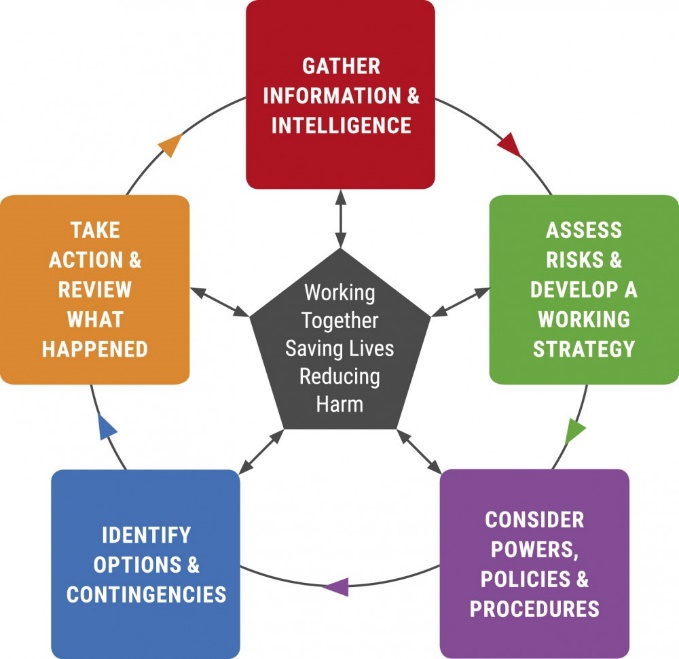 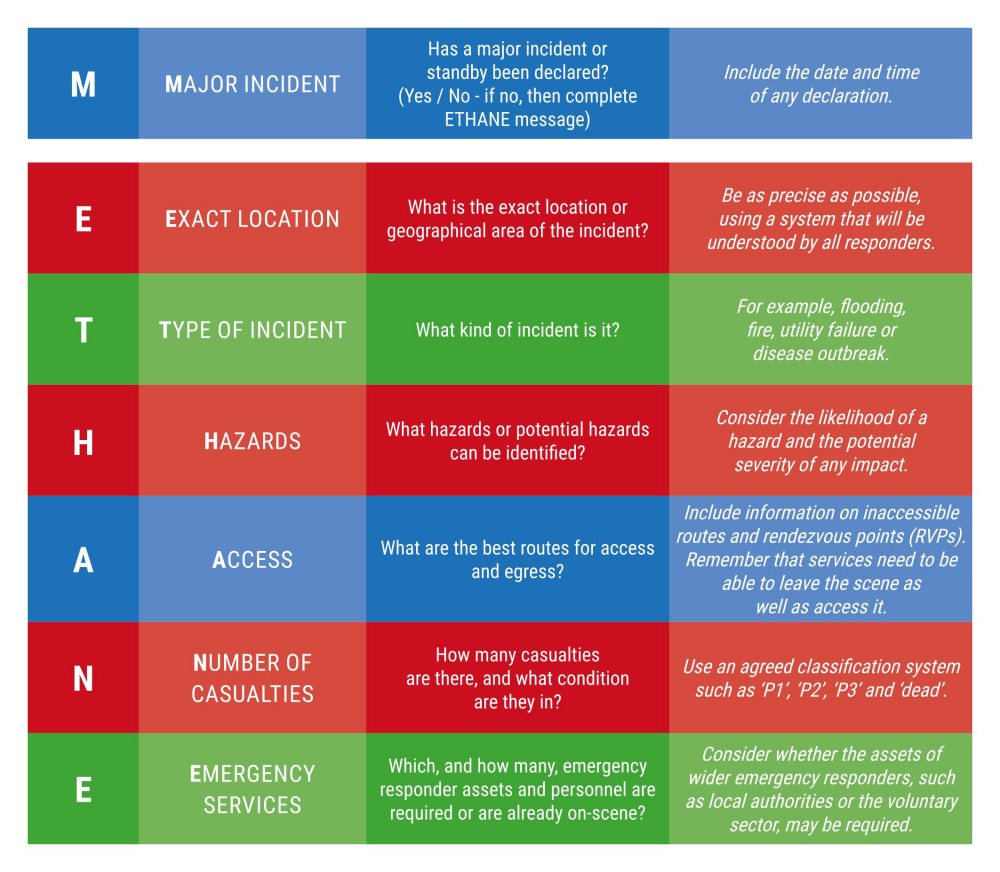 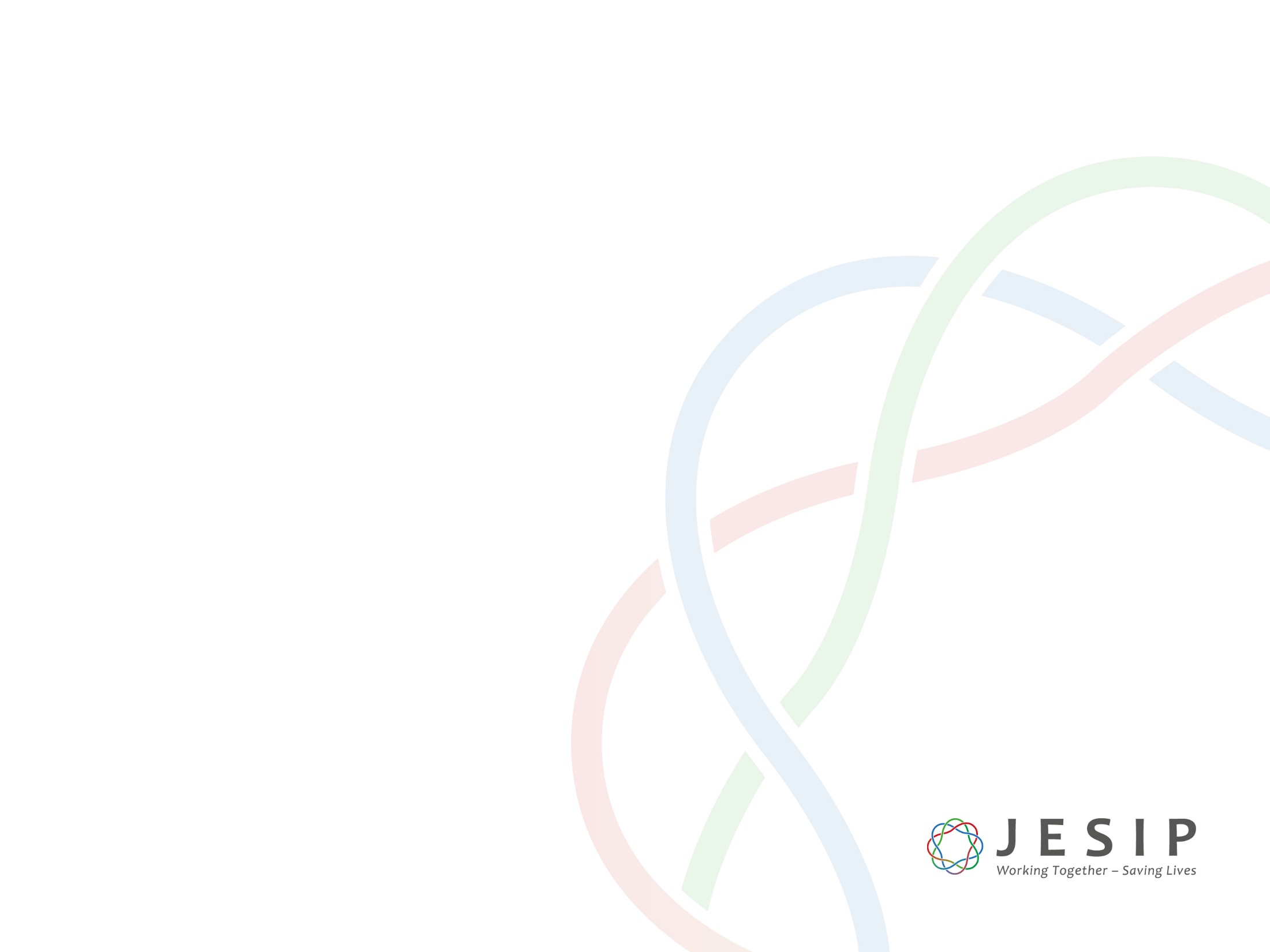 JDM ELEMENTS
ASSESS RISKS & DEVELOP A WORKING STRATEGY
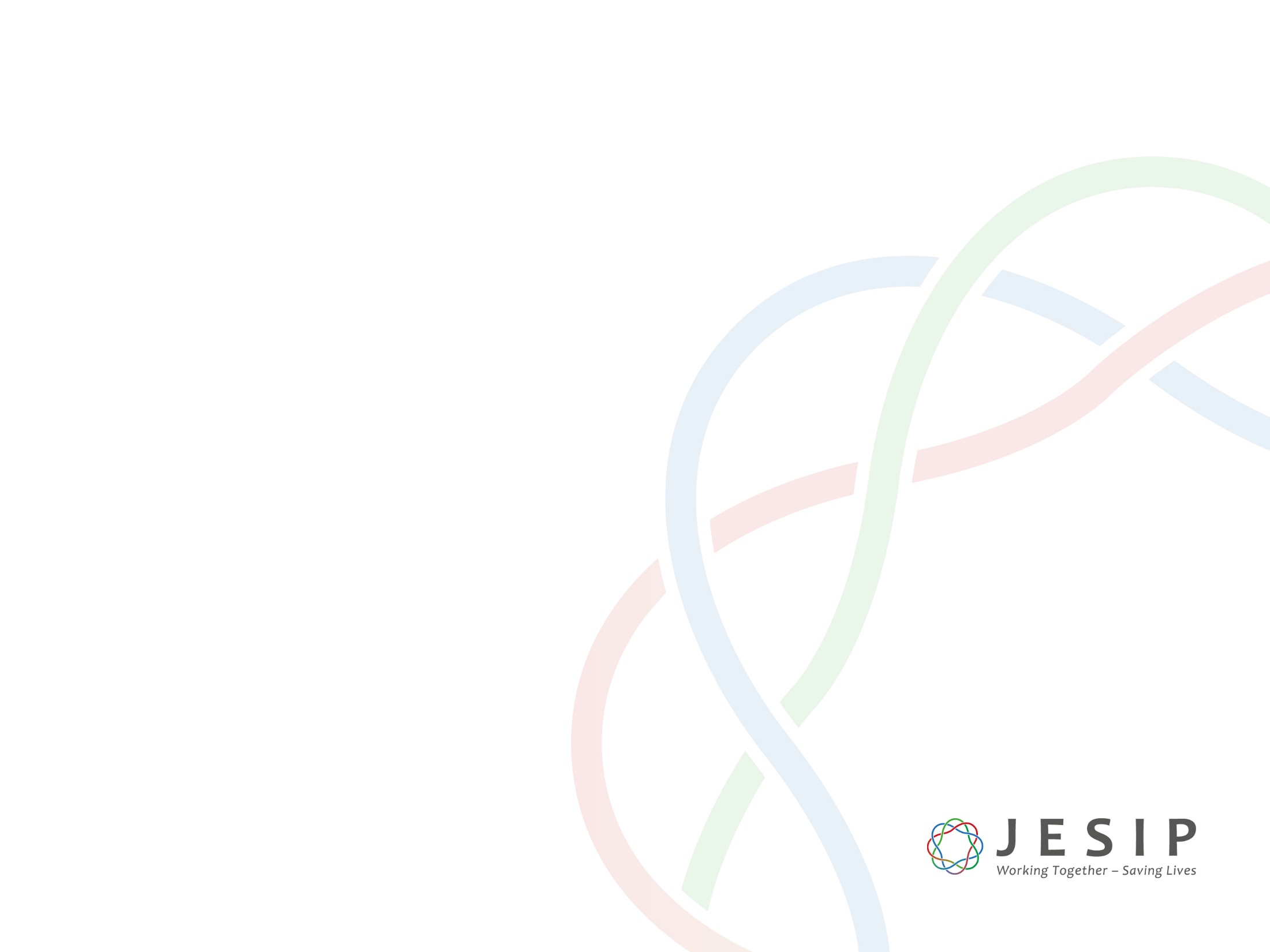 JDM ELEMENTS
Responder agencies will have different understandings of risk
Sharing these understandings will help develop a joint understanding of risk
This joint  understanding of risk will help to develop a joint working strategy
These will help to set the priorities for the response
ASSESS RISKS & DEVELOP A WORKING STRATEGY
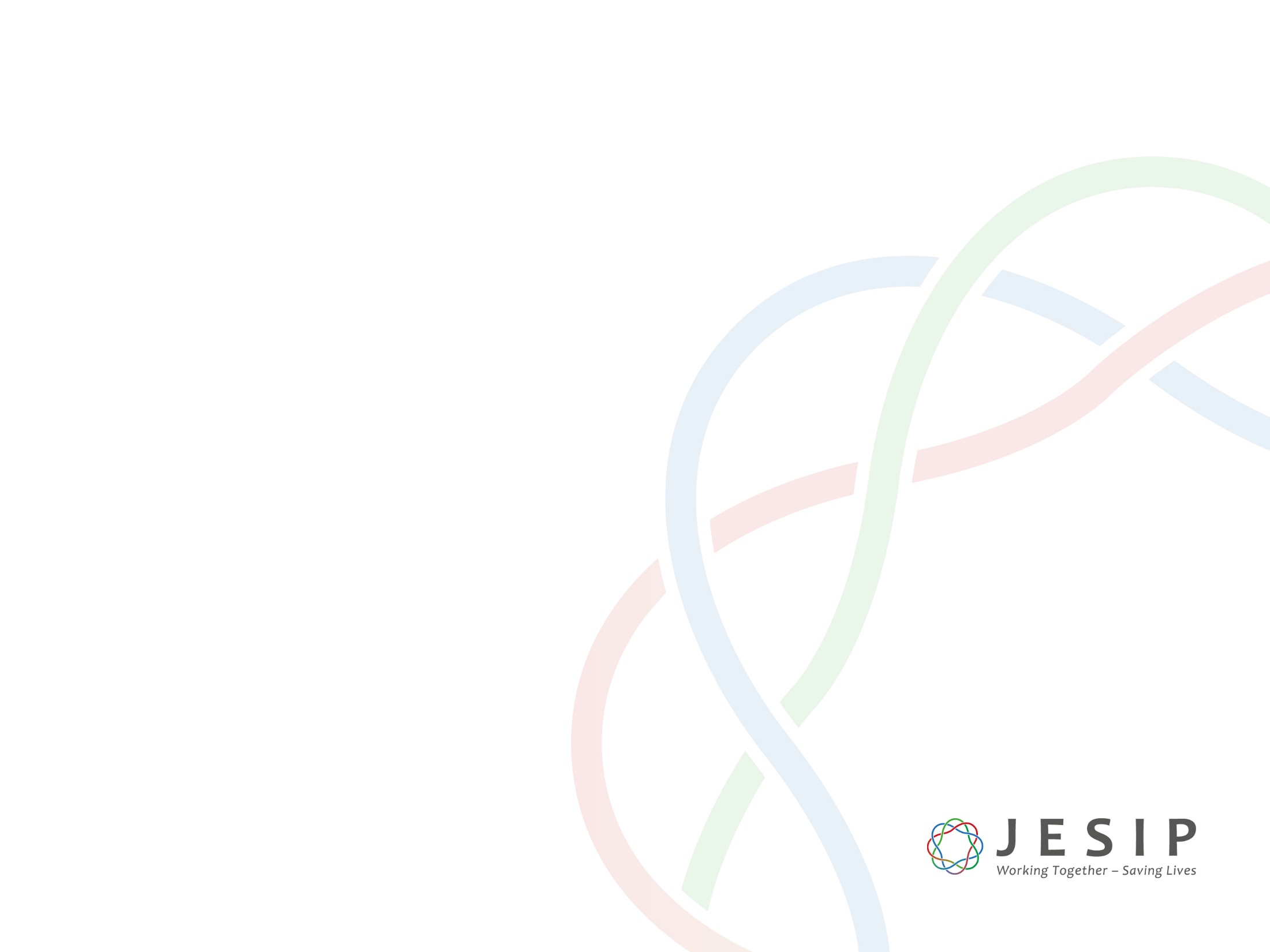 JDM ELEMENTS
ASSESS RISKS & DEVELOP A WORKING STRATEGY
Initial command, and so responsibility, for developing the working strategy will vary between  responder. 
The most likely location for initial command is likely to be:
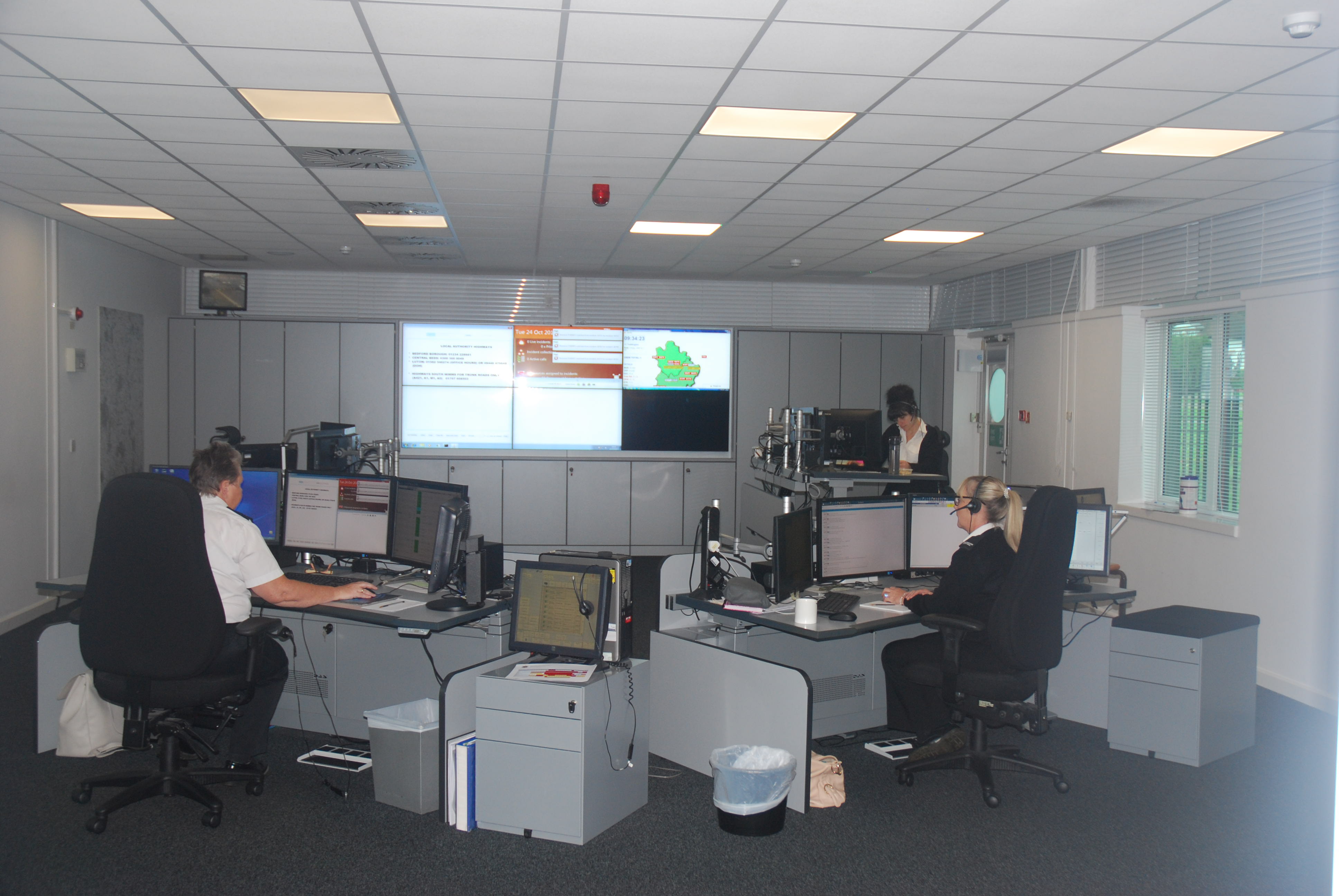 JESIP Control Room Commanders Managers and Supervisors Course 2017
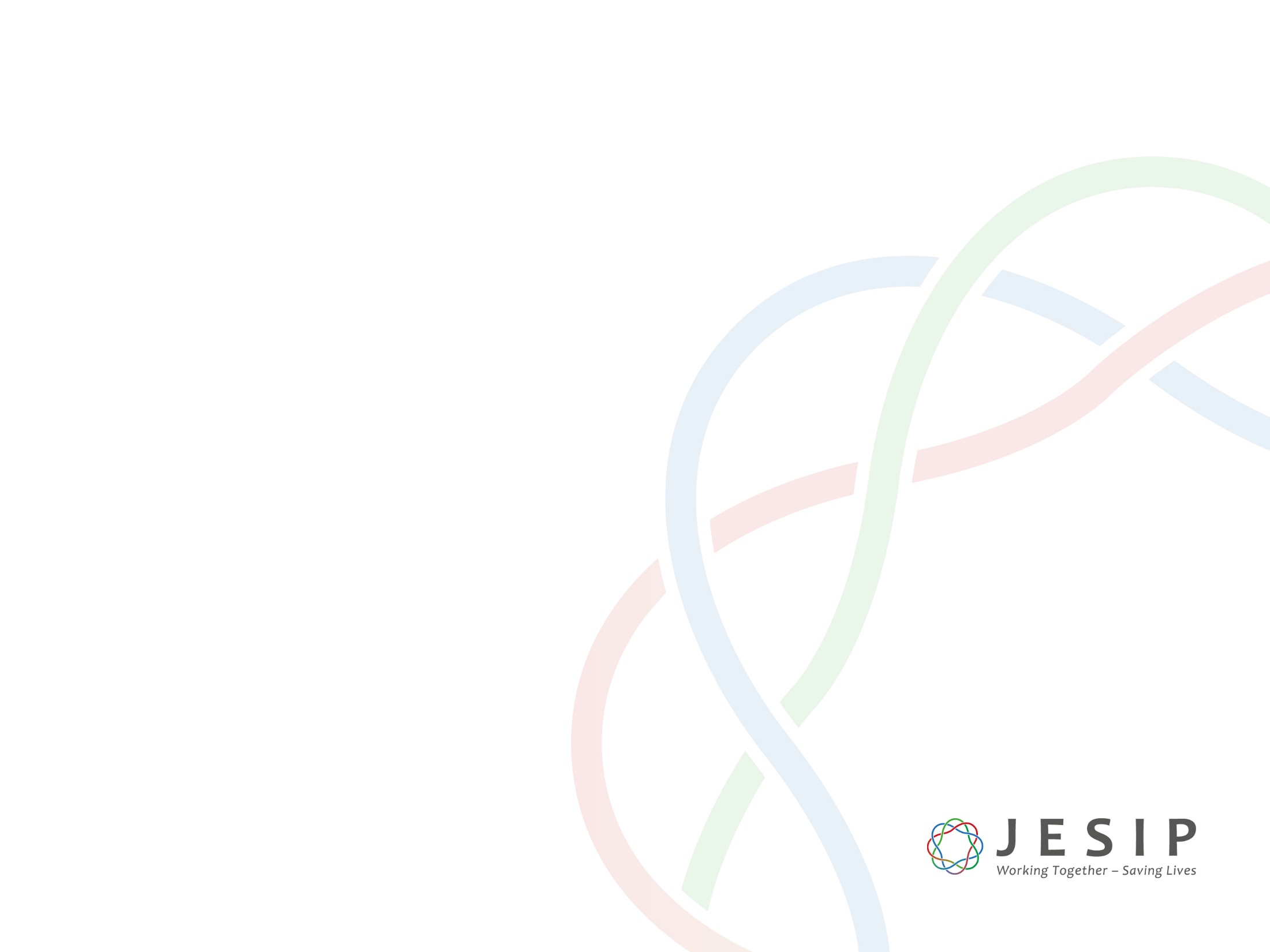 JDM ELEMENTS
CONSIDER POWERS, POLICIES & PROCEDURES
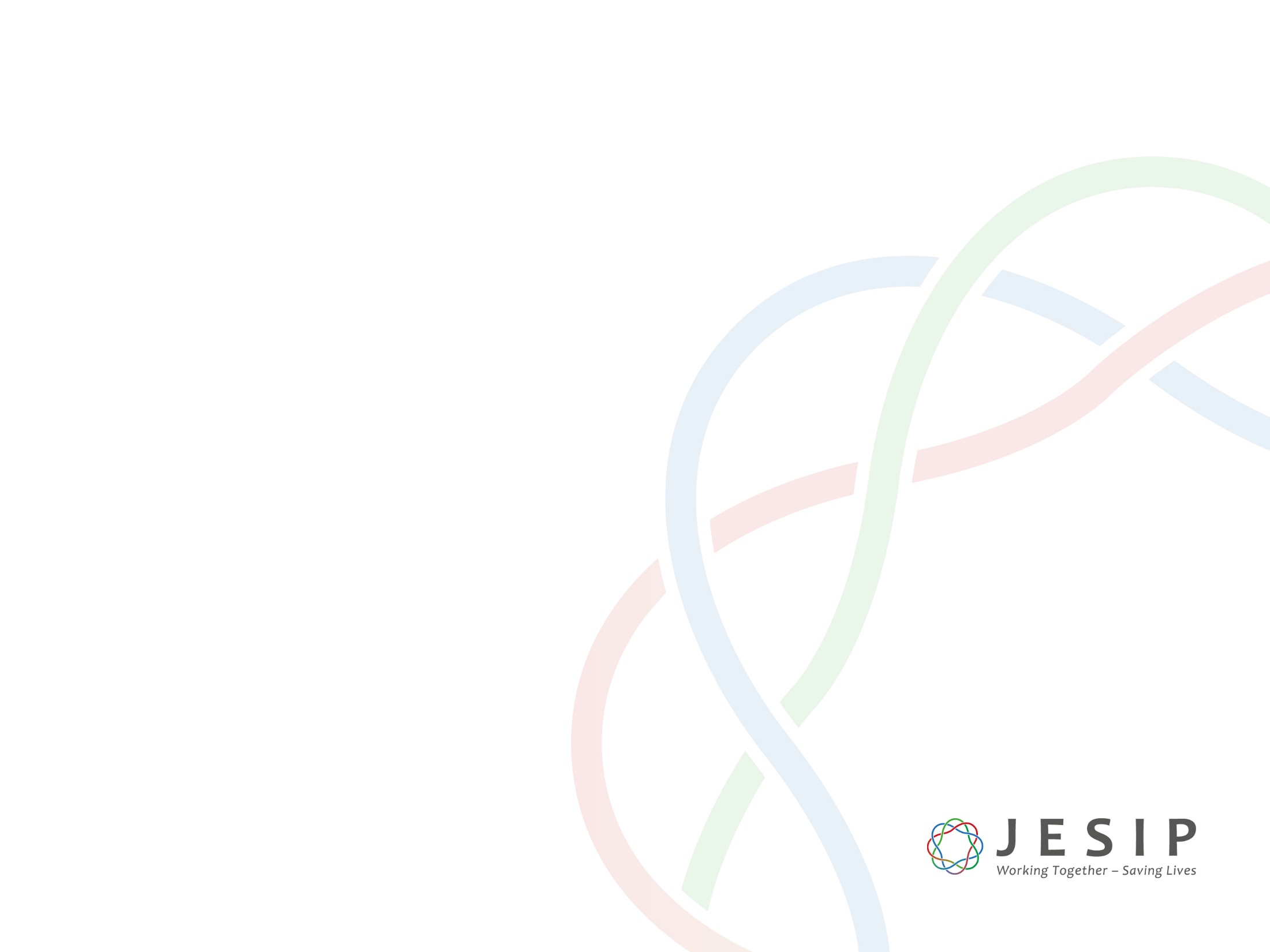 JDM ELEMENTS
What laws, polices and procedures will effect this situation?
How to they support our joint response?
How do they constrain out joint response ?
CONSIDER POWERS, POLICIES & PROCEDURES
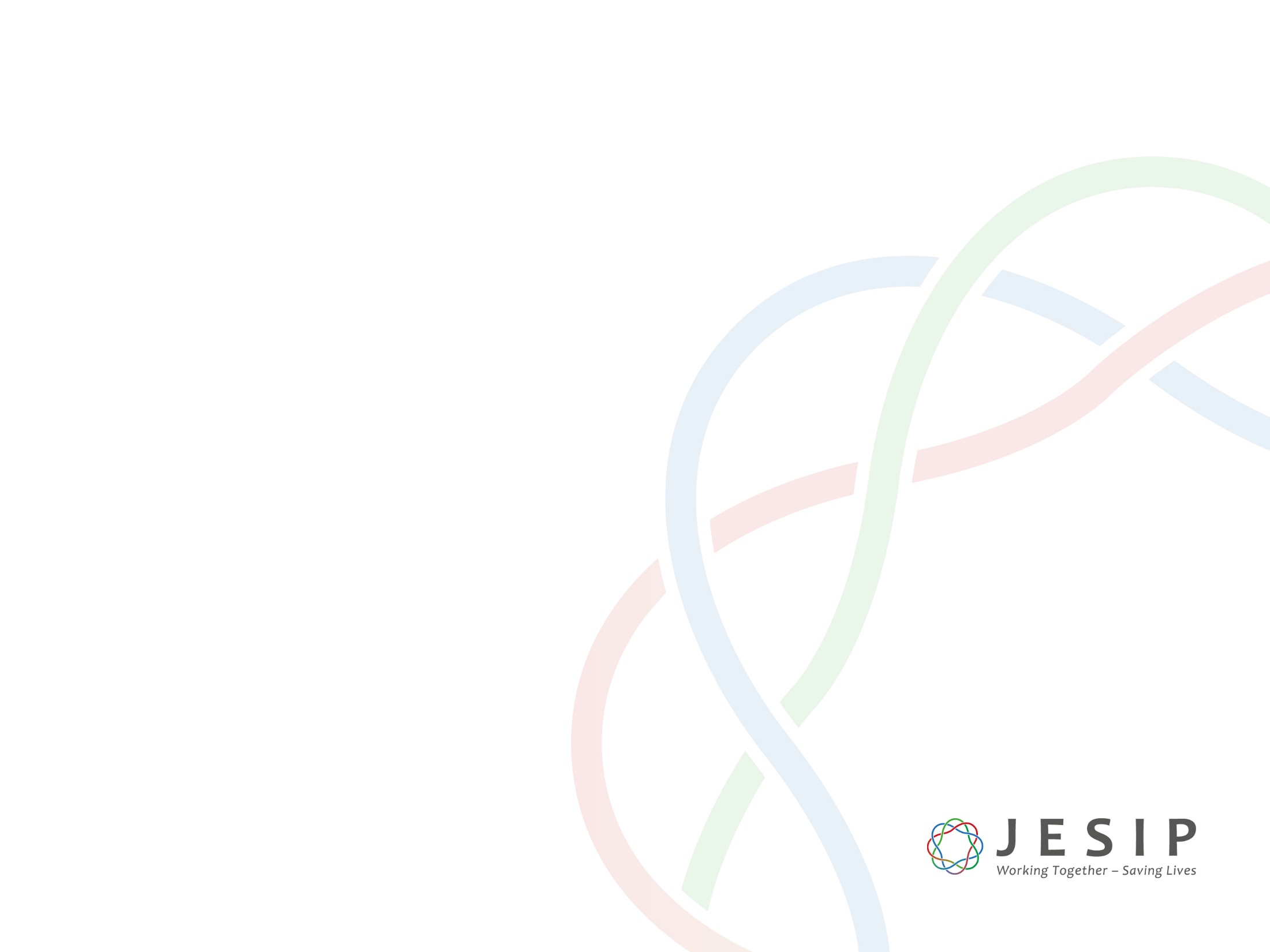 JDM ELEMENTS
Human Rights Act Articles 
	Article 2 Right to life
	Article 6 Right to a fair trial
	Article 8 Respect for private and family life
Other Legislation 
Civil Contingencies Act
Health and Safety at Work Act
National Doctrine
Joint Doctrine (Section 6 Control Rooms)
National Ambulance Guidance
Police APP Approved Professional Practice 
Fire NOG National Operational Guidance 
Local policies and procedures
CONSIDER POWERS, POLICIES & PROCEDURES
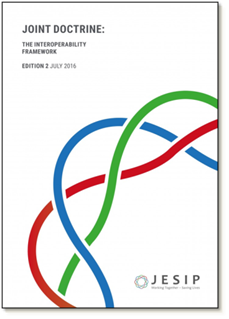 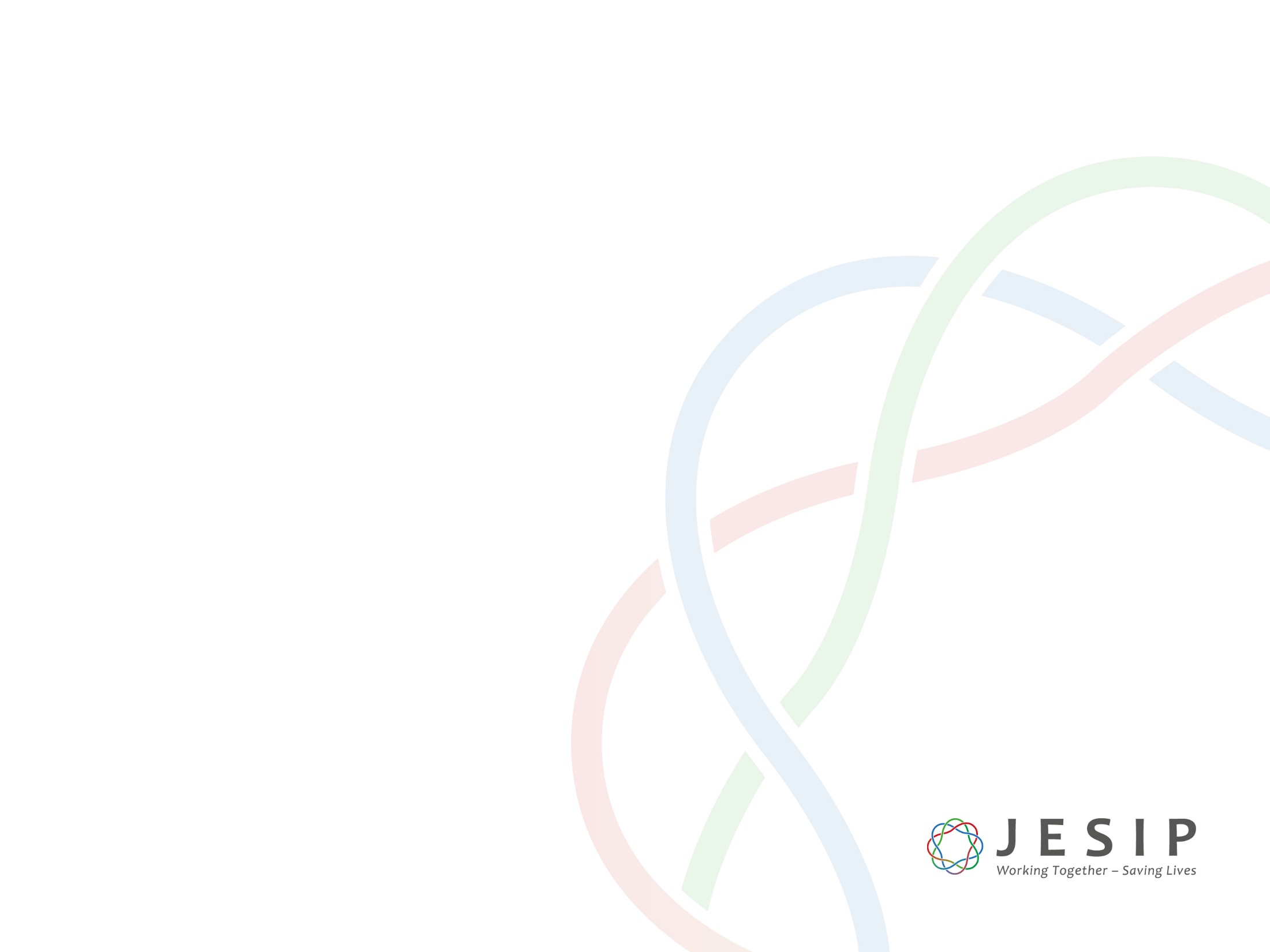 JDM ELEMENTS
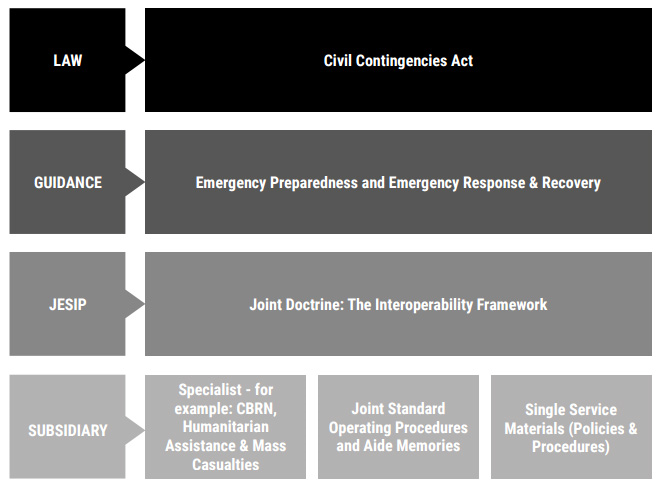 CONSIDER POWERS, POLICIES & PROCEDURES
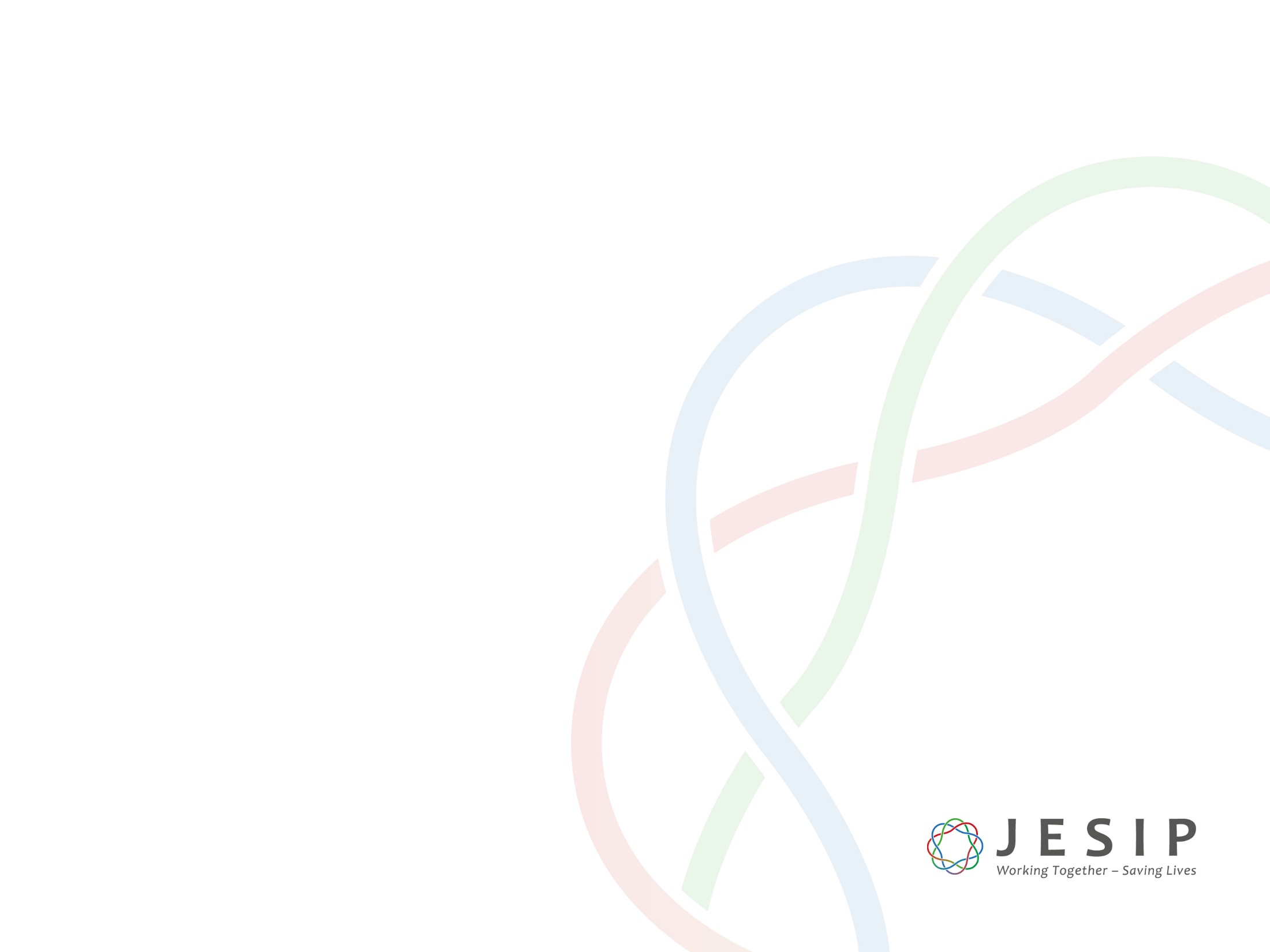 JDM ELEMENTS
IDENTIFY
OPTIONS &
CONTINGENCIES
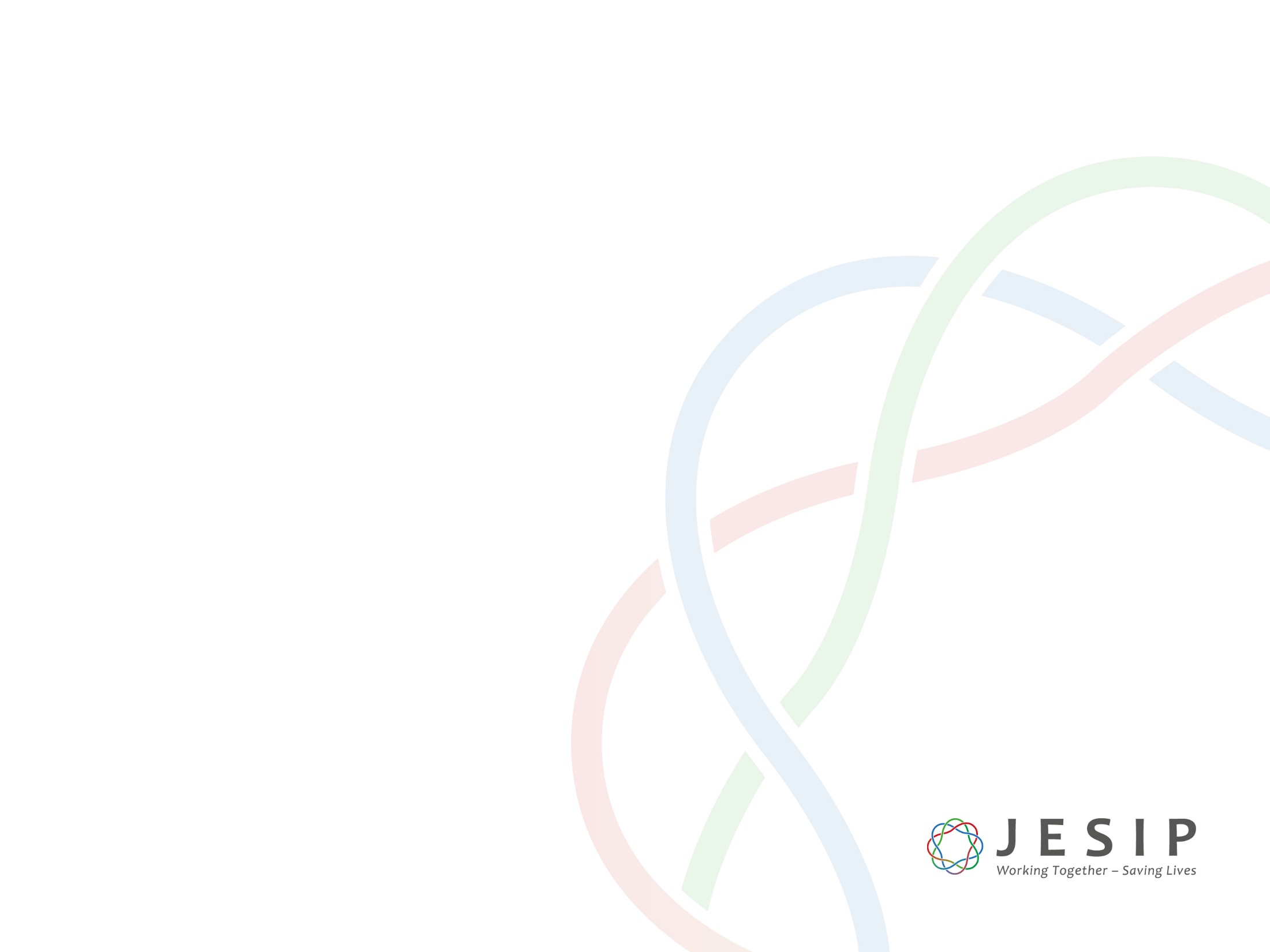 JDM ELEMENTS
Commanders should consider possible courses of action and review them against these criteria:
Suitable - does it help to achieve the strategy?
Feasible – can it be achieved with the resources available?
Acceptable – is it justifiable, legal and ethical?
IDENTIFY
OPTIONS &
CONTINGENCIES
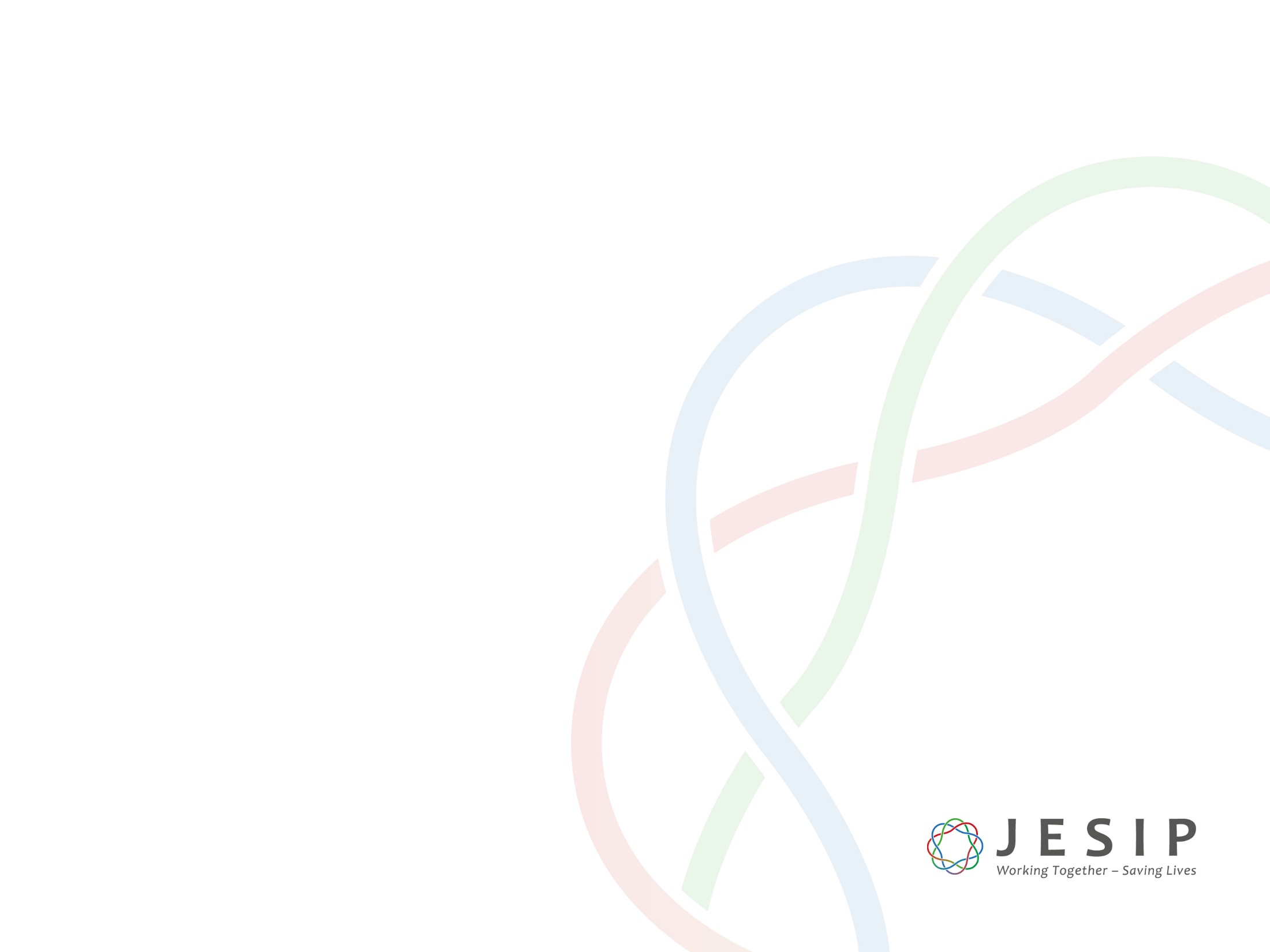 JDM ELEMENTS
TAKE ACTION & REVIEW WHAT HAPPENED
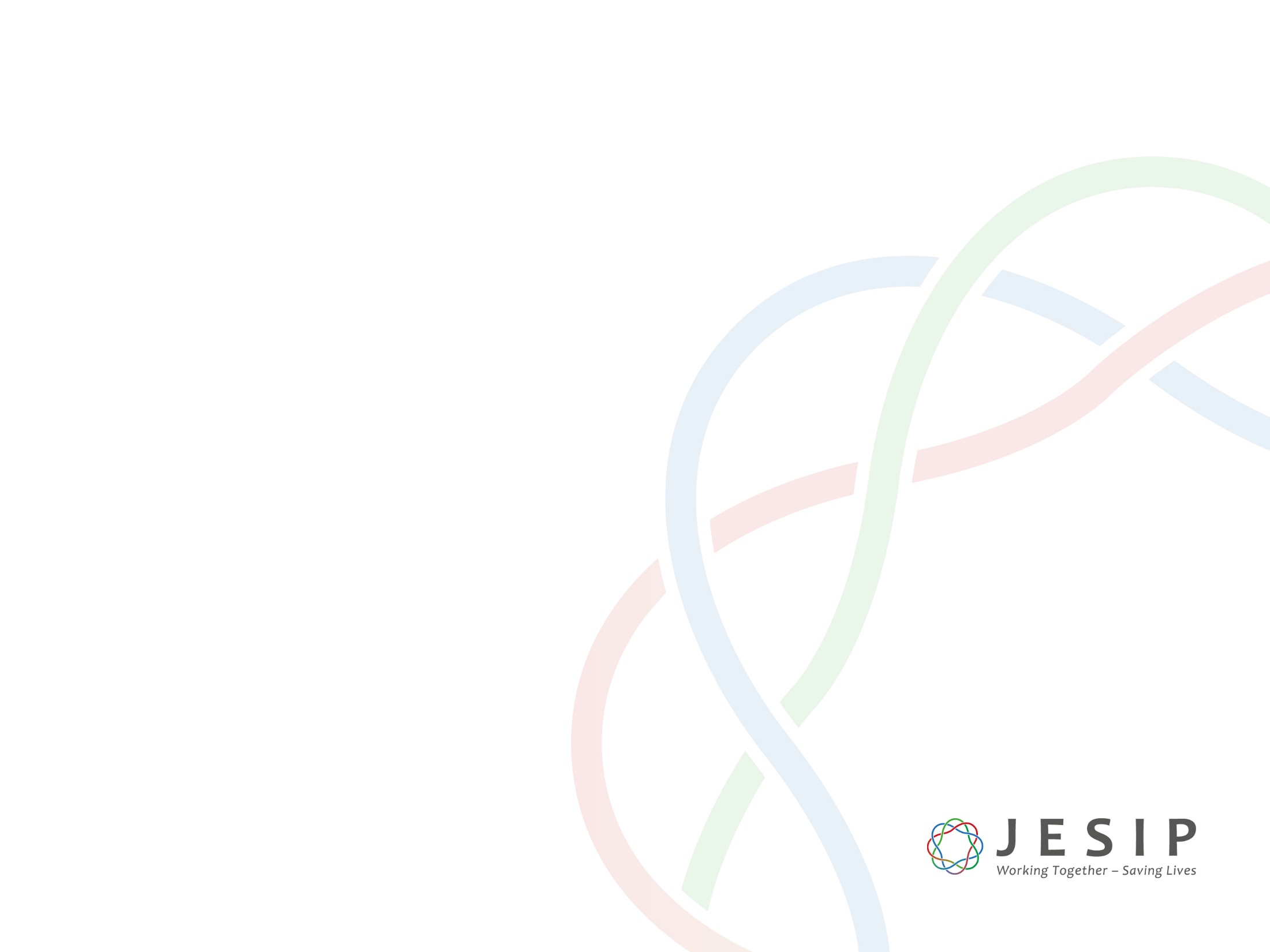 JDM ELEMENTS
Select an option and carry it out

Actions must be reviewed. As the situation changes commanders should use the Joint Decision Model to inform their decision making until the incident is resolved
TAKE ACTION & REVIEW WHAT HAPPENED
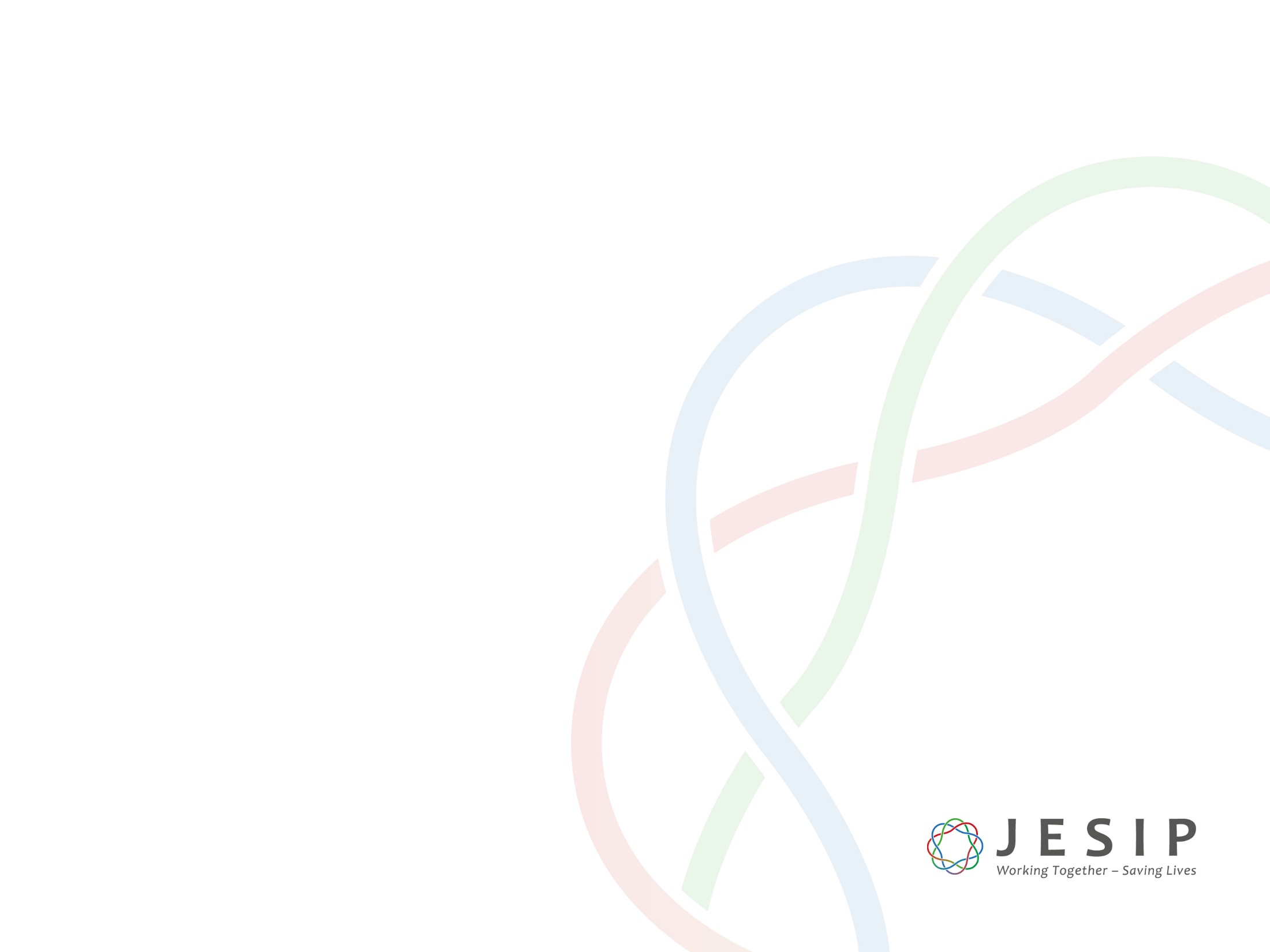 GROUP EXERCISE 3
Review the information and us the Joint Decision model to decide:

What Is your joint course of action?
What is your joint understanding of risk?

Be prepared to present you thoughts to the group
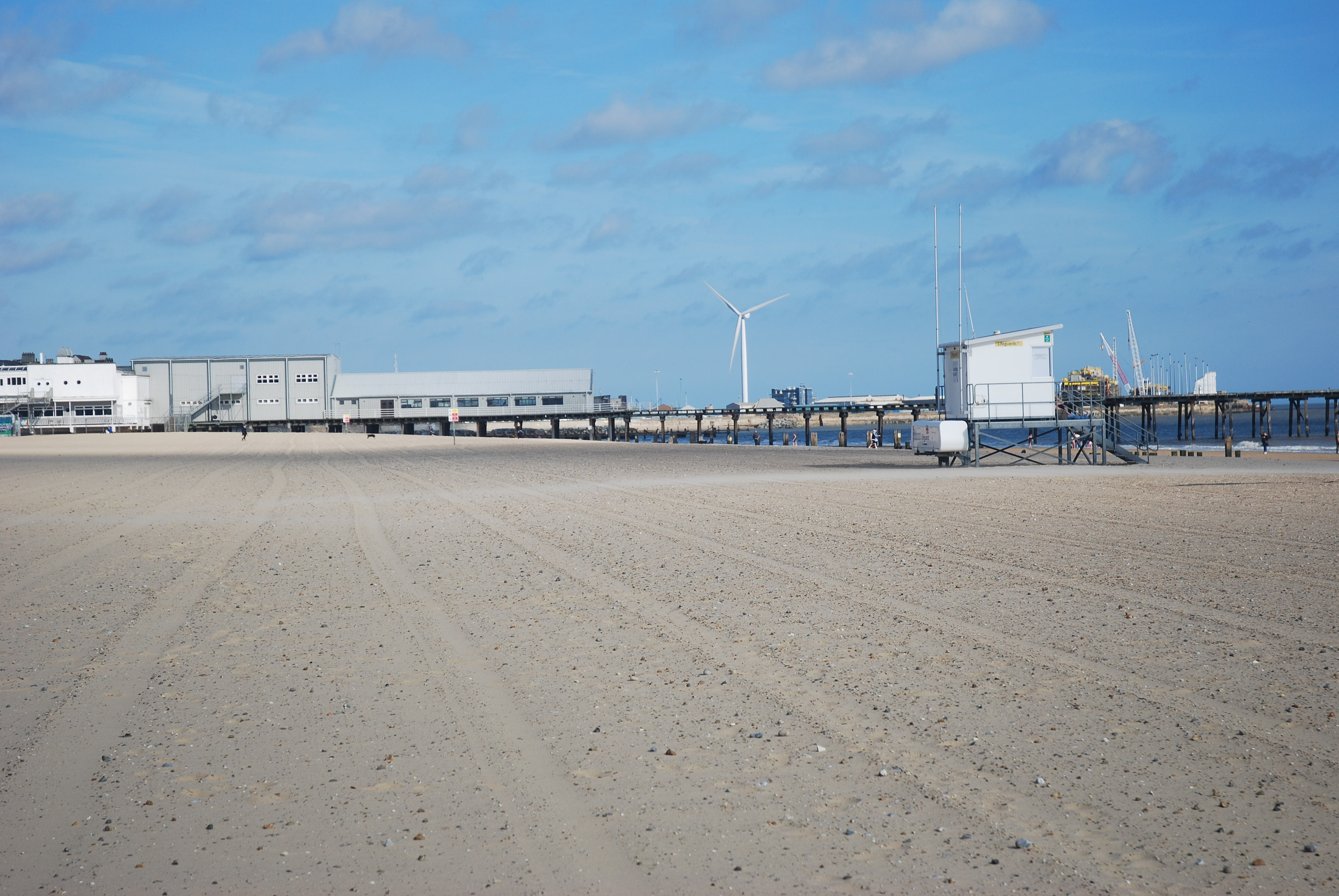 JESIP Control Room Commanders Managers and Supervisors Course 2017
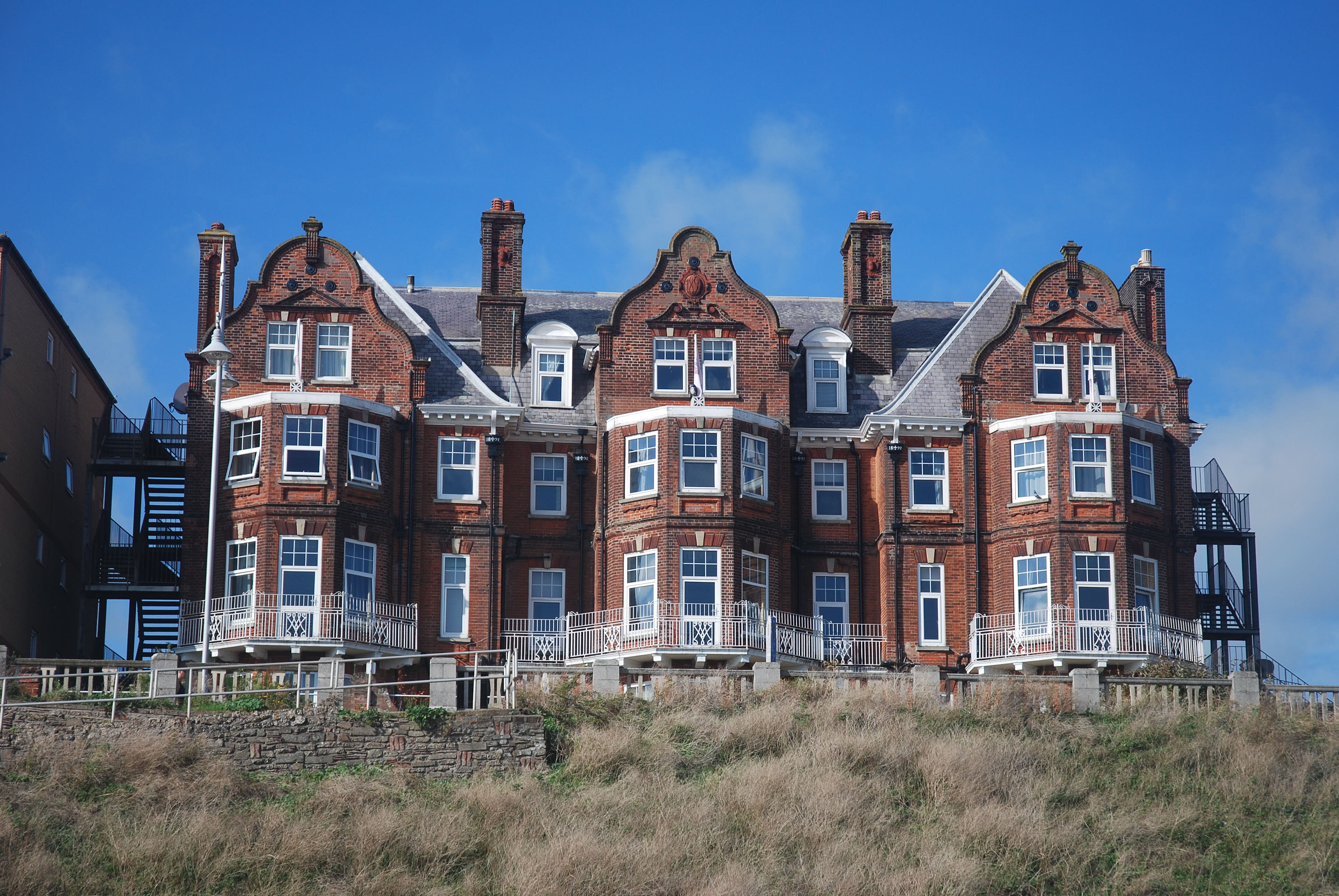 JESIP Control Room Commanders Managers and Supervisors Course 2017
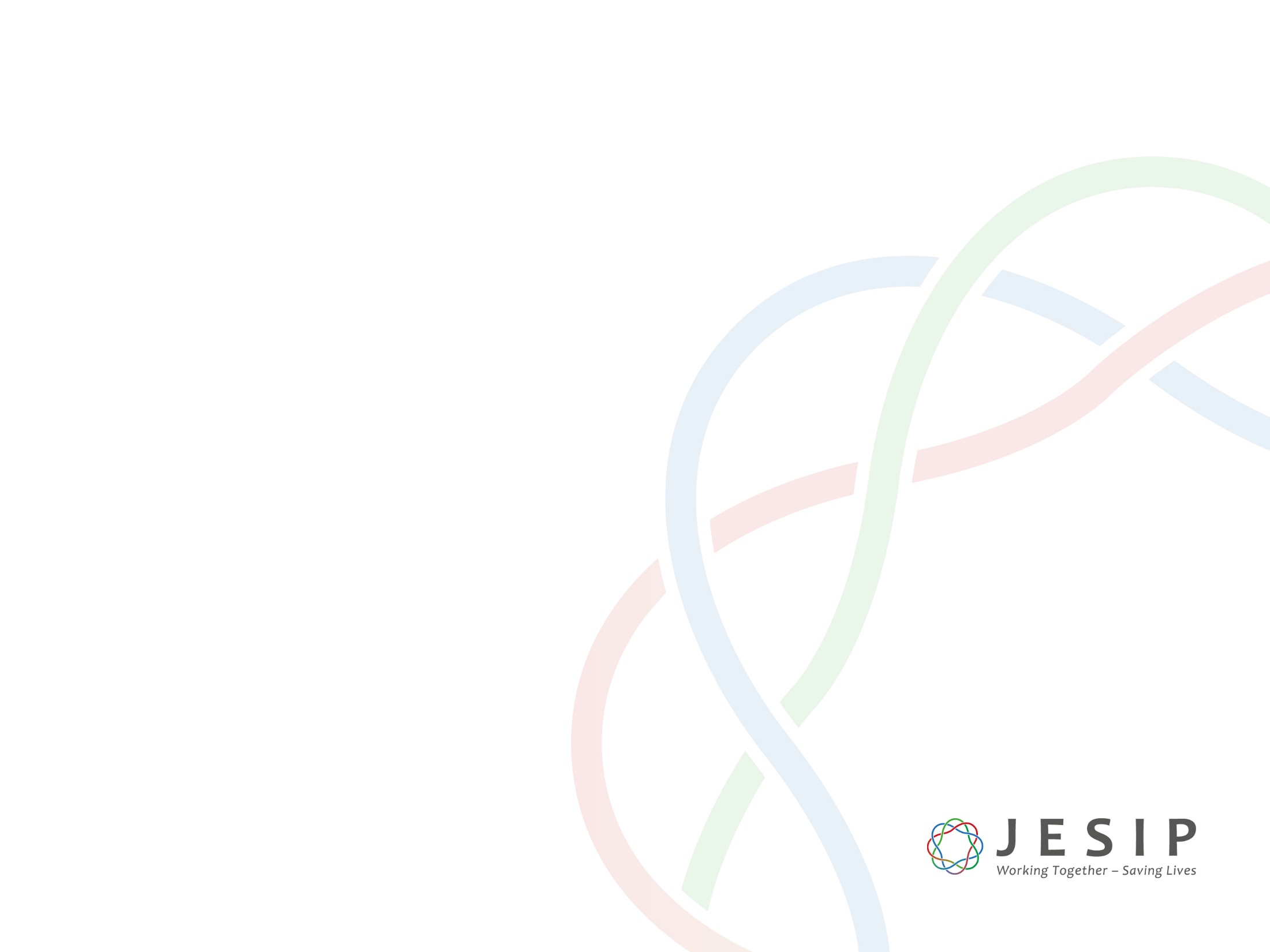 JDM ELEMENTS
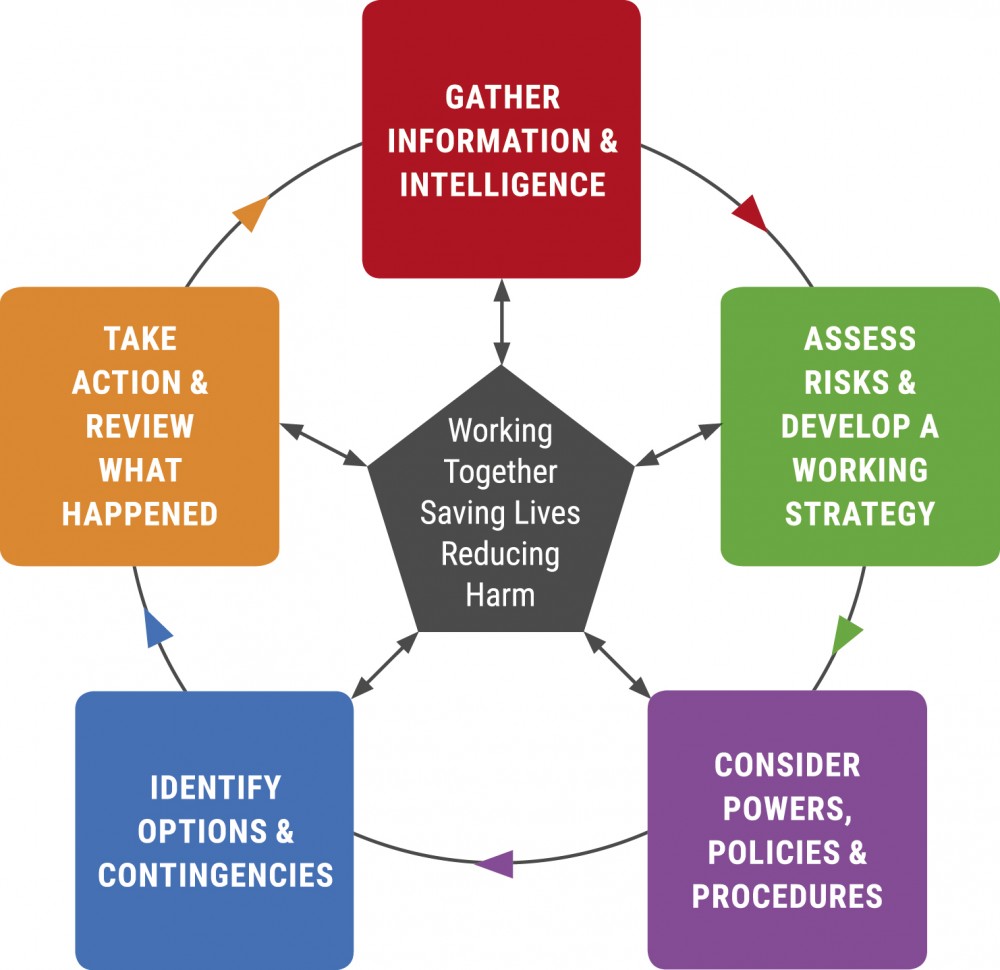 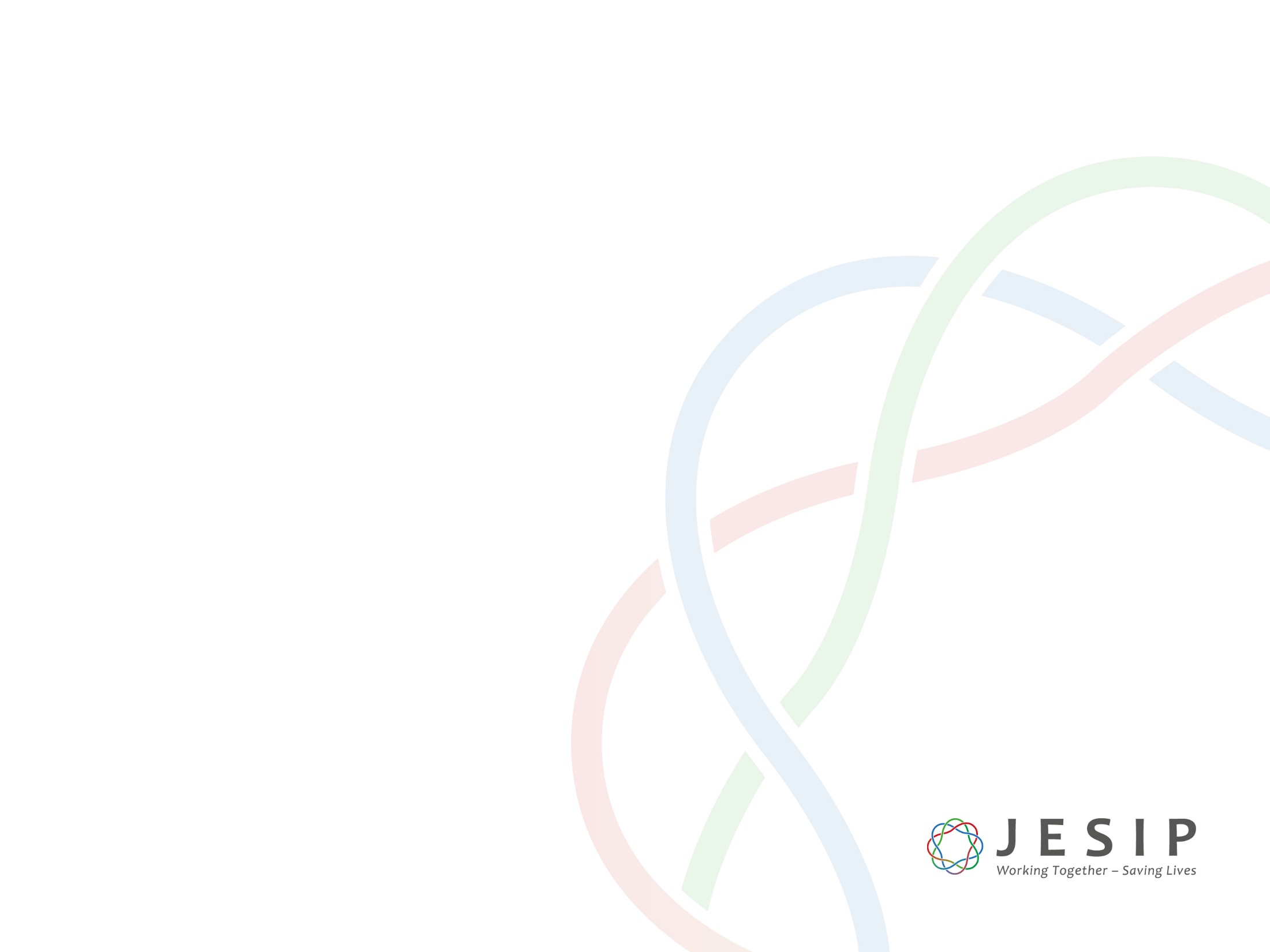 QUESTIONS?
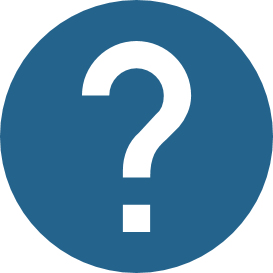 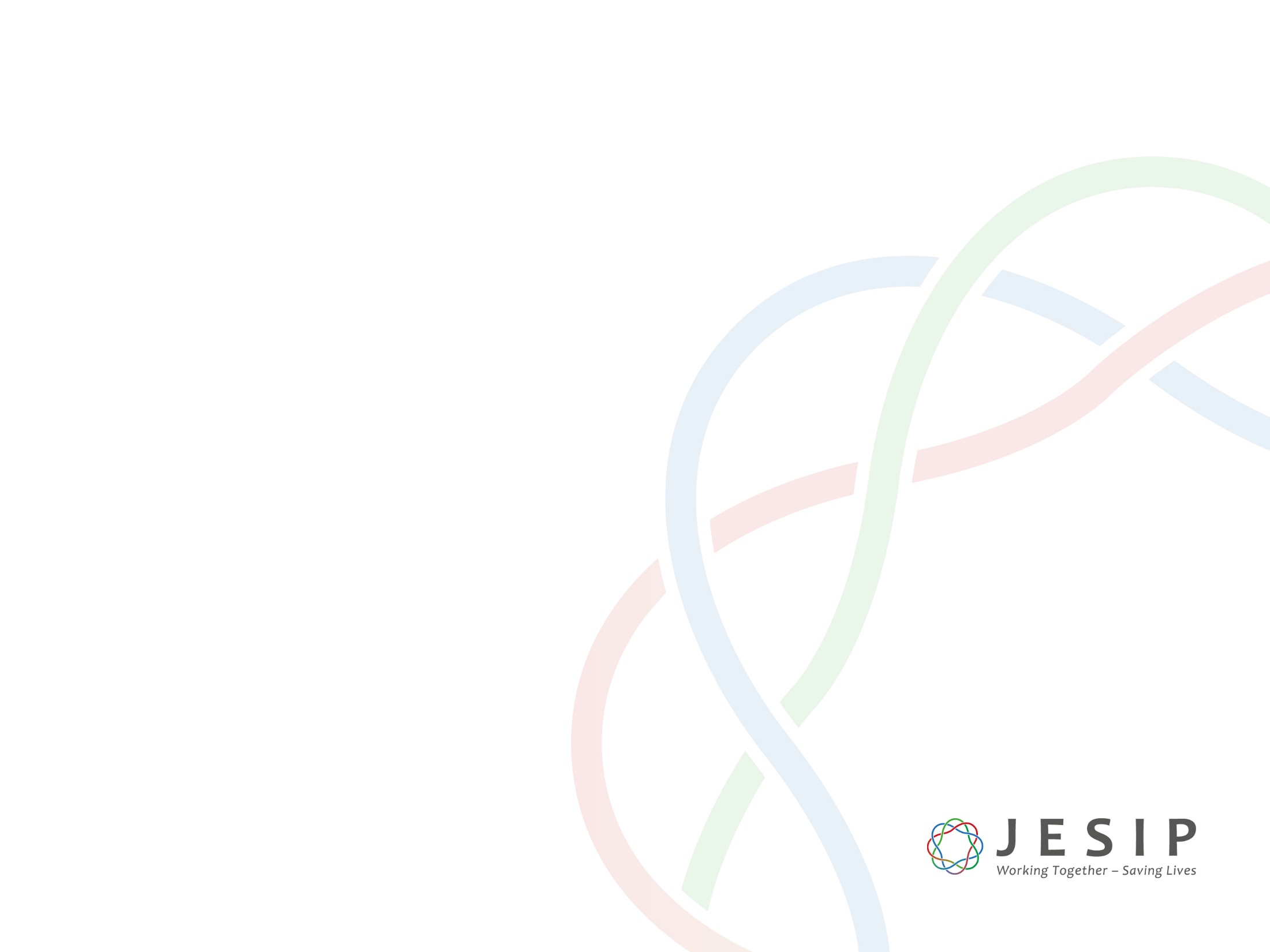 CONTROL ROOM SUPPORTING PRINCIPLES
This section describes how control room mangers should share information and explains the key elements of information management using the JESIP control room supporting Principles:

JESIP Control Room Supporting Pronciples
Sharing information
Developing shared situational awareness
Common operating picture
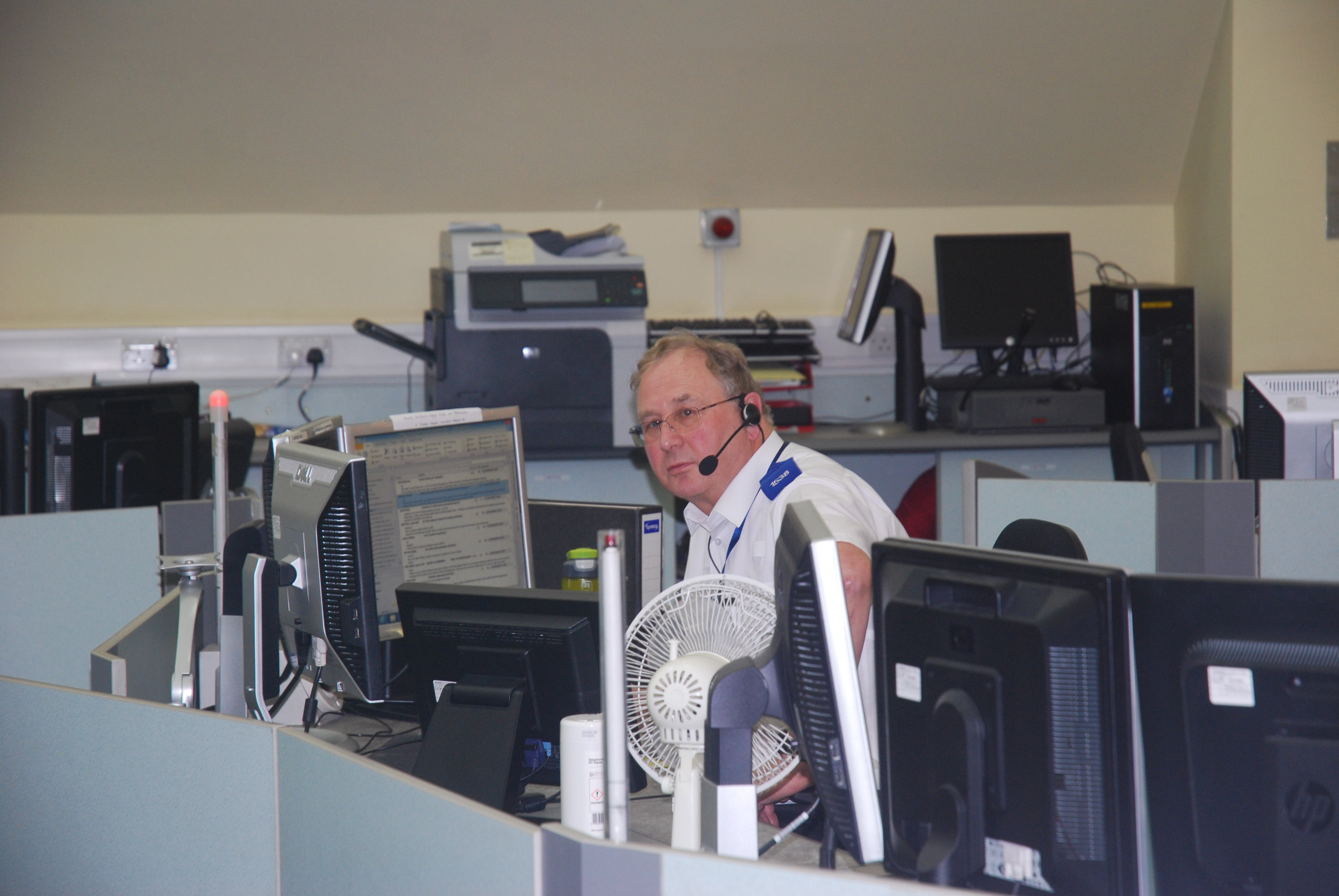 JESIP Control Room Commanders Managers and Supervisors Course 2017
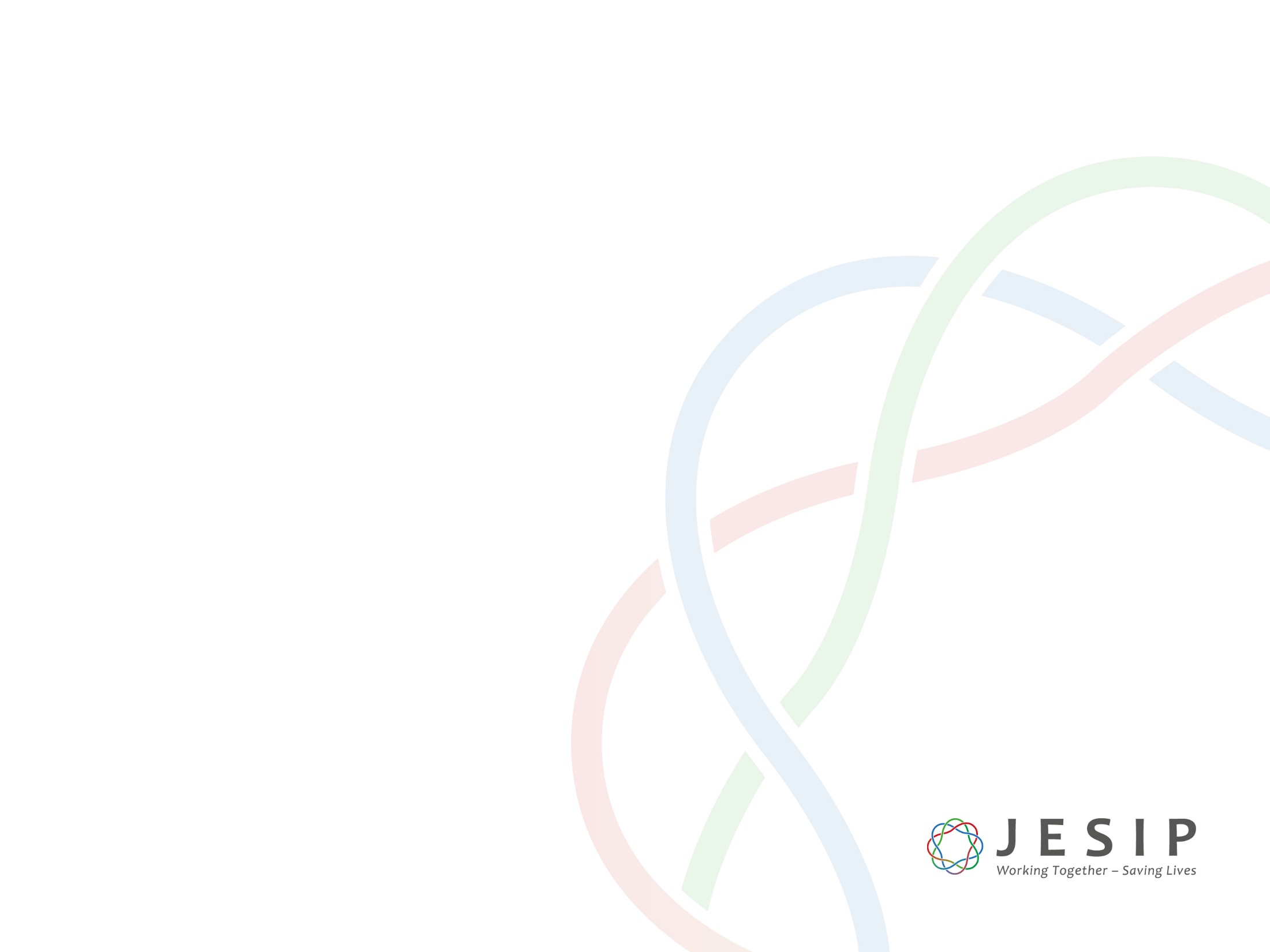 CONTROL ROOM SUPPORTING PRINCIPLES
“Control rooms play a vital role in managing the early stages of a multi-agency incident. There cannot be a co-ordinated multi-agency response of effective communication if control rooms do not deliver a swift and joint approach to handling them.”

Joint Doctrine: The Interoperability Framework Edition 2
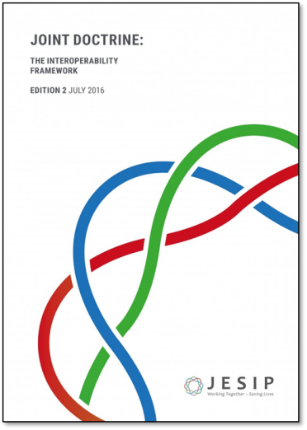 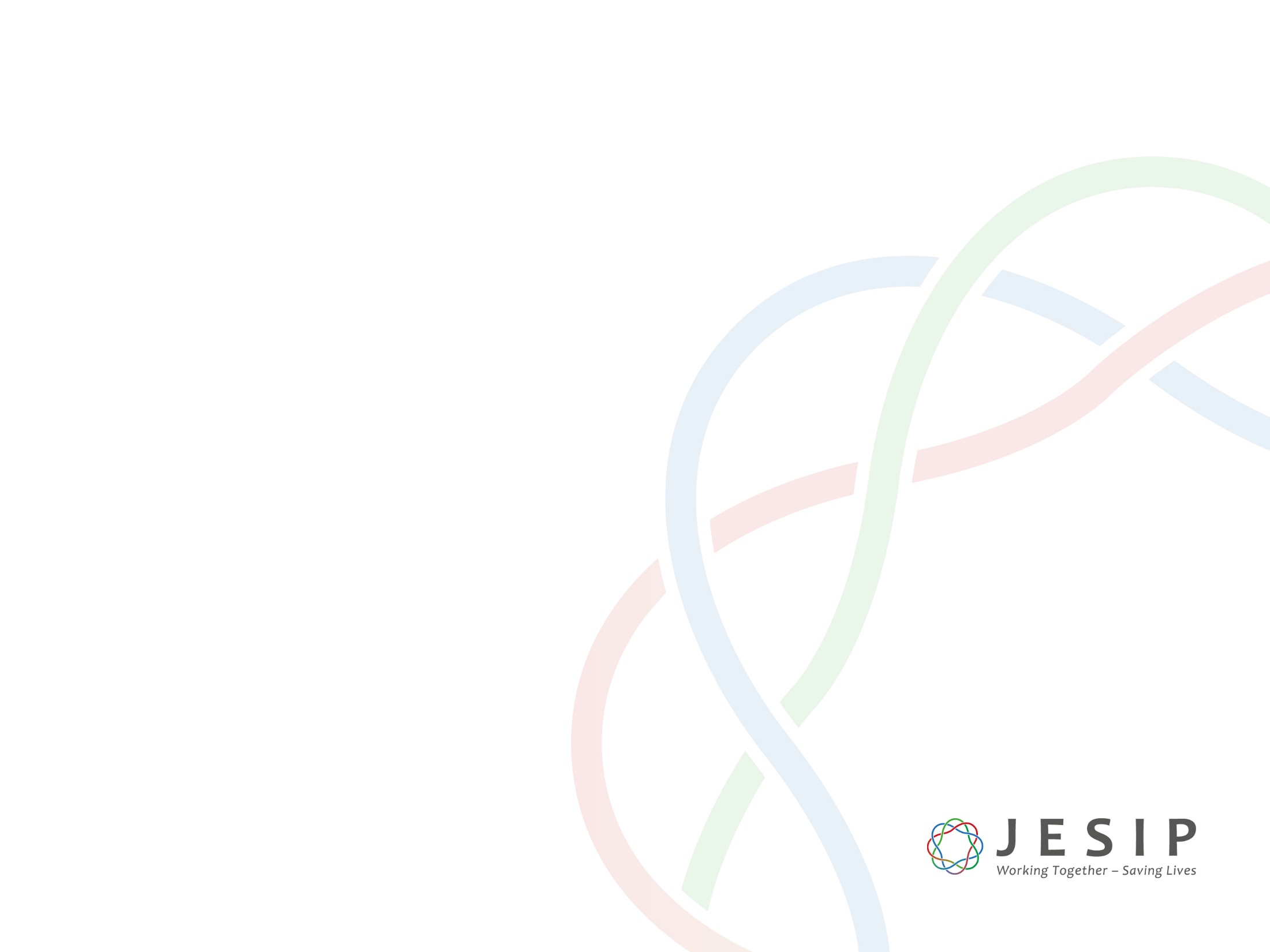 CONTROL ROOM SUPPORTING PRINCIPLES
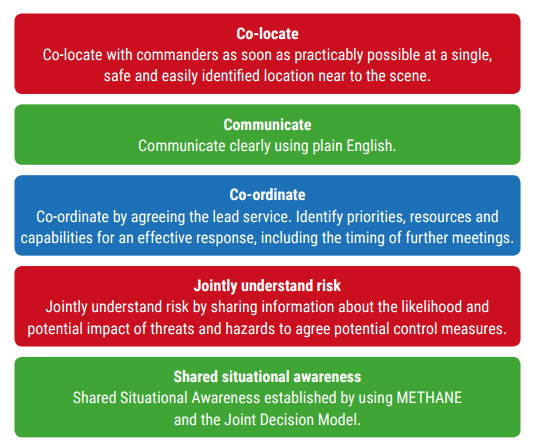 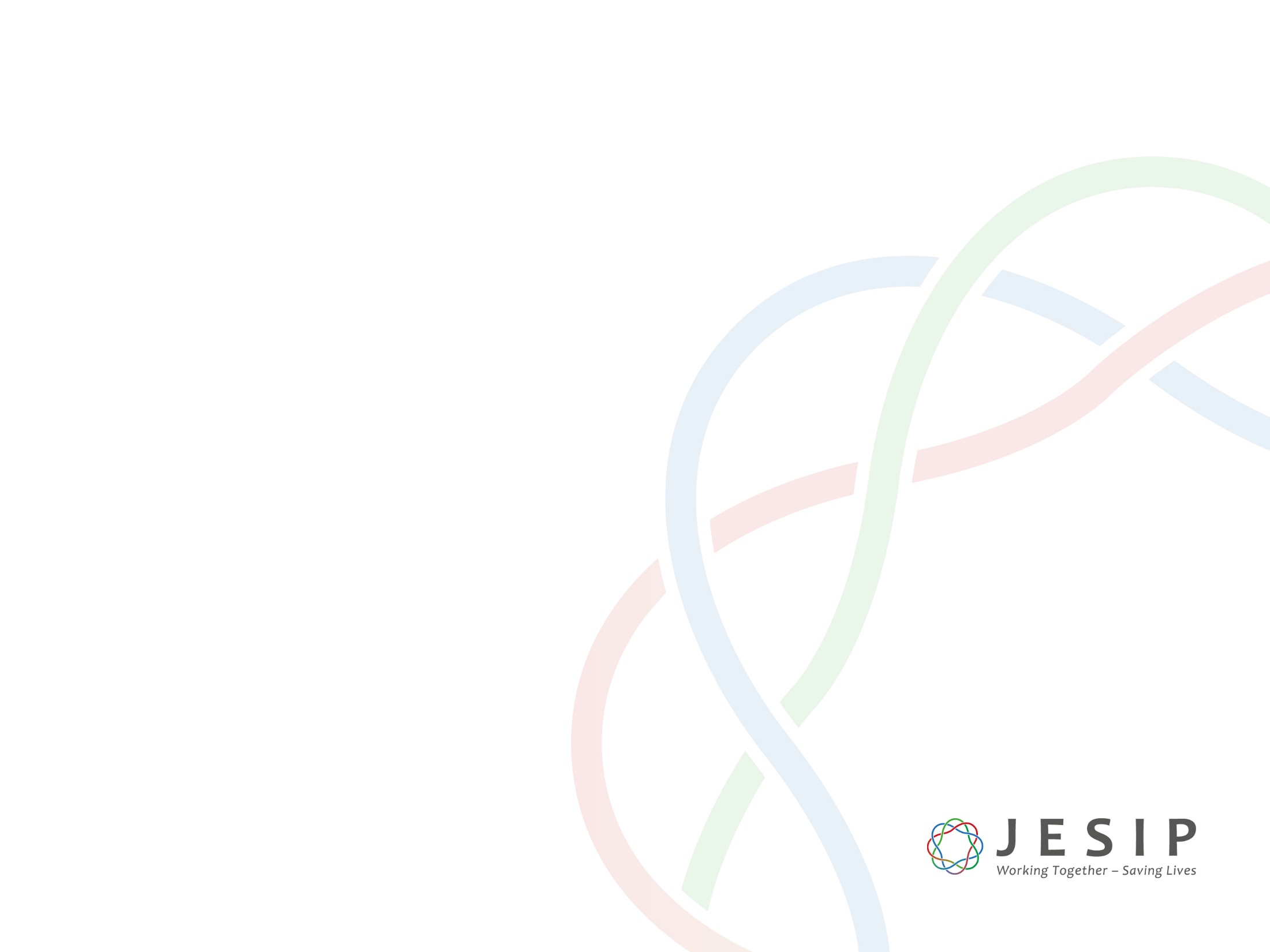 NOT HIERARCHICAL…
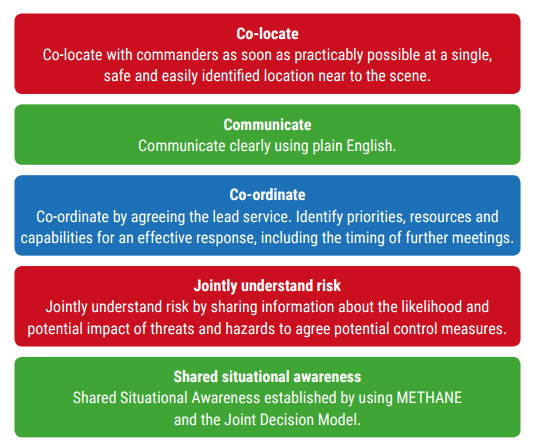 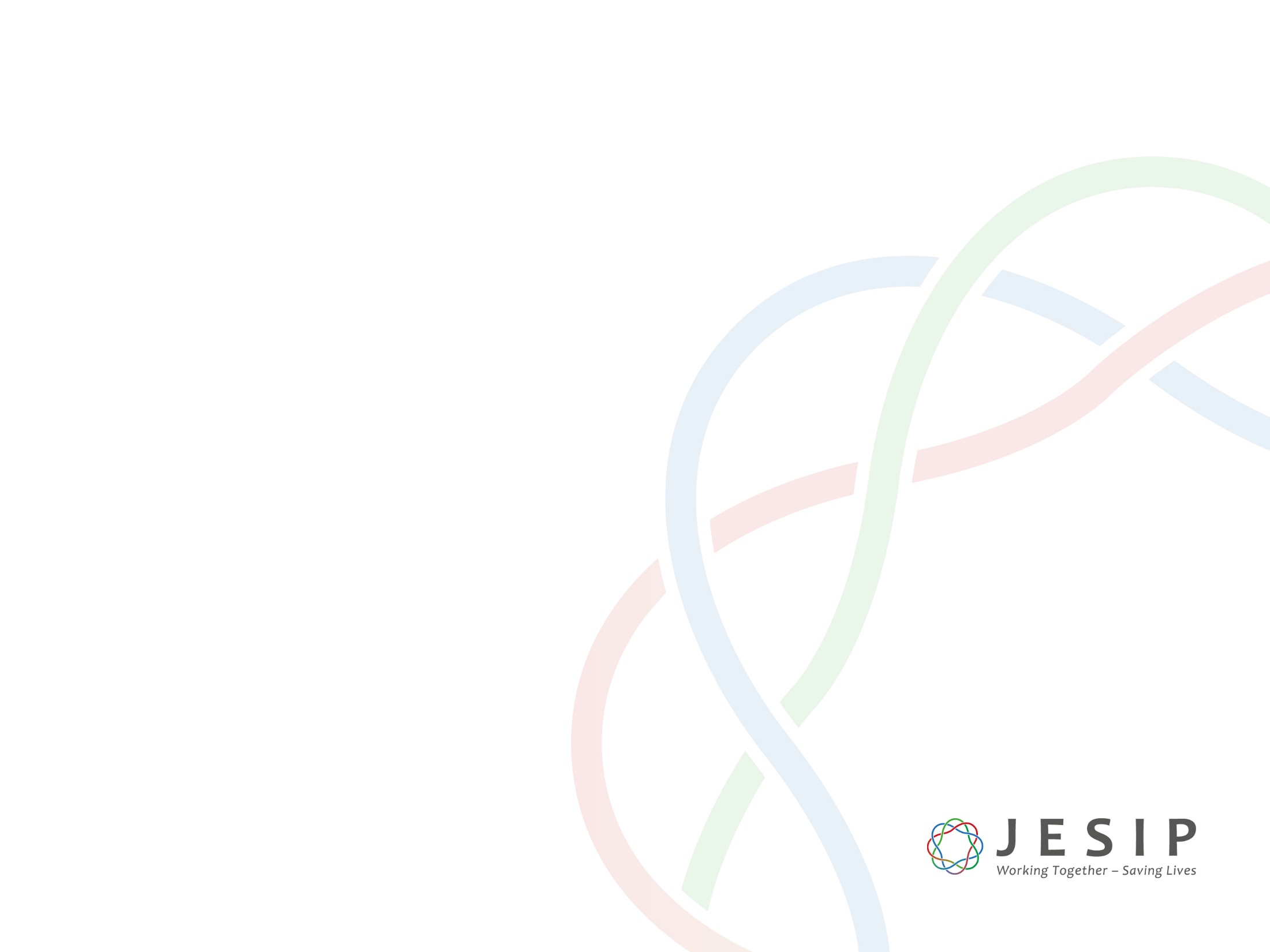 CONTROL ROOM SUPPORTING PRINCIPLES
SUPPORTING PRINCIPLE 1
A dialogue between control room supervisors should be established as soon as possible.
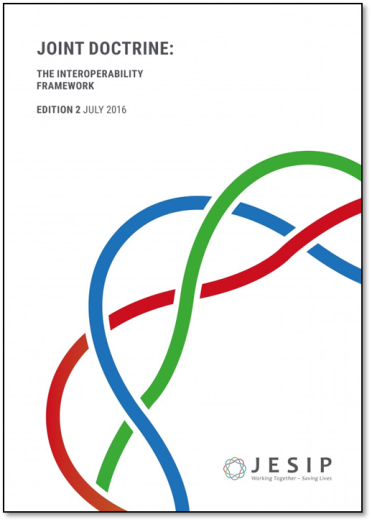 SUPPORTING PRINCIPLE 2
Plain English should be used between control rooms.
SUPPORTING PRINCIPLE 3
Talking to commanders, both before the first commander arrives at the scene and to commanders throughout the incident will contribute to shared situational awareness.
SUPPORTING PRINCIPLE 4
Control room supervisors should engage in multi-agency communications and carry out the initial actions required to manage the incident.
SUPPORTING PRINCIPLE 5
 The lead responder will suggest a location for commanders to co-locate in the early stages of a multi-agency incident when operational commanders may be traveling to the scene.
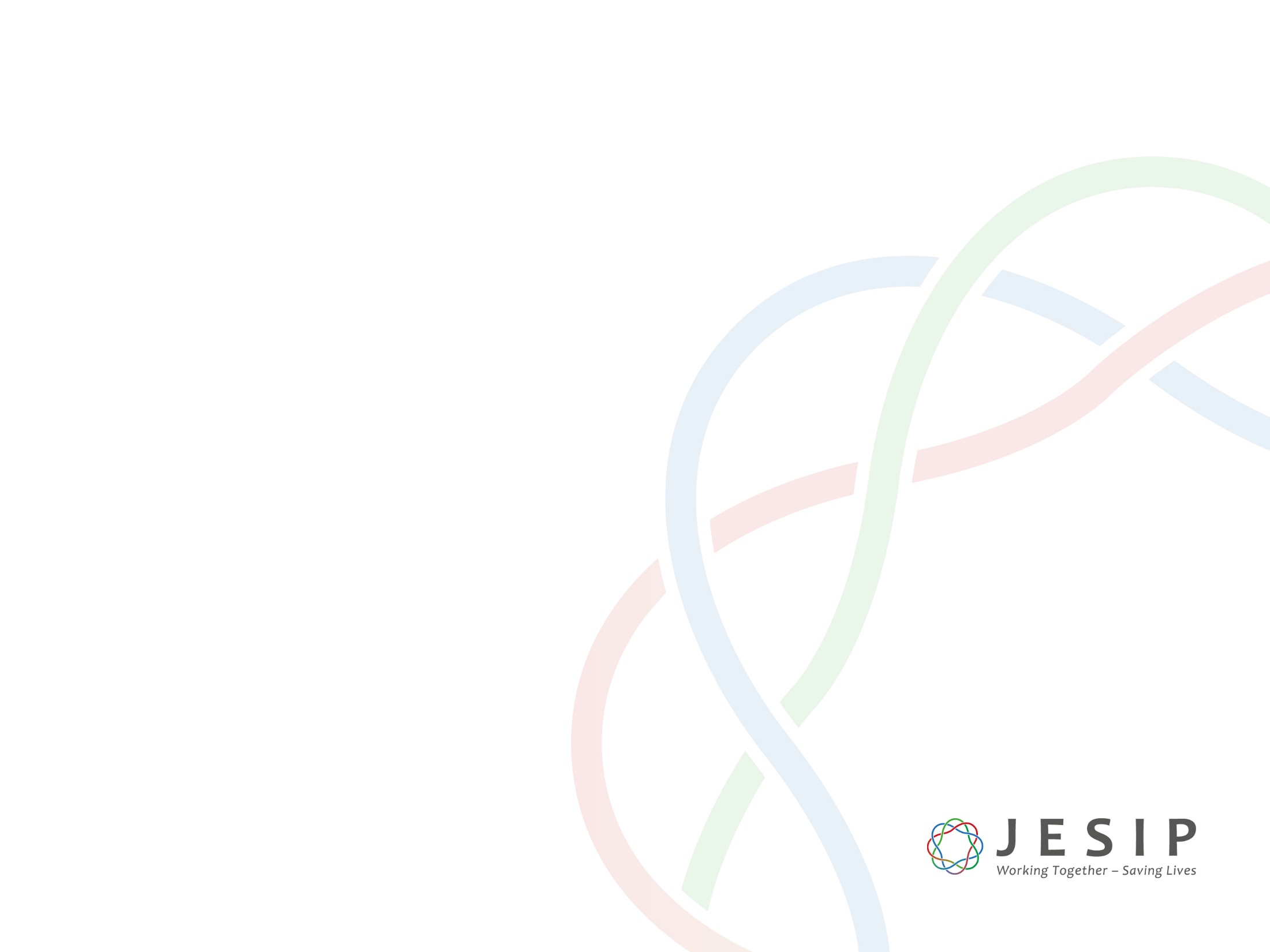 CONTROL ROOM SUPPORTING PRINCIPLES
SUPPORTING PRINCIPLE 1
A dialogue between control room supervisors should be established as soon as possible.
Share information from all available sources
Share information on resources
Nominate a single point of contact (SPoC) 
Establish a method of communication between SPoCs – talkgroup or teleconference 
To maximise shared situational awareness responding commanders should be invited to join shared talkgroups prior to arrival 

The situation may be unclear before the first responders arrive at scene. Dialogue between control rooms will assist in developing clarity.
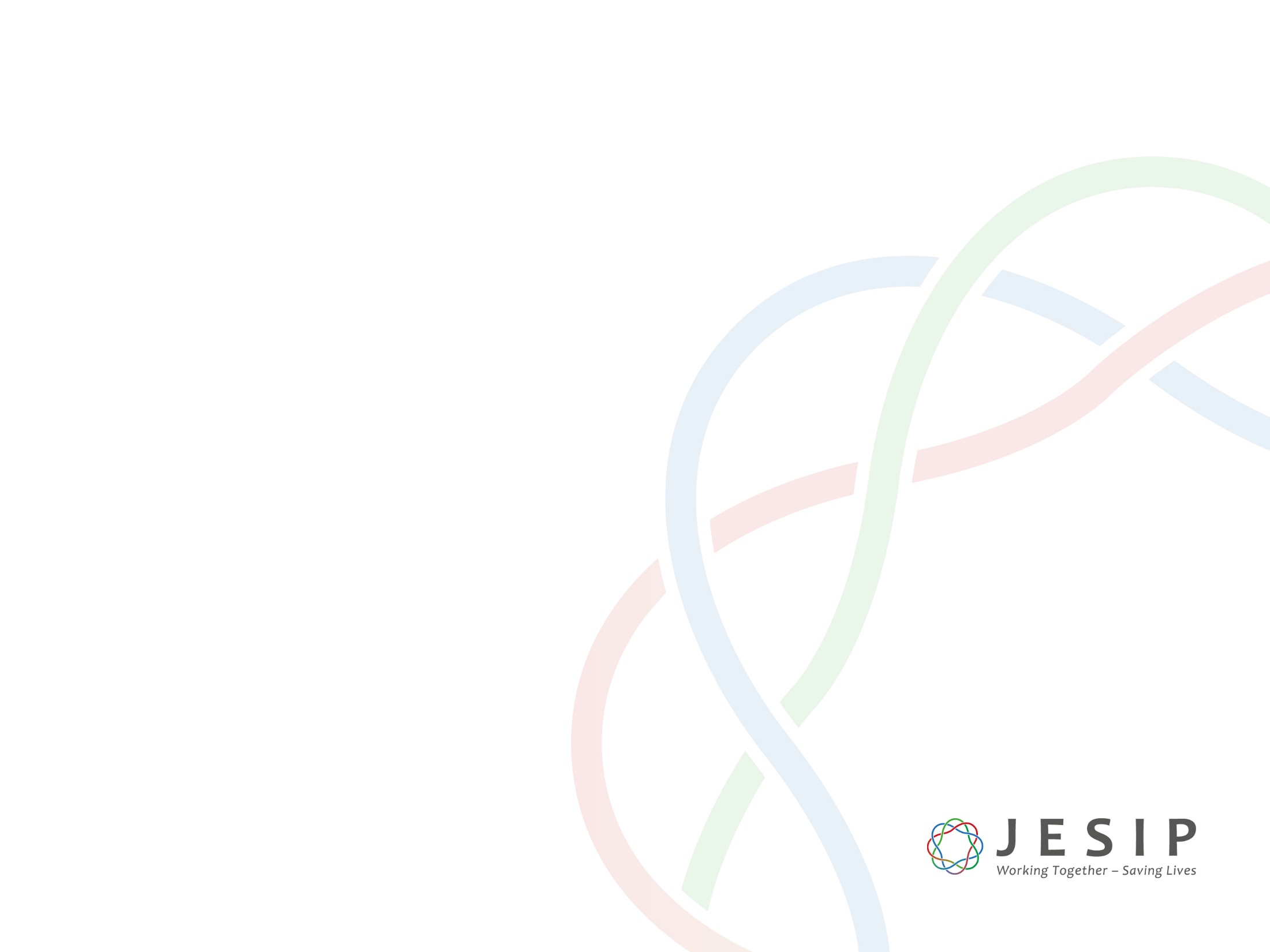 CONTROL ROOM SUPPORTING PRINCIPLES
SUPPORTING PRINCIPLE 2
Plain English should be used between control rooms.
Use language that everyone understands
Describe peoples’ and equipment’s roles and capabilities  in plain English
Don’t use single-service acronyms
Don’t use call signs
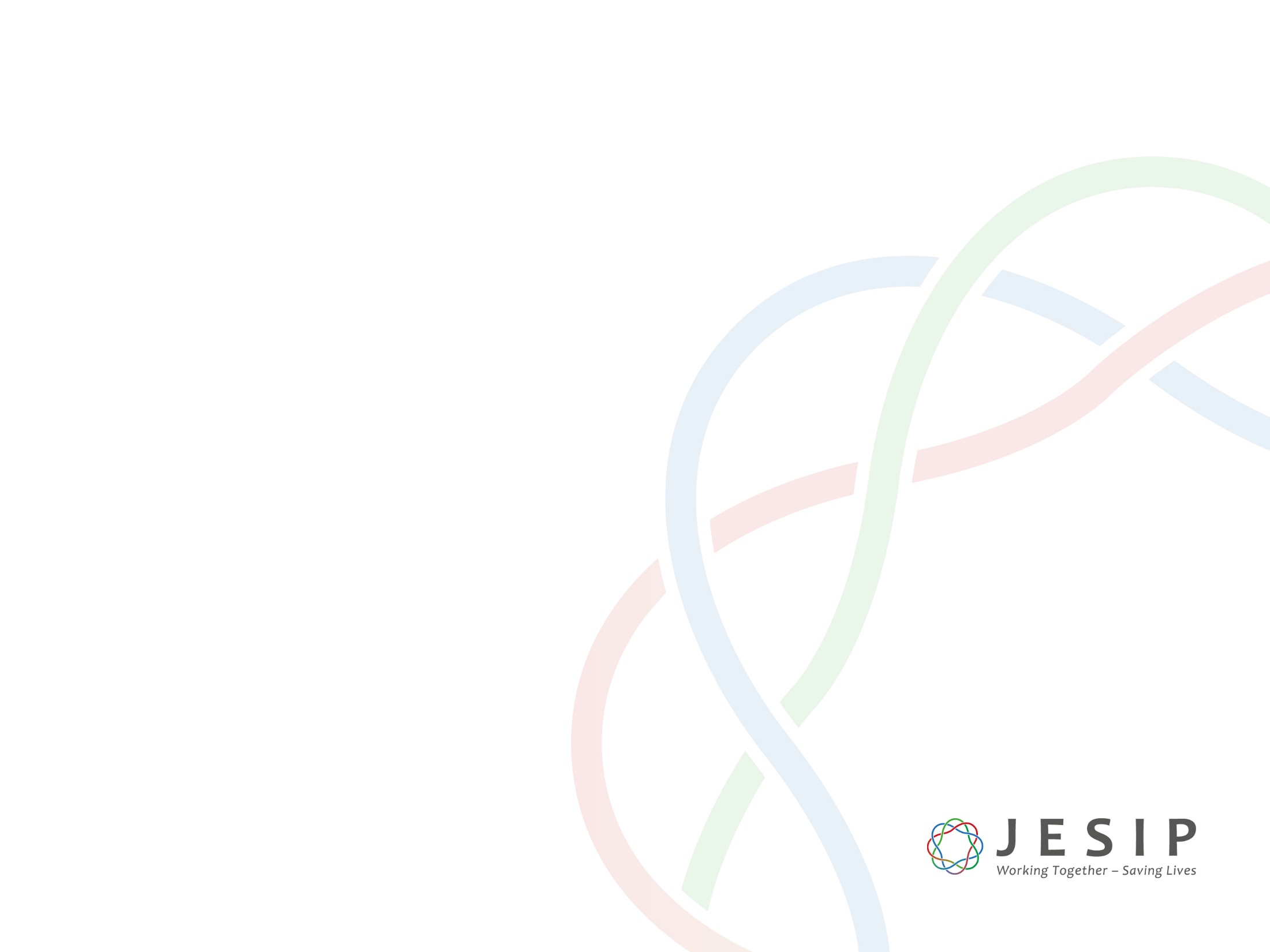 CONTROL ROOM SUPPORTING PRINCIPLES
SUPPORTING PRINCIPLE 3
Talking to commanders, both before the first commander arrives at the scene and to commanders throughout the incident will contribute to shared situational awareness.
Discussion between control rooms should be frequent and cover:

Who is the lead agency?
What information does each agency have?
What hazards and risks are know?
What people and equipment  have been –or are being – deployed and why?
Is multiagency voice communication required? How will this be achieved?
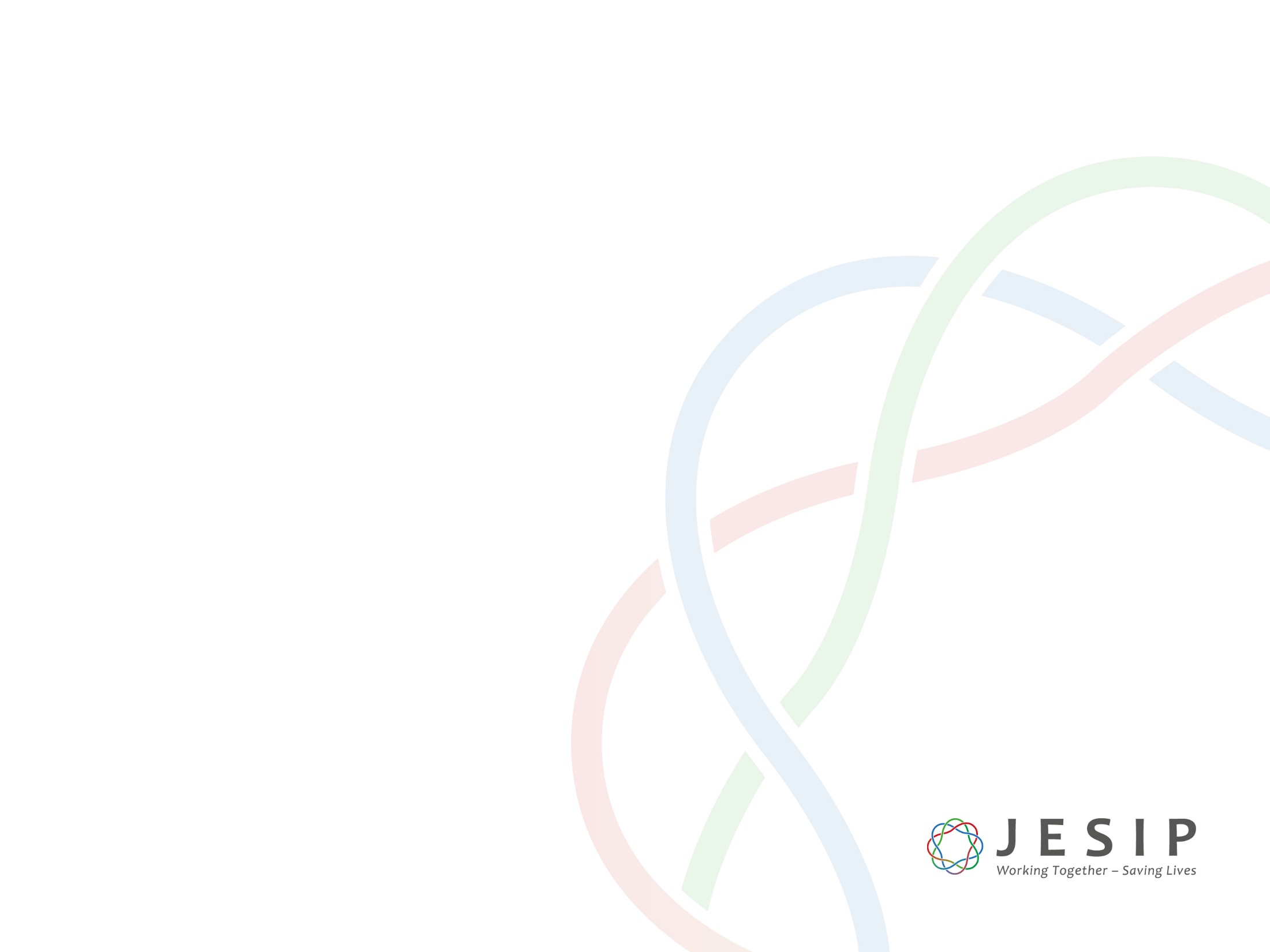 CONTROL ROOM SUPPORTING PRINCIPLES
SUPPORTING PRINCIPLE 4
Control room supervisors should engage in multi-agency communications and carry out the initial actions required to manage the incident.
Co-ordinate communication between control room SPoCs
Agree timings for subsequent communication
Take initial action to manage the incident
If inter-agency talk groups are required the police will facilitate this and notify other control rooms
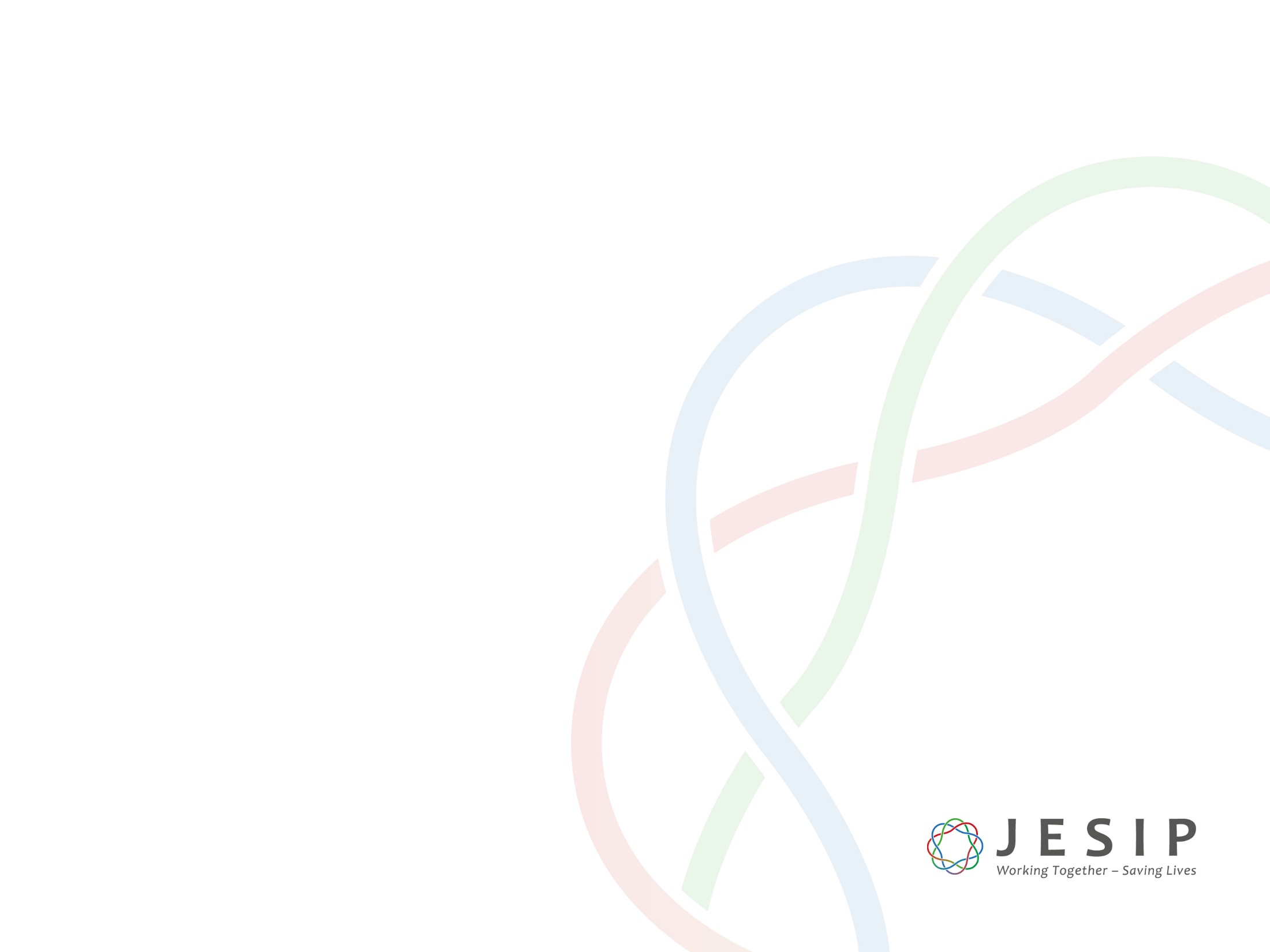 INFORMATION SHARING AND MANAGEMENT
SUPPORTING PRINCIPLE 5
 The lead responder will suggest a location for commanders to co-locate in the early stages of a multi-agency incident when operational commanders may be traveling to the scene.
Agree an initial rendezvous point
Share this as soon as possible 
 If the rendezvous point changes share this as soon as possible
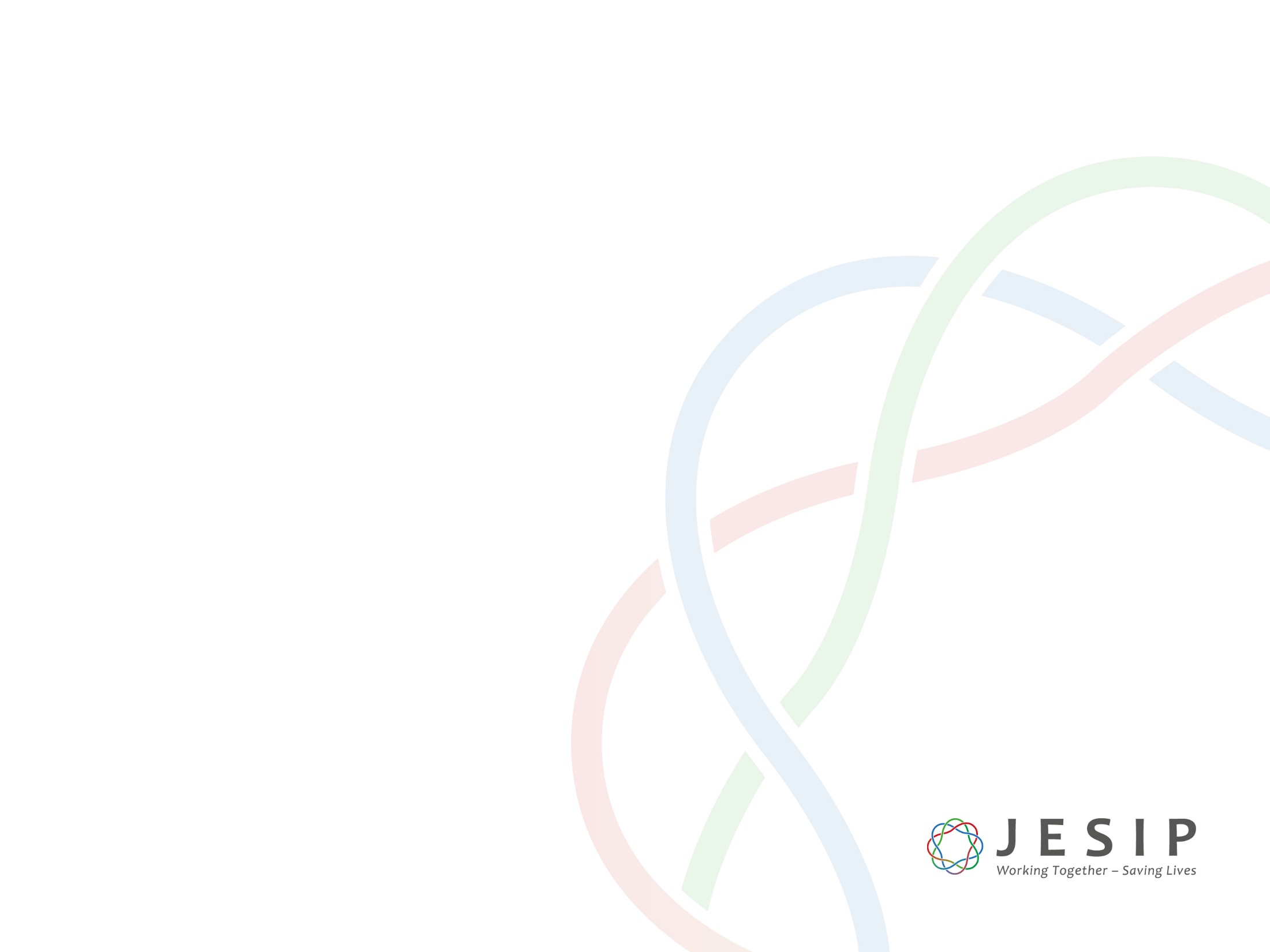 Click to add title
“Whenever possible, control rooms should use electronic data transfer to share information. This can reduce congestion on voice channels, prevent misunderstandings and eliminate ‘double-keying’ information.”

Joint Doctrine: The Interoperability Framework Edition 2
Locally services may wish to work together to populate this slide with details of any electronic transfer capability that is in place or planned.
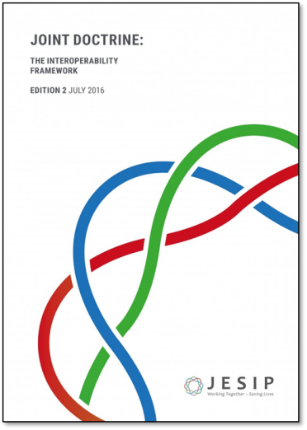 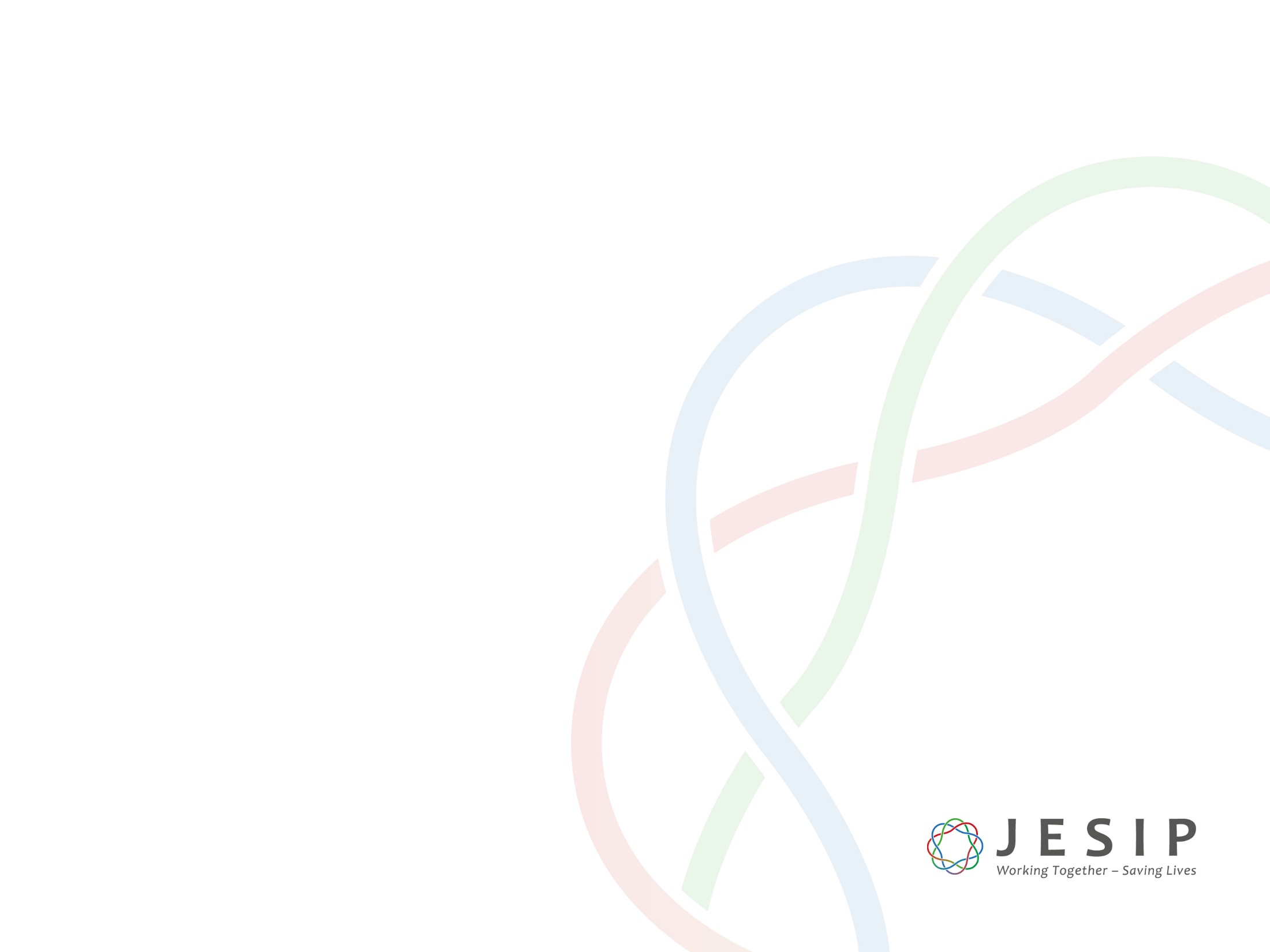 INFORMATION SHARING AND MANAGEMENT
Sharing Information is essential
Shared situational awareness can not be developed unless organisations share information and intelligence 
Responders should start from a position of considering the risks and harm if they don’t share information
Data protection legislation does NOT prohibit the sharing of personal data
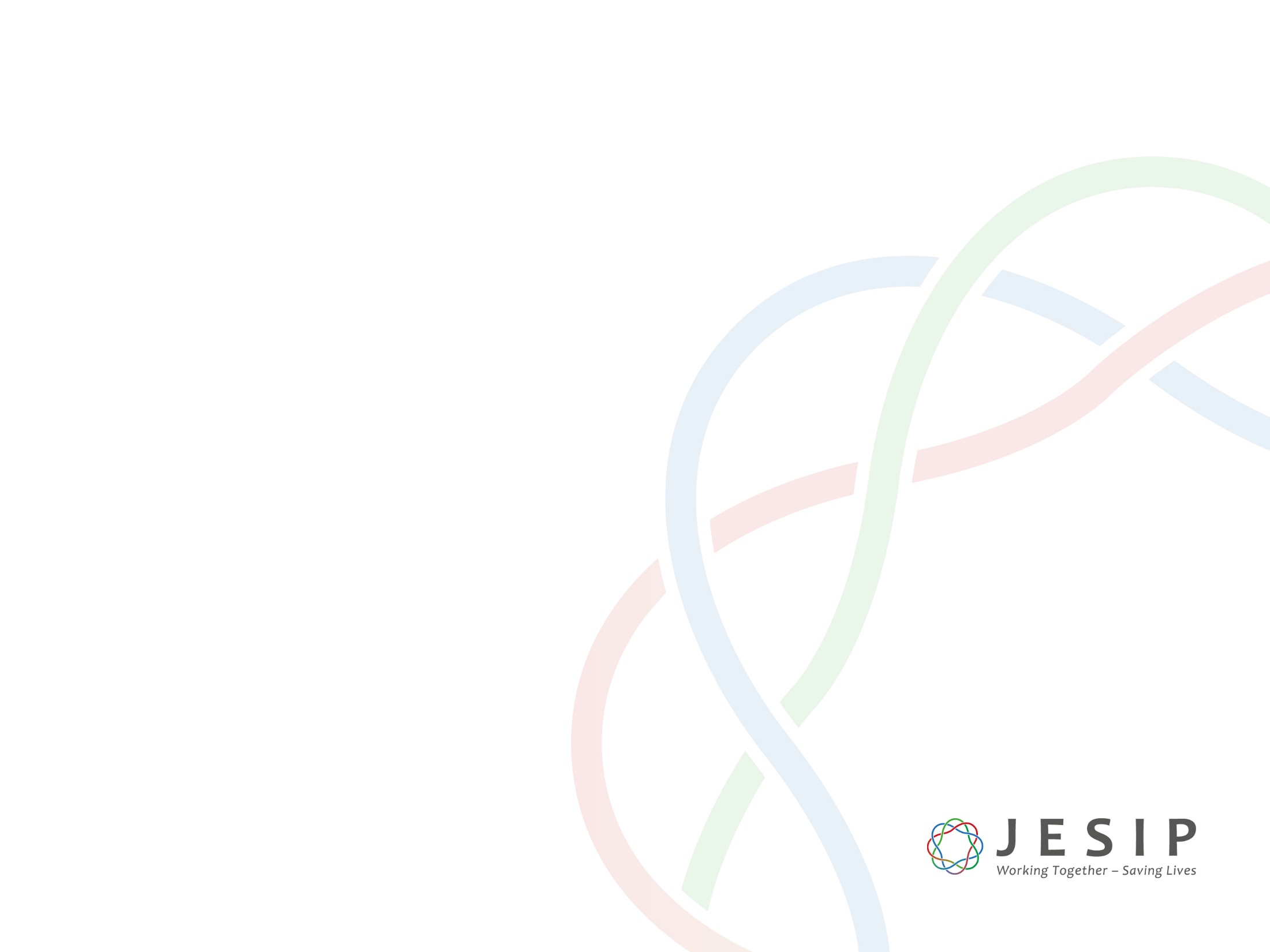 INFORMATION SHARING AND MANAGEMENT
Sharing Information is essential BUT
Human rights Act Balance Article 2, 6 &8 (Life, fair trail and private and family life)
Consider the Data Protection Act 
Ensure there is an auditable trail of why information was shared  (This audit trail should be proportionate to the situation)
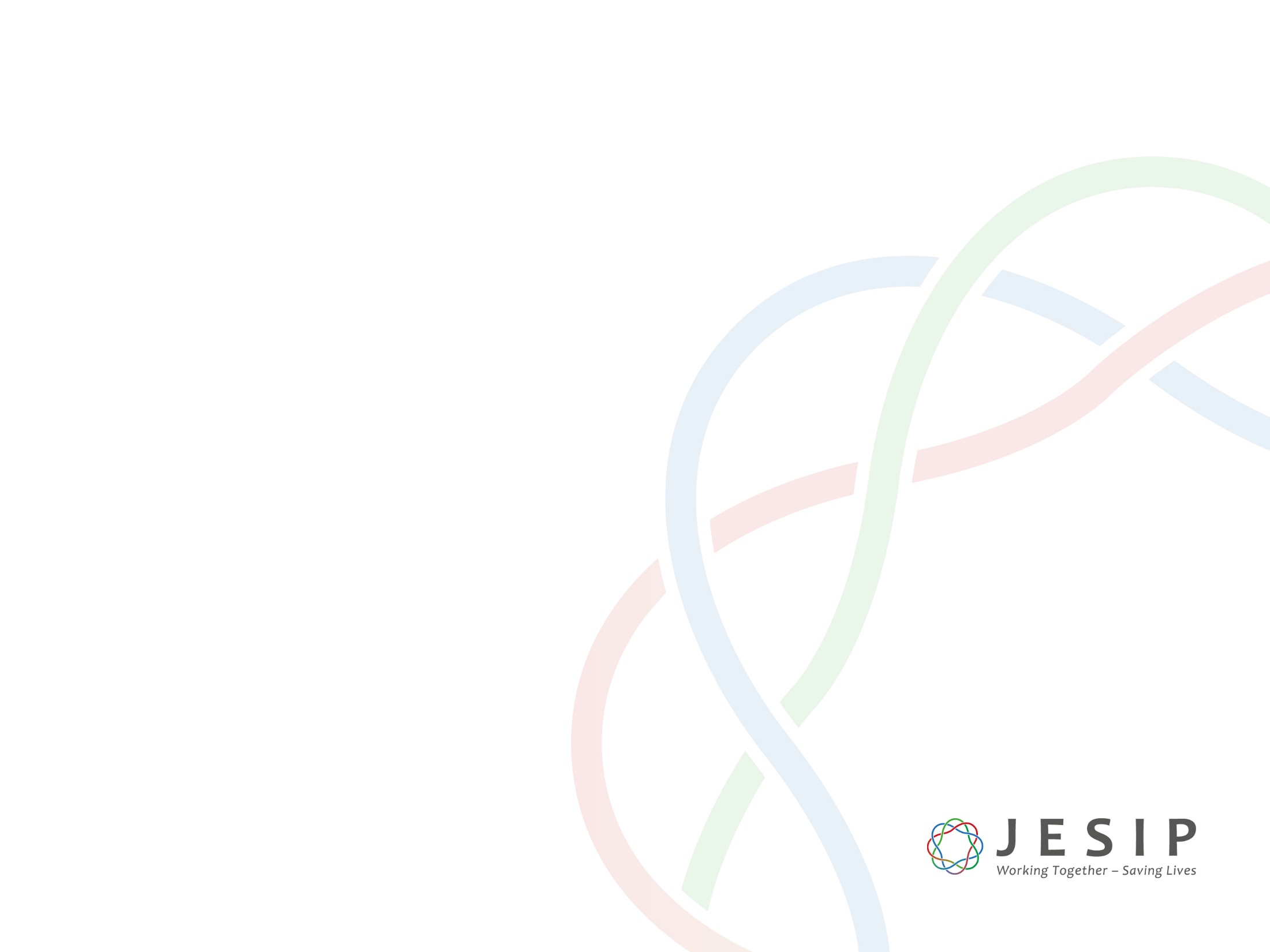 INFORMATION SHARING AND MANAGEMENT
Common Operating Picture

This is a shared summary of the incident. It is created by bringing together information and intelligence from many sources, normally from a number of responders.

The Common Operating Picture  is used to support joint decision making
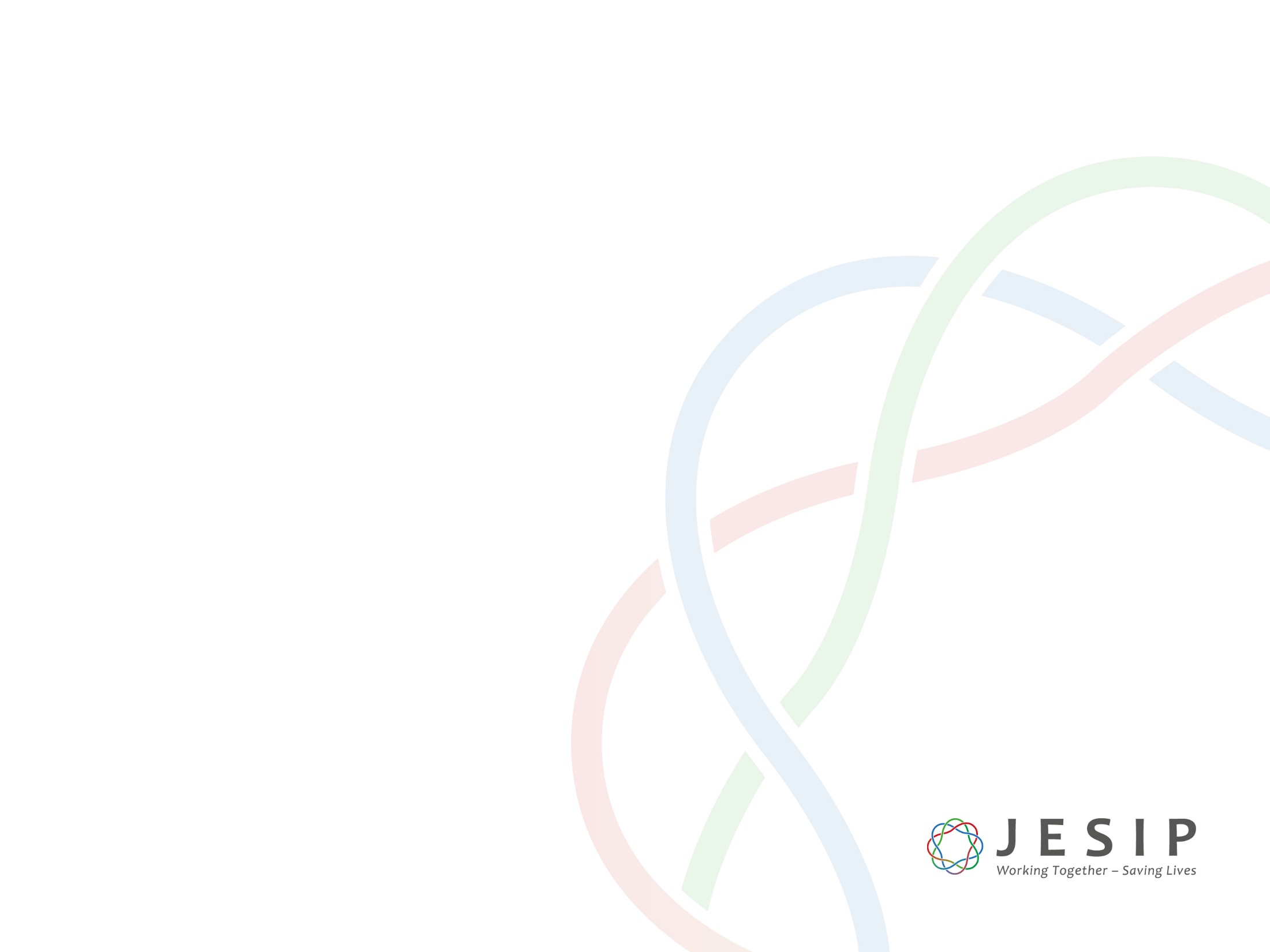 INFORMATION SHARING AND MANAGEMENT
Information sharing in a fast moving incident is complex, multi-dimensional and difficult.
Information and the levels of sharing it will often be ambiguous.
In the early stages much of the responsibility for gathering, assessing and sharing information will fall on control rooms.

This will not be easy, but is essential in working together to save life and reduce harm
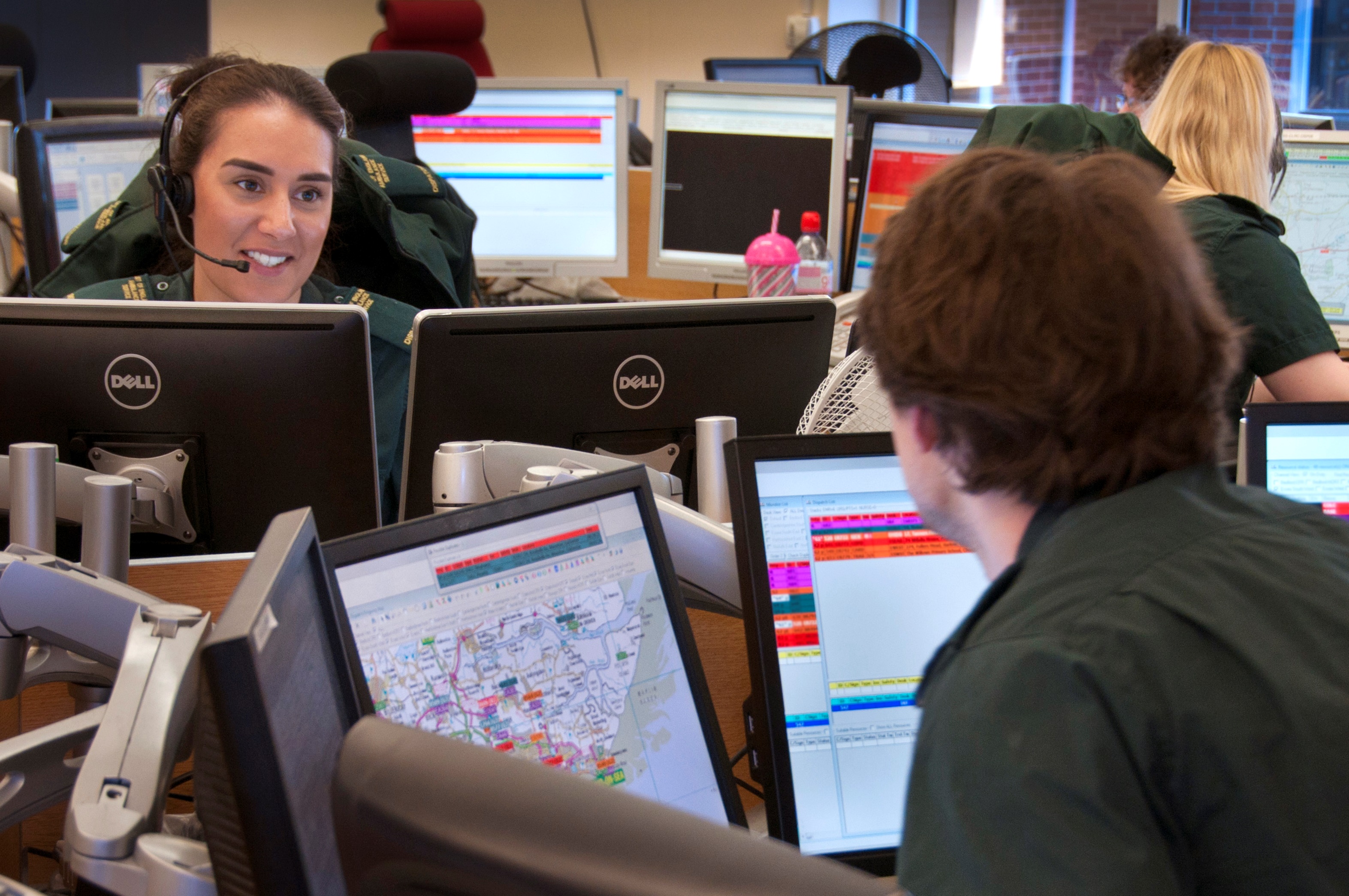 JESIP Control Room Commanders Managers and Supervisors Course 2017
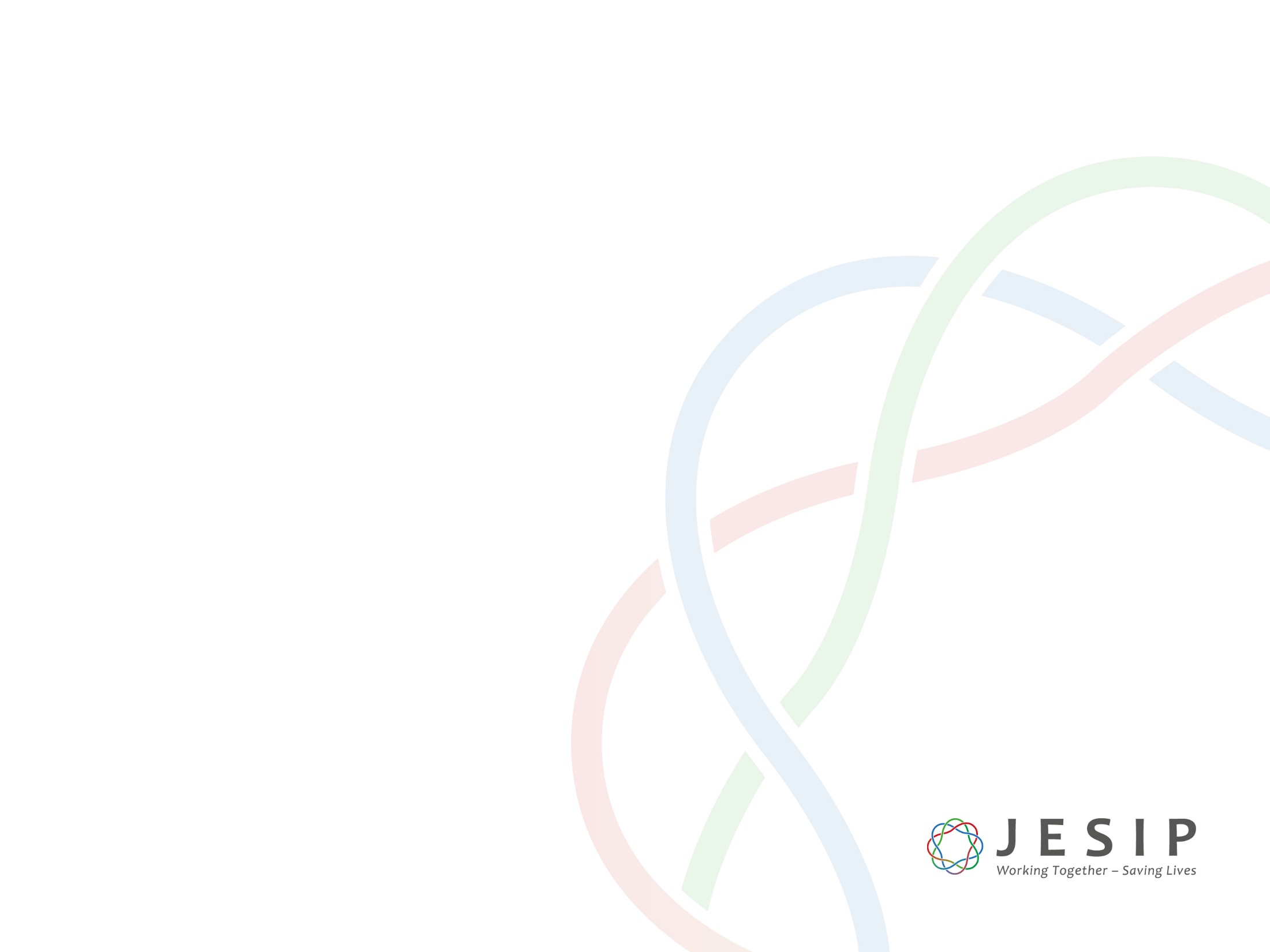 QUESTIONS?
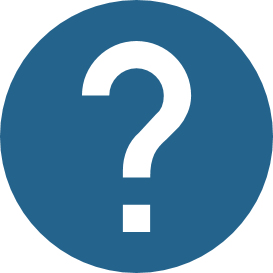 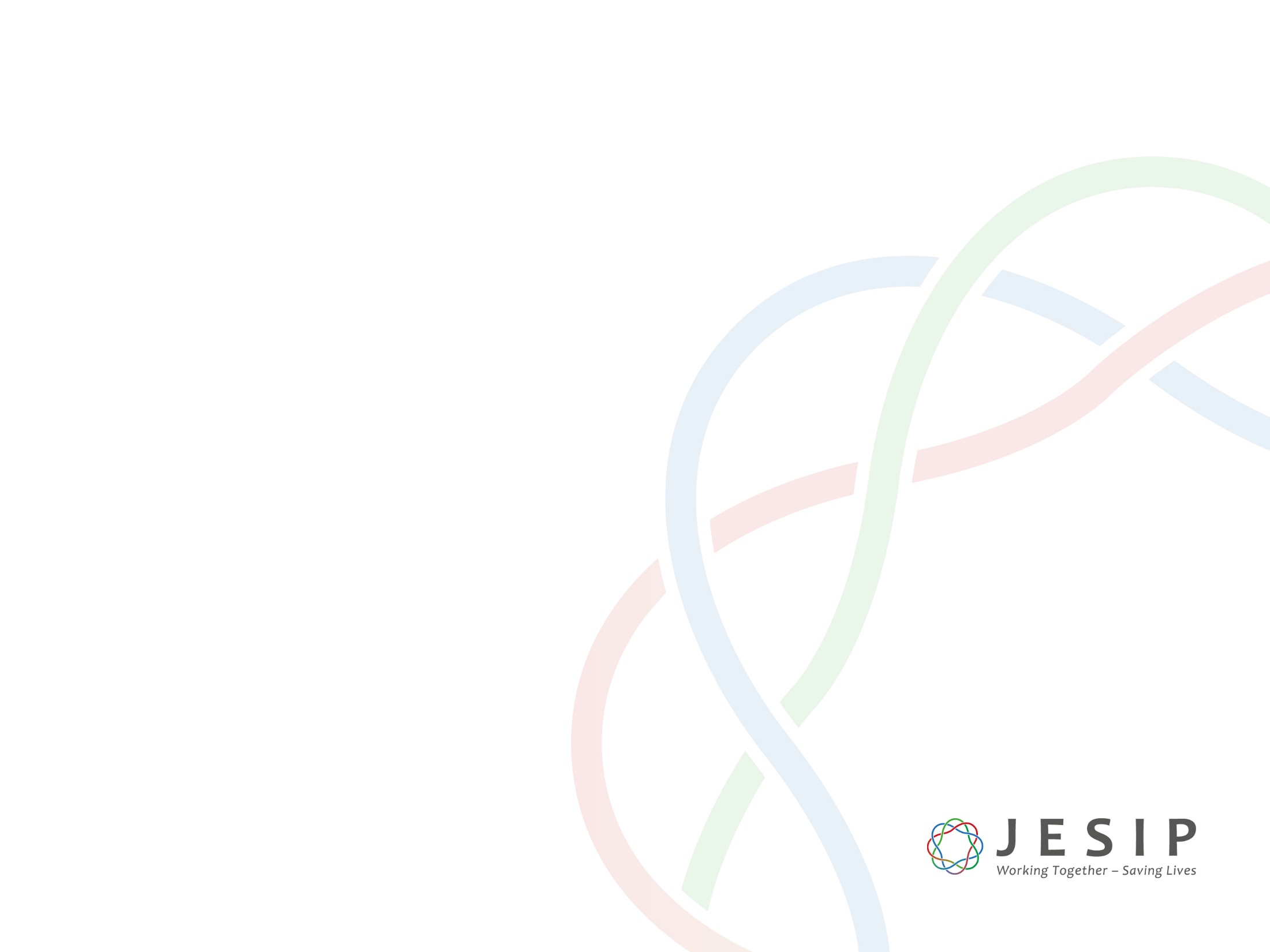 SOCIAL MEDIA AND COMMUNICATIONS
This section describes:

The role of social media in incidents
Communication considerations
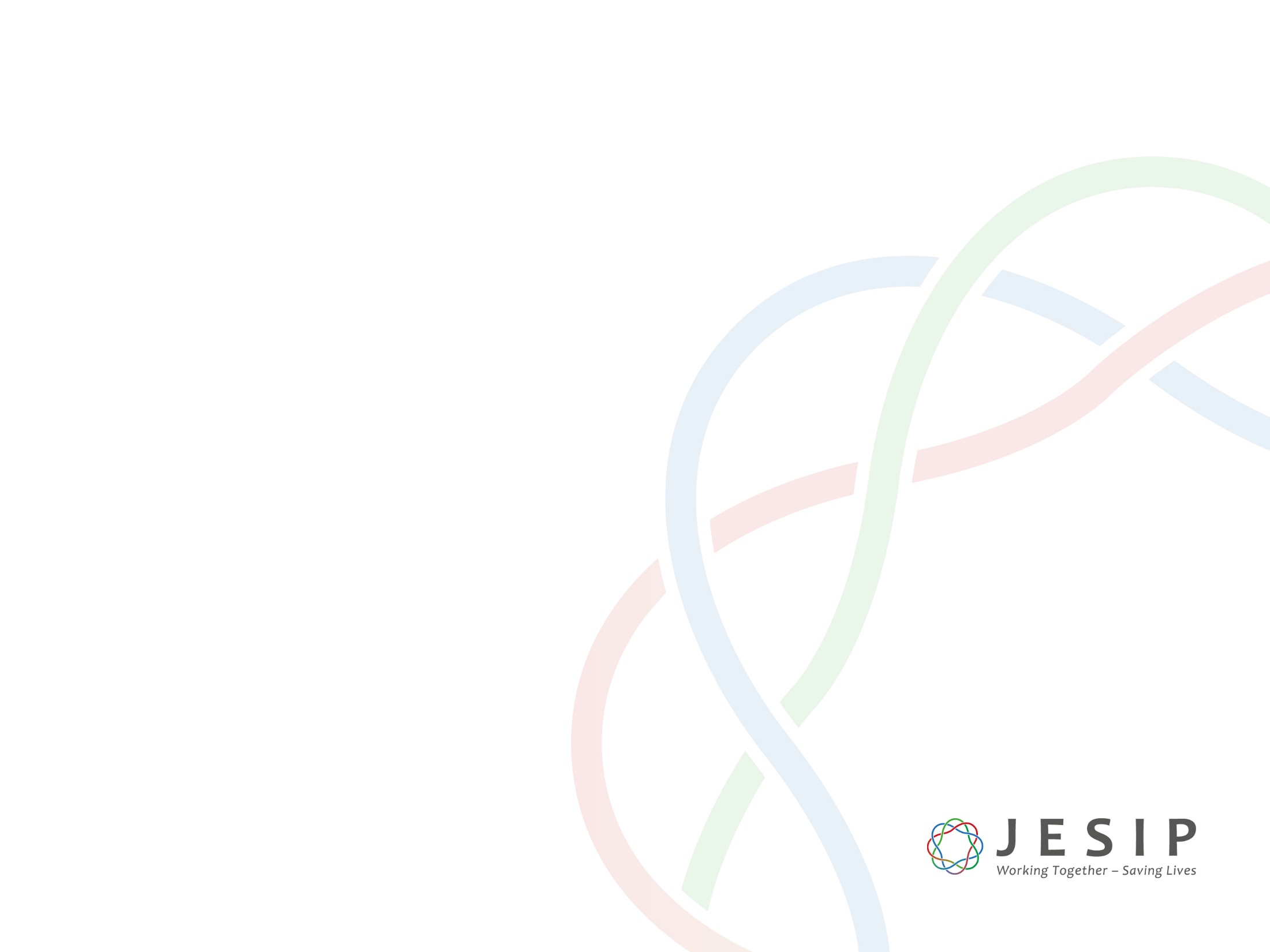 SOCIAL MEDIA AND COMMUNICATIONS
Social Media:
It’s not just your emergency anymore
Disaster information is one of the most highly forwarded or retweeted information on social media
Social media can help monitor and address major incident issues
Its immediacy makes it invaluable in the live monitoring of situations
The era of organisations simply pushing information out is over…
To be relevant you need to listen and gather the information that’s out there
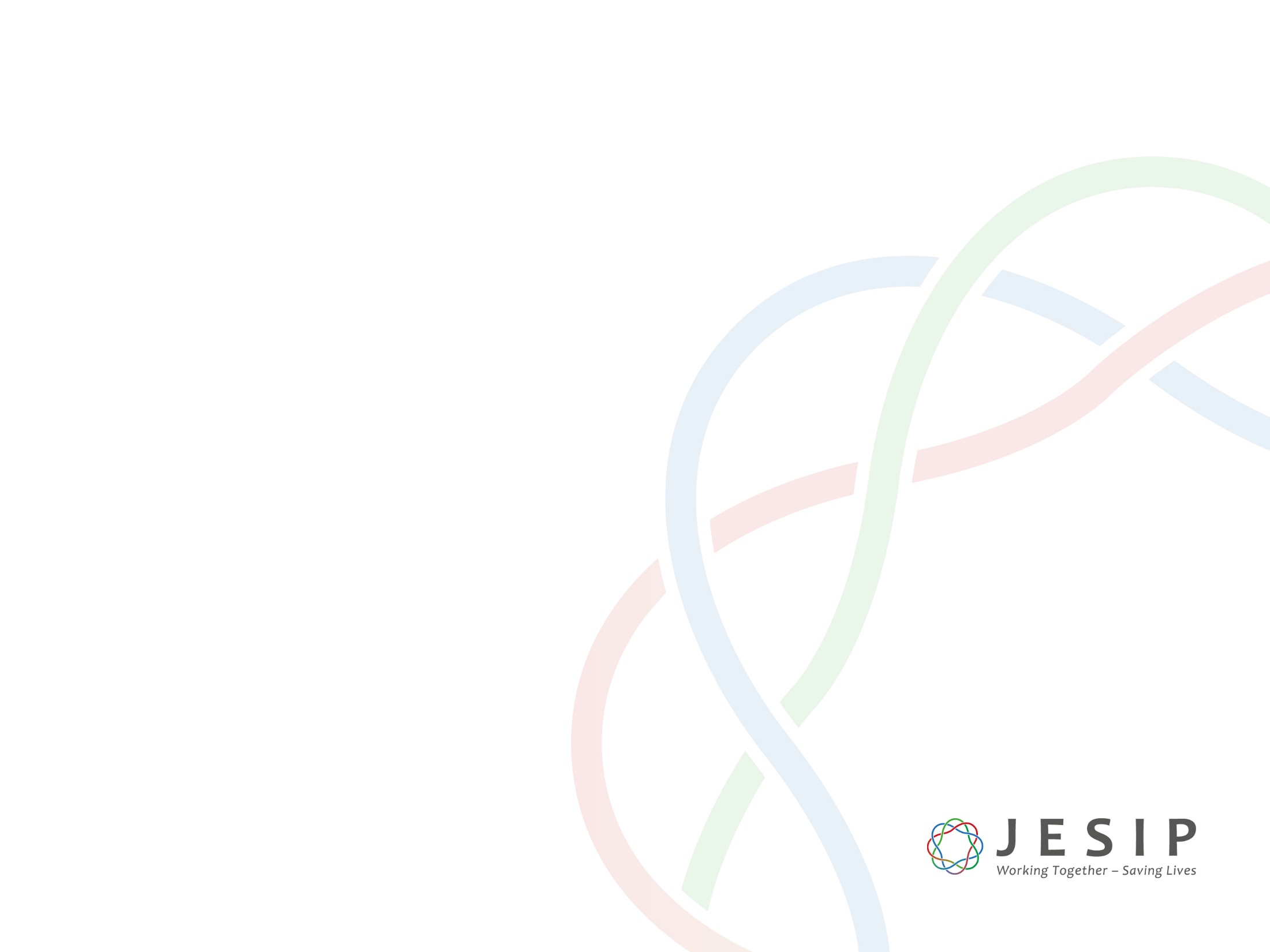 SOCIAL MEDIA AND COMMUNICATIONS
Information Sources in the Control Room

Television (BBC, CNN Sky News)
Facebook
Twitter
Non voice calls from the public
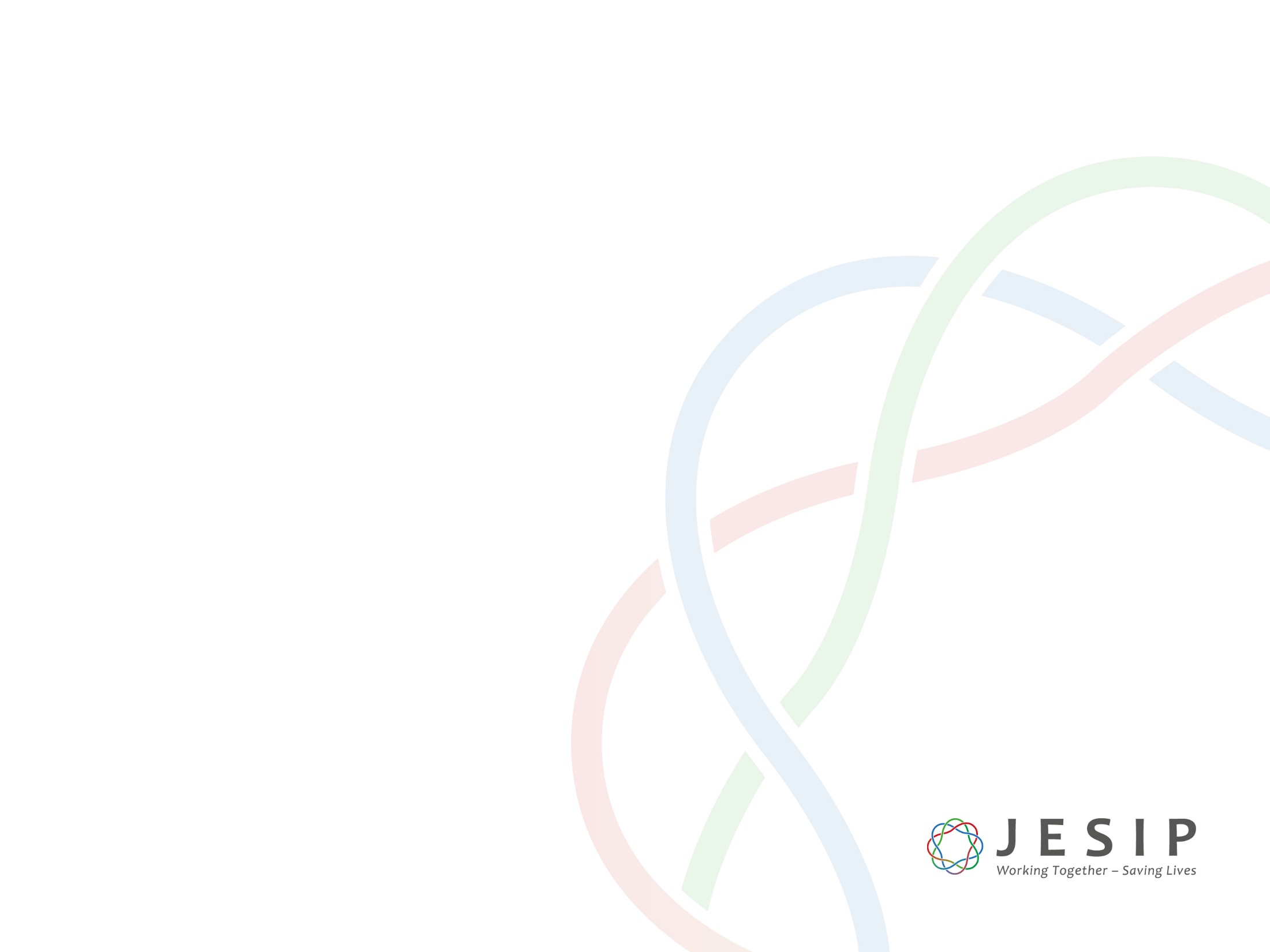 SOCIAL MEDIA AND COMMUNICATIONS
Social Media Considerations
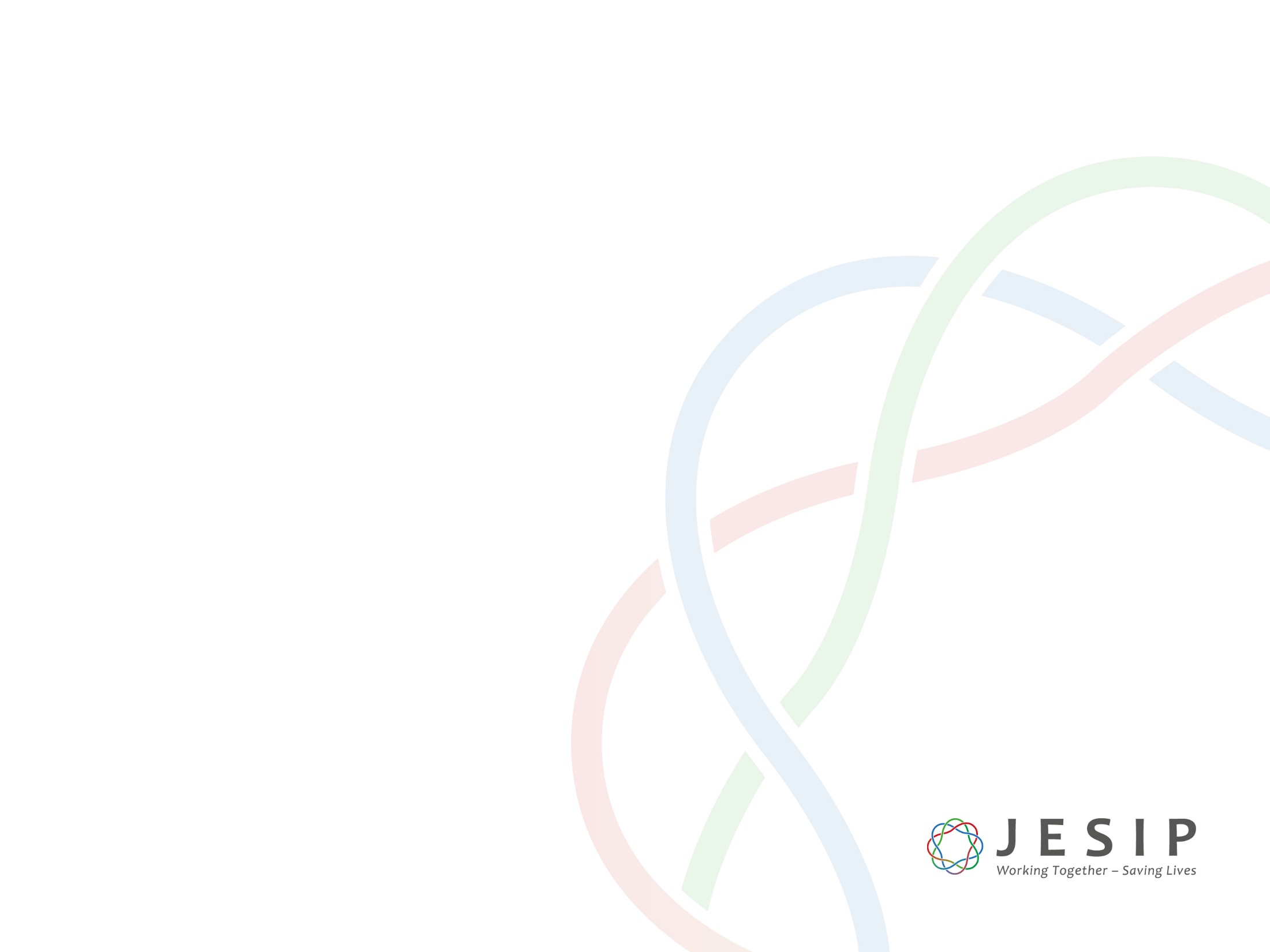 SOCIAL MEDIA AND COMMUNICATIONS
Coordination of lead person from all organisations daily
One designated social media lead person per agency
Create media centre on your website to …
Agree & designate time and frequency of distribution
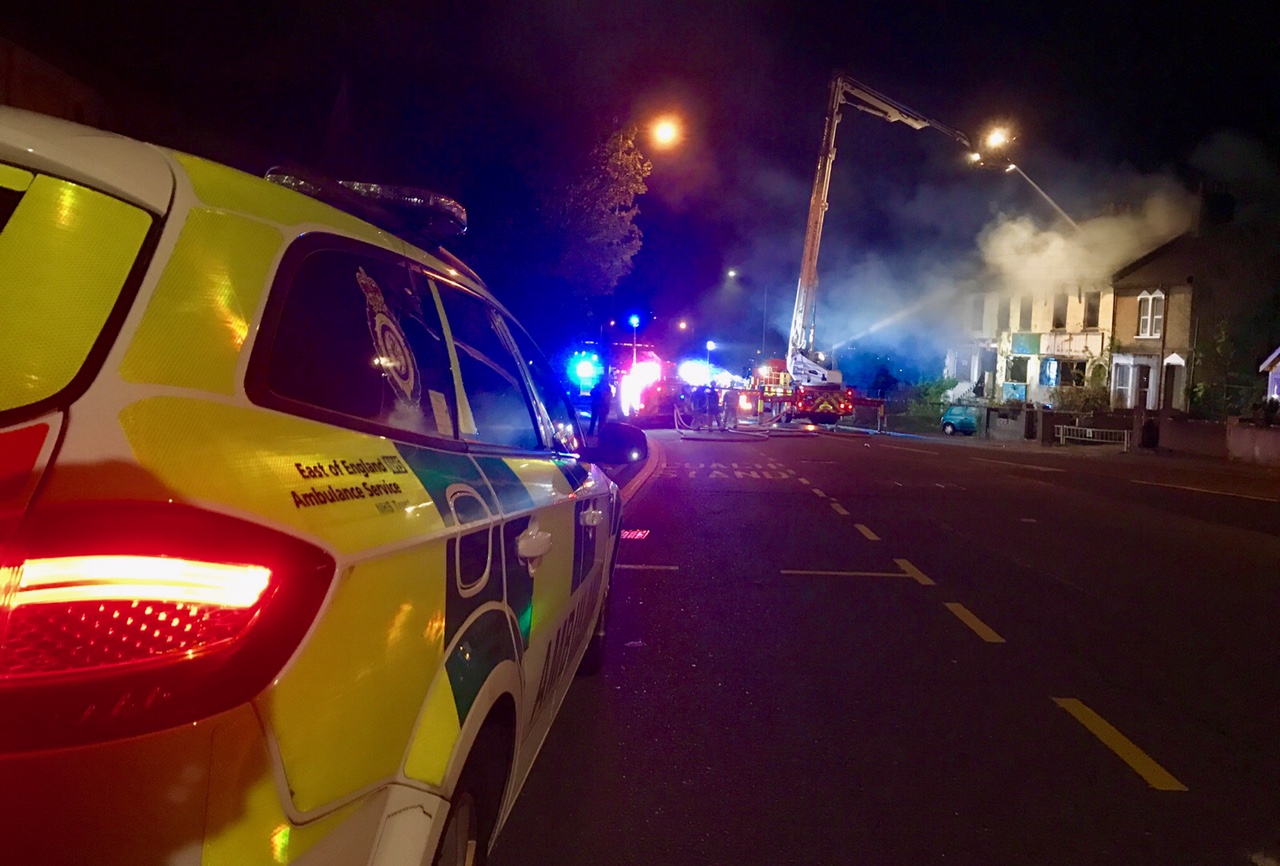 JESIP Control Room Commanders Managers and Supervisors Course 2017
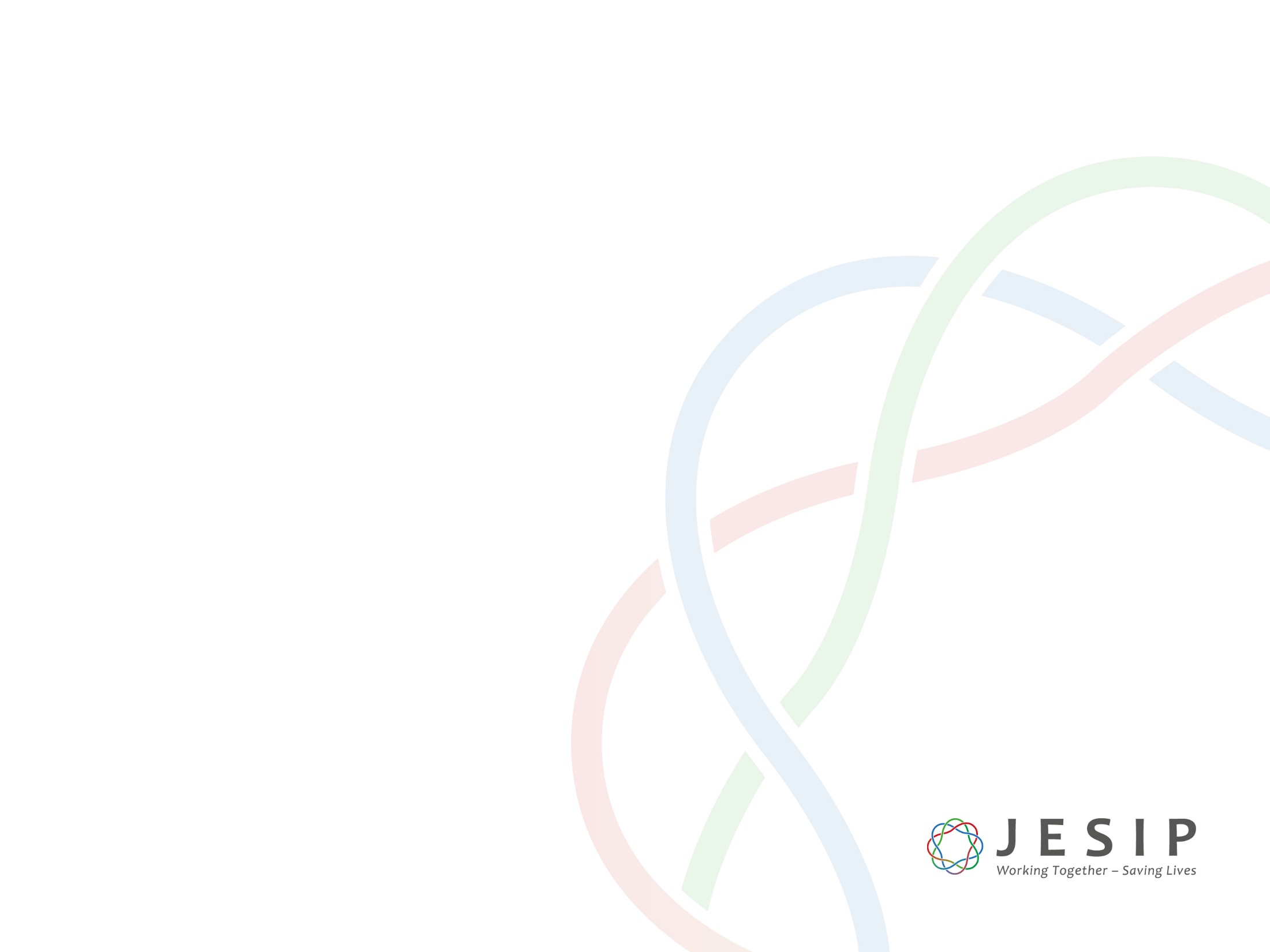 QUESTIONS?
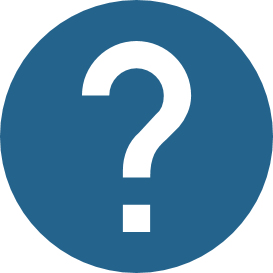 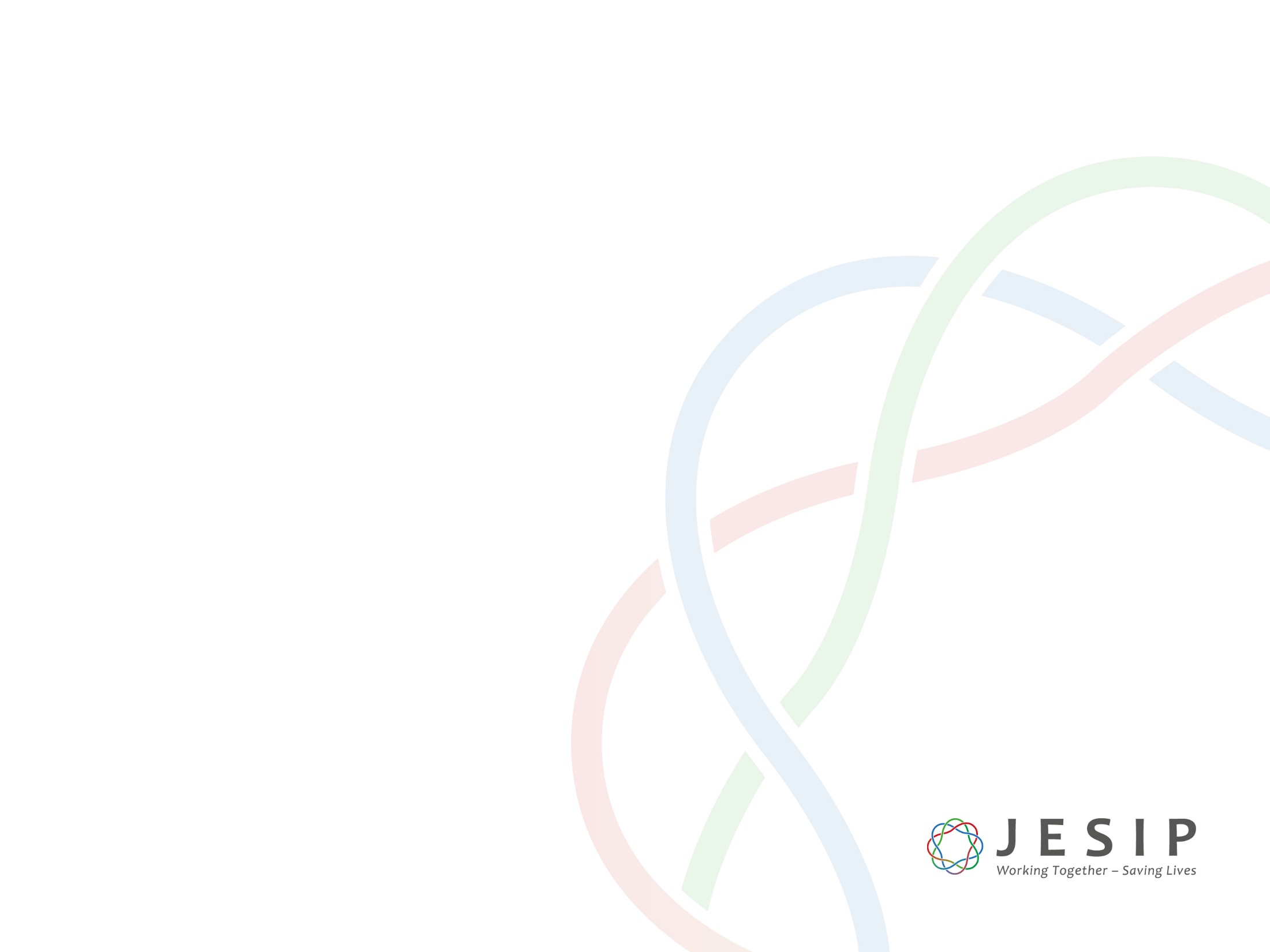 SOCIAL MEDIA AND COMMUNICATIONS
Options for Communication

Face to Face
Telephony
Conference Calls  
Email 
Mobile Phone
Airwave
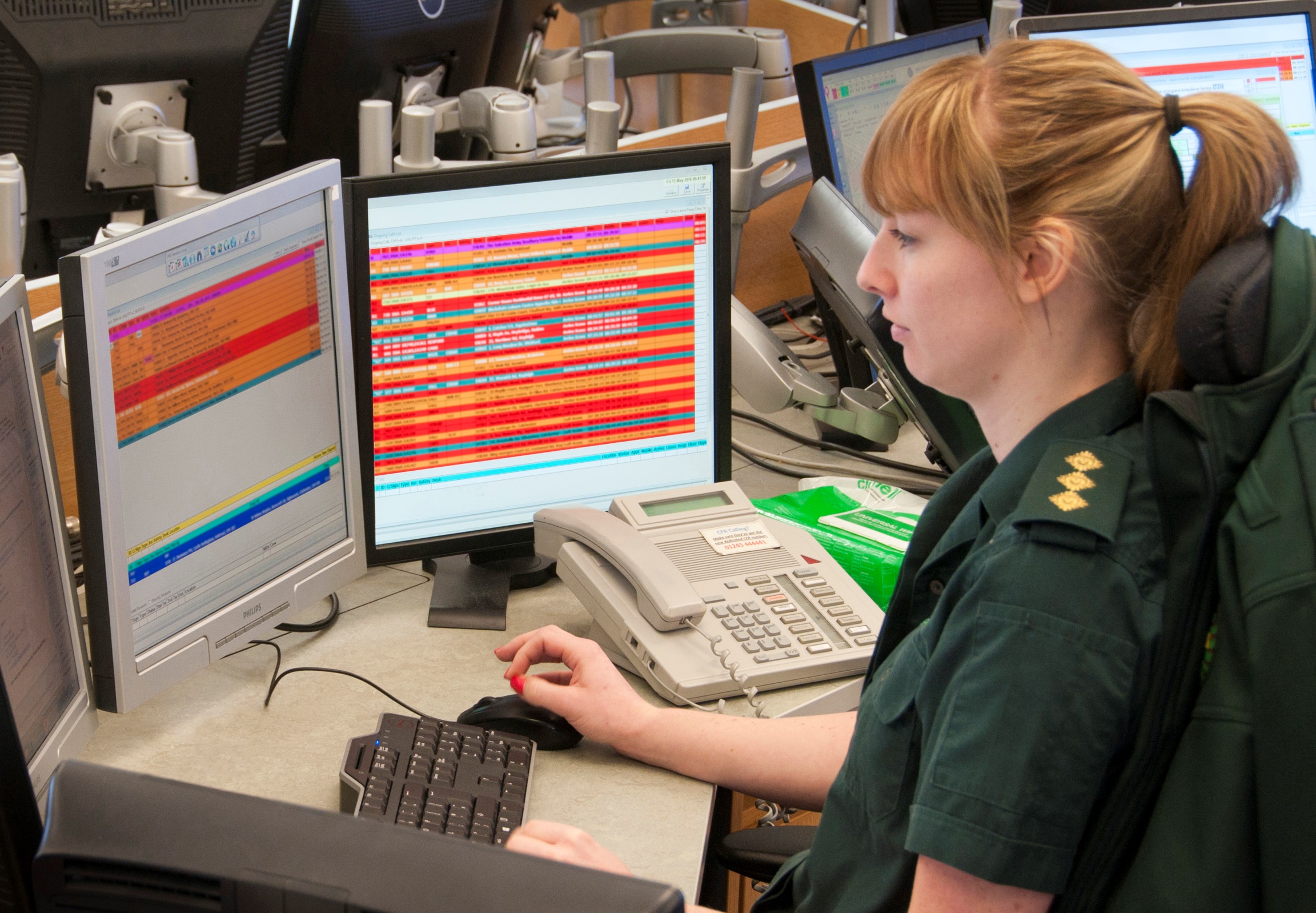 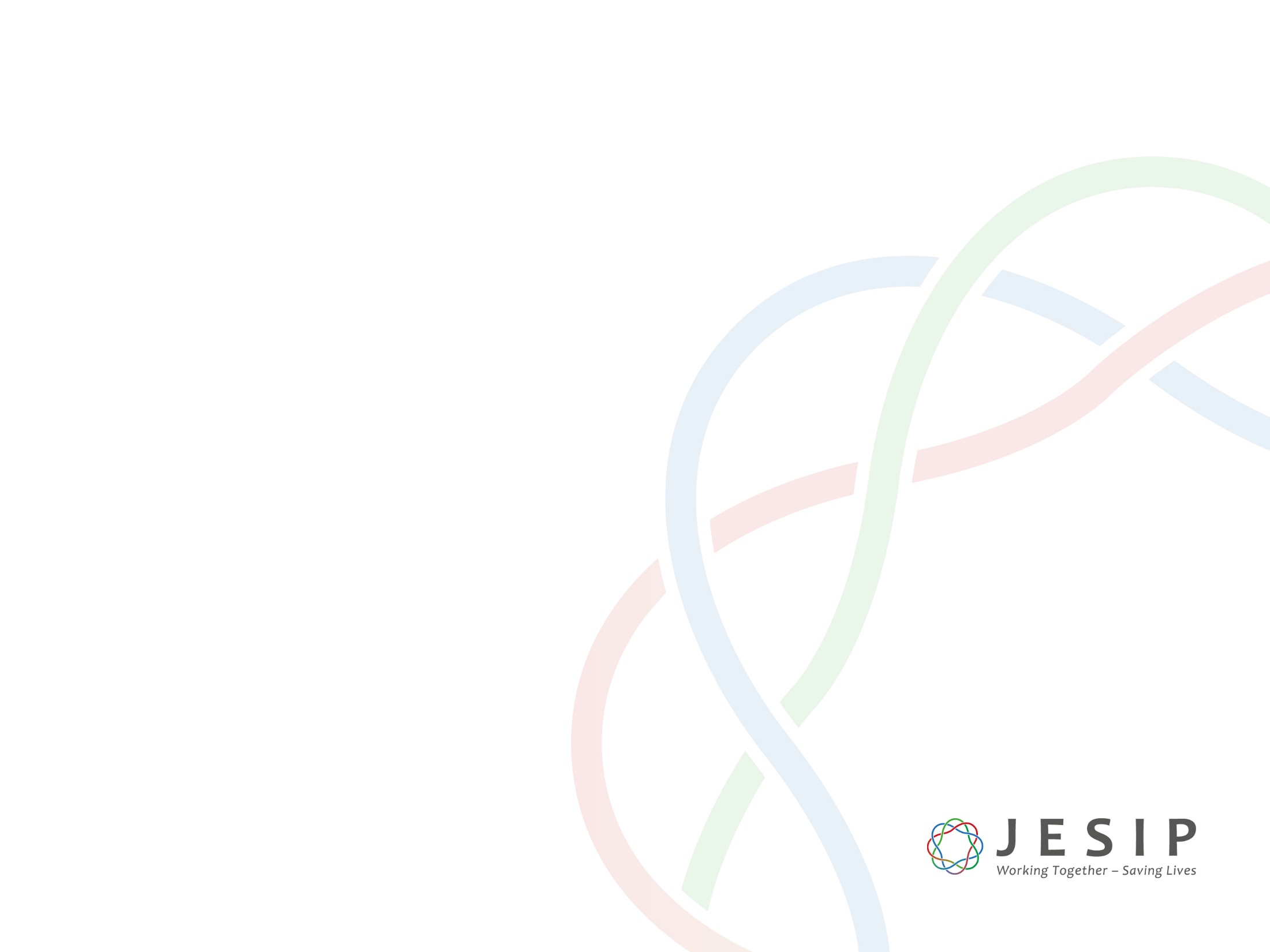 SOCIAL MEDIA AND COMMUNICATIONS
Mobile Phones

Popular but very weak form of communications 
Insecure
Coverage issues
Overload of networks
Wrong numbers / misdirection / delays
Not appropriate for crisis
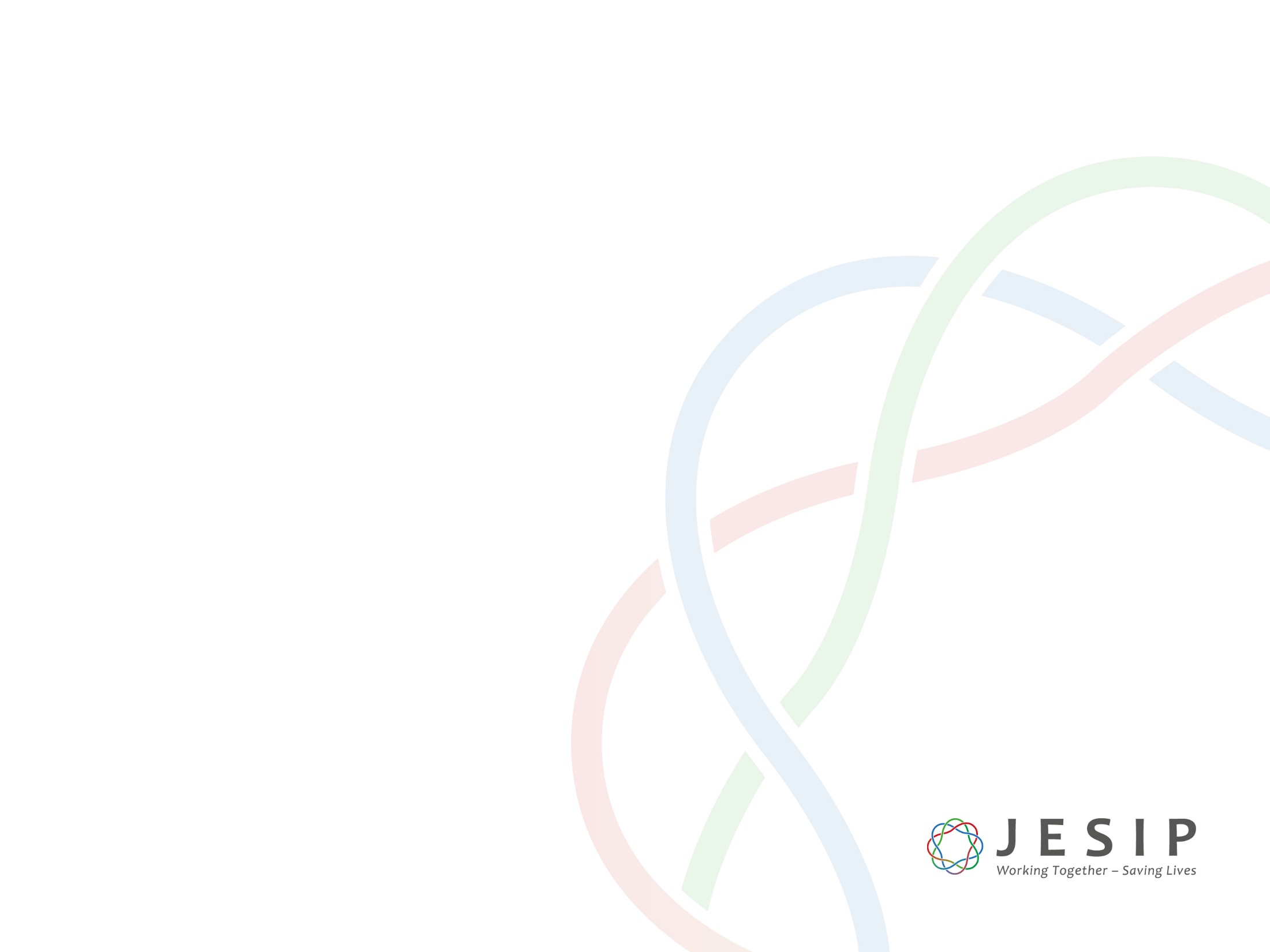 OTHER RADIO SYSTEMS
VHF (Very High Frequency) 
Not encrypted
Long range
Widely used by ships and aircraft 
Main HM Coastguard communication medium 
Fire and Rescue Fire Ground Radios
Short range
Robust
Does not make use of  Airwave capacity 
Not Secure
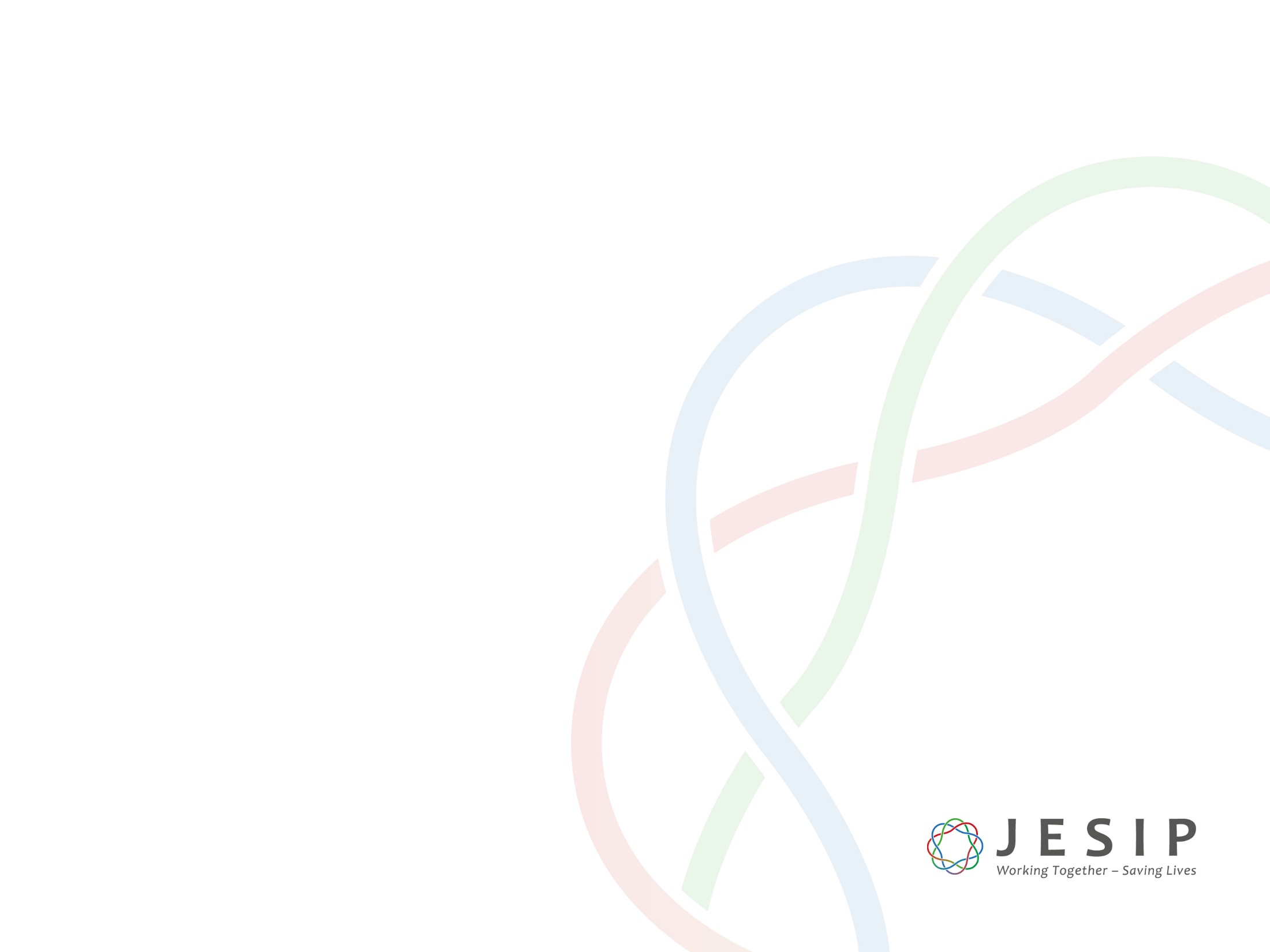 AIRWAVE
Group messaging
Secure
Controlled network
Instantaneous
Compatibility
Interoperable talkgroups are availible
Recordable if required
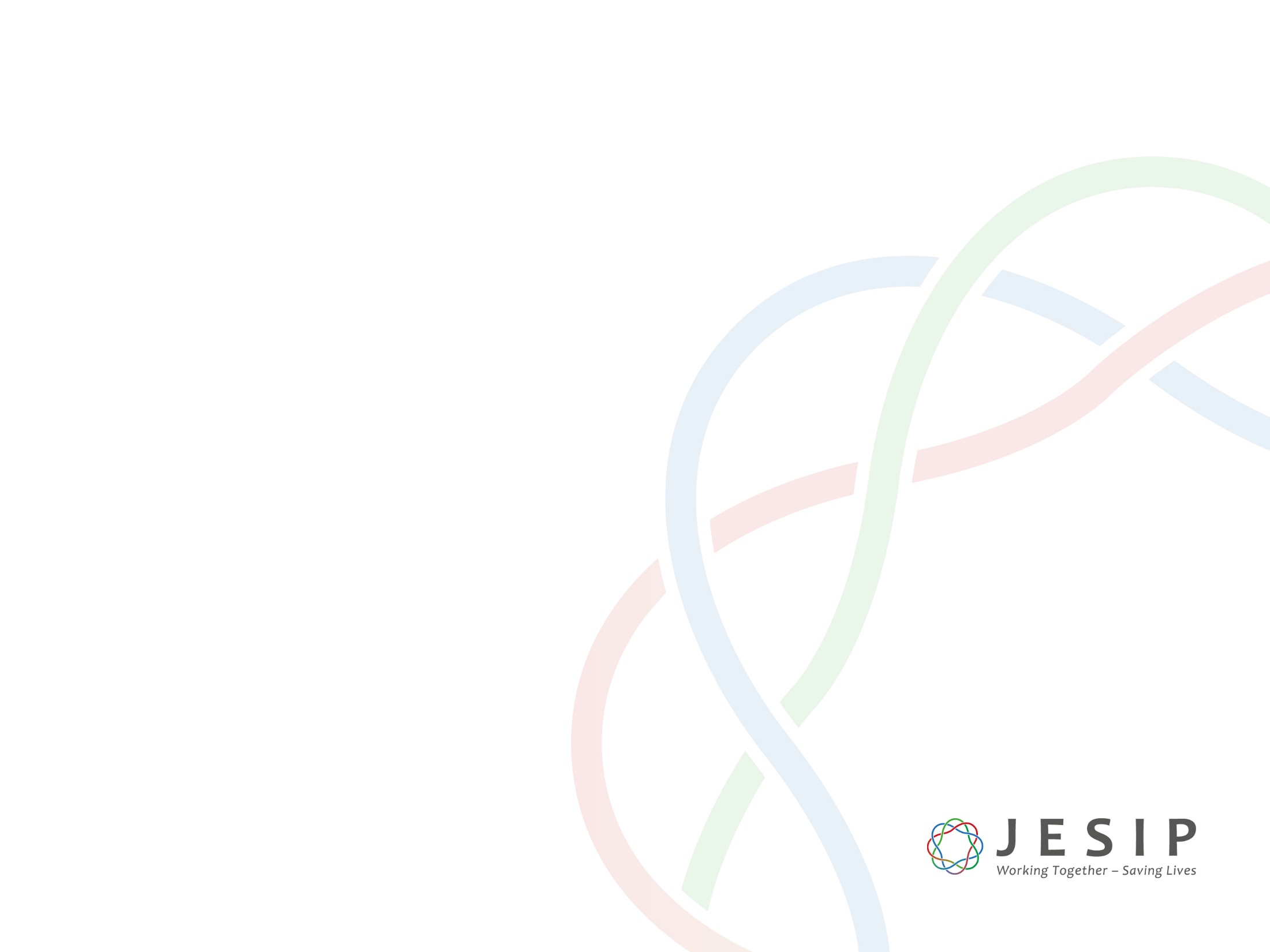 AIRWAVE
Airwave Issues Coverage

In certain areas there will be no Airwave  coverage. This could be underground, inside buildings or in very rural areas
Radios will not connect to the network at all
There are solutions for this
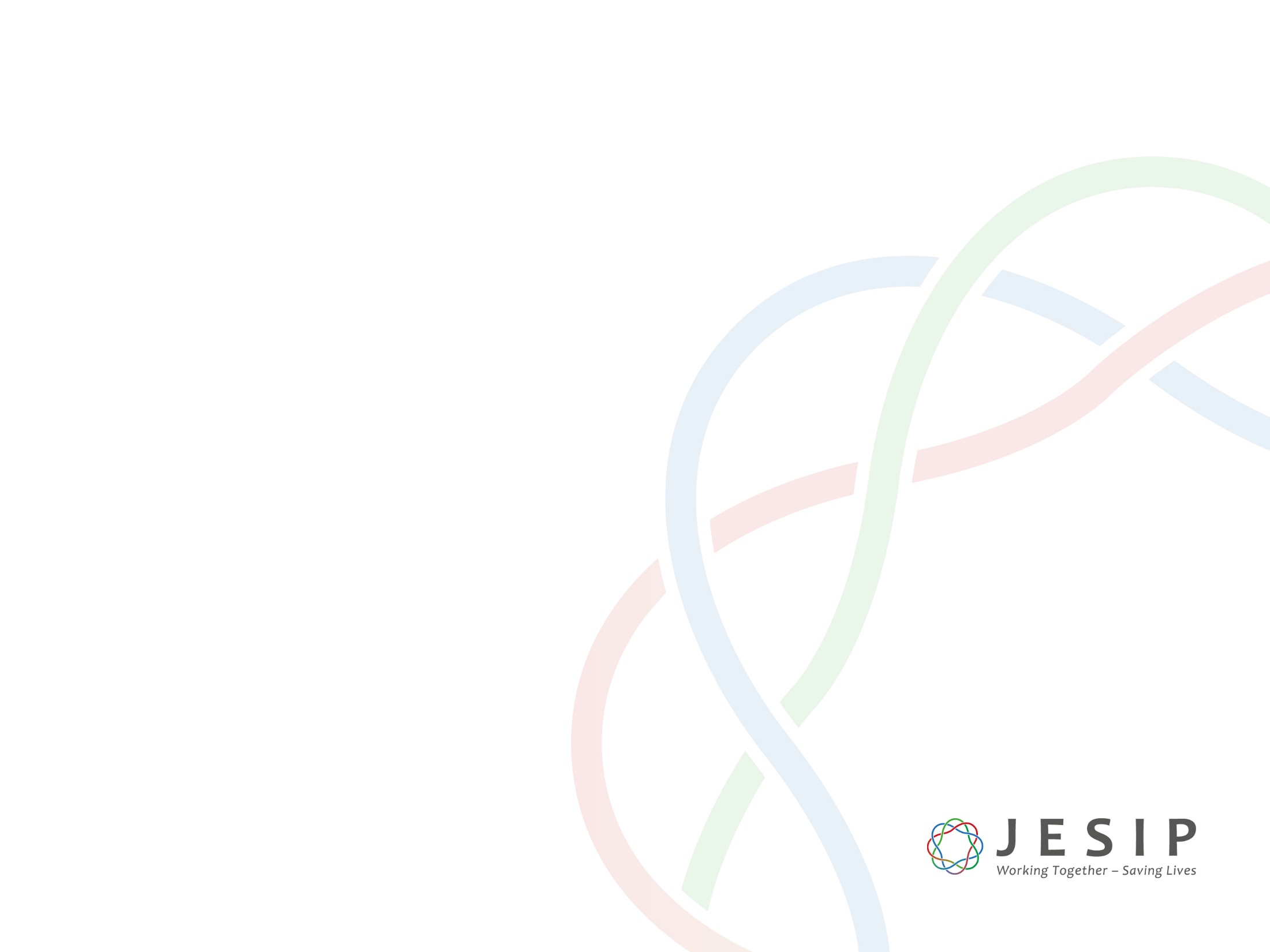 AIRWAVE
Airwave Issues Capacity
 
The Airwave network is built to support the normal number of users in a given area with some additional capacity as overhead
If there are many more users than normal  there may be issues in terms of queuing
There are solutions for this
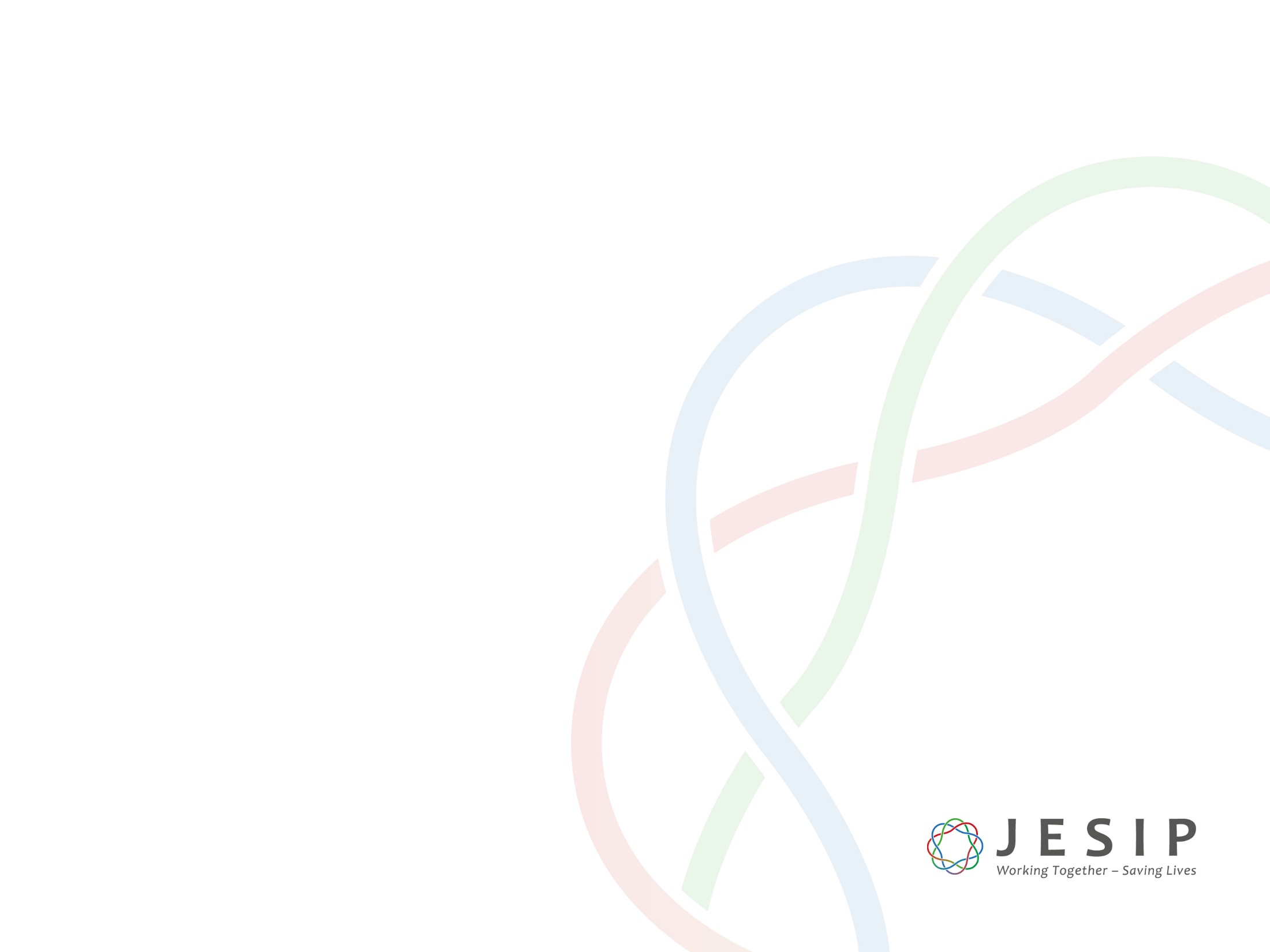 AIRWAVE
Airwave Issues Options 
Contact an at early stage for advice
Existing “single service” Airwave tactical advisors
Since 2016 “tri-service” Operational Communications Advisor  (Training for all services' advisors  is available from the College of Policing)
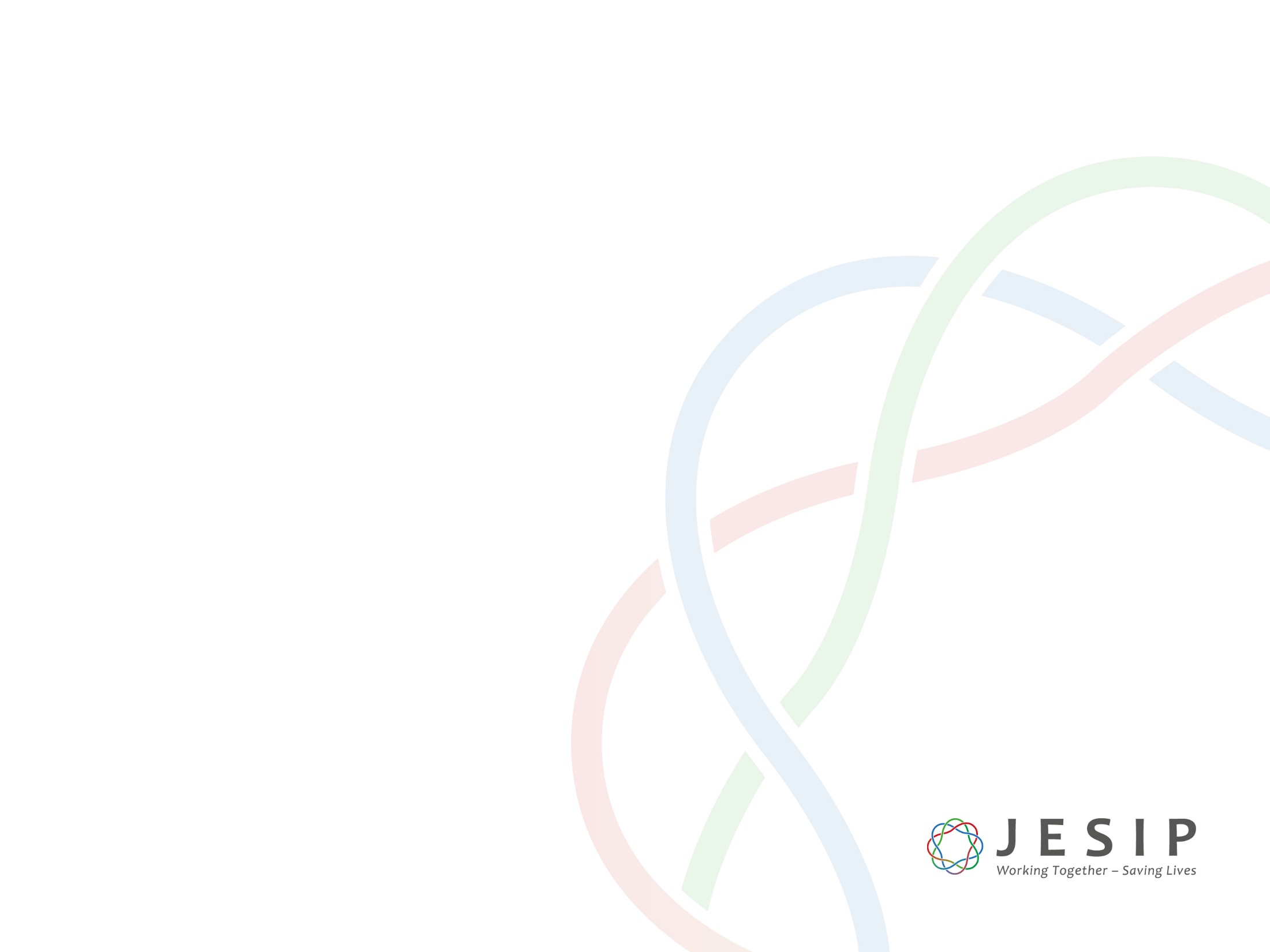 AIRWAVE
Emergency services shared talk groups. These are managed by the police but available to all emergency services and some to other responders.
Contact your Airwave (operational communications) tactical advisor for advice on shared talkgroups

Trainers may should change this slide to use local examples.
Pxxx = A police talkgroup with the local force identifier (i.e. PBEDS or PTVP)
*There are more ES talkgroups available in London
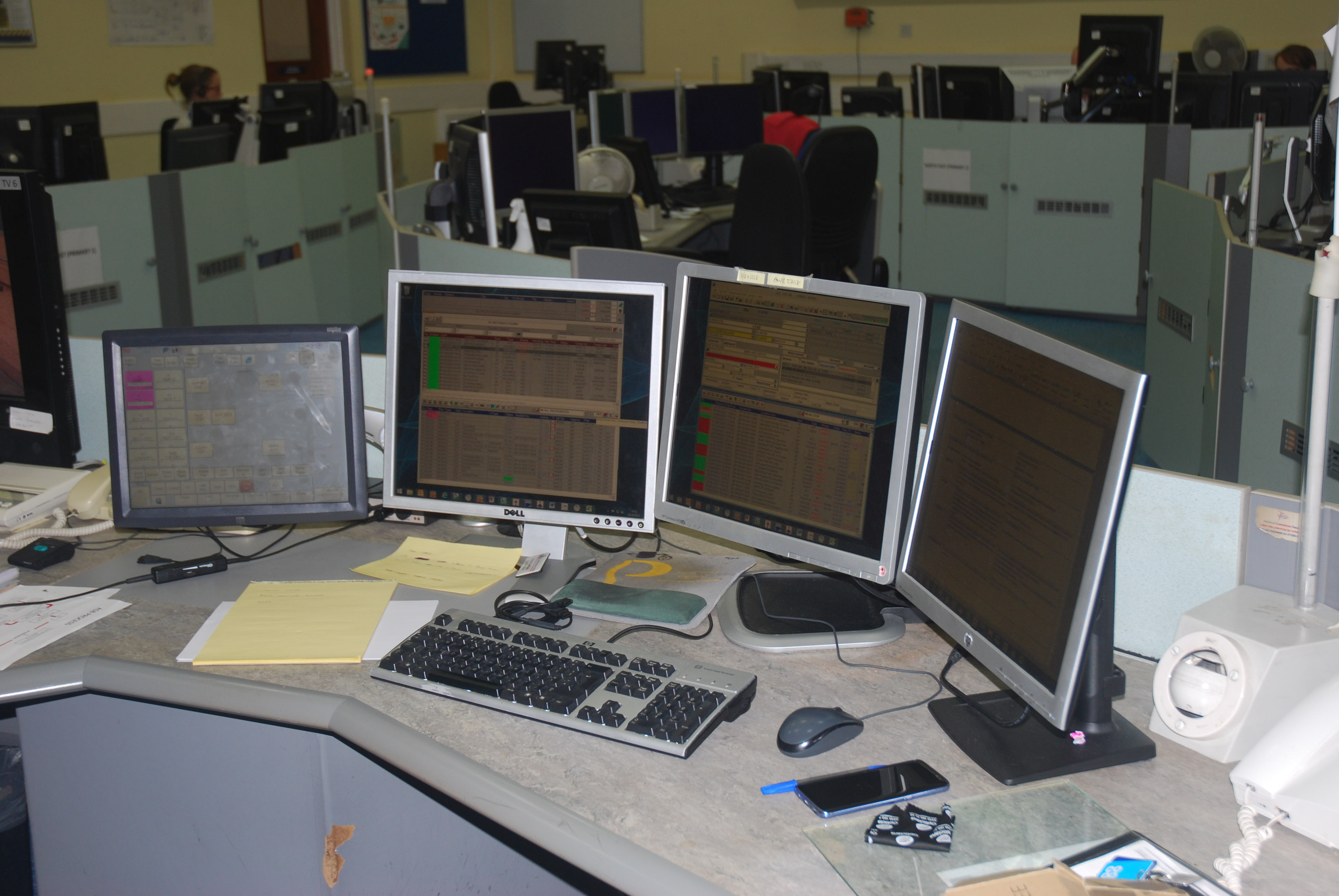 JESIP Control Room Commanders Managers and Supervisors Course 2017
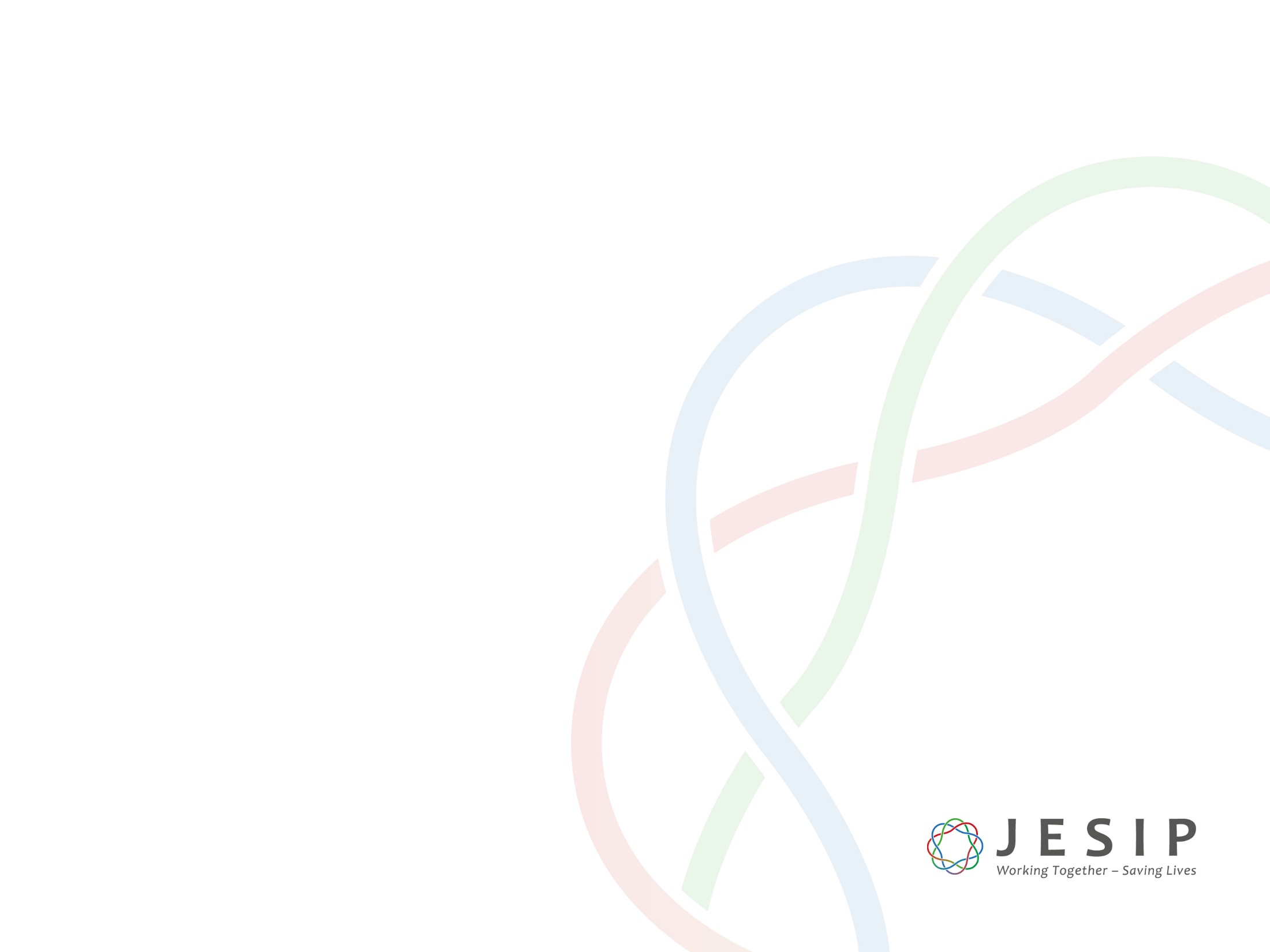 AIRWAVE
Multi Agency Airwave Considerations

Use clear speech
Do not use TLAs (three letter abbreviations)
Brief messages over communications systems
No Call Signs, use Agency & Role Description (for example Police Commander)
Check understanding
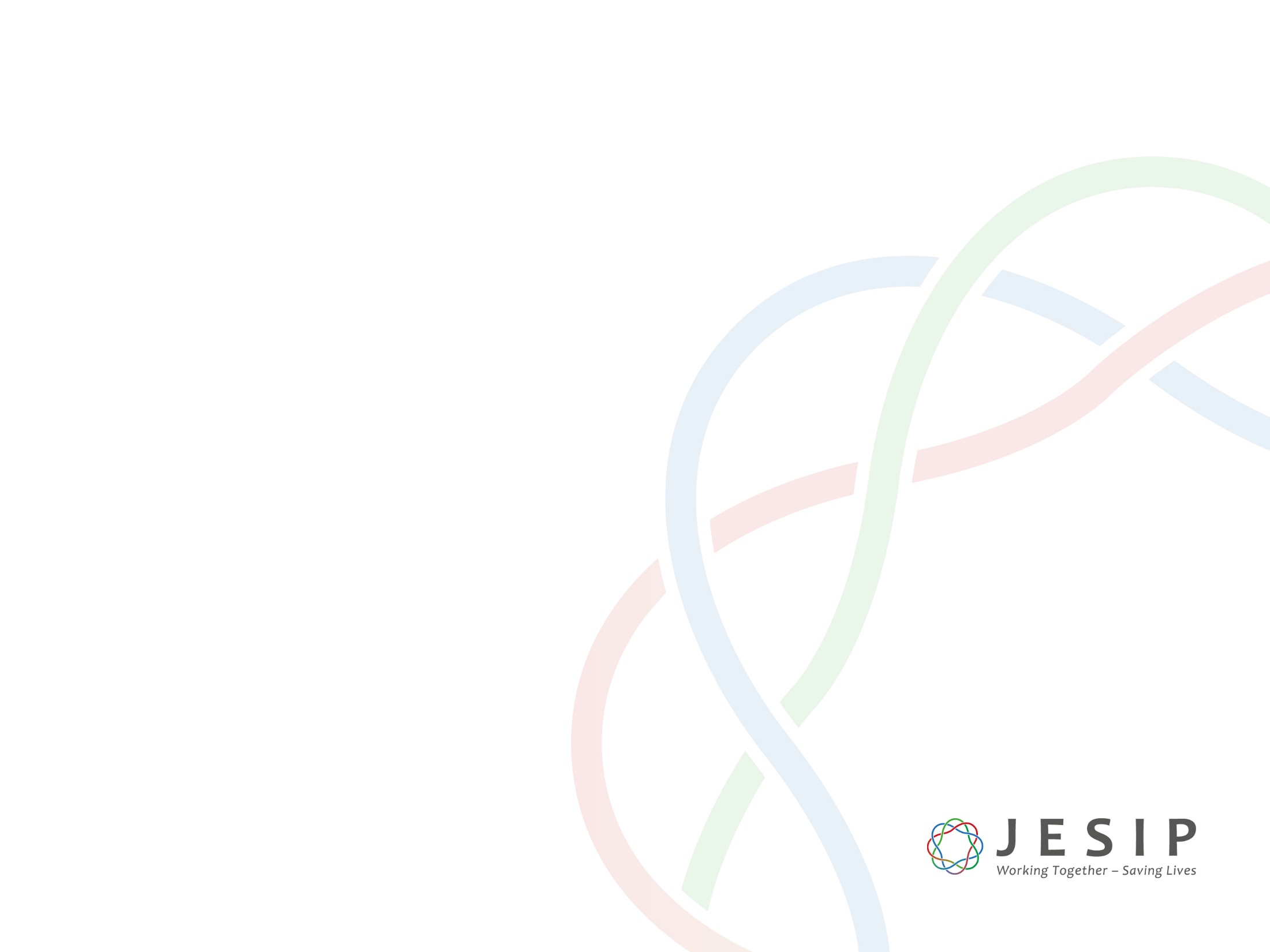 AIRWAVE
Airwave Standard Test

Recommended to promote the use of interoperable talk groups 
Interoperable talkgroup set up between control rooms
Commanders from services join the talk group
Trainers add local arrangements to this slide.
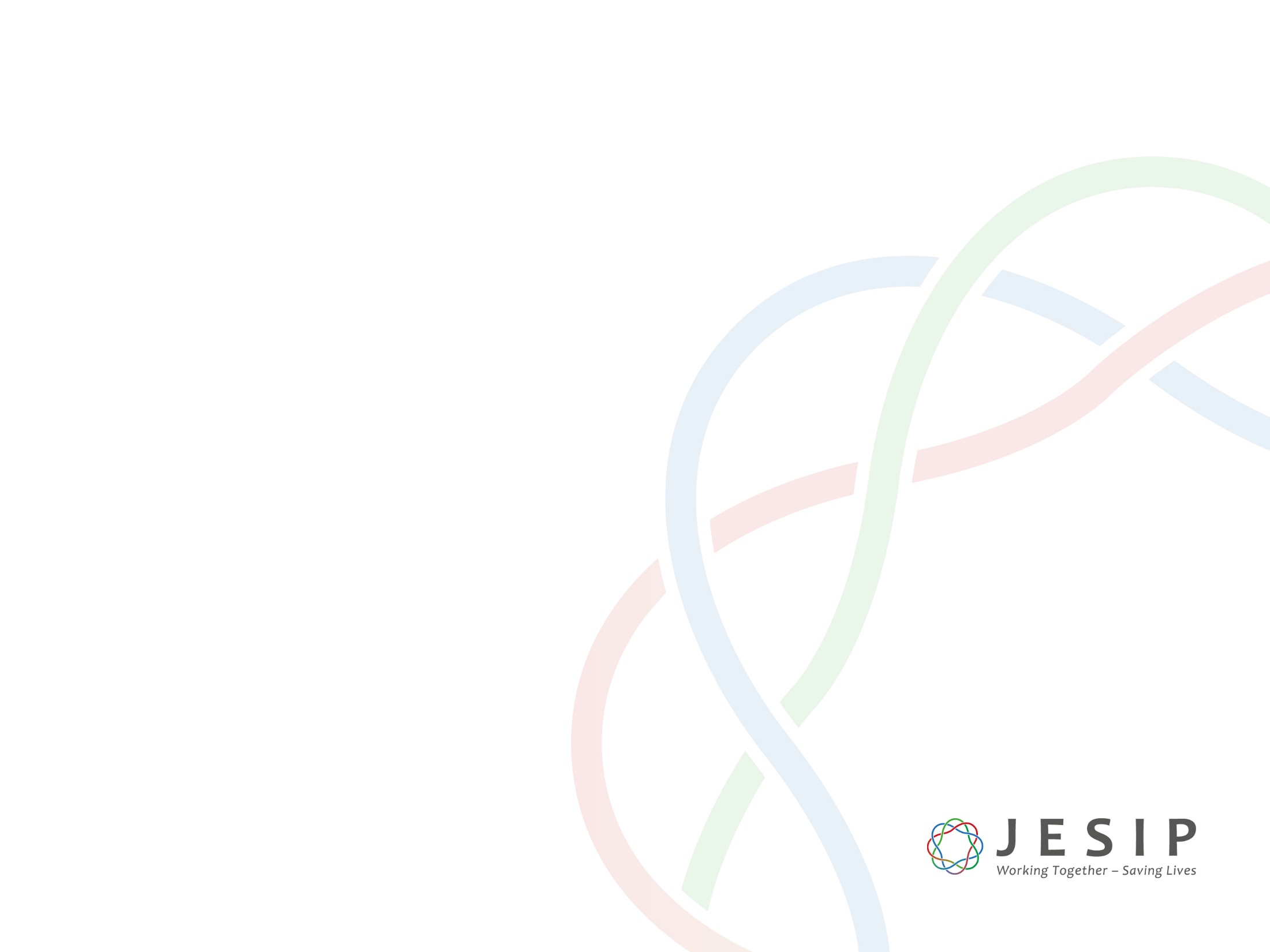 AIRWAVE
Emergency services Network ESN

XXX Local trainers should add details of how much progress has been made with ESN in their area at the time of course delivery XXX
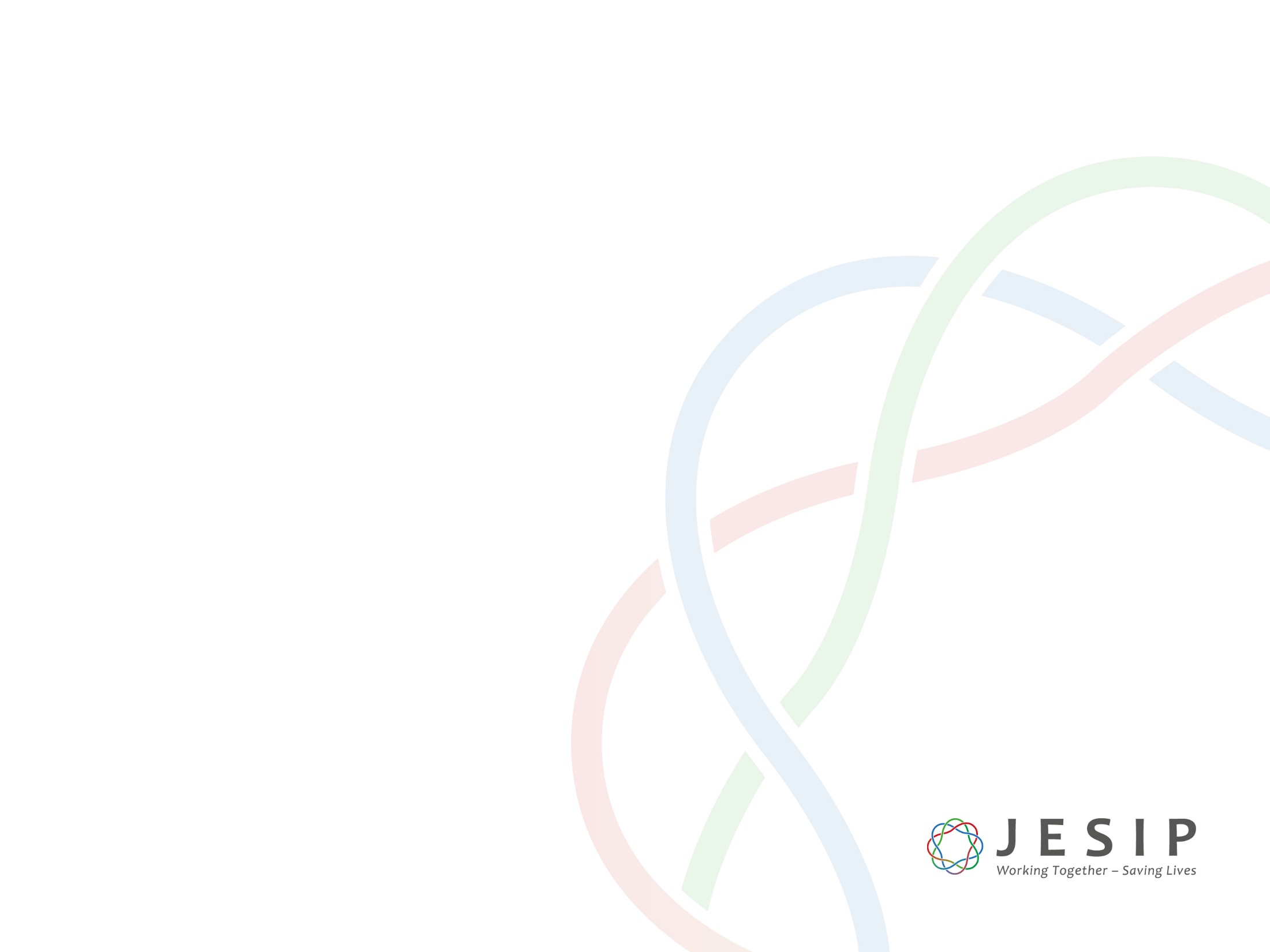 GROUP EXERCISE 4
Review the information and decide:

How would you communicate between different agencies?
Commanders at scene are requesting an interoperable talkgroup, how will you facilitate this?

Be prepared to present your thoughts to the group
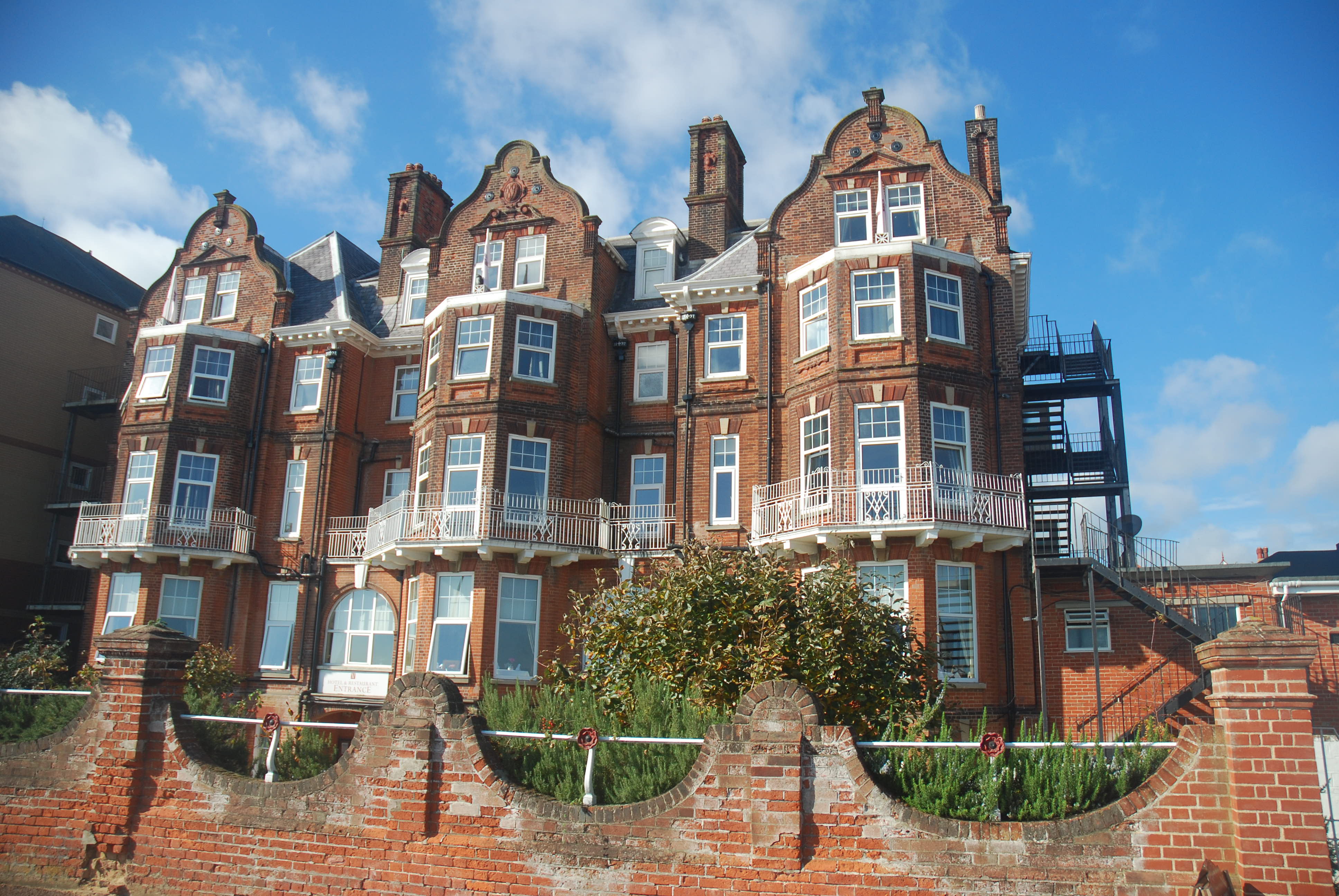 JESIP Control Room Commanders Managers and Supervisors Course 2017
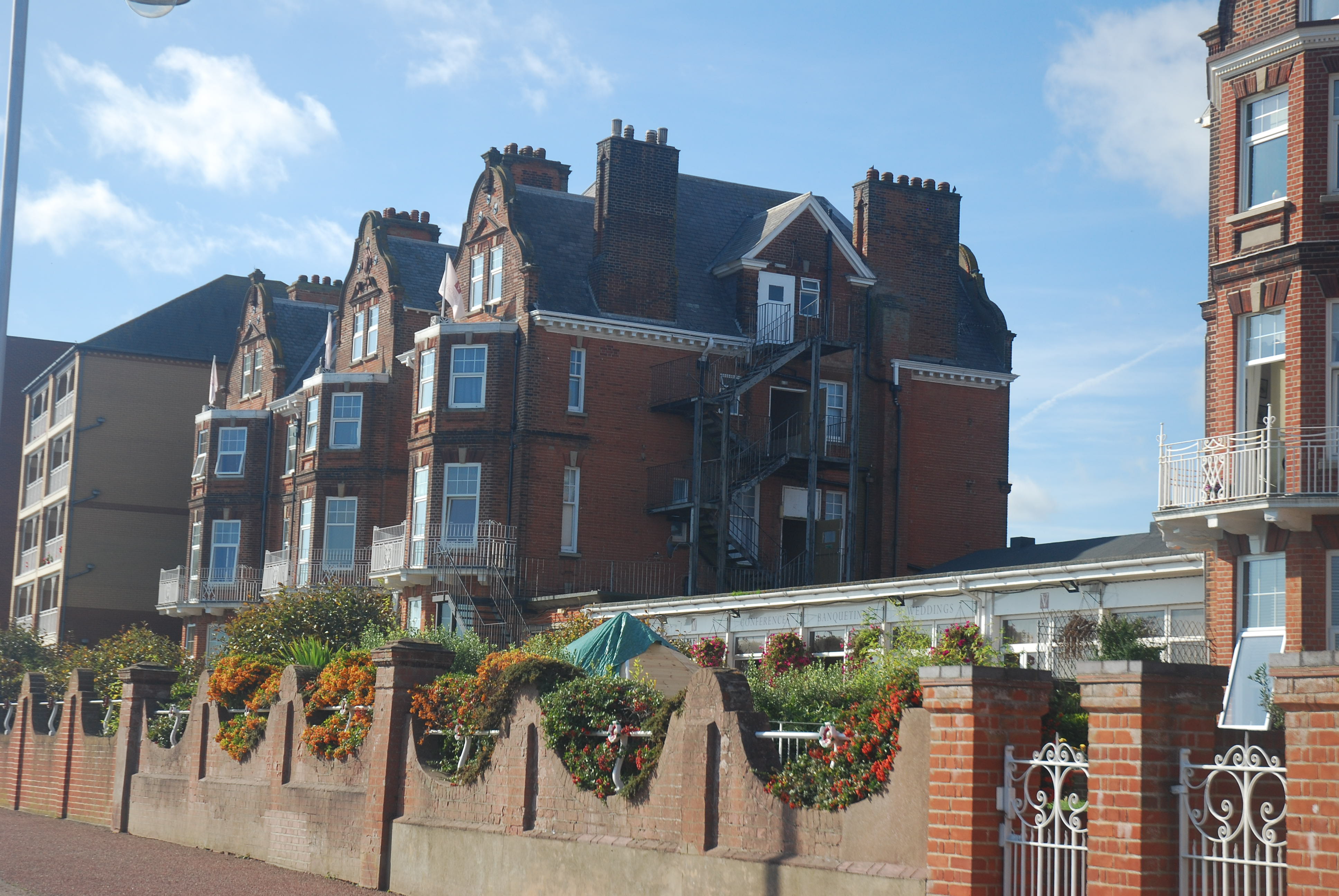 JESIP Control Room Commanders Managers and Supervisors Course 2017
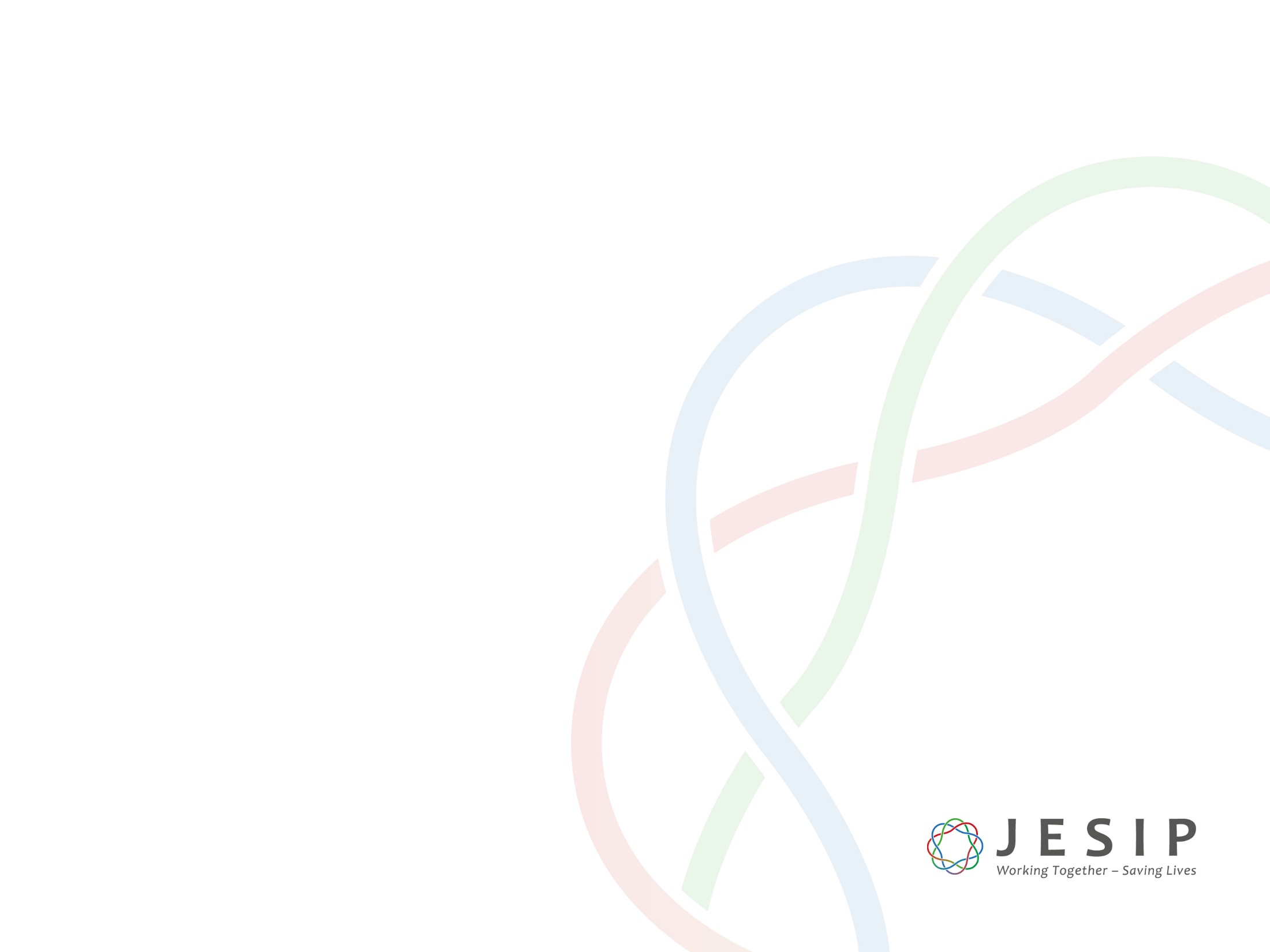 QUESTIONS?
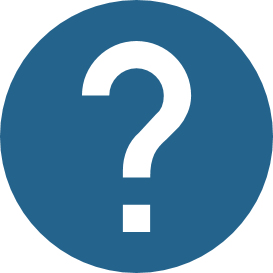 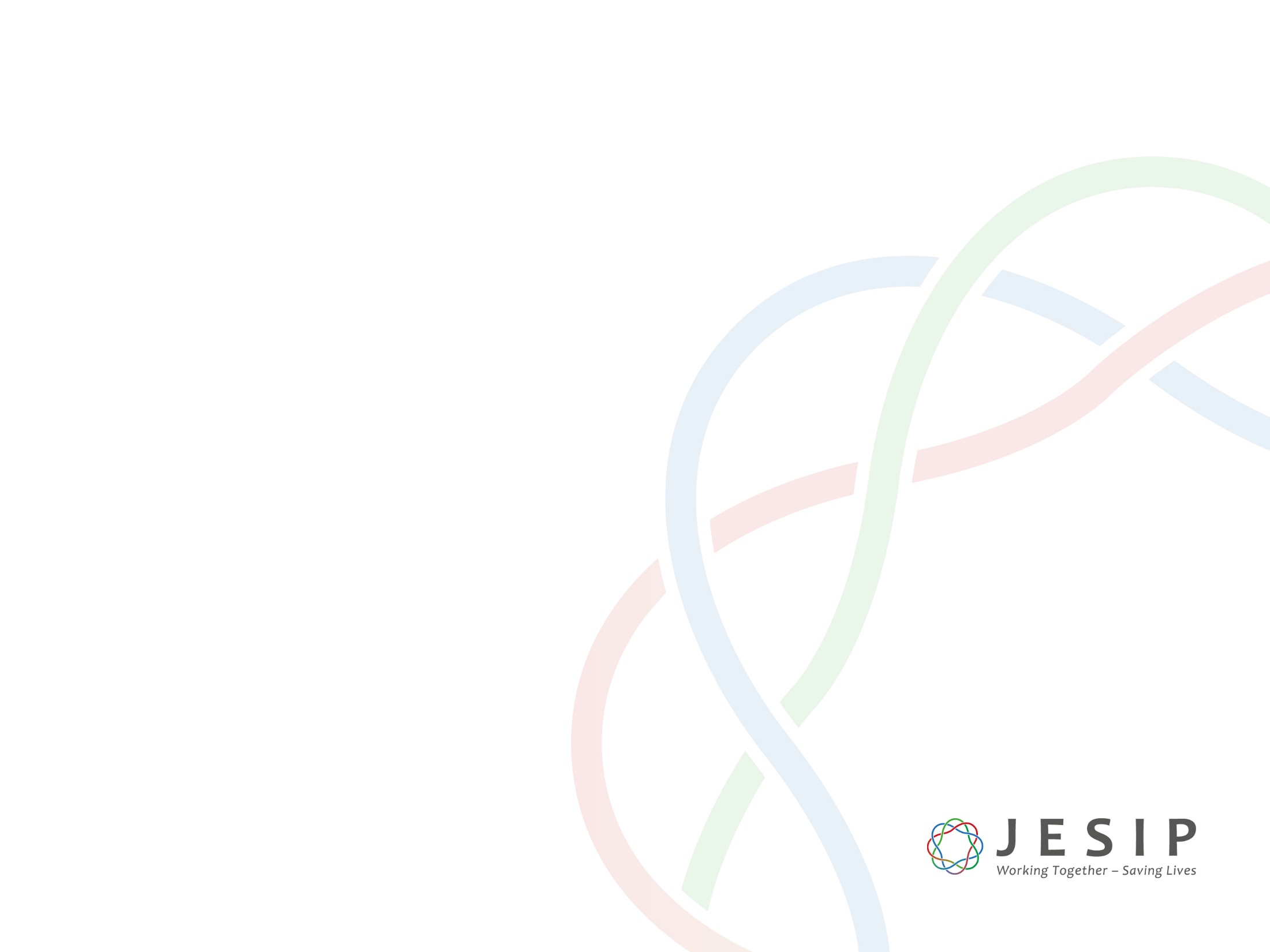 ORGANISATIONAL LEARNING
Debriefing
Lesson Identification
Lesson learning
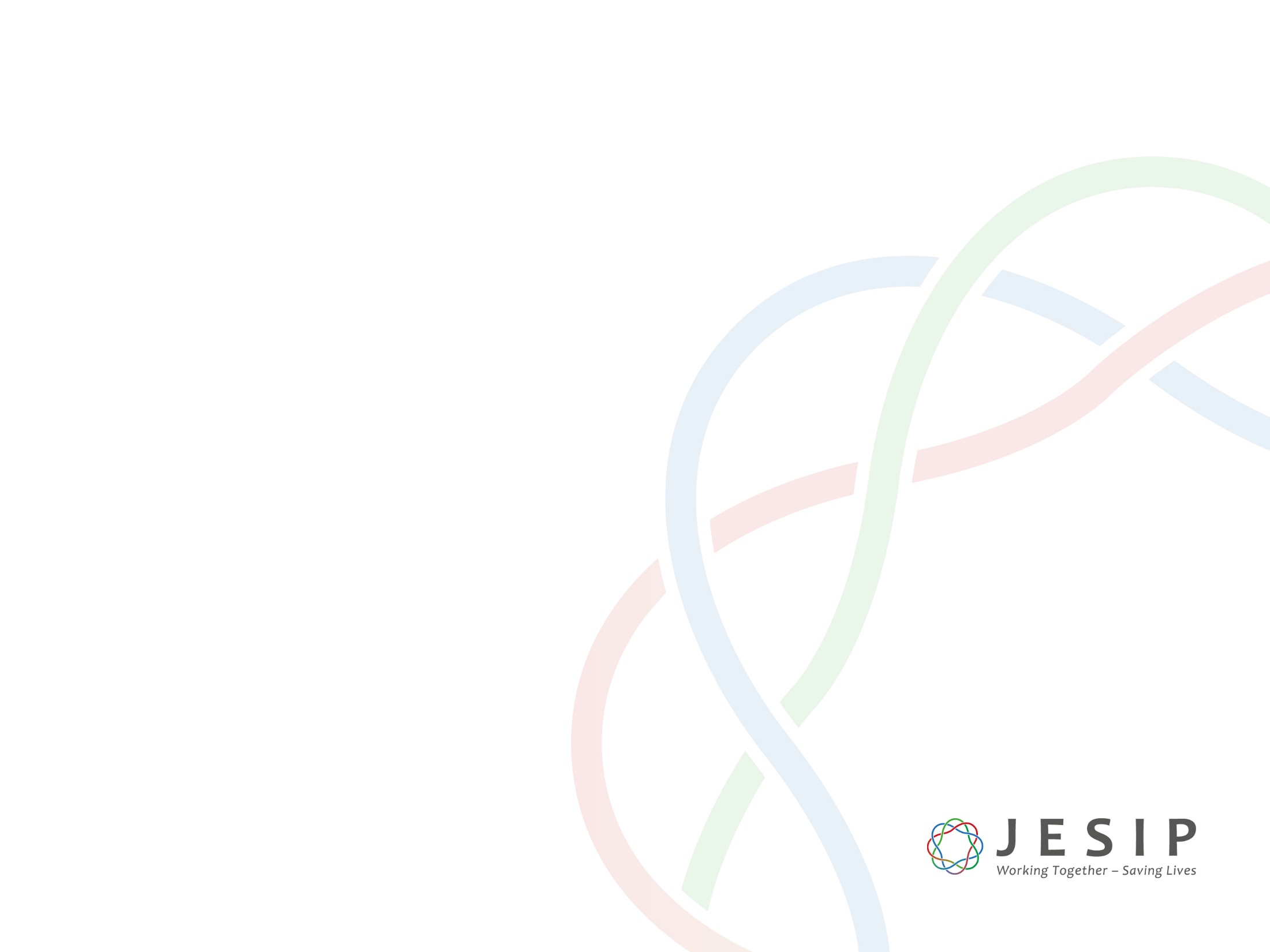 ORGANISATIONAL LEARNING
There is no point in holding inquiries or publishing guidance unless the recommendations are followed diligently. That must be the first lesson”

Taylor report into Hillsborough tragedy - 1989
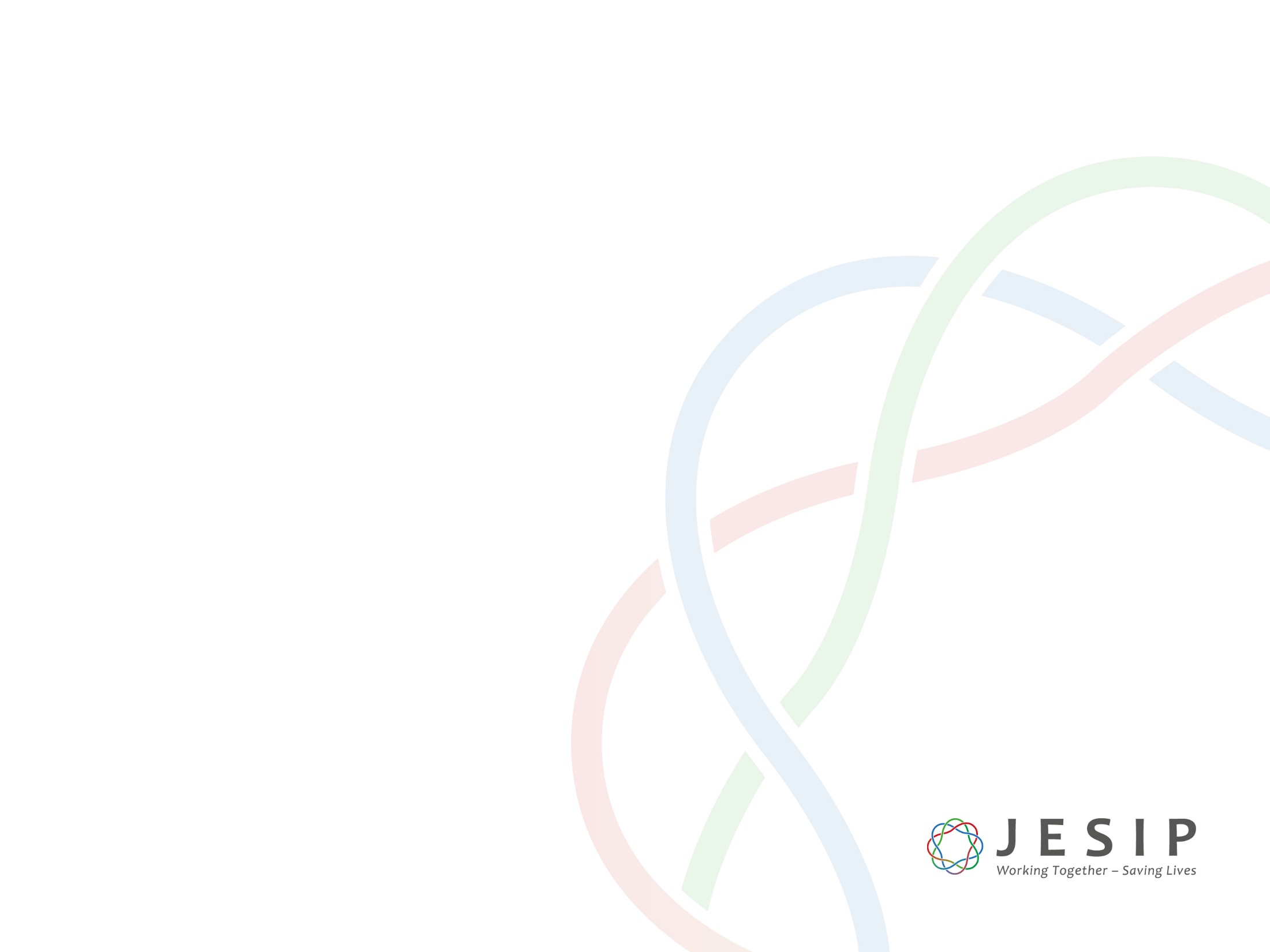 ORGANISATIONAL LEARNING
Control rooms should be integrated into debriefs of incidents
If lessons are identified that have a national impact they should be shared 
There are fire and  ambulance single service national organisational learning systems
The national system for multi-agency organisational learning is called JOL Online
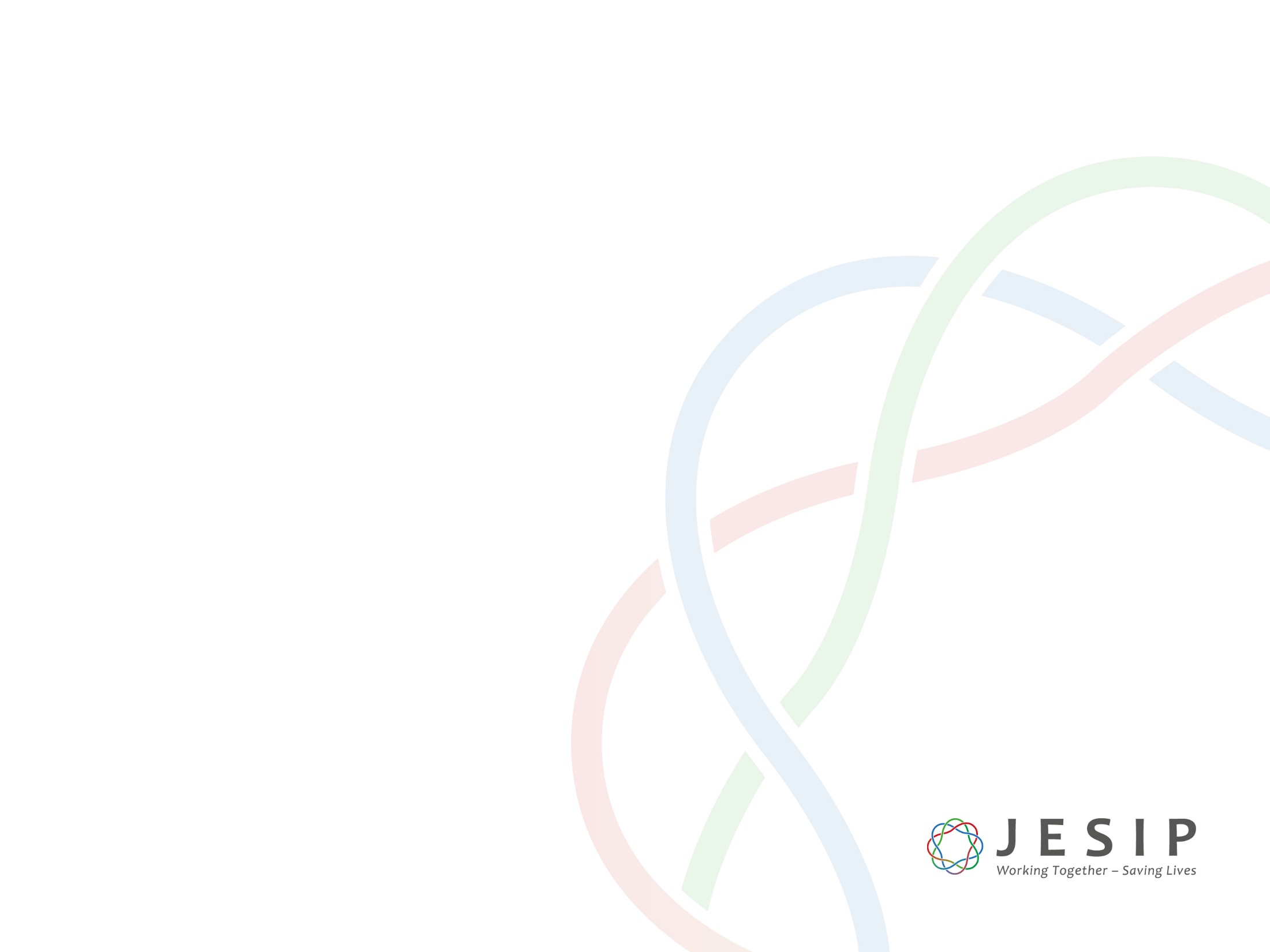 ORGANISATIONAL LEARNING
XXX Add some Screen Shots from JOL ONLINE XXXX
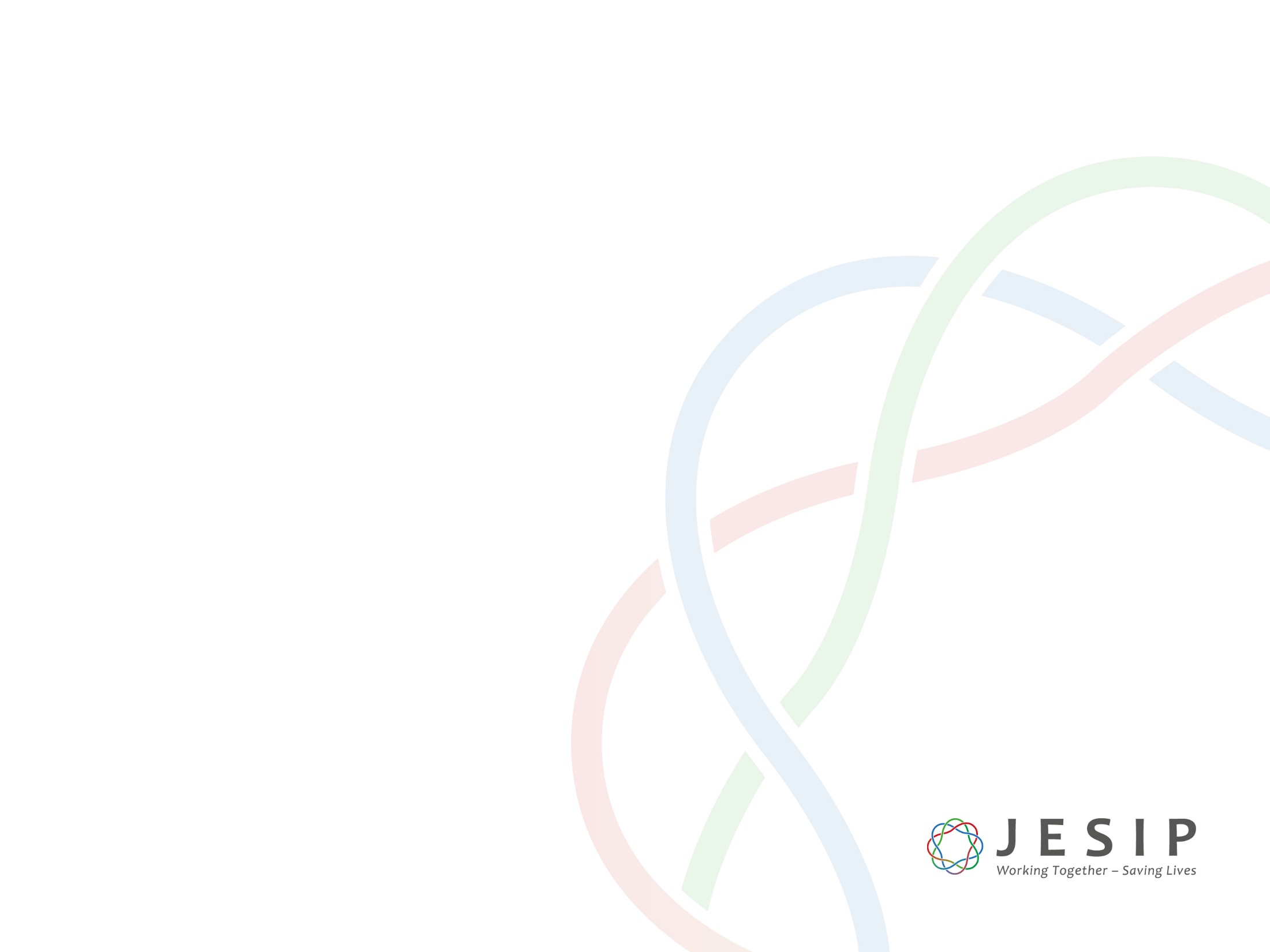 ORGANISATIONAL LEARNING
Trainers should add details about local arrangements for carrying out debriefs, inputting lessons onto JOL ONLINE and disseminating lessons identified nationally by JOL ONLINE.

This slide should also have details of local JOL ONLINE contacts.
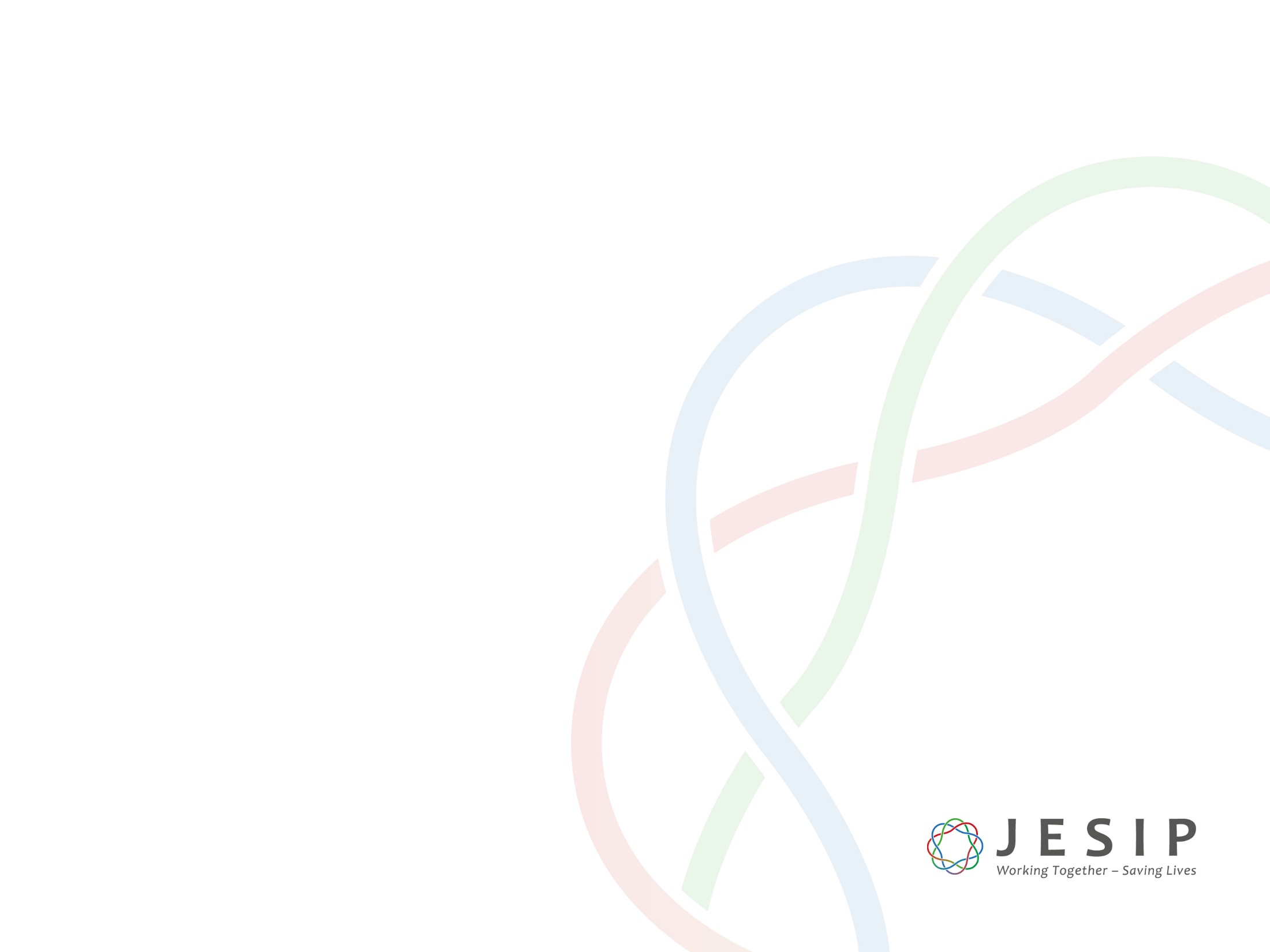 QUESTIONS?
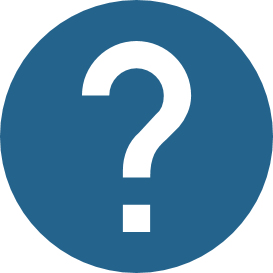 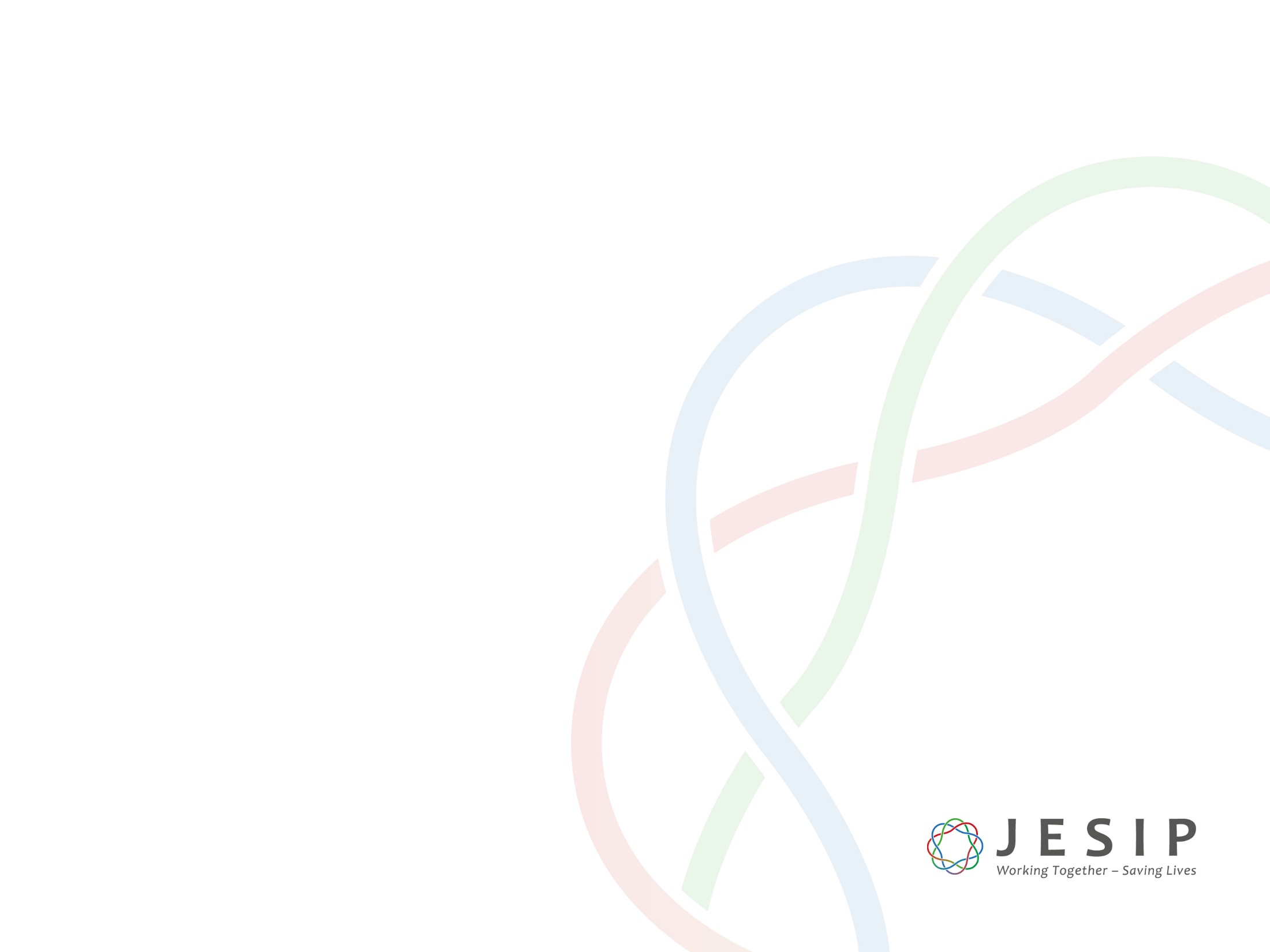 CONSOLIDATIONS
Learning Outcomes
Review of the course
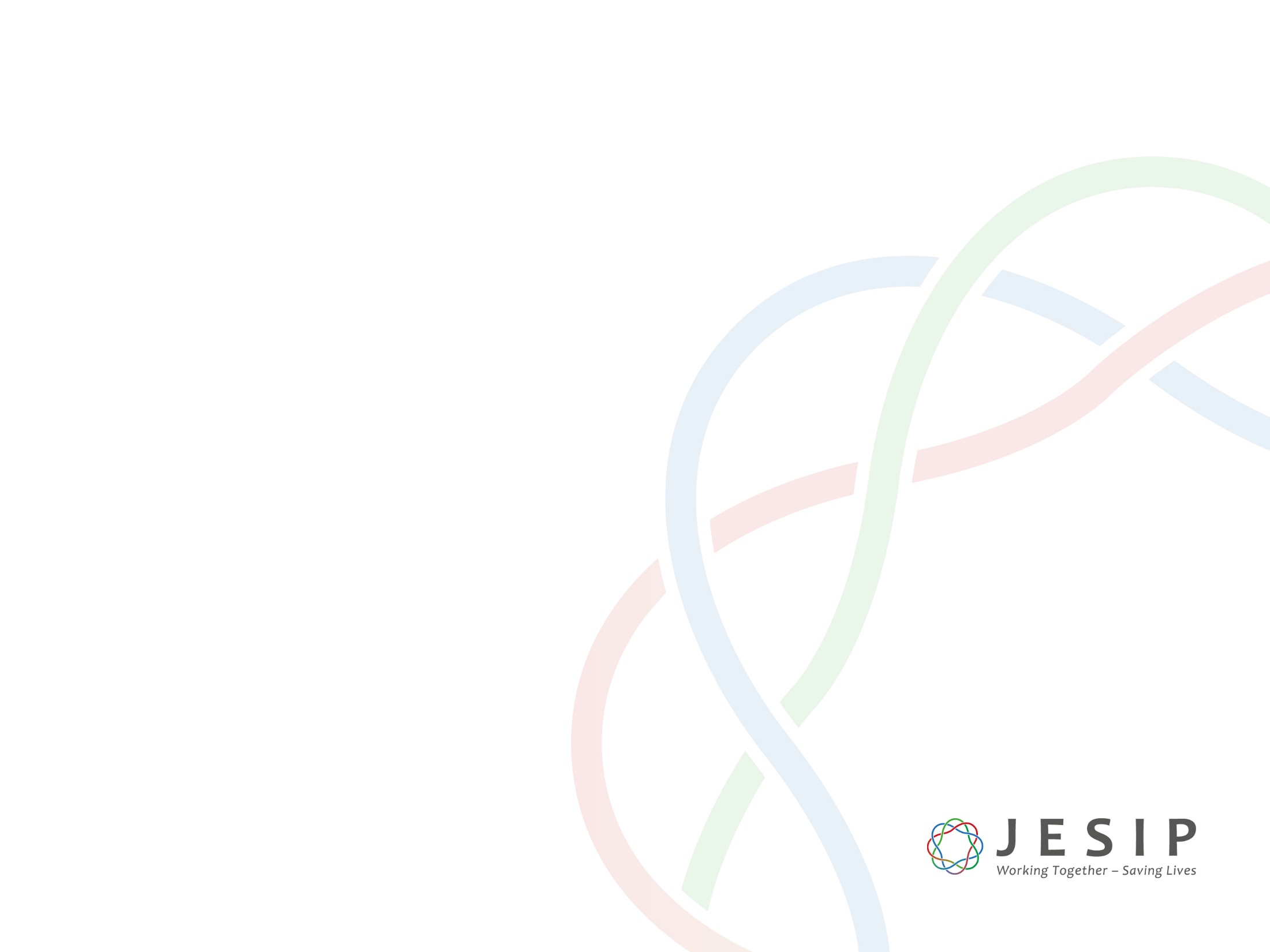 LEARNING OUTCOMES
This course will:
Describe emergency services control rooms and the command structures 
Describe JESIP and the principles for Joint Working
Describe how JESIP can improve the ways control rooms work together
Enable you to use JESIP in an exercise with colleagues from other survives
Assist in building local networks of control room managers and supervisors
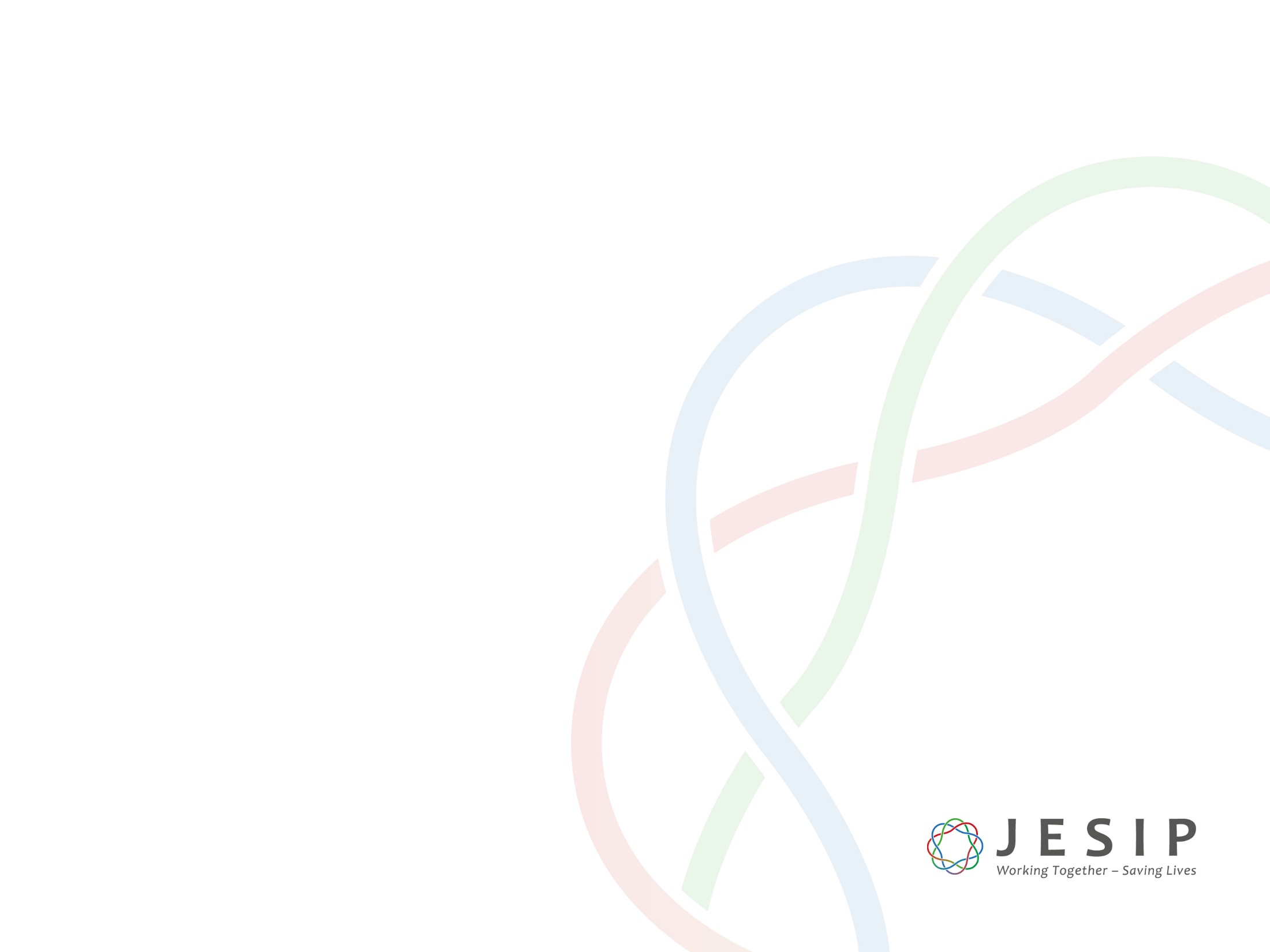 CONSOLIDATION
As a result of today’s course:

One thing I am going to differently  is …
One idea I am taking away is …
I’m going to think more about …
I’ve found out …
I’d like to know …
In future, I’m not going to …
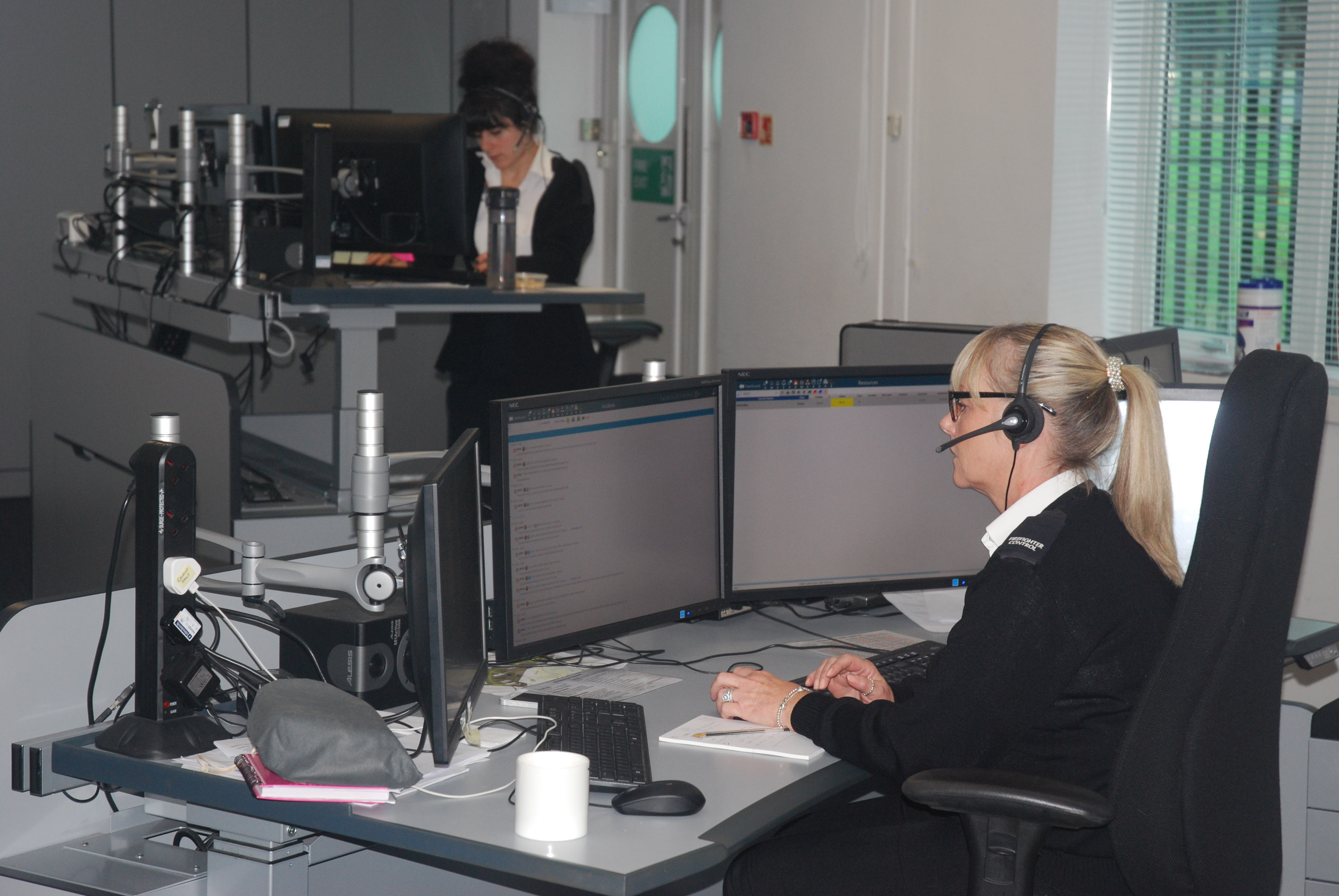 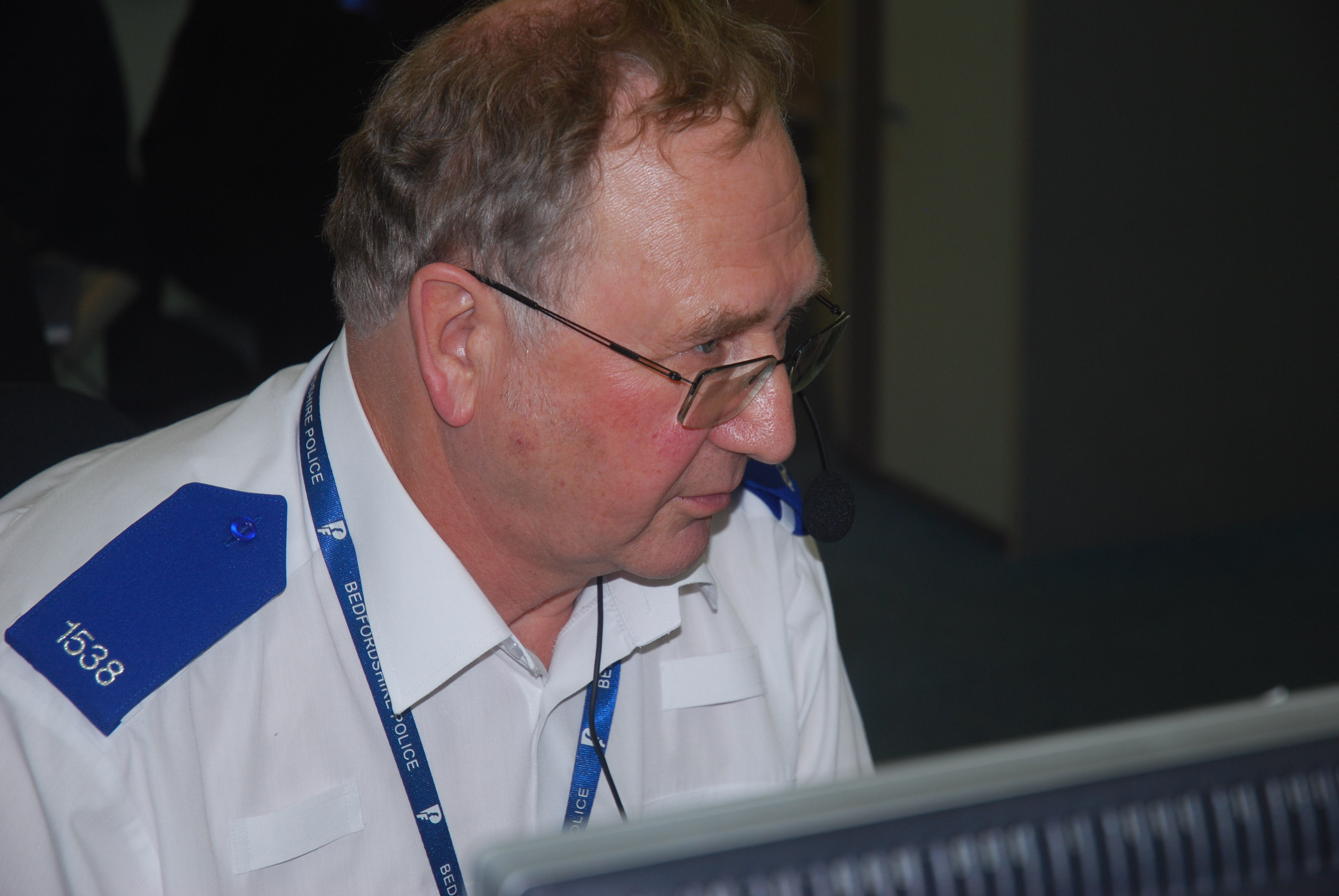 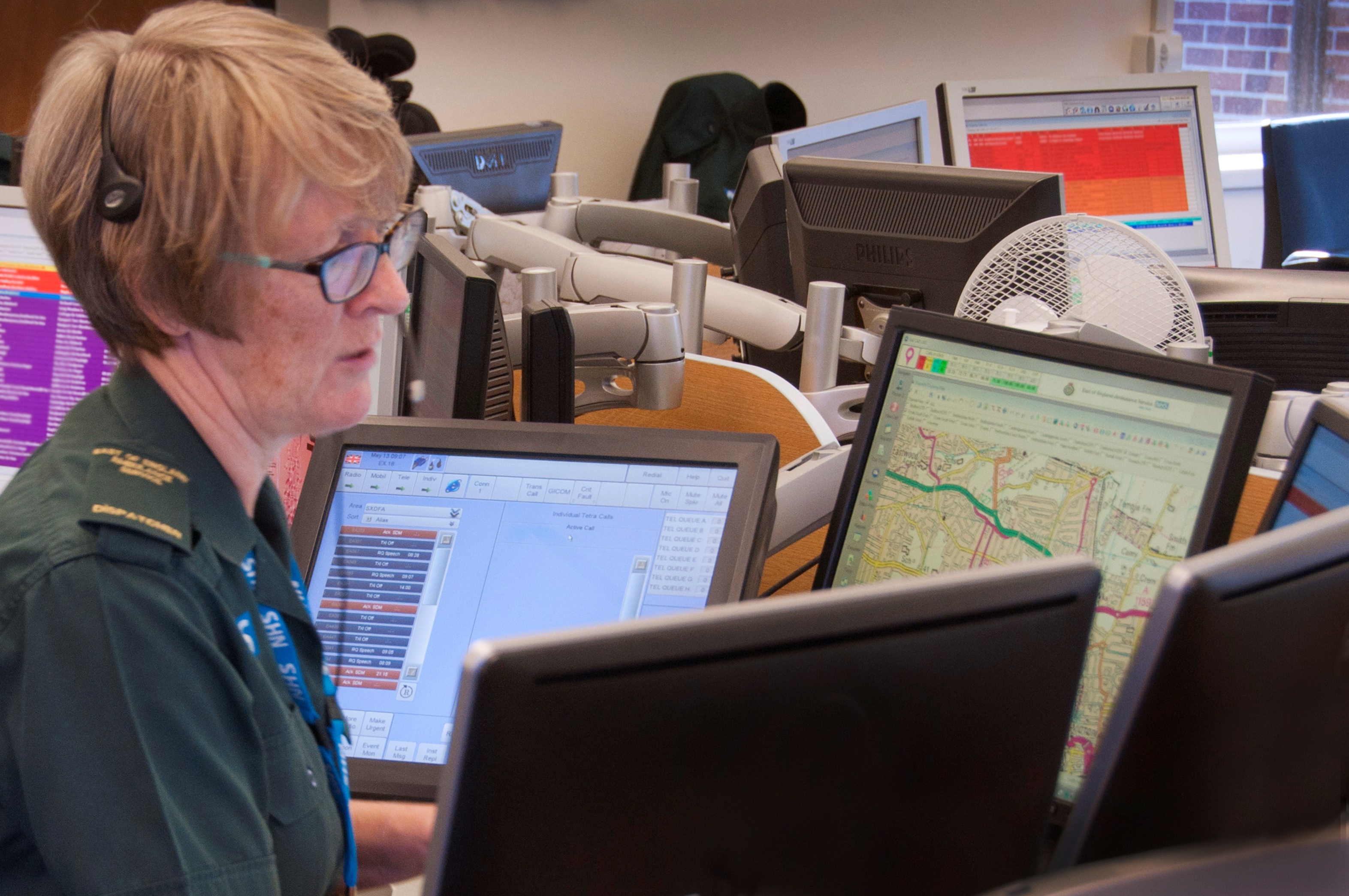 JESIP Control Room Commanders Managers and Supervisors Course 2017
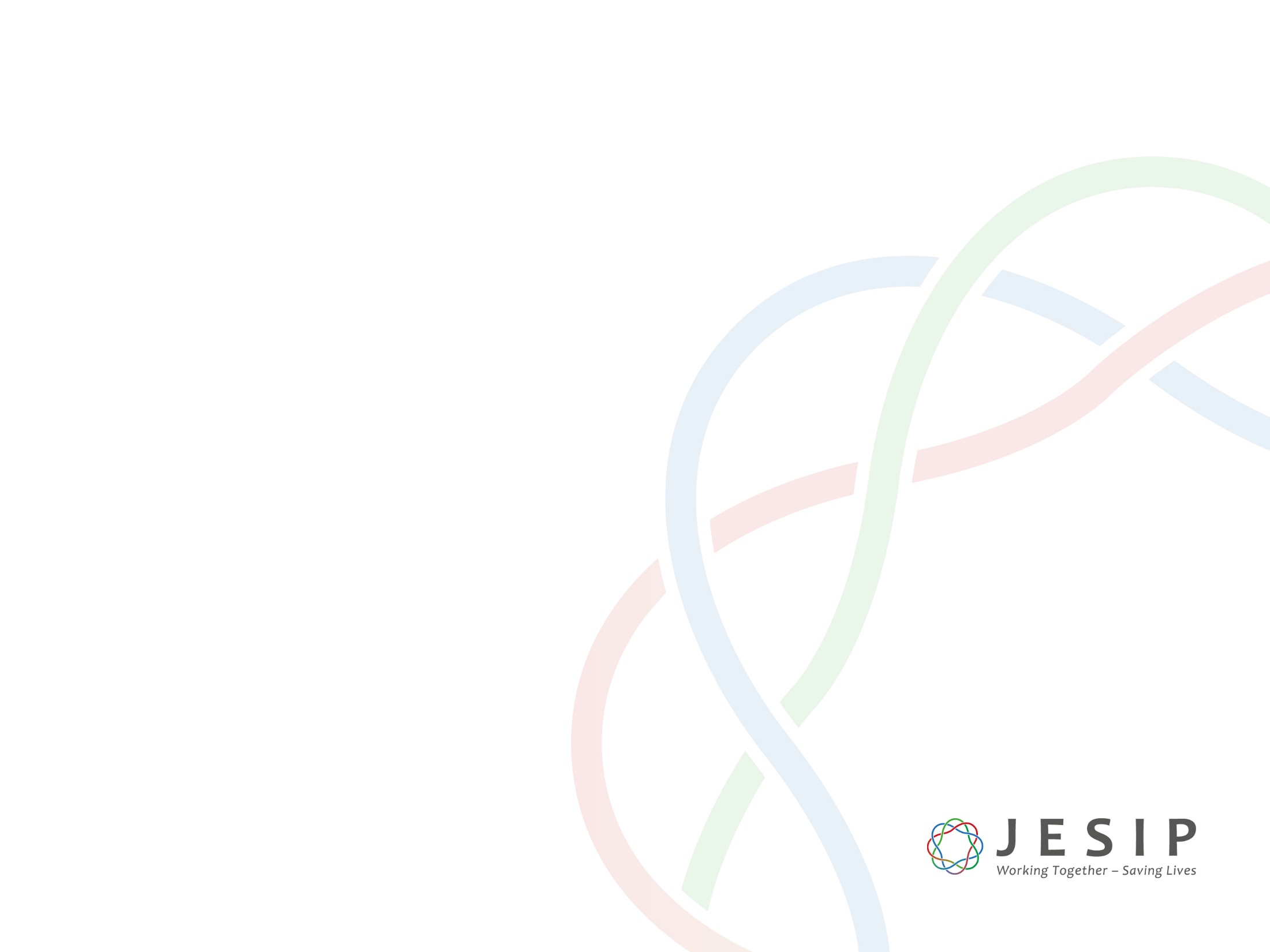 QUESTIONS?
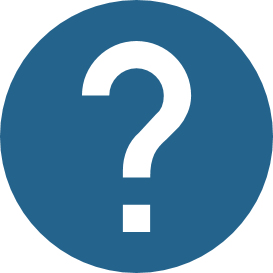 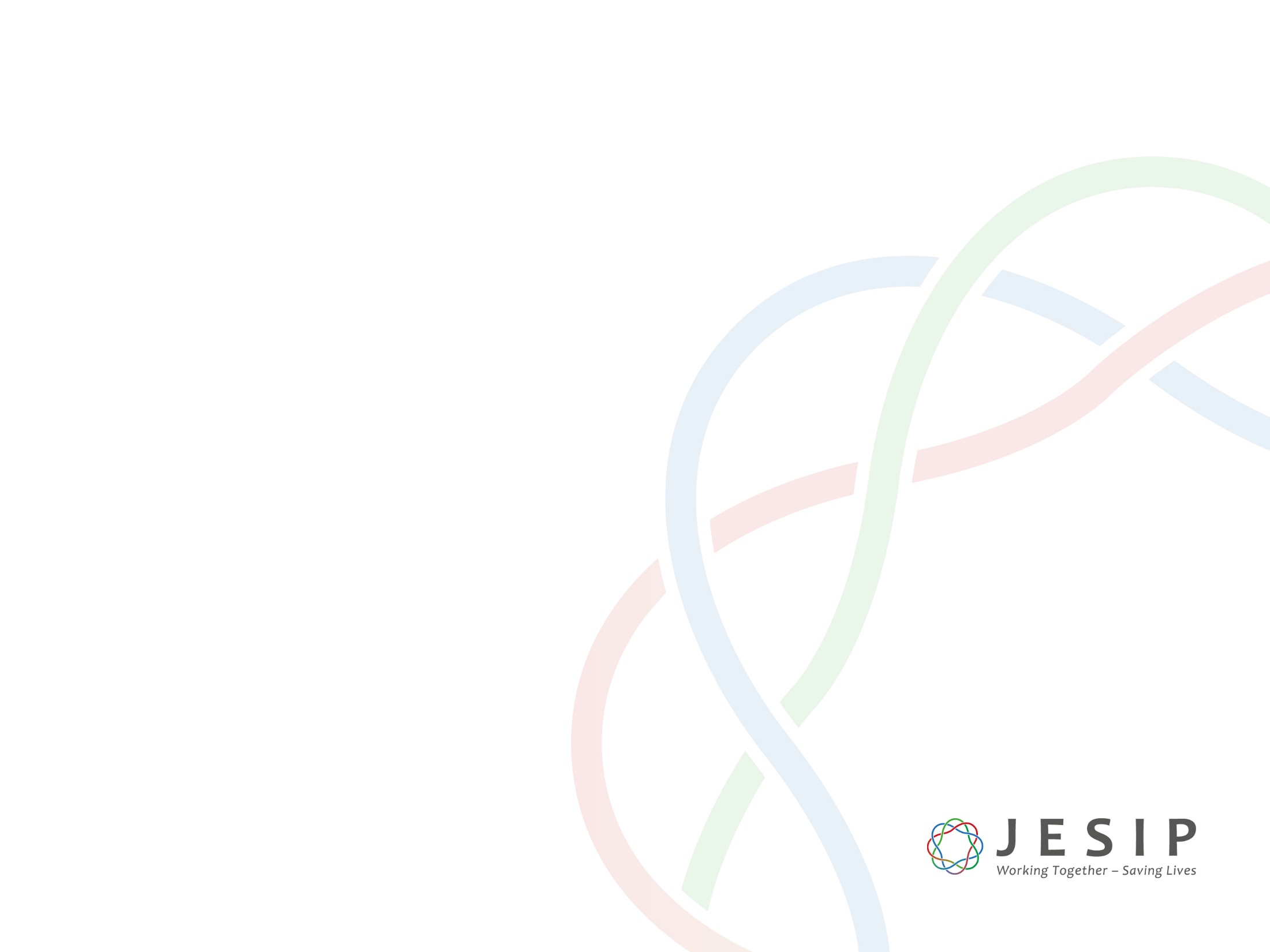 Picture Credits
East of England Ambulance Service
JESIP
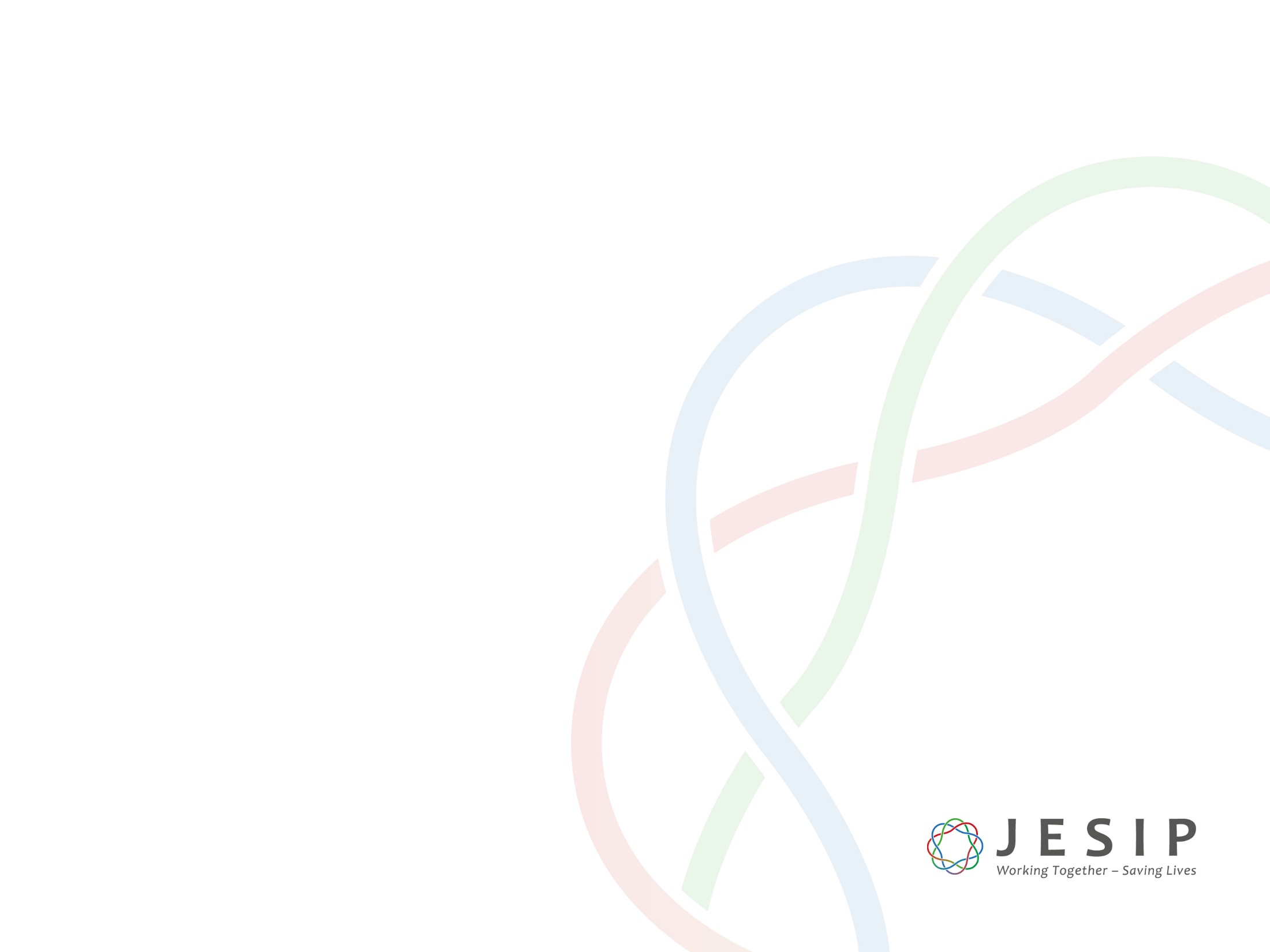 www.jesip.org.uk